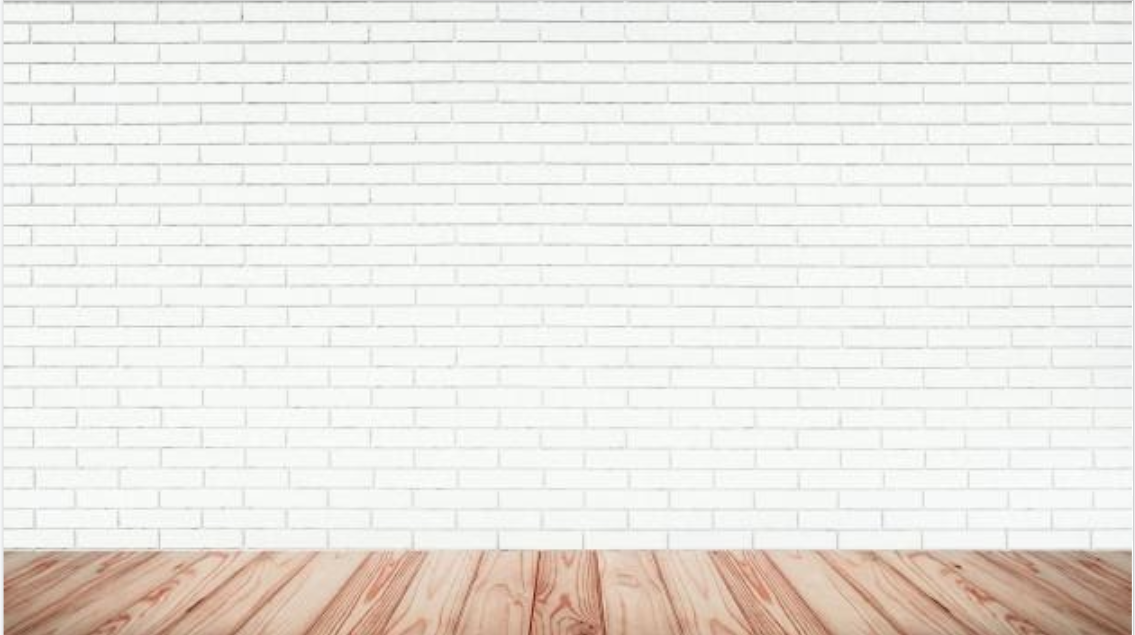 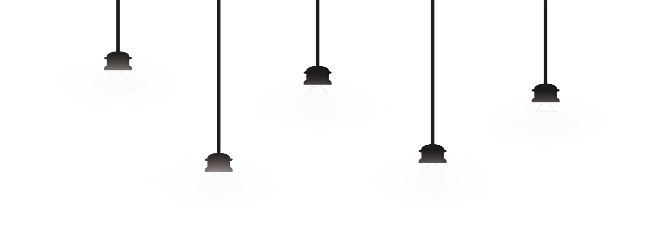 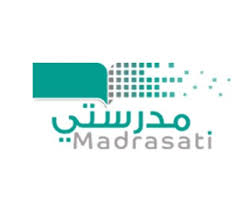 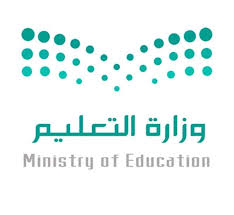 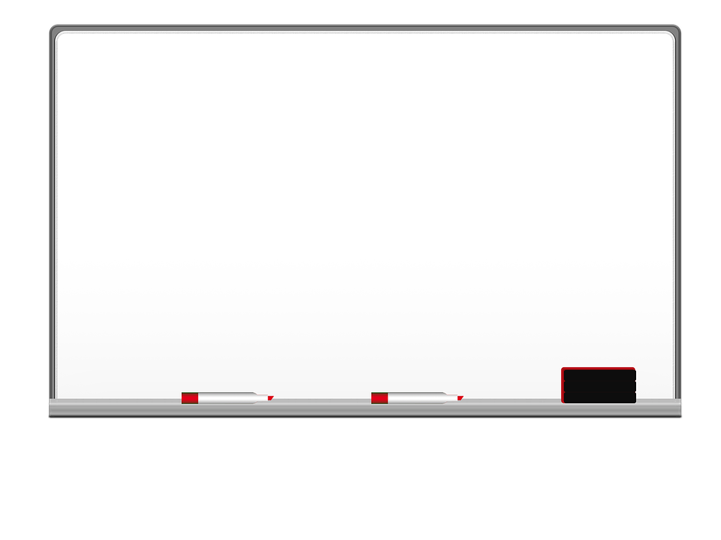 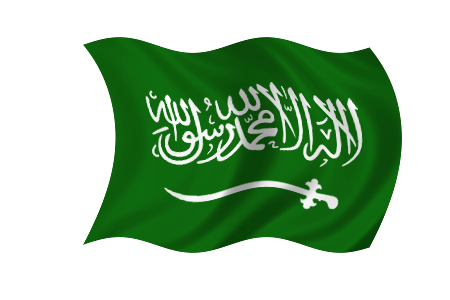 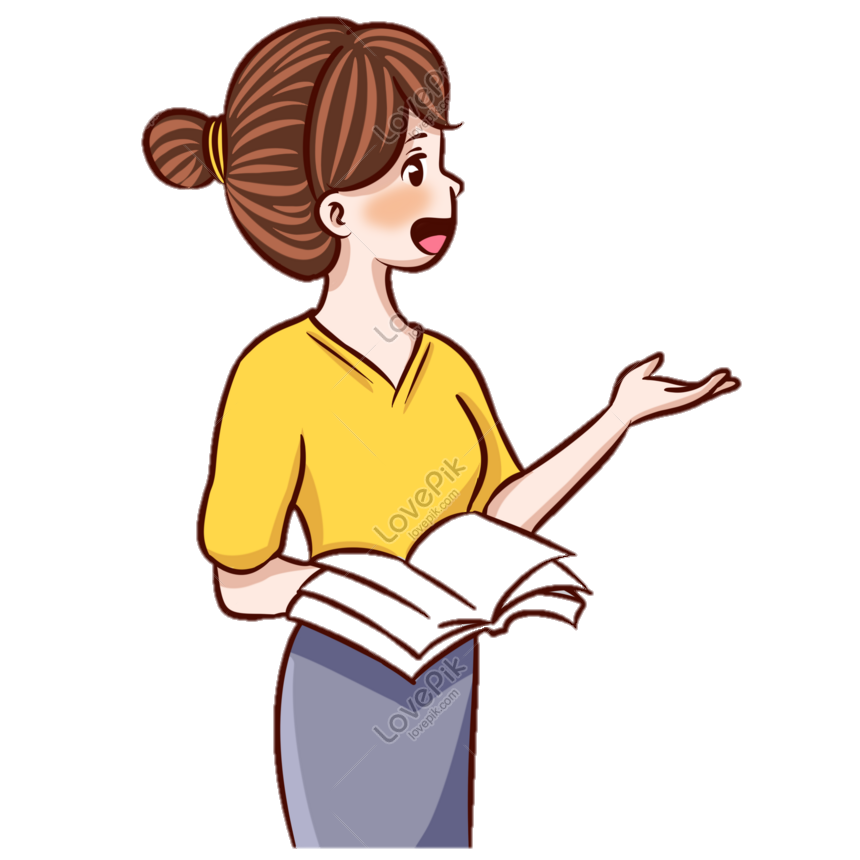 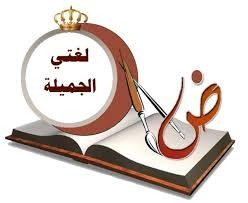 النشيد
 الوطني السعودي
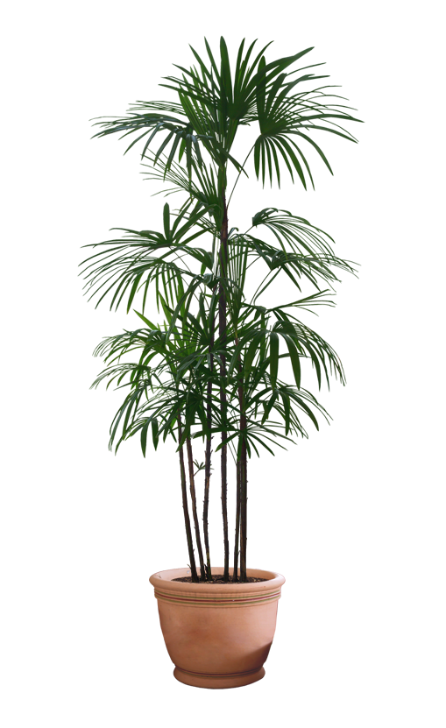 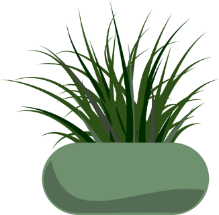 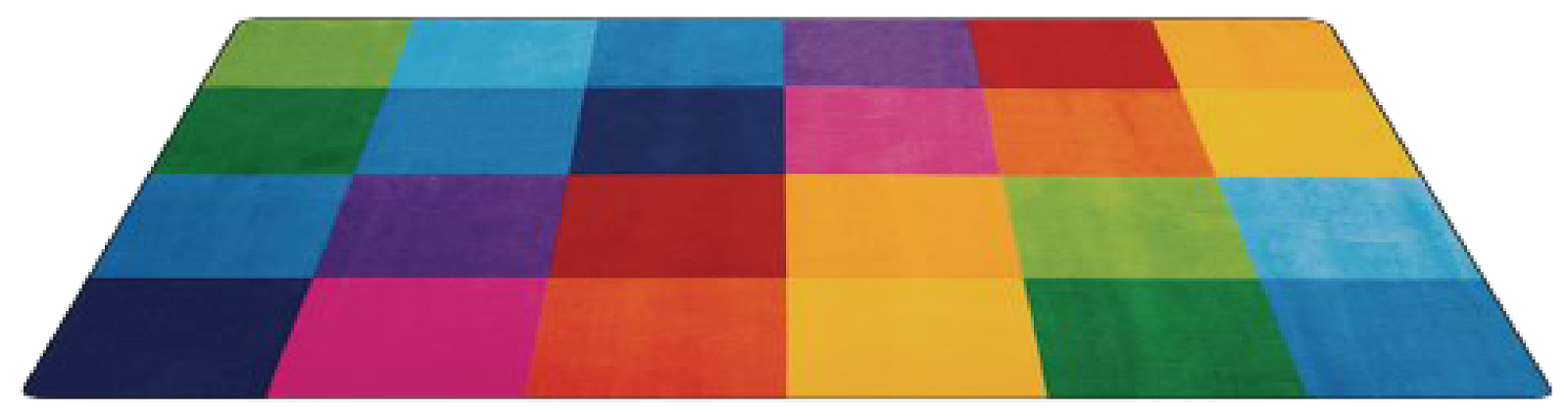 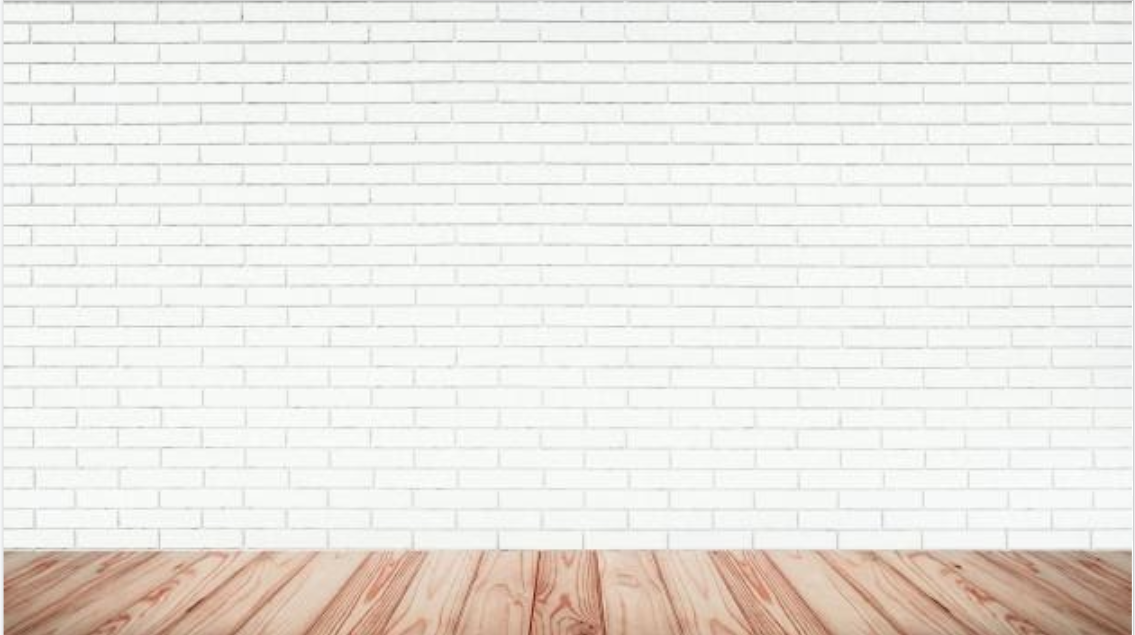 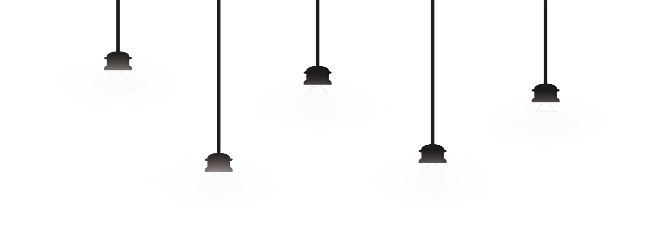 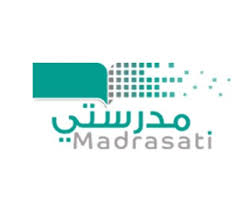 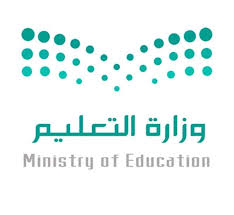 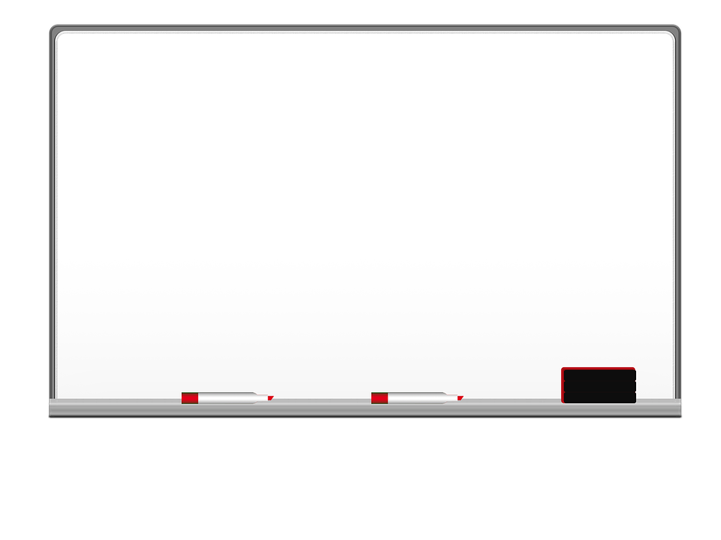 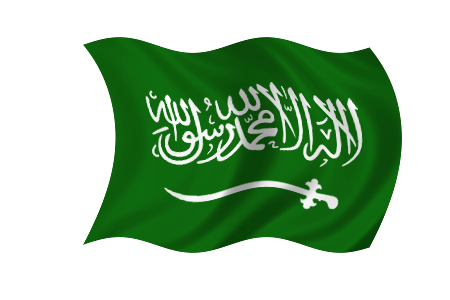 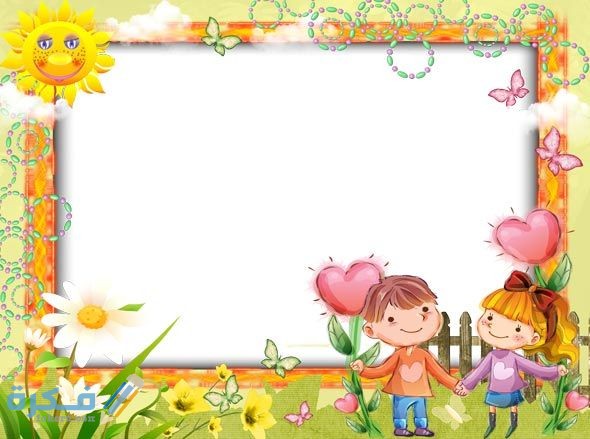 صغيراتي المبدعات...
بكل الحب أقدم شكري وتقديري لكل طالبة رائعة تفاعلت في حل الواجبات في المنصة وعمل المشاريع قراءة النصوص قراءة صحيحة  .
فلكل مجتهدة نصيب في النجاح .
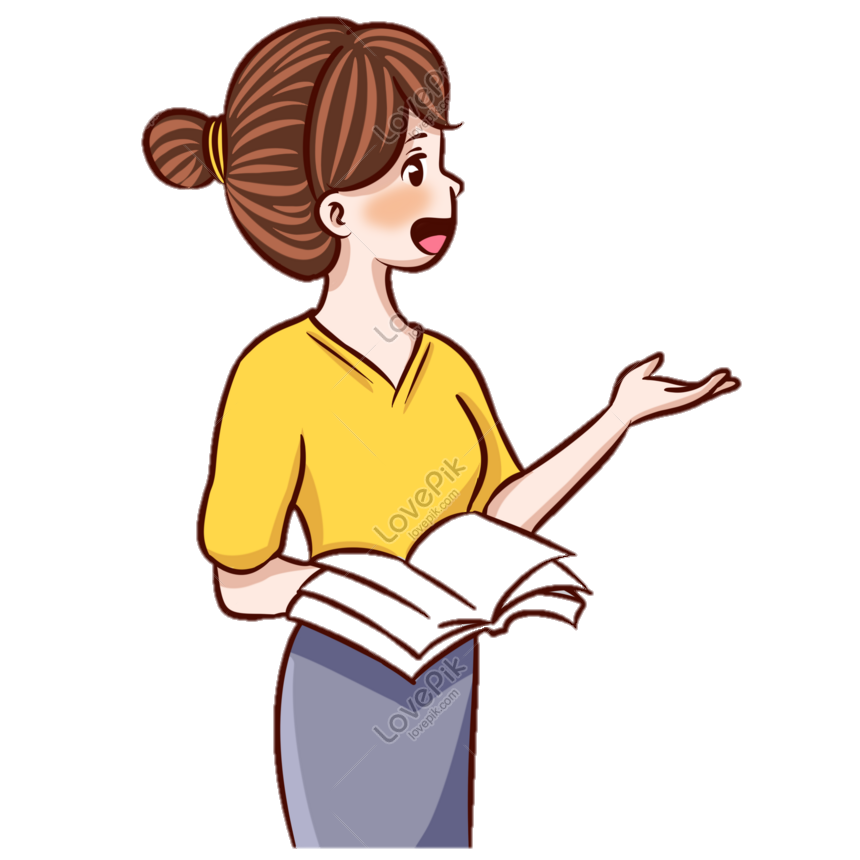 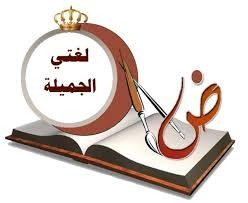 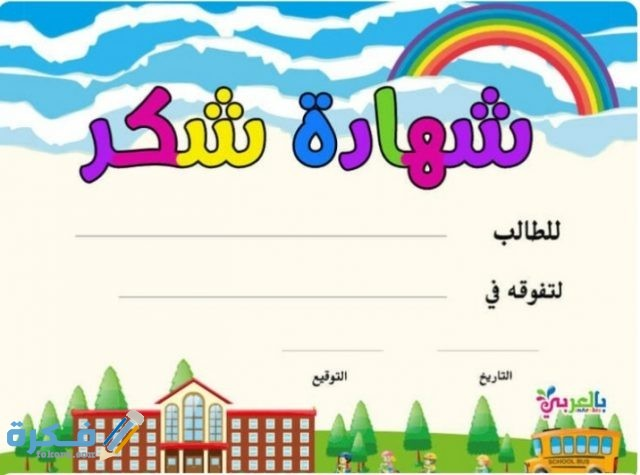 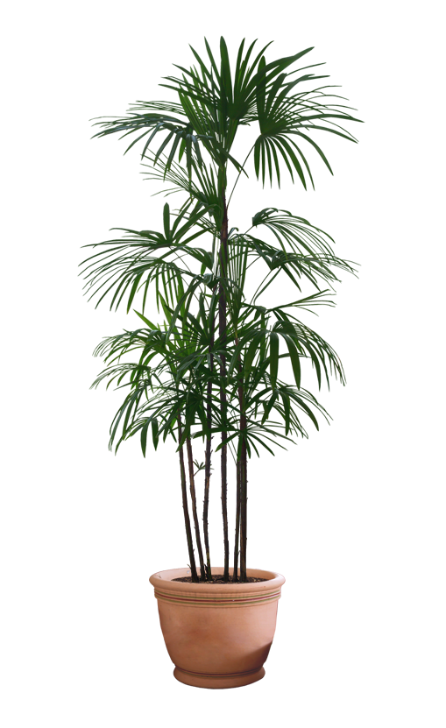 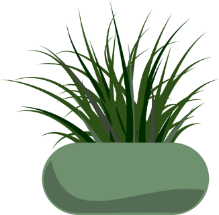 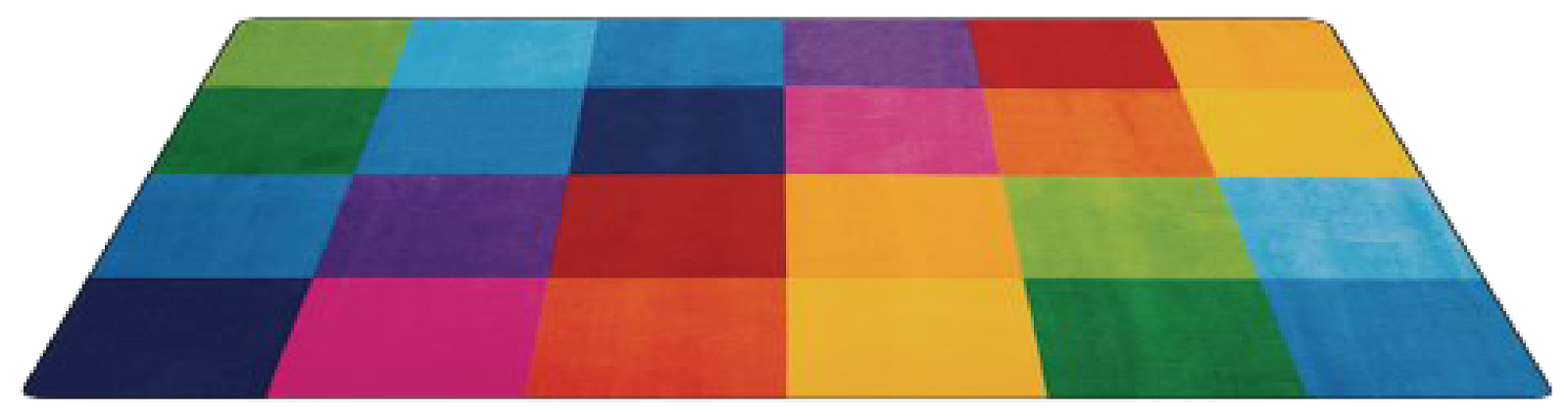 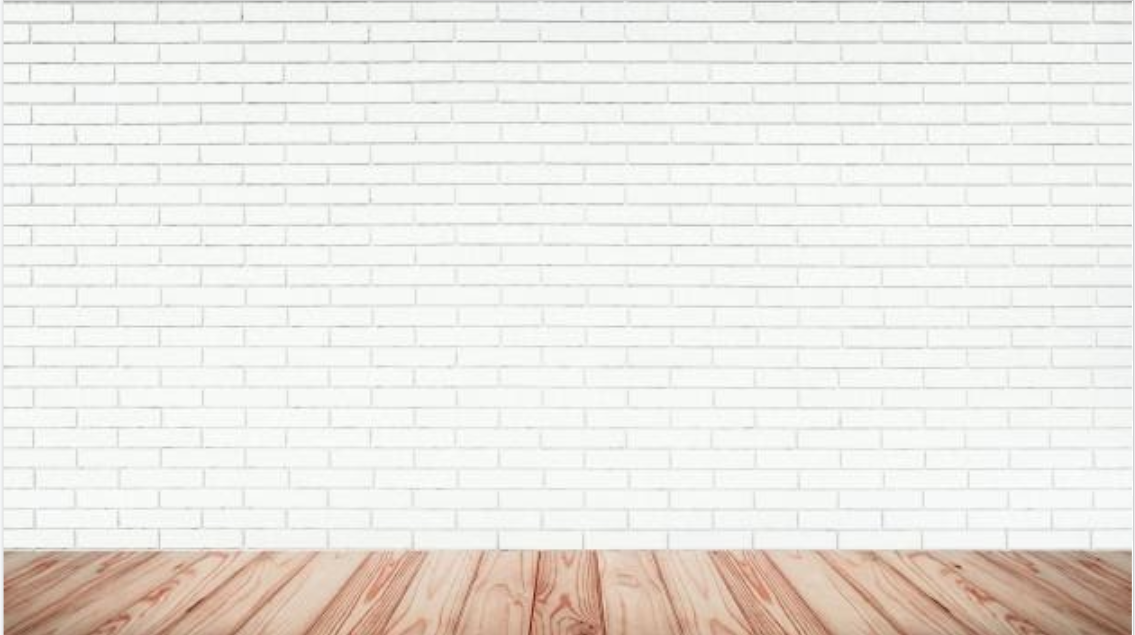 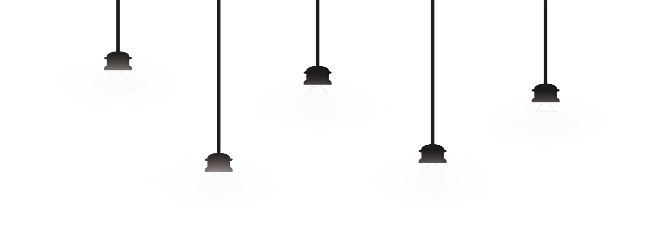 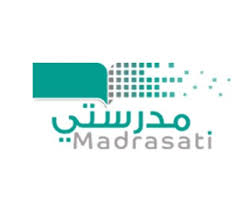 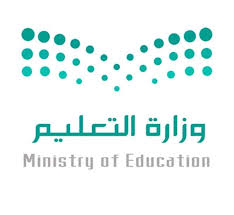 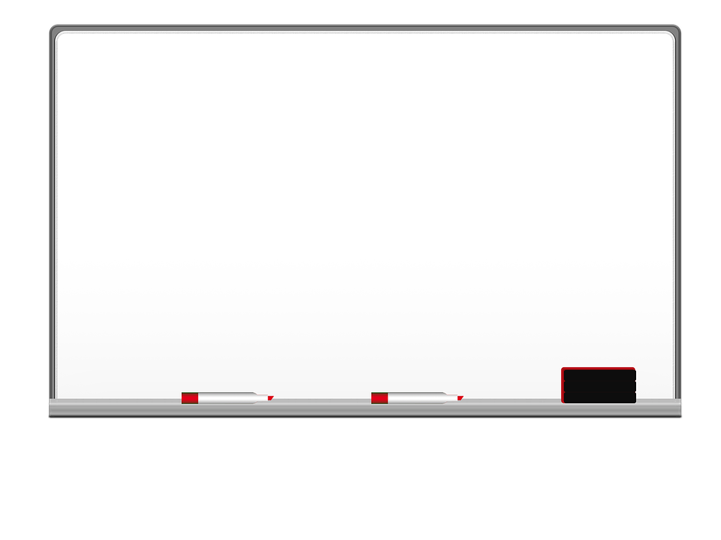 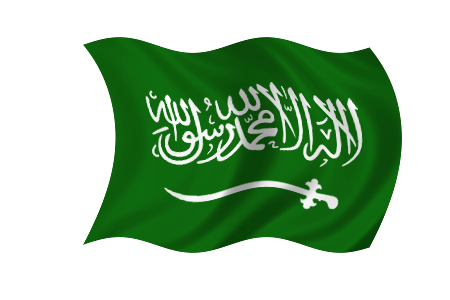 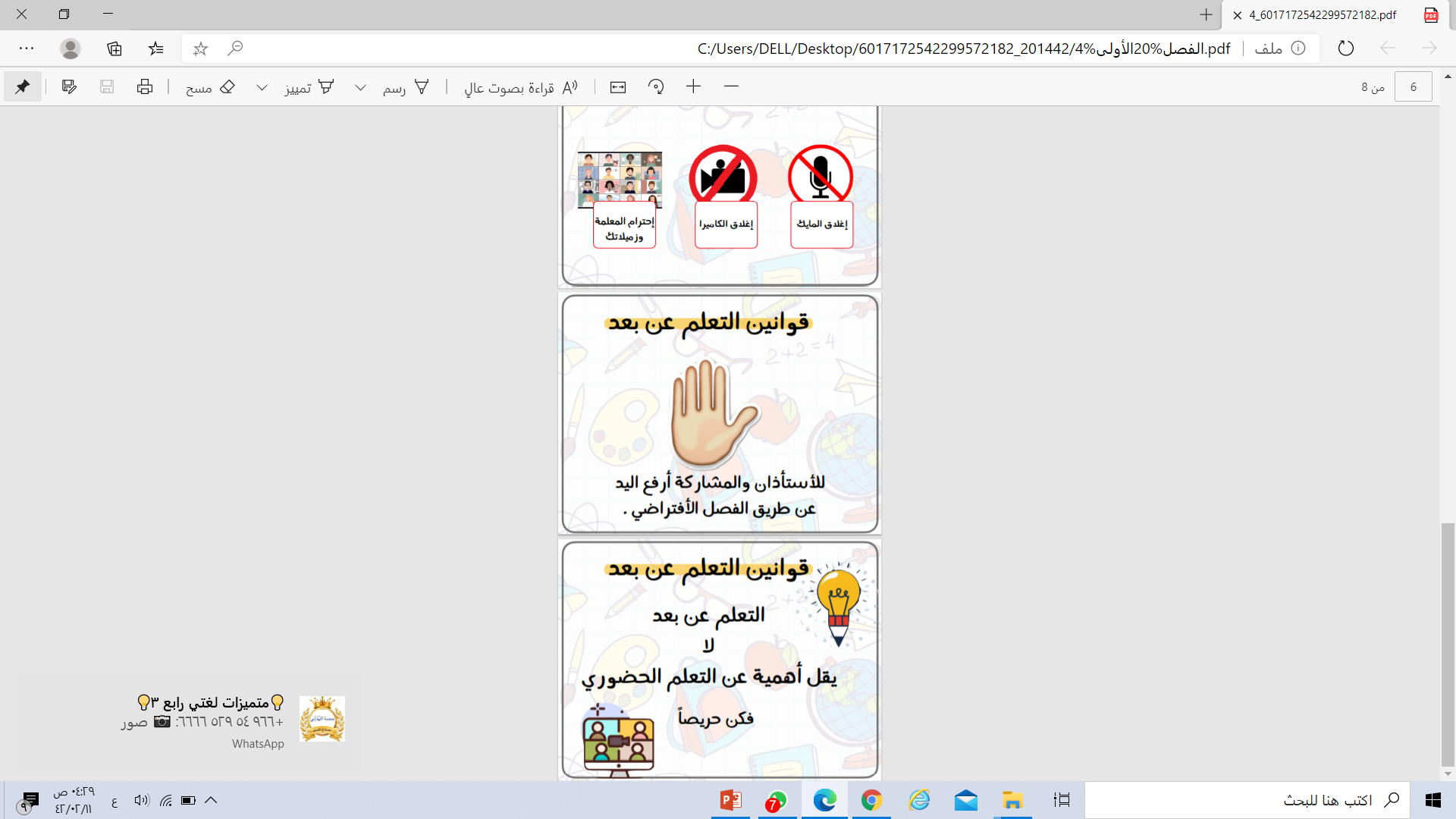 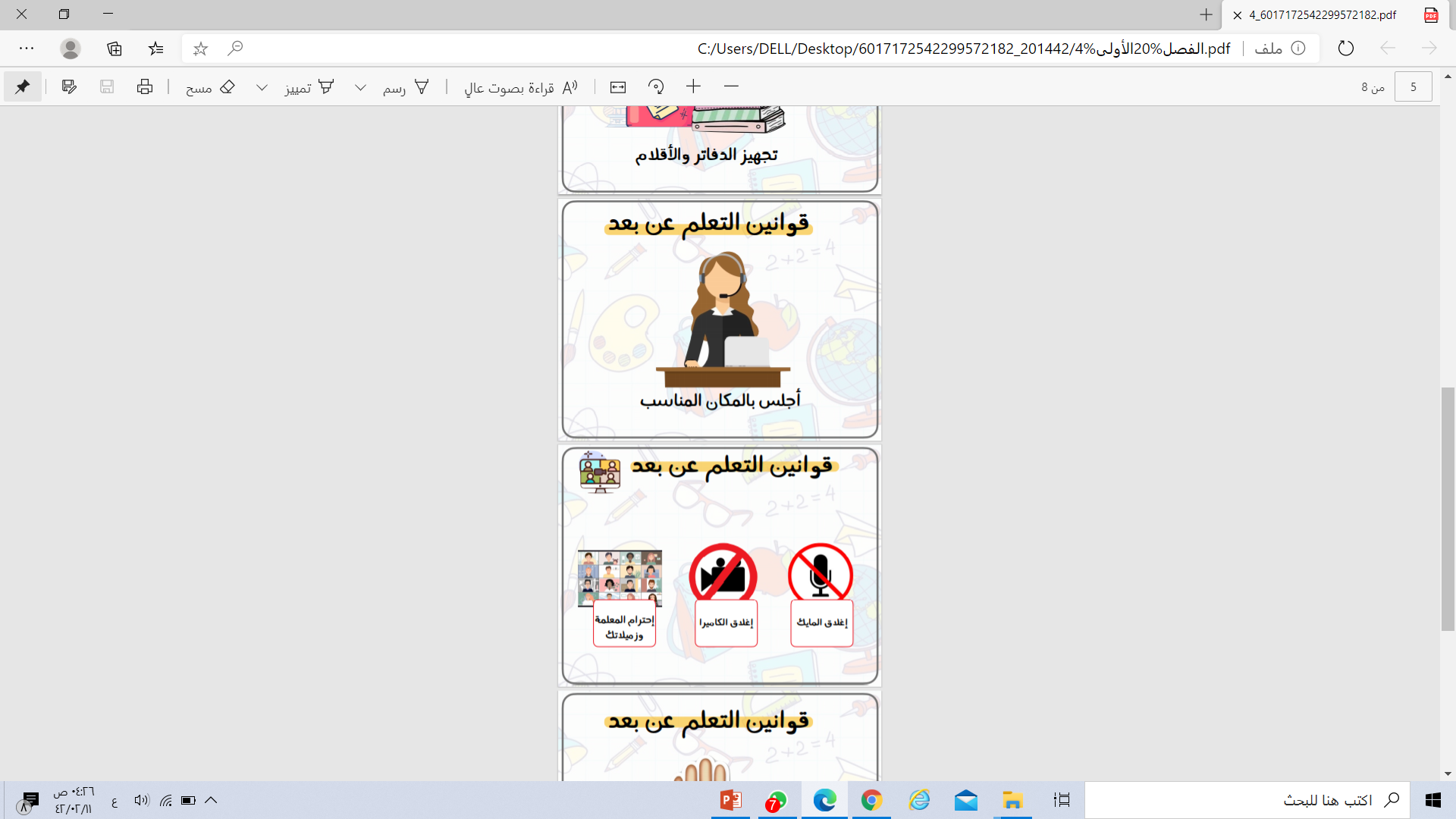 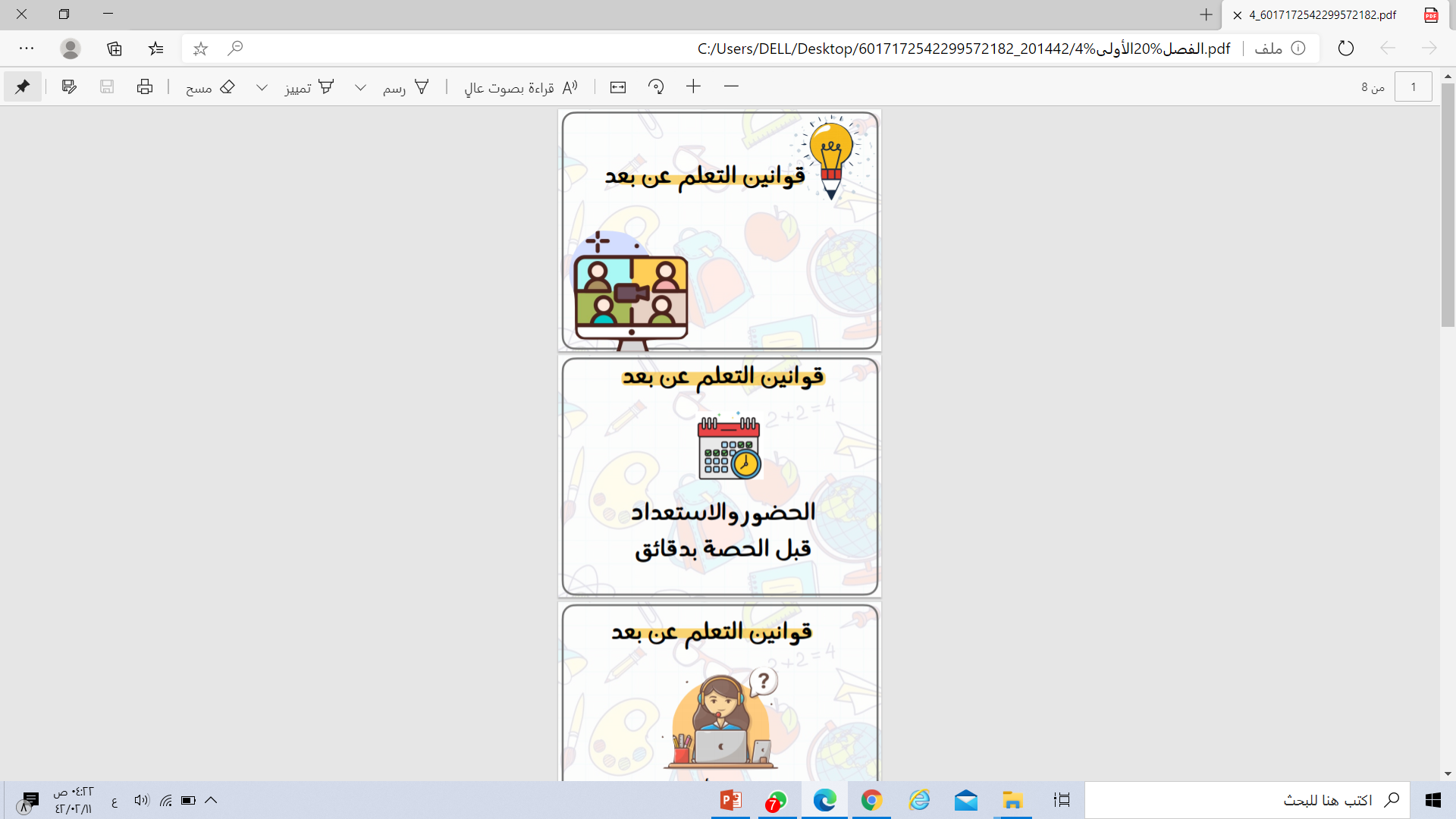 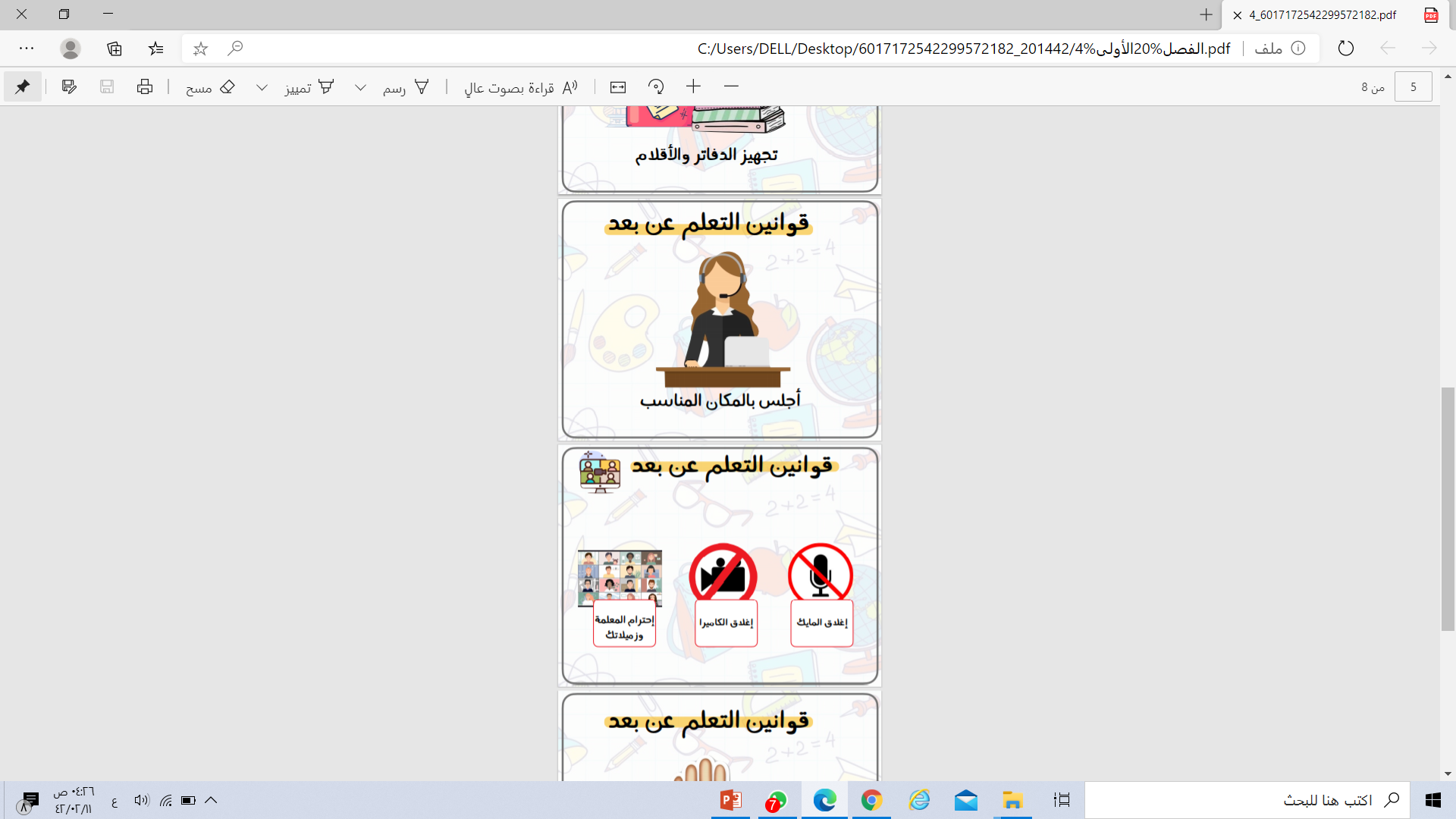 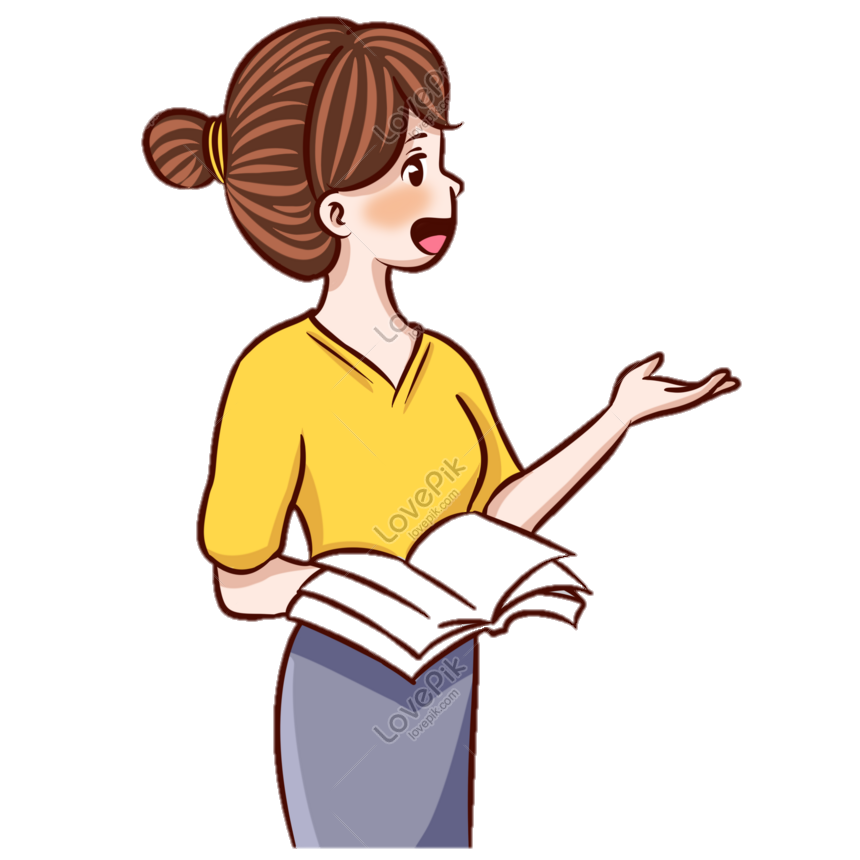 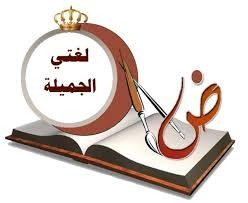 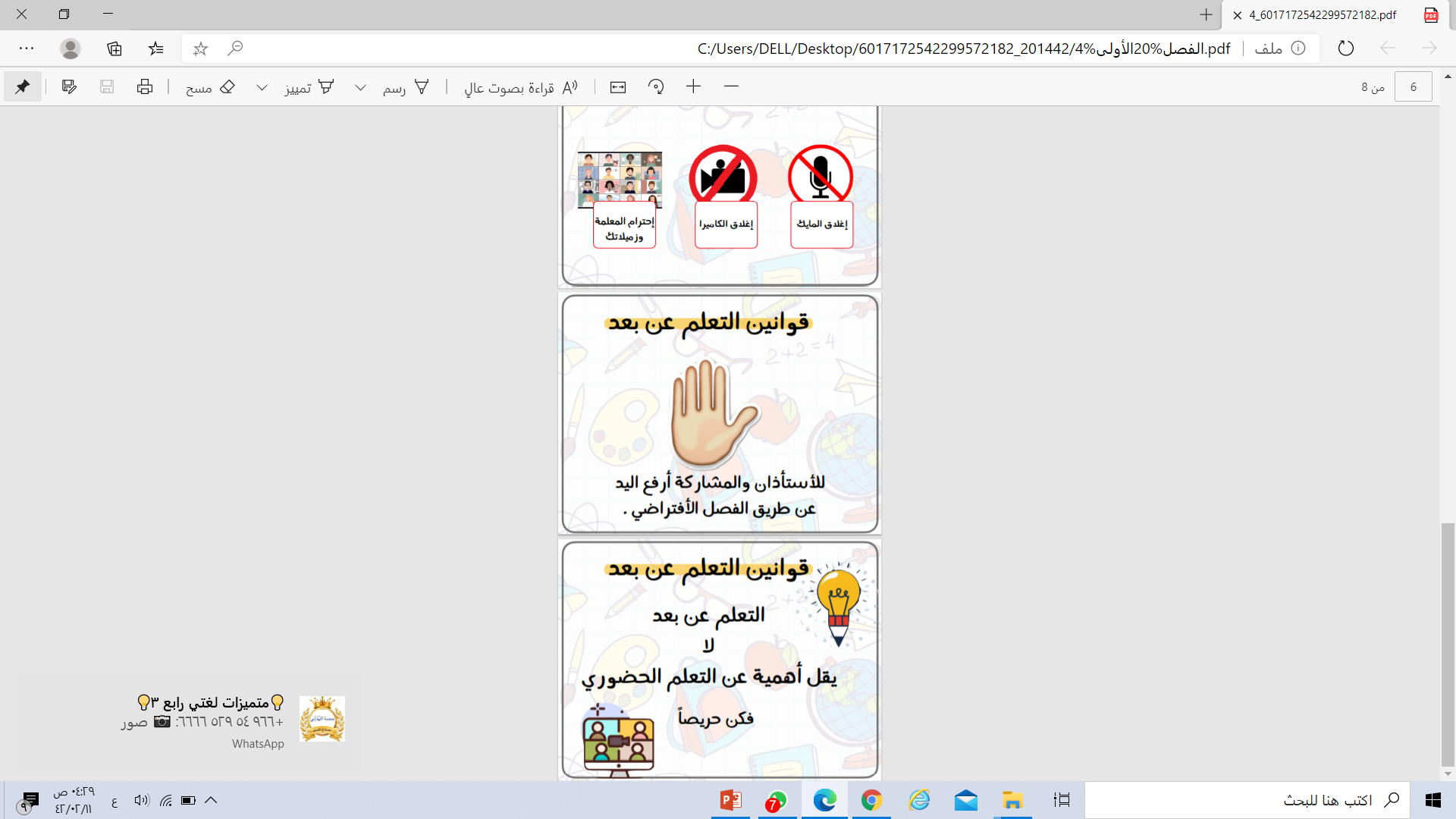 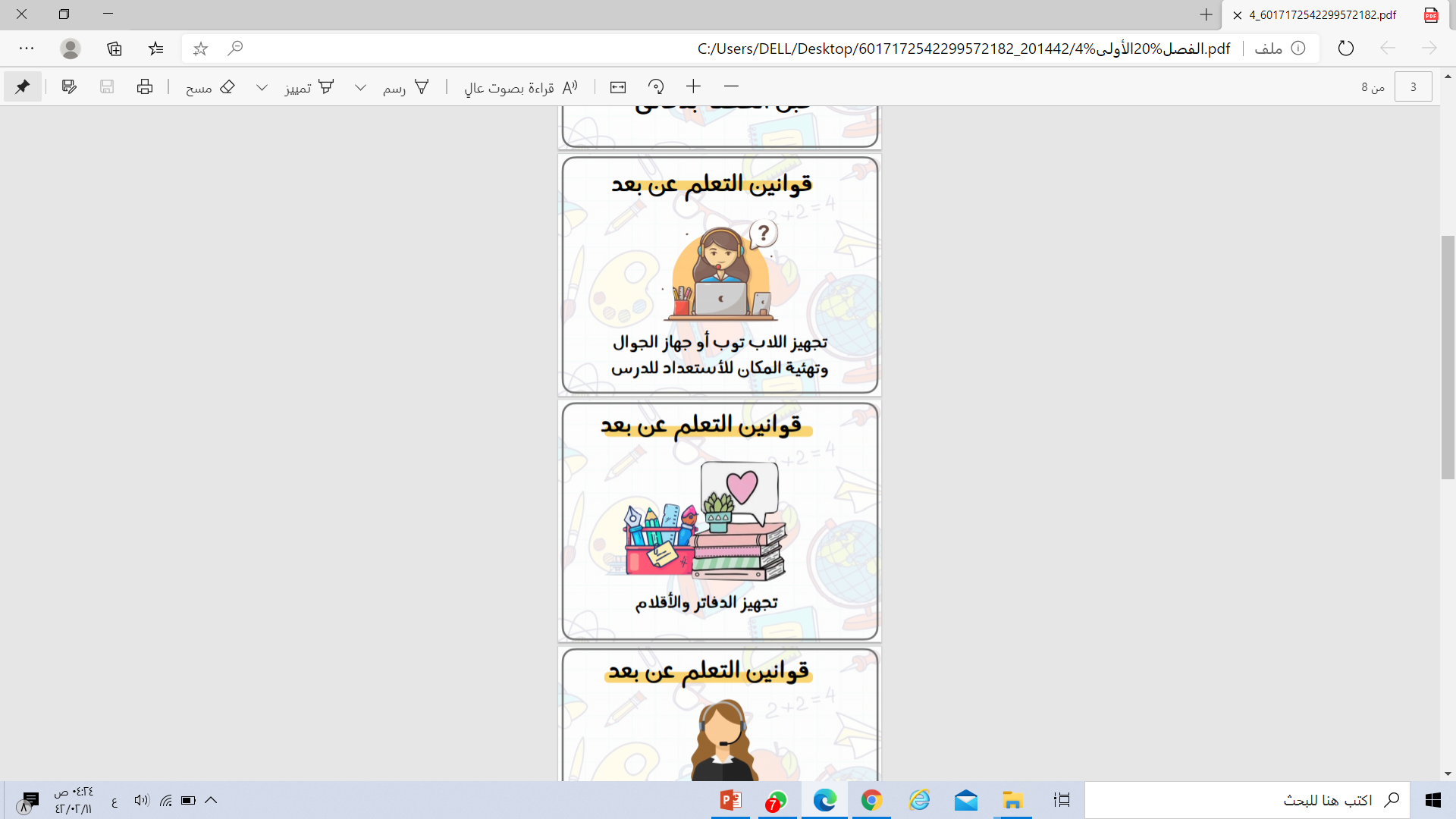 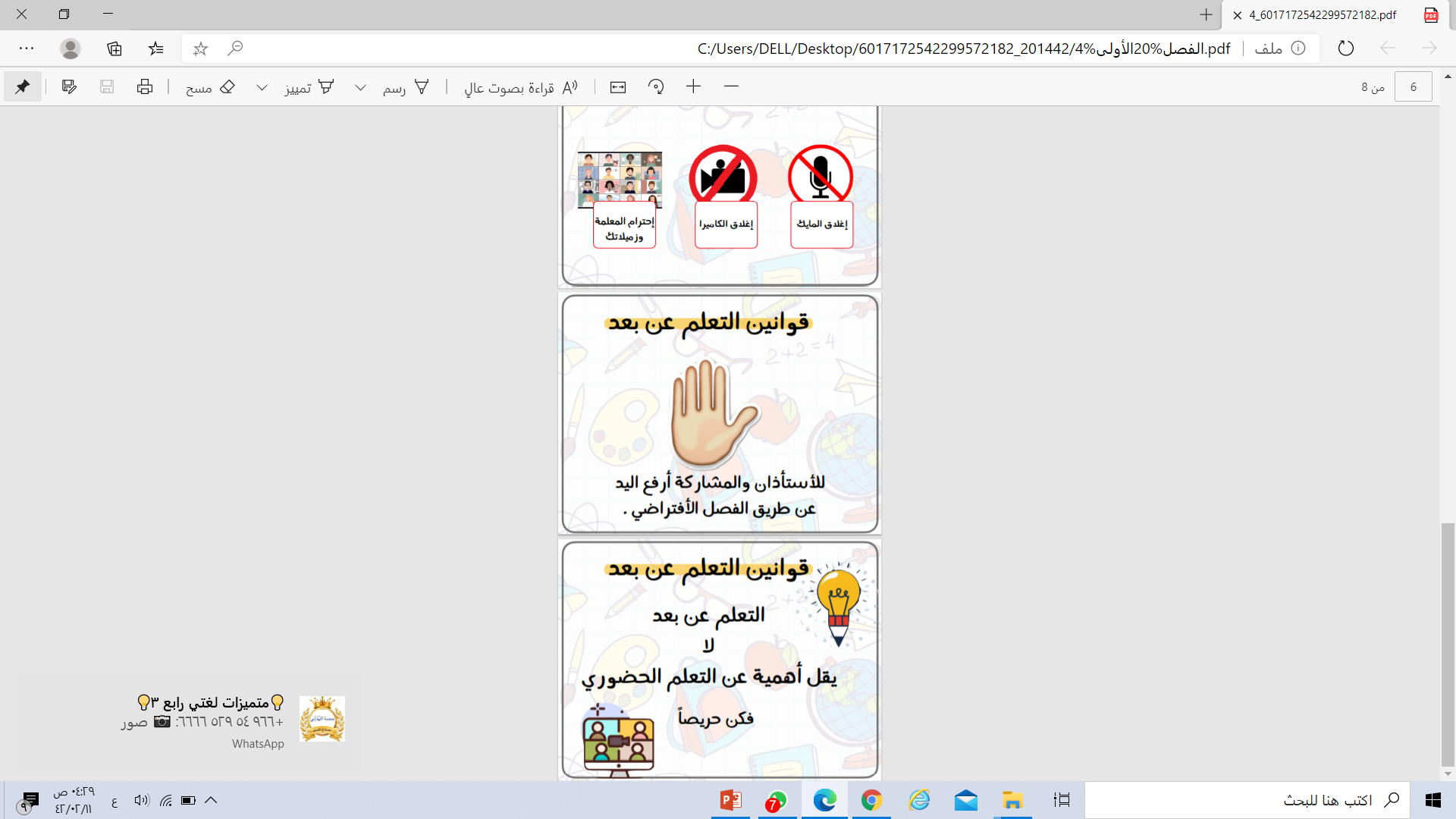 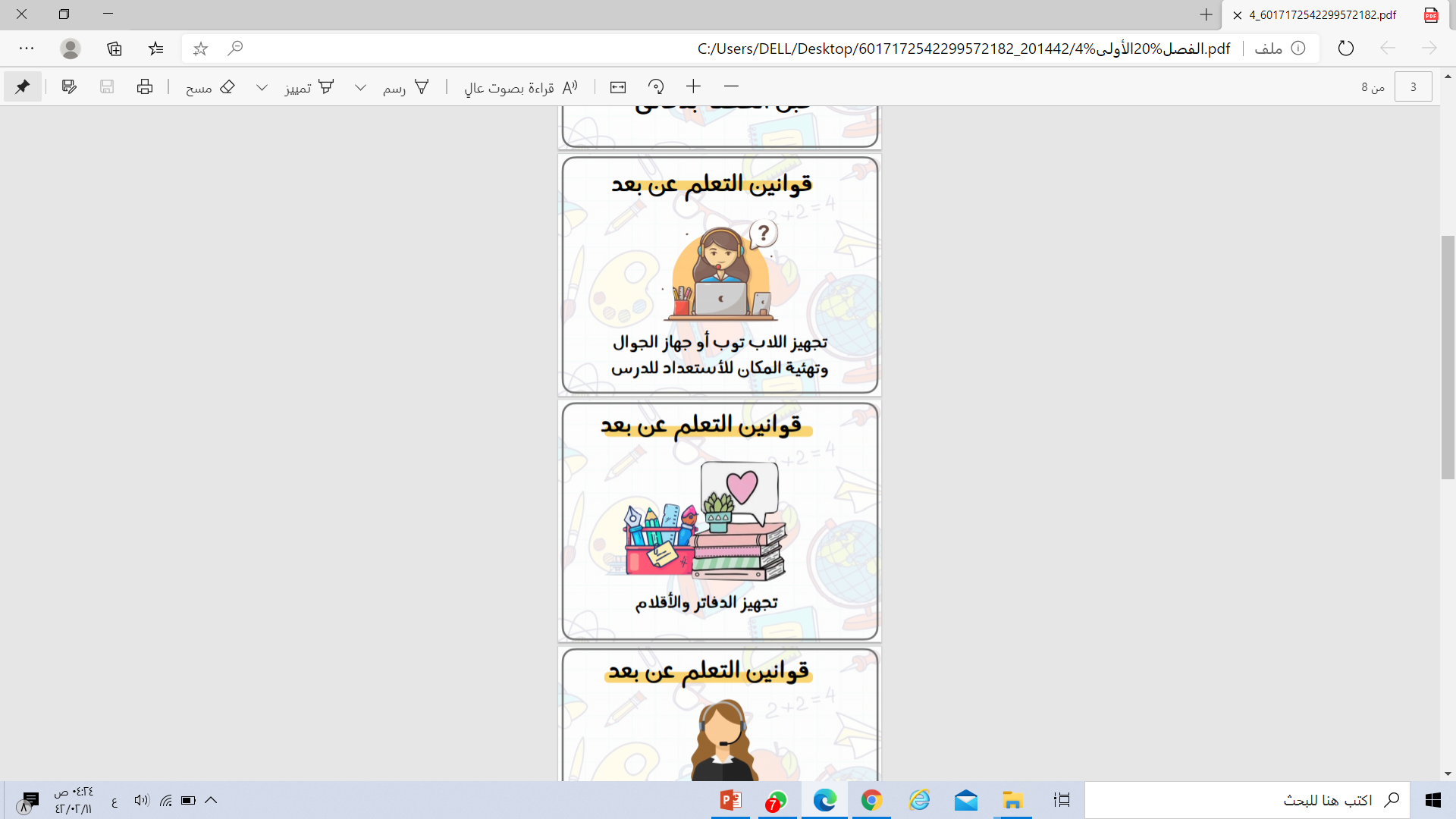 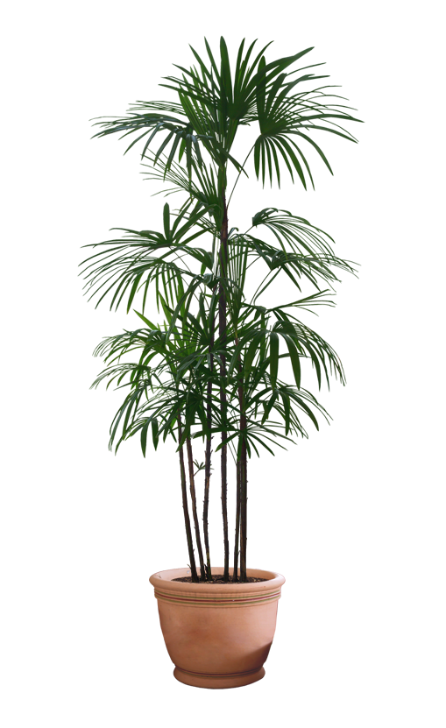 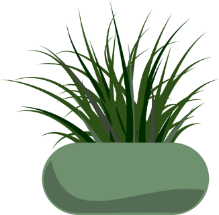 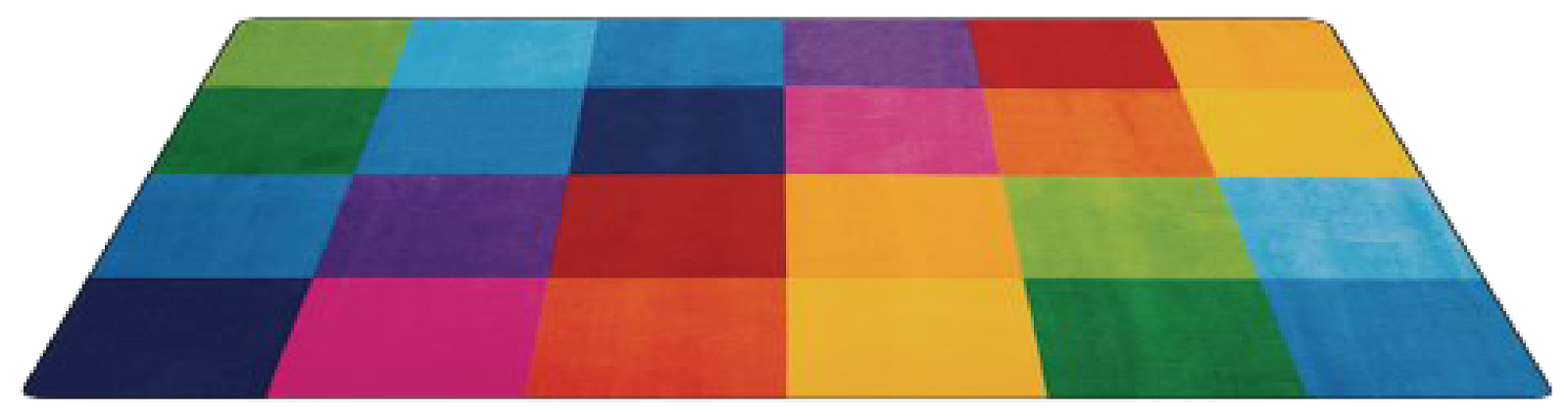 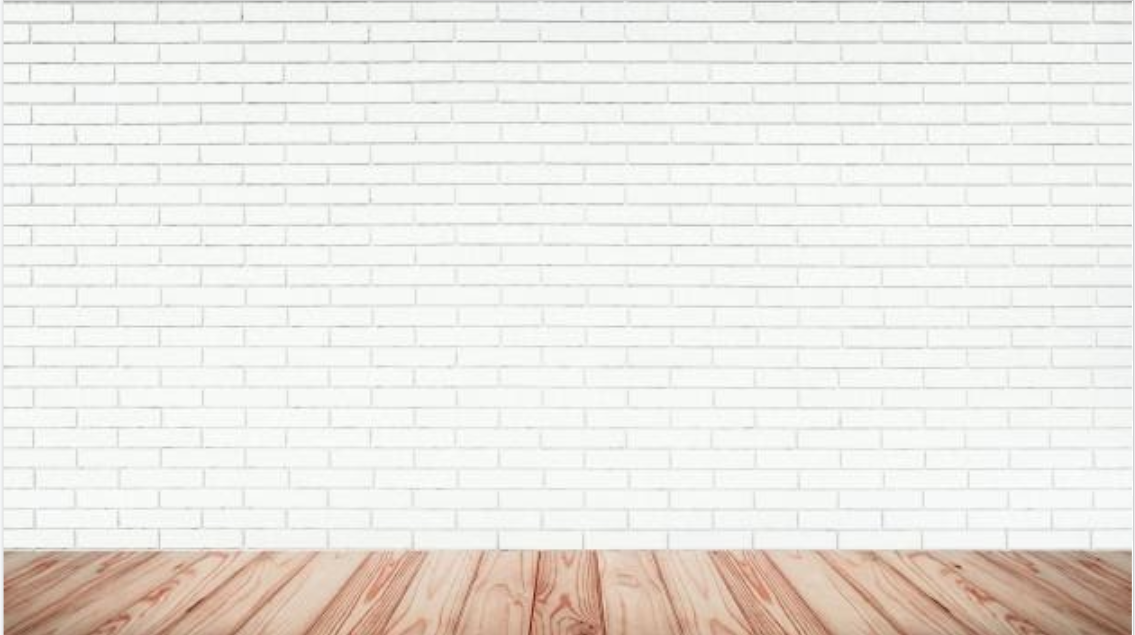 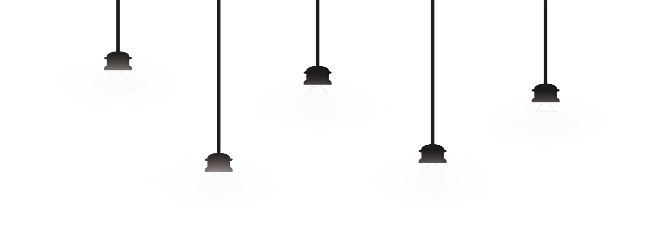 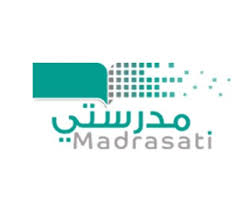 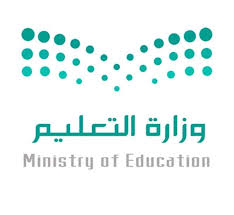 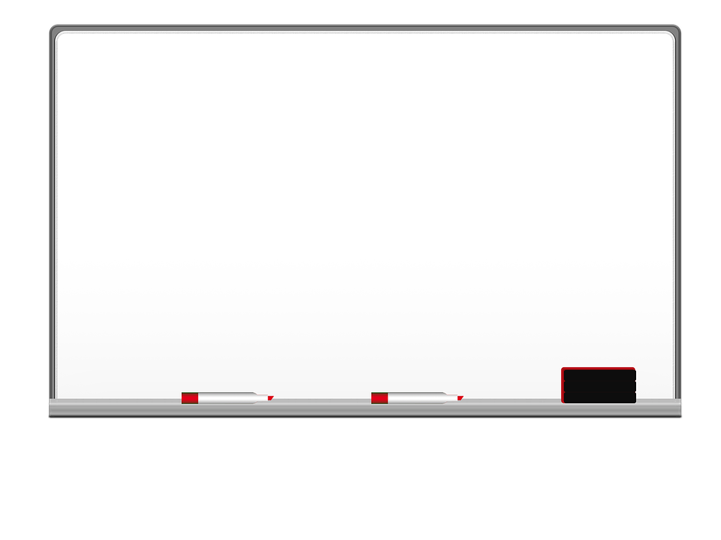 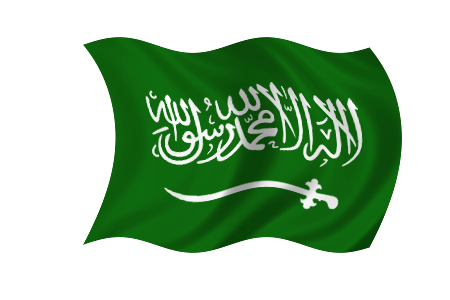 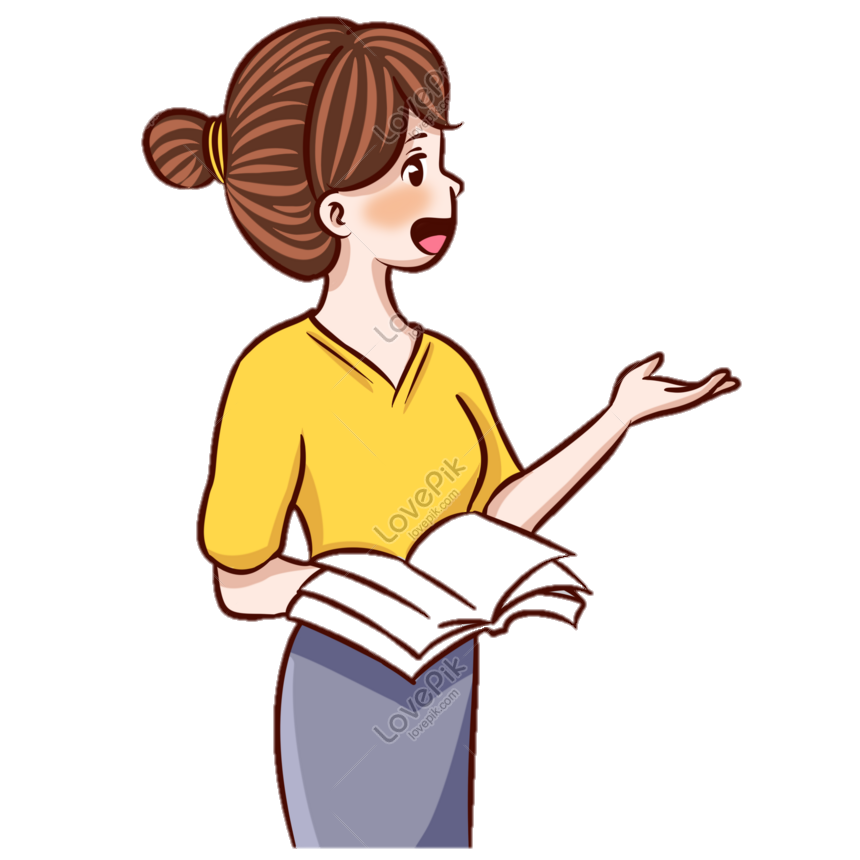 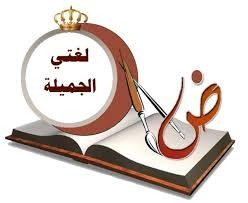 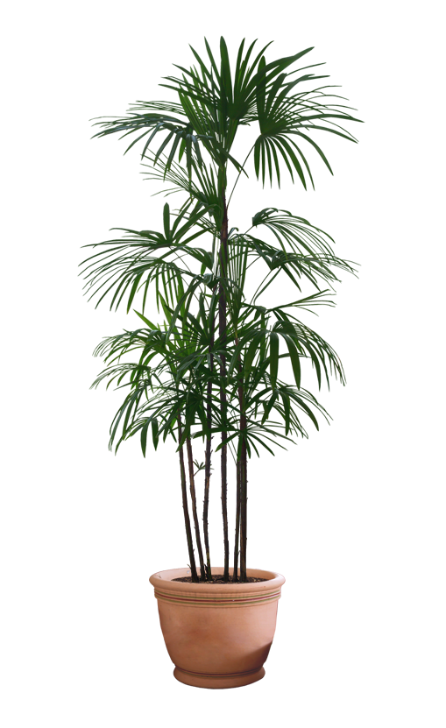 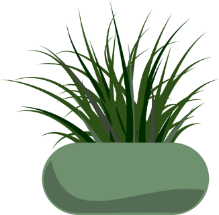 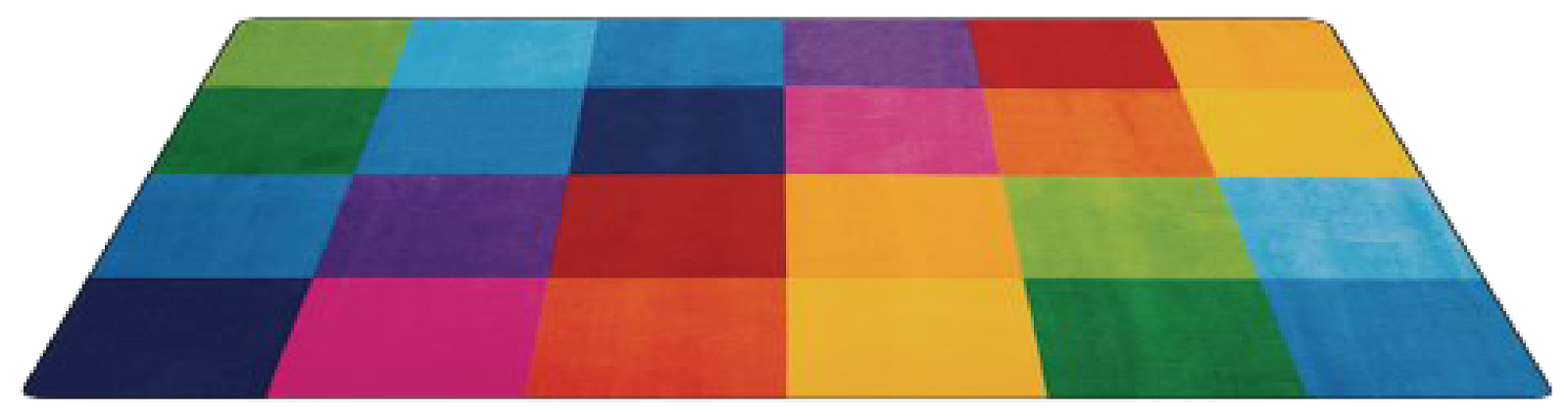 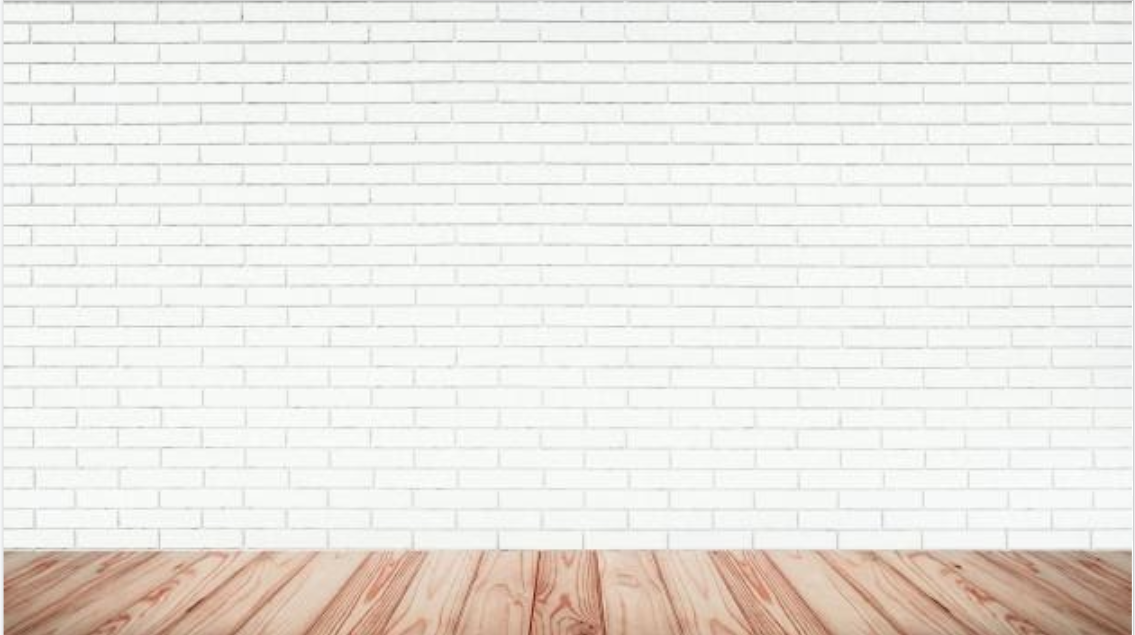 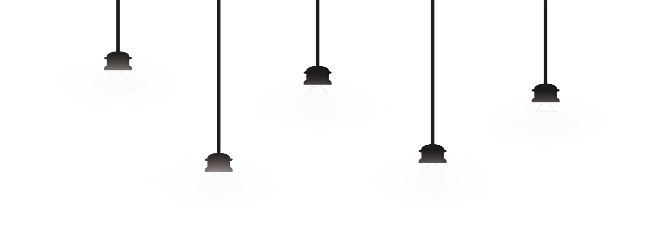 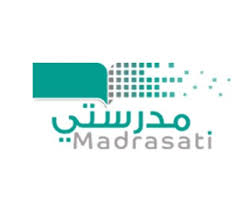 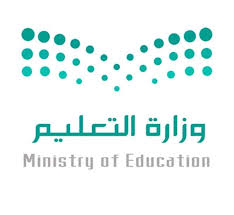 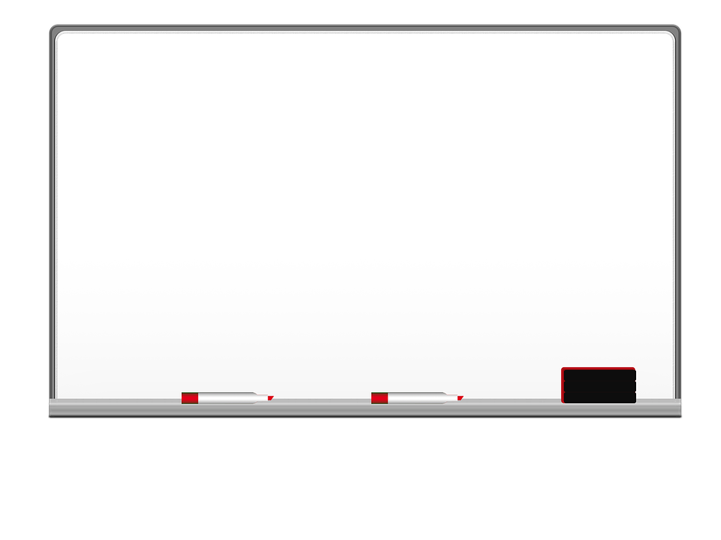 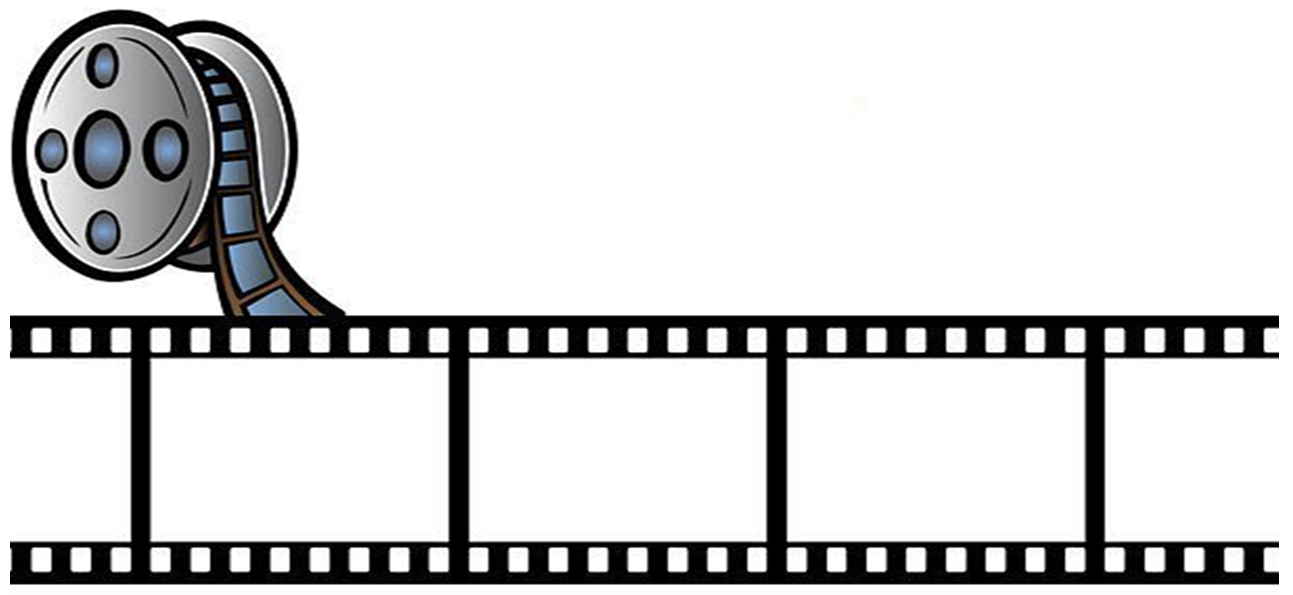 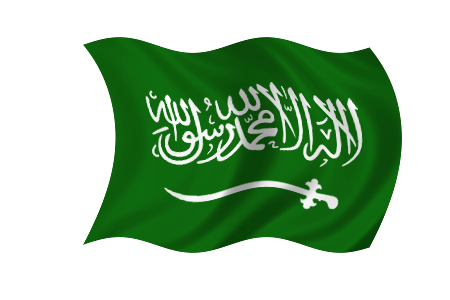 الفهم القرائي :
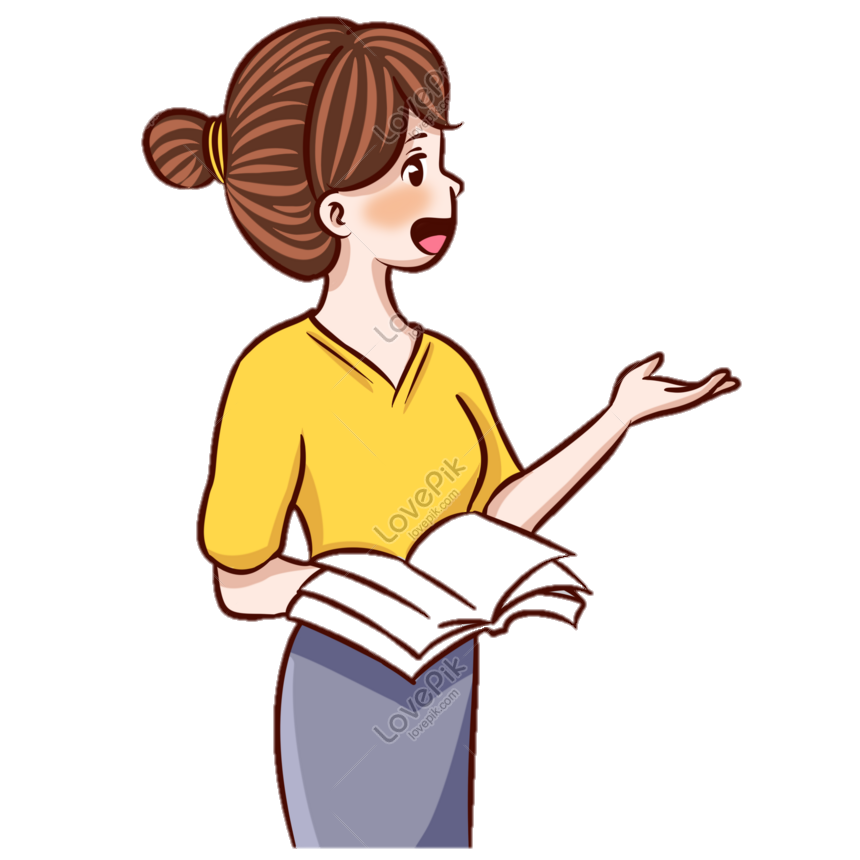 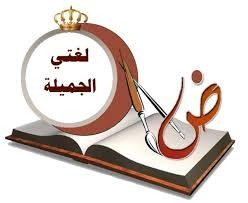 الفهم القرائي :
الفهم القرائي عملية تفاعل بين القارئ والمقروء  (  النص )  .
وأن الهدف من كل قراءة هو الفهم , فقراءة بلا فهم  لا تعد قراءة 
بمفهومها الصحيح , فهي عملية معقدة تسير في مستويات متباينة
وتتطلب قدرات عقلية متنوعة ويحتاج إلى كثير من التدريب الأمر
 الذي  يتطلب  منا تحديد مفهوم الفهم القرائي  وأهميته وأسسه  
ومبادئه و عملياته ومستوياته ومهاراته وأهم العوامل المؤثرة فيه
  وكيفية تحسين مستوى الفهم القرائي .
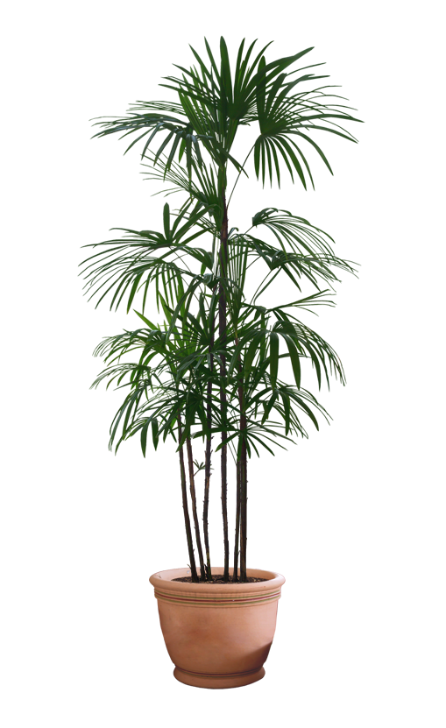 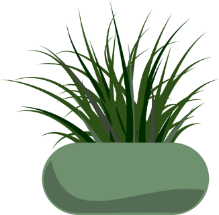 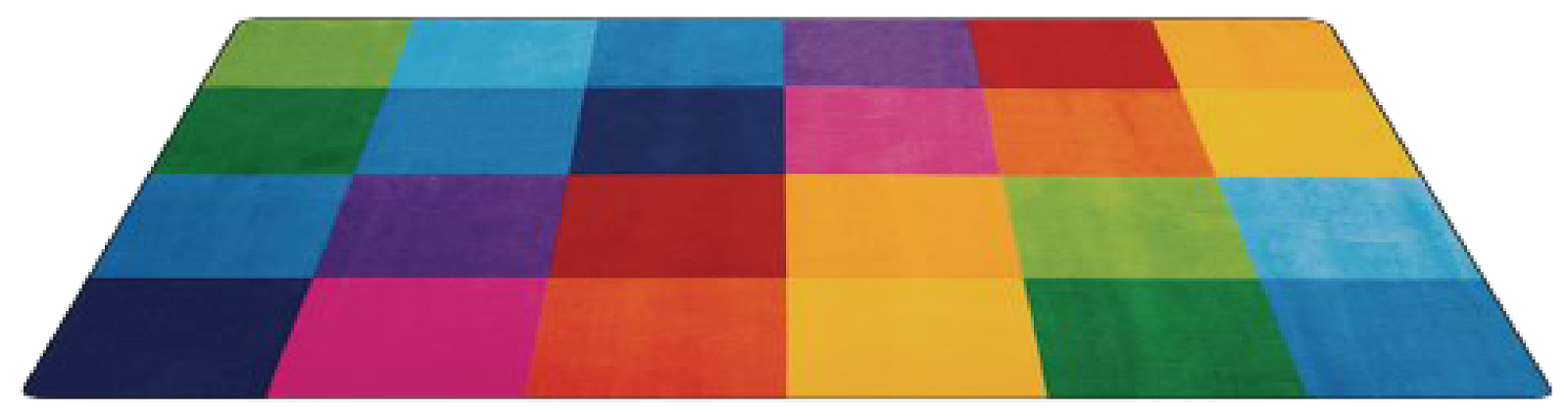 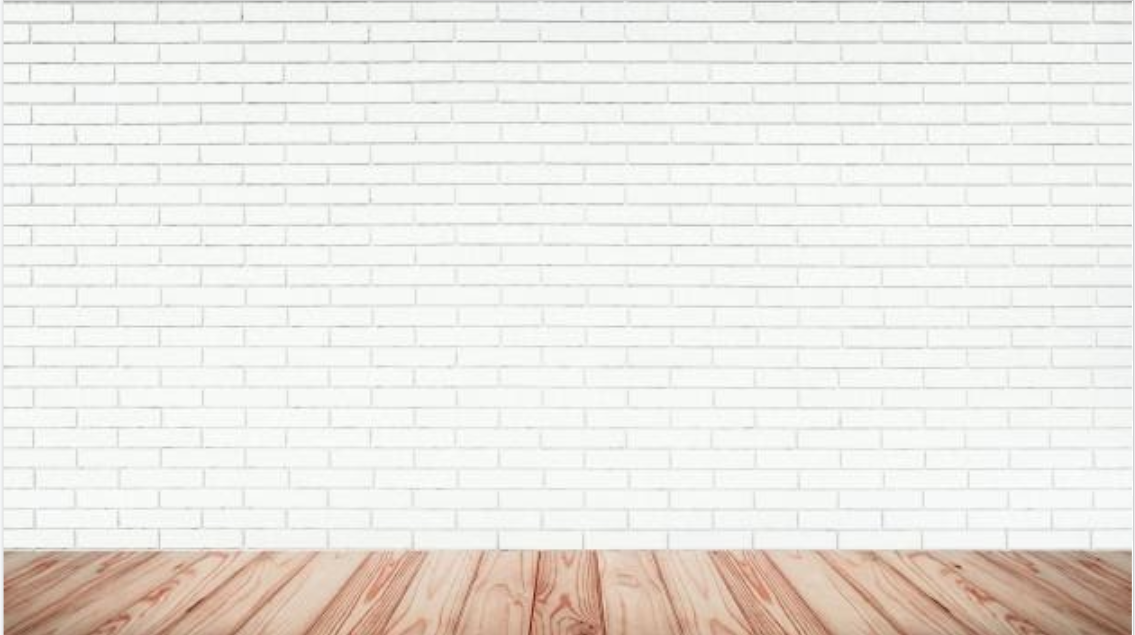 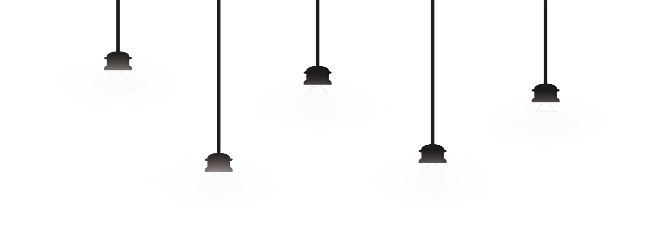 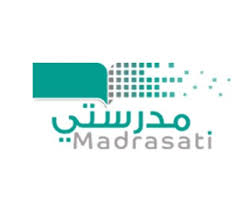 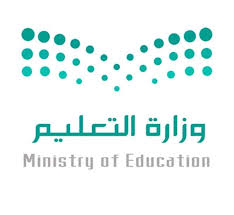 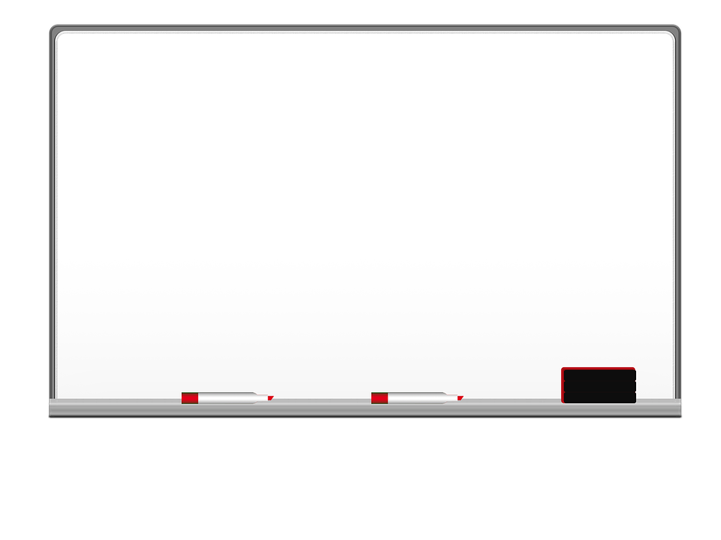 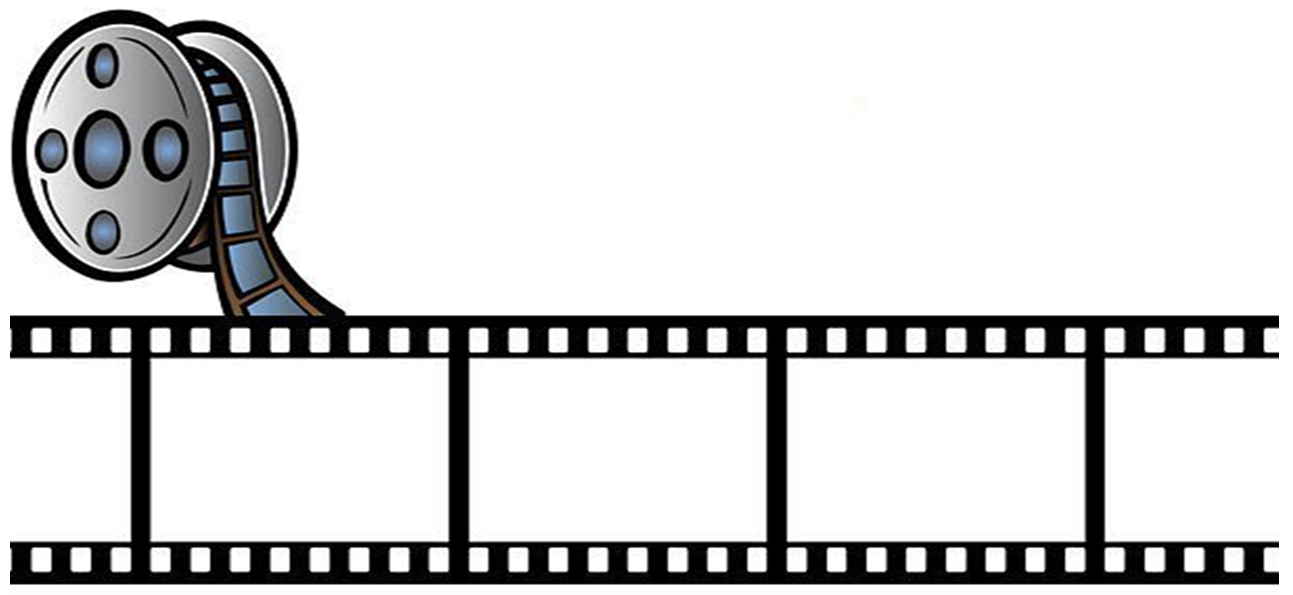 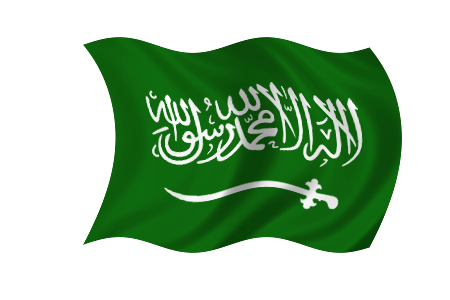 الفهم القرائي :
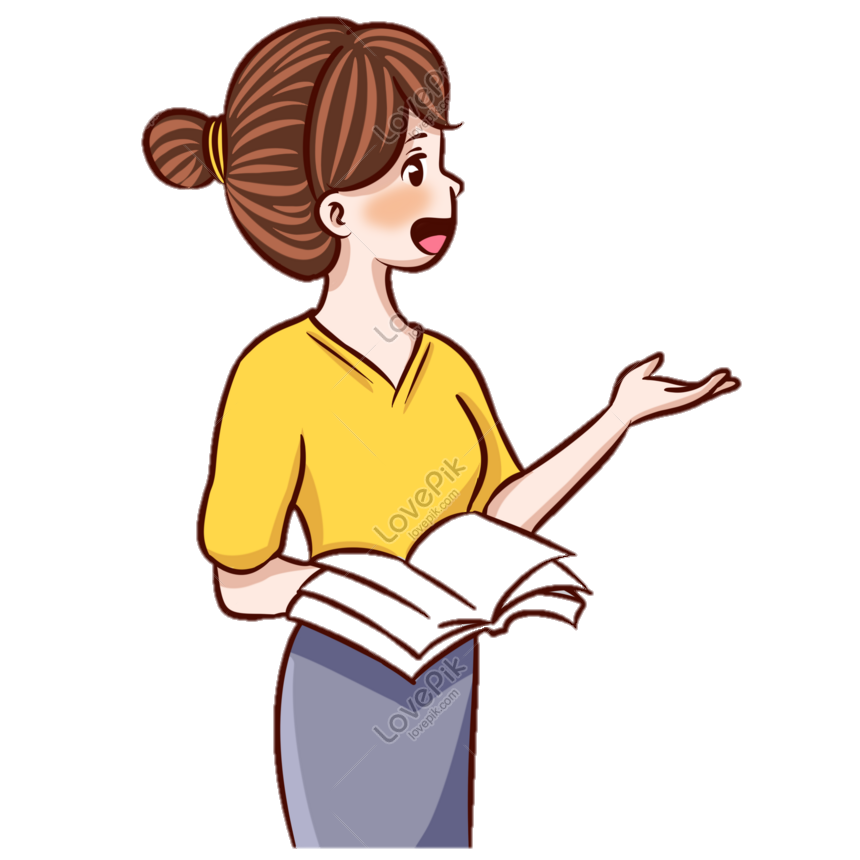 أهمية الفهم القرائي؟
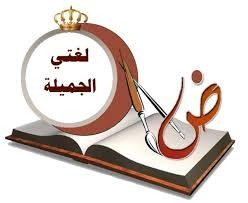 الفهم القرائي :
يعد الفهم القرائي هدفاً من الأهداف الأساسية التي يجب أن نسعى إلى تحقيقها ويمكن القول أن للفهم القرائي أهمية تظهر في النقاط التالية .
1/  أنه البنية الأساسية التي ينطلق المتعلم من خلالها إلى تعلم 
واستيعاب المواد الدراسية .
2/ إن العديد من صعوبات  التحصيل في المواد الدراسية  المختلفة 
مرتبط ارتباطاً إيجابياً بالضعف في الفهم القرائي في أن يساعد الطلاب  على التعمق في النص المقروء والتوصل إلى علاقات جديدة 
ومن ثم يكتسب الطلاب الثقة بالنفس .
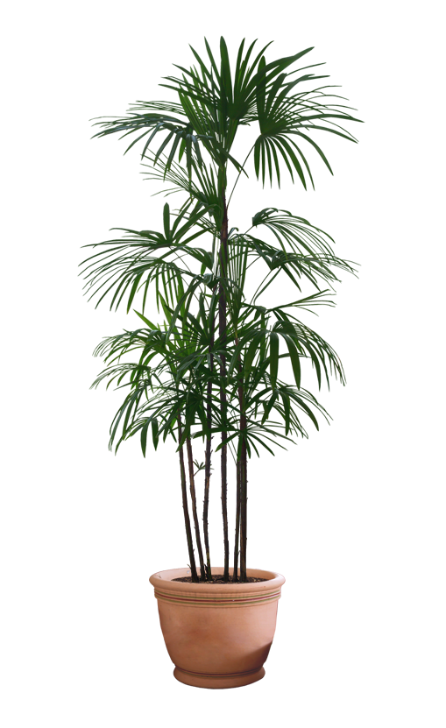 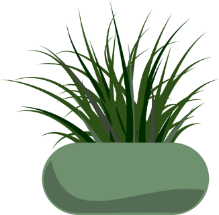 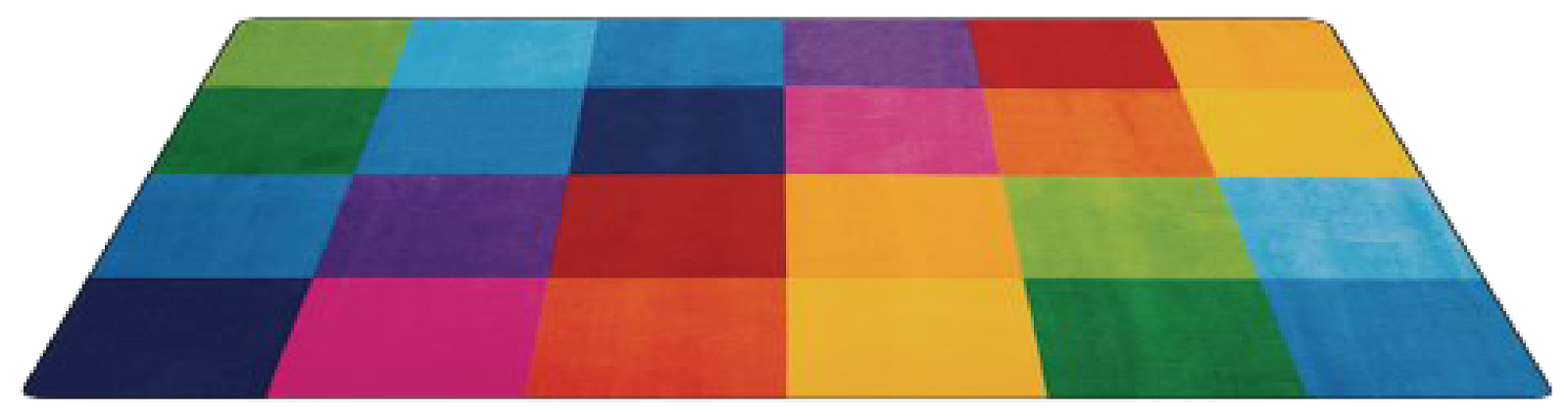 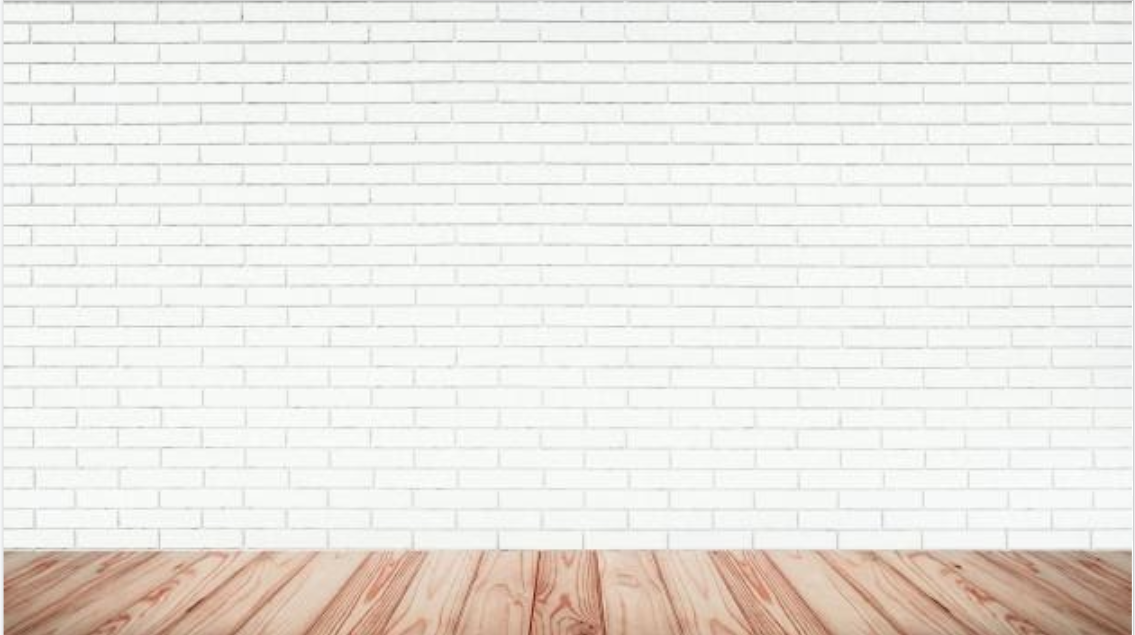 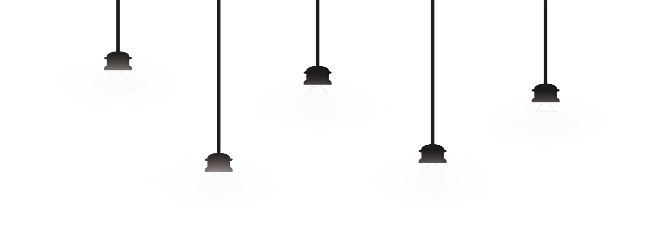 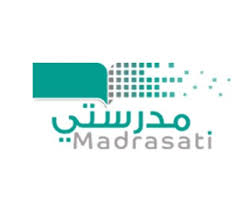 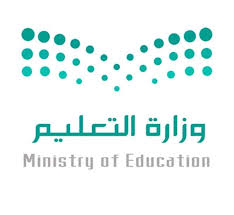 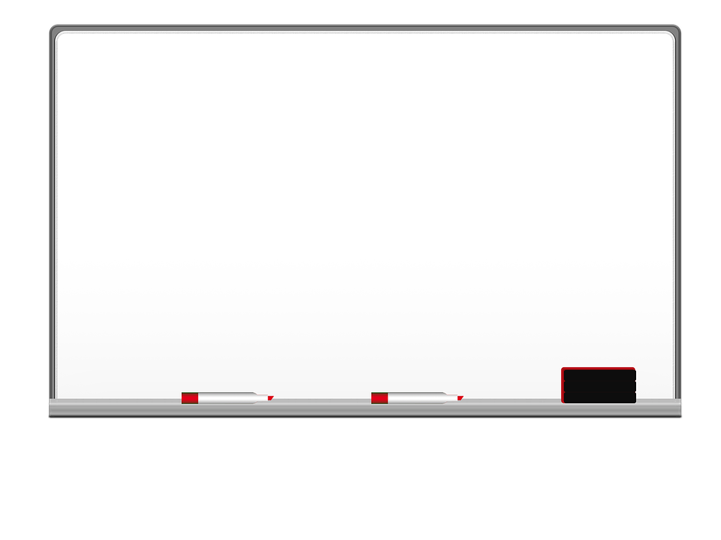 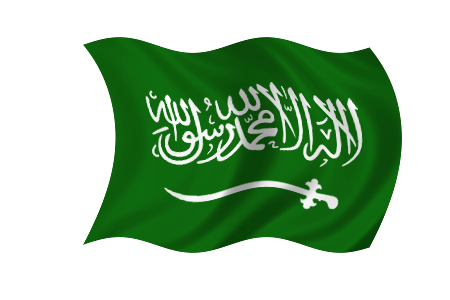 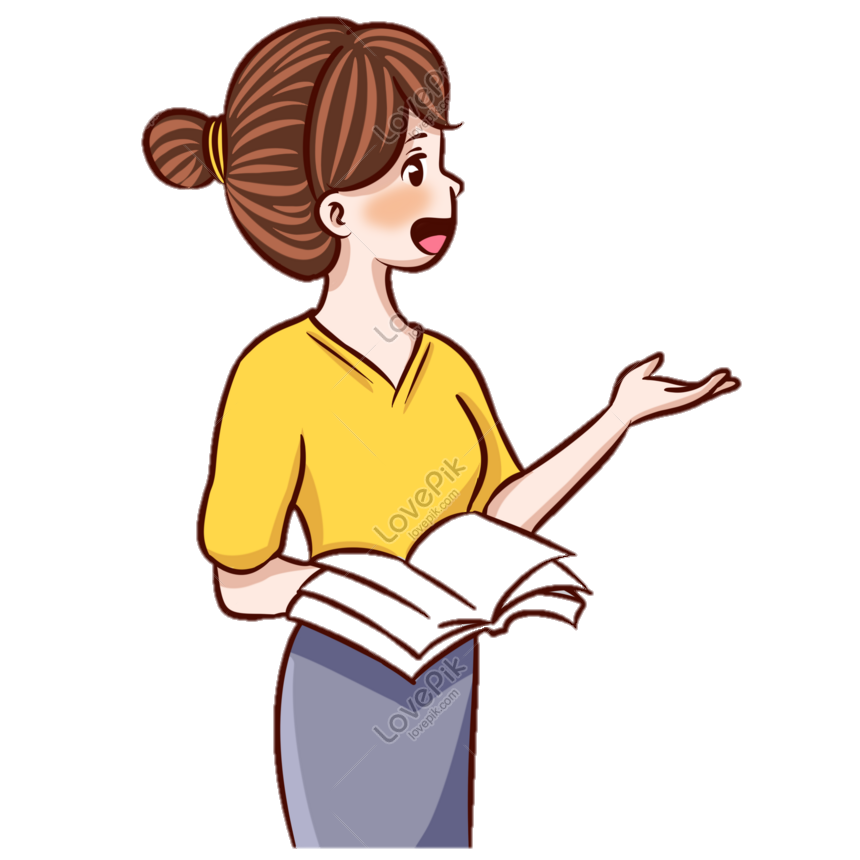 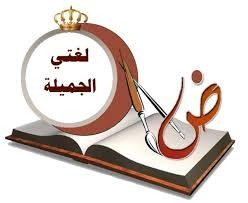 التمهيد
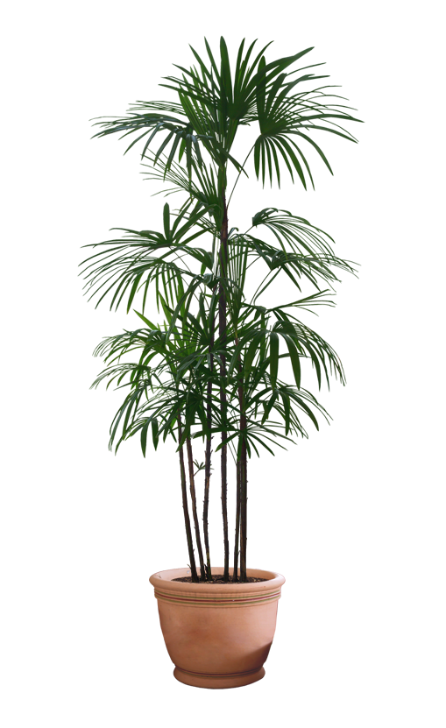 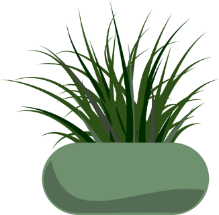 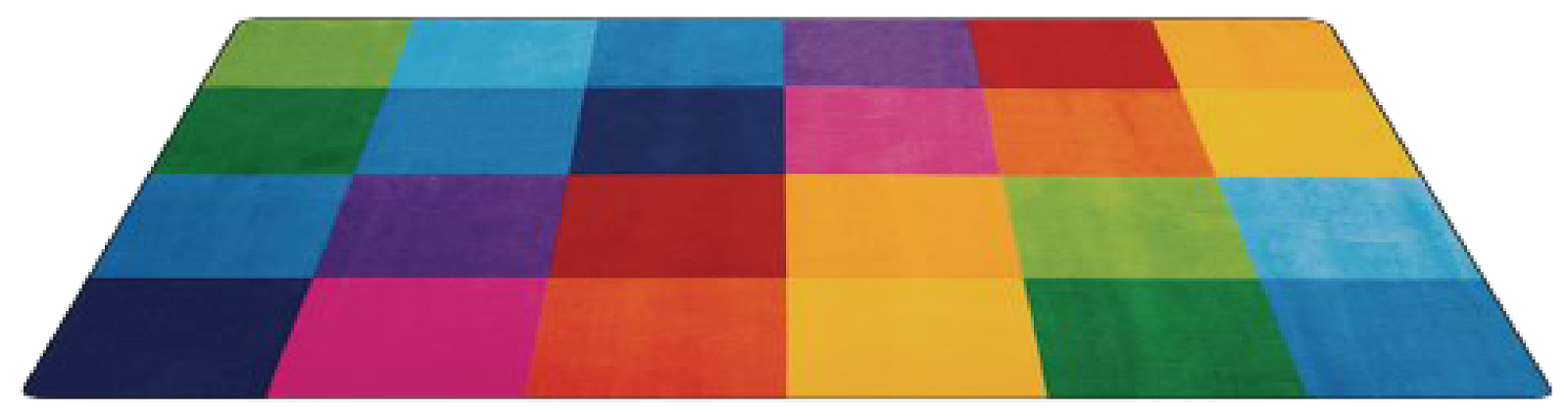 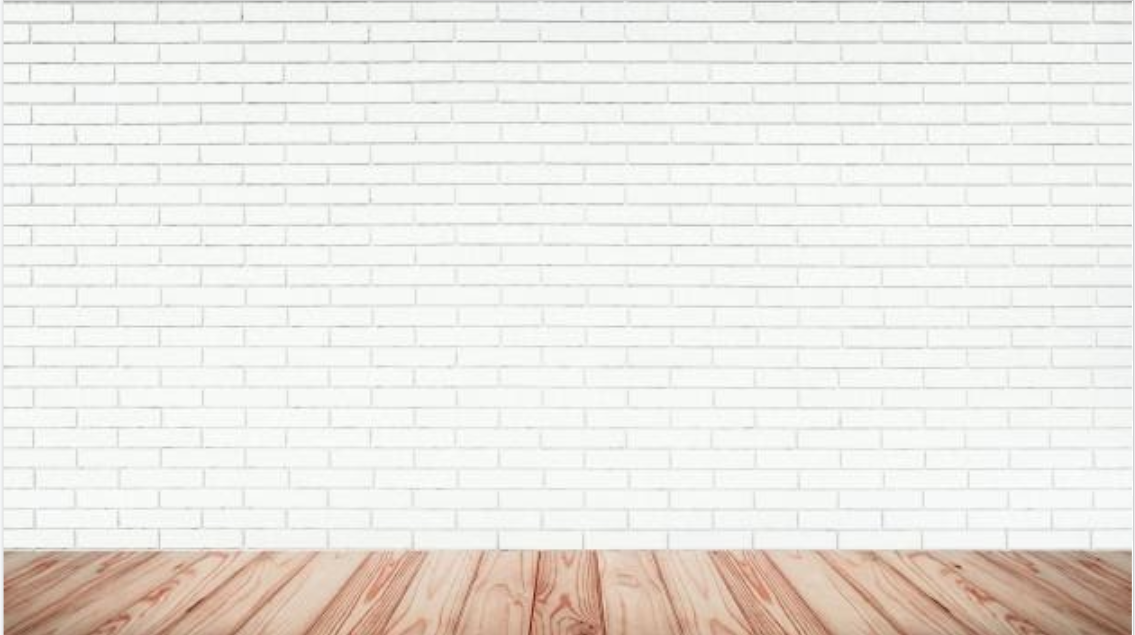 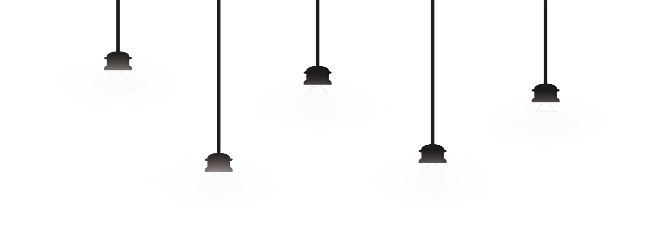 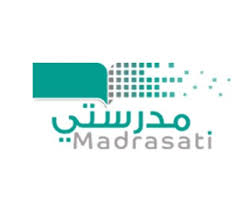 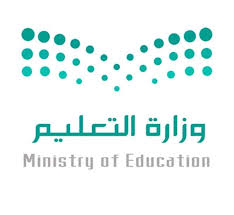 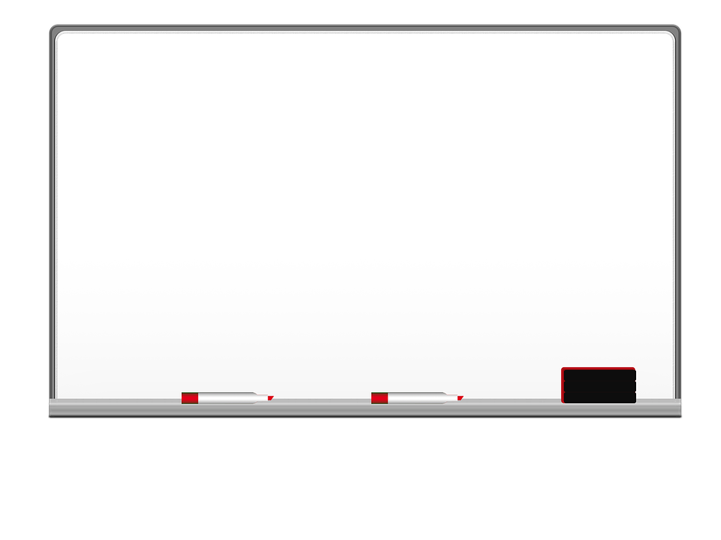 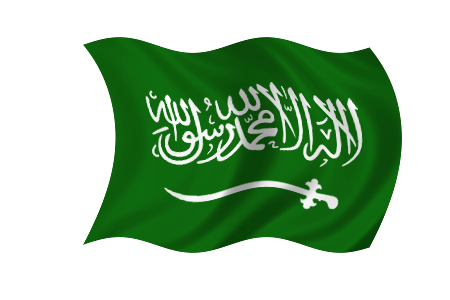 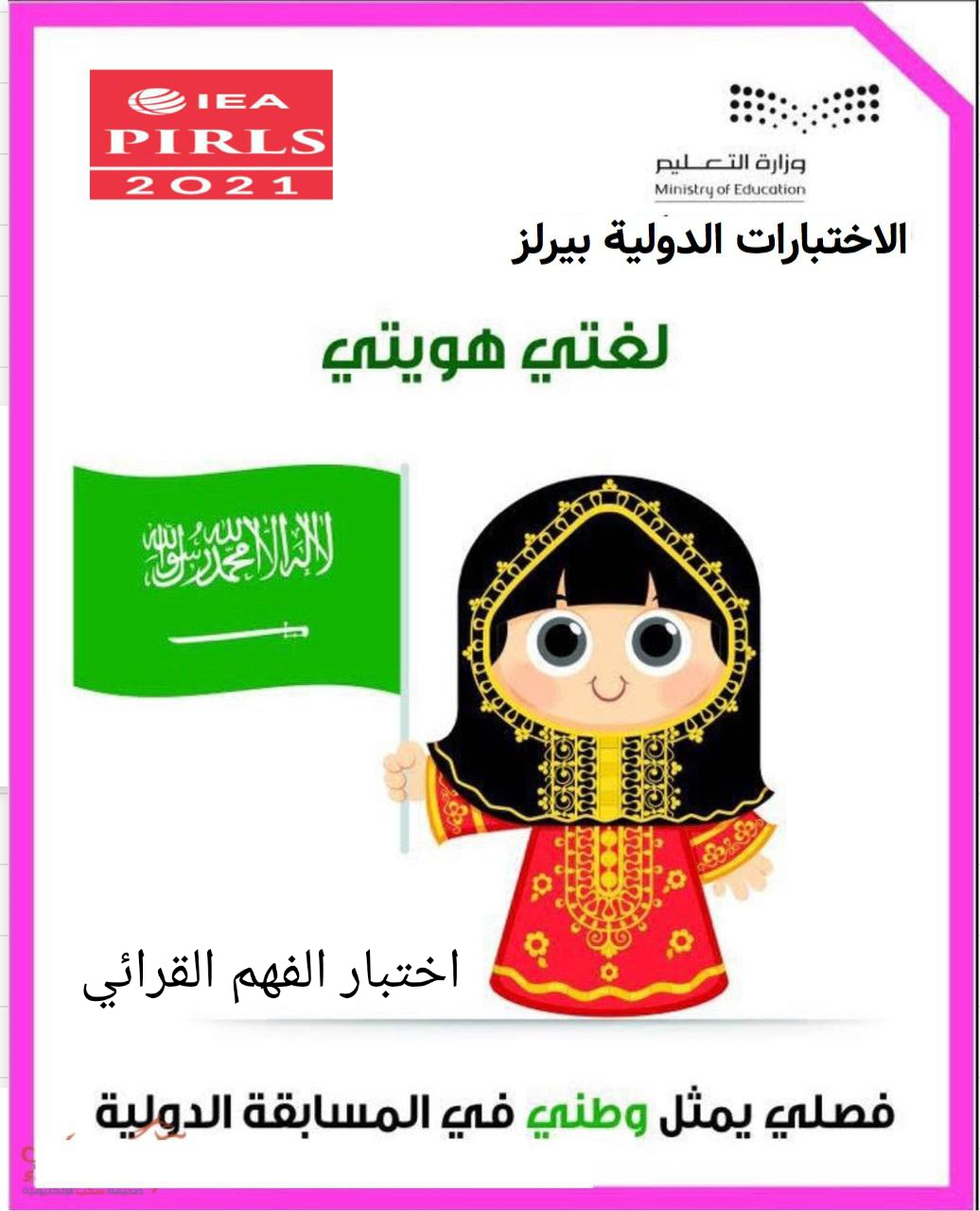 بسم الله الرحمن الرحيم
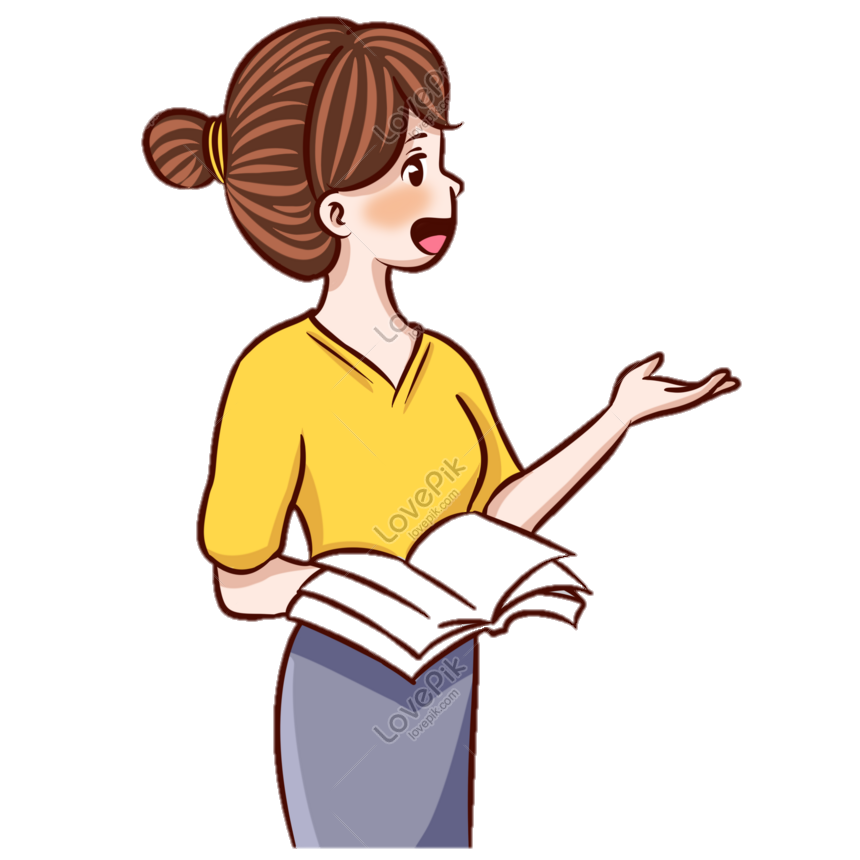 التاريخ : \    \1442 هـ
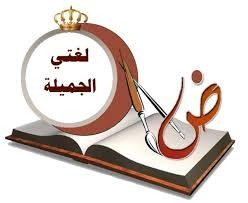 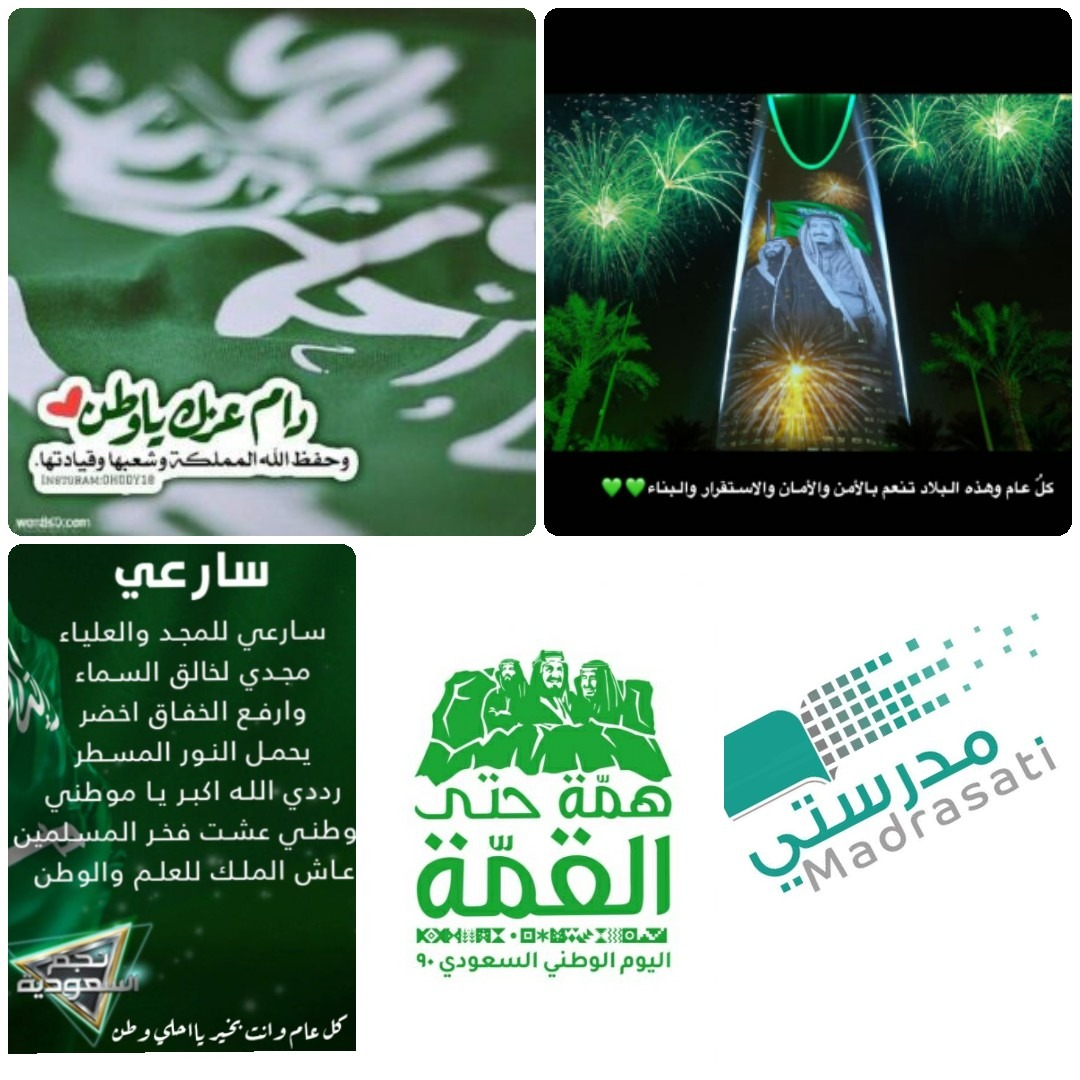 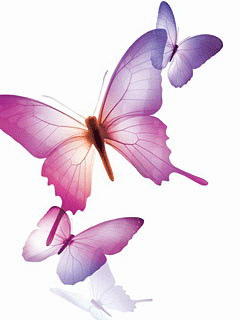 الموضوع:

نص معلوماتي  ( الفراشة)
الهدف : ممارسة الفهم القرائي وتطبيق مستوياته والتدريب على اختبارات بيرلز الدولية  .
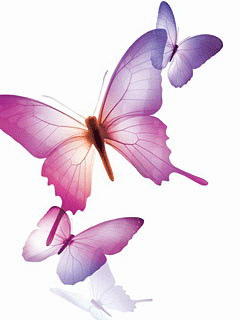 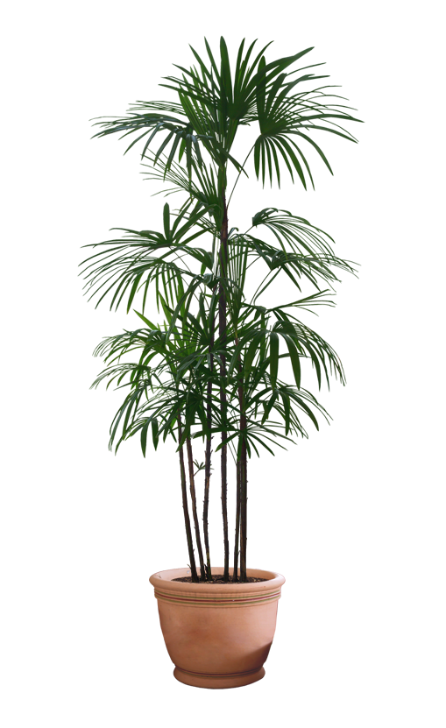 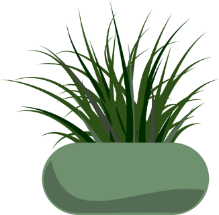 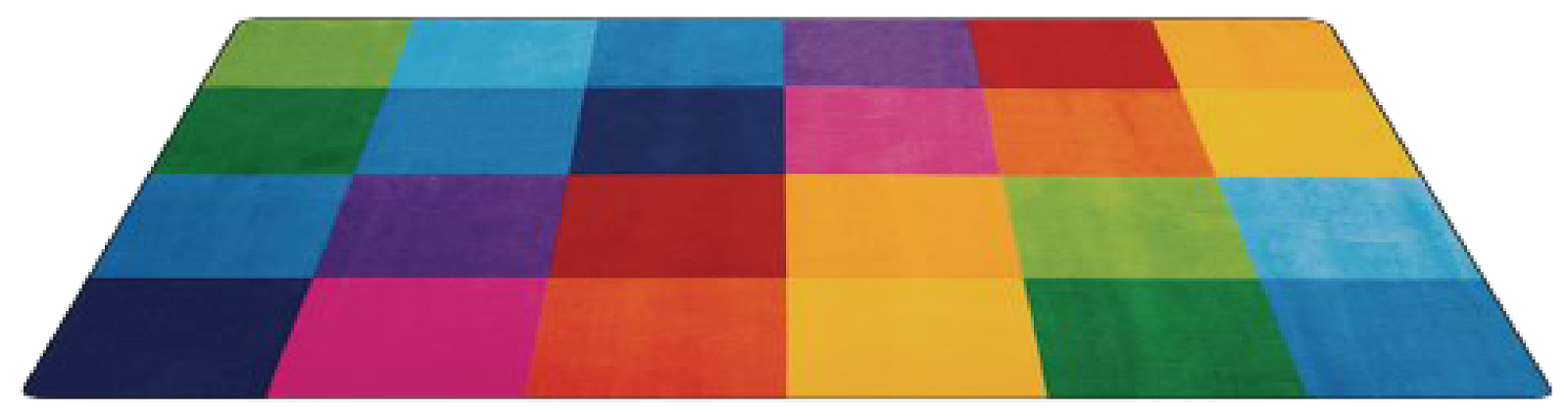 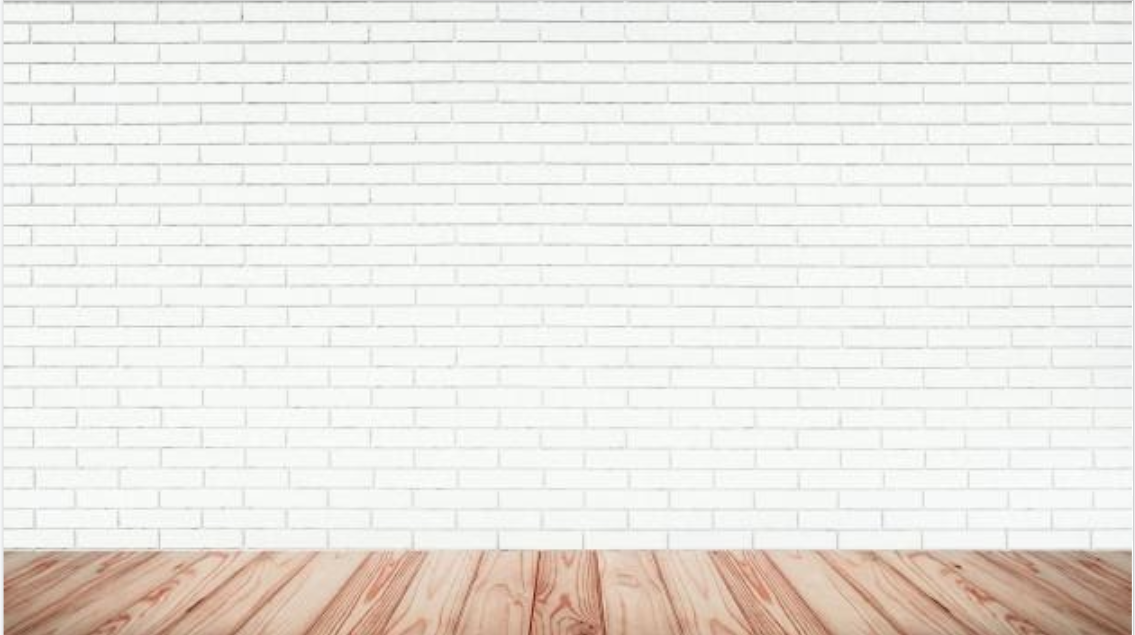 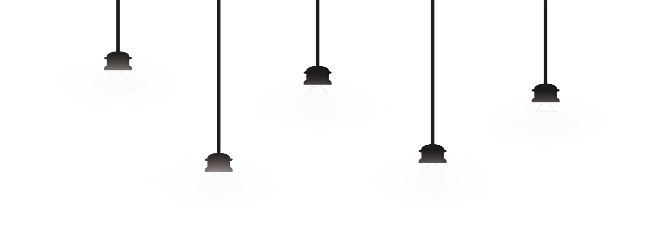 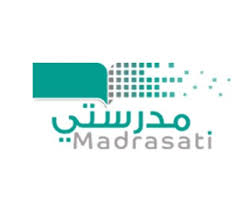 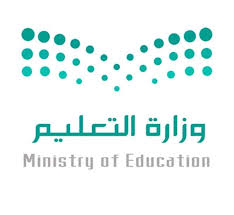 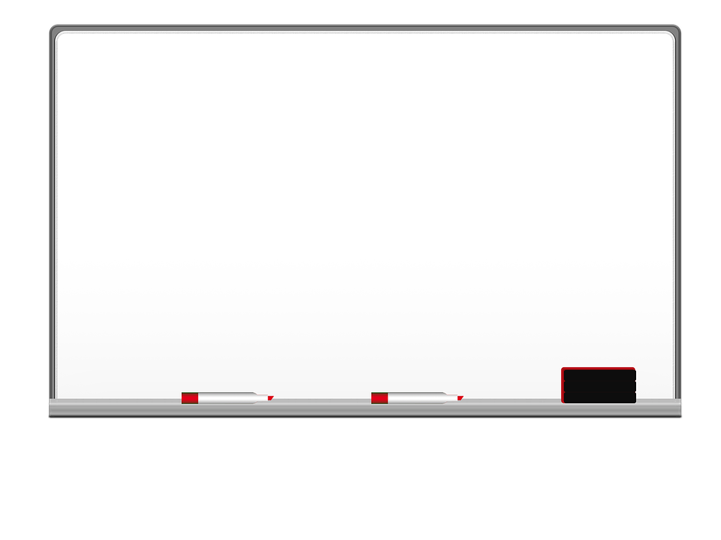 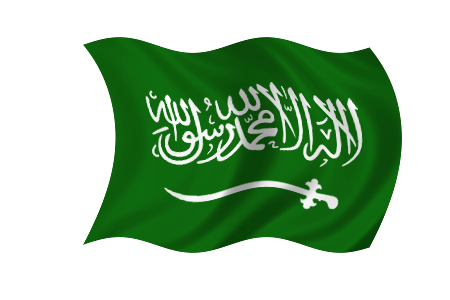 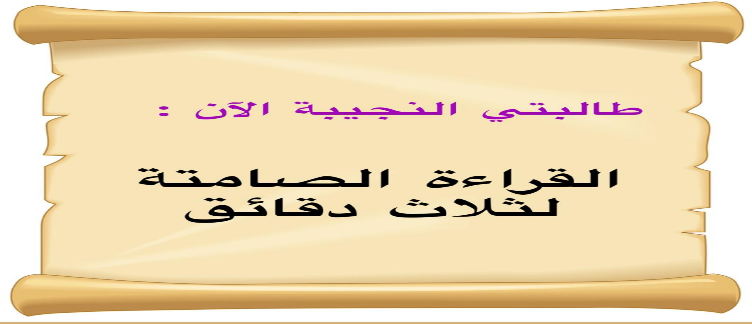 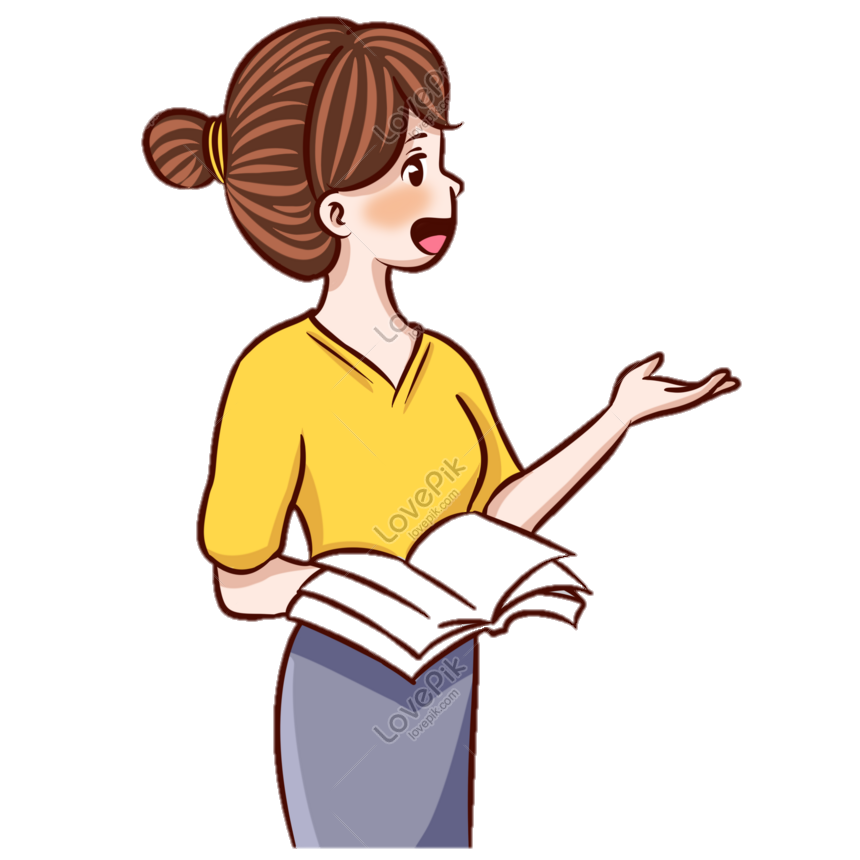 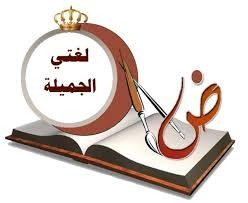 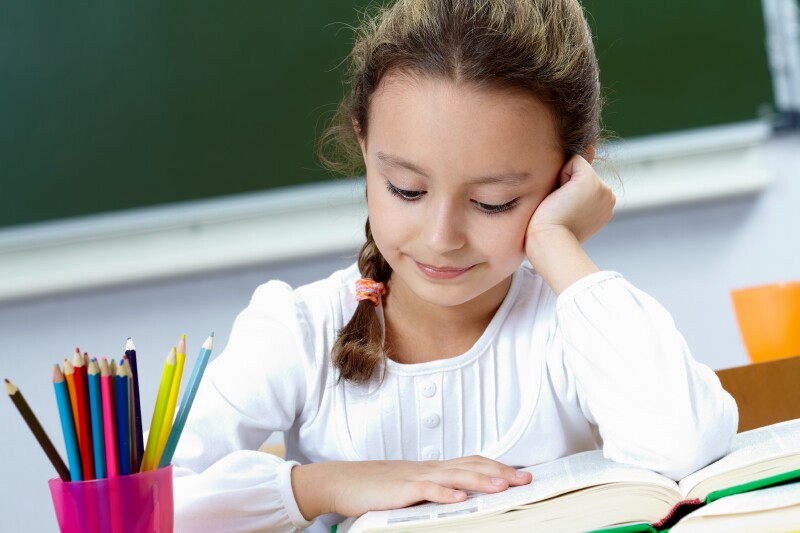 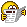 آداب القراءة الصامتة
النظر بالعينين دون تحريك الشفتين
أجلس جلسة صحيحة
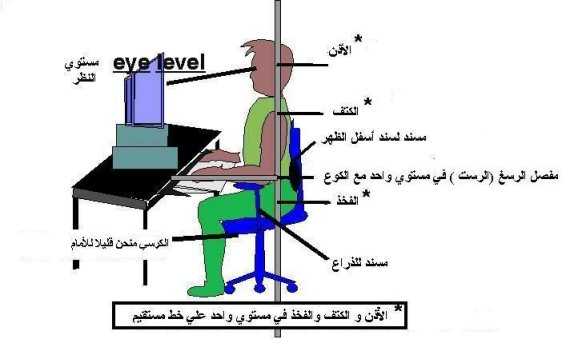 الالتزام بالوقت المحدد
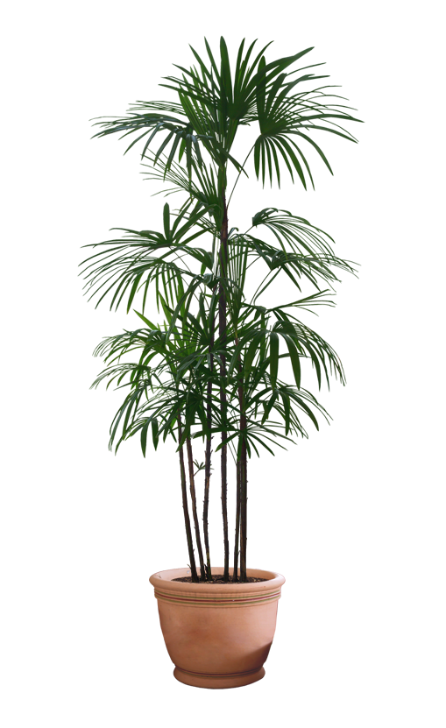 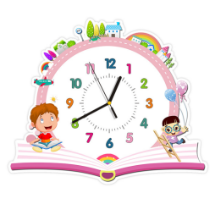 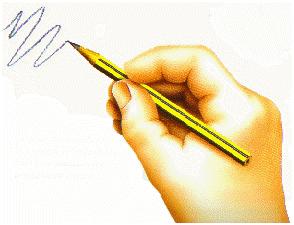 الإمساك بالقلم للإجابة عن المطلوب
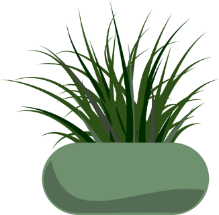 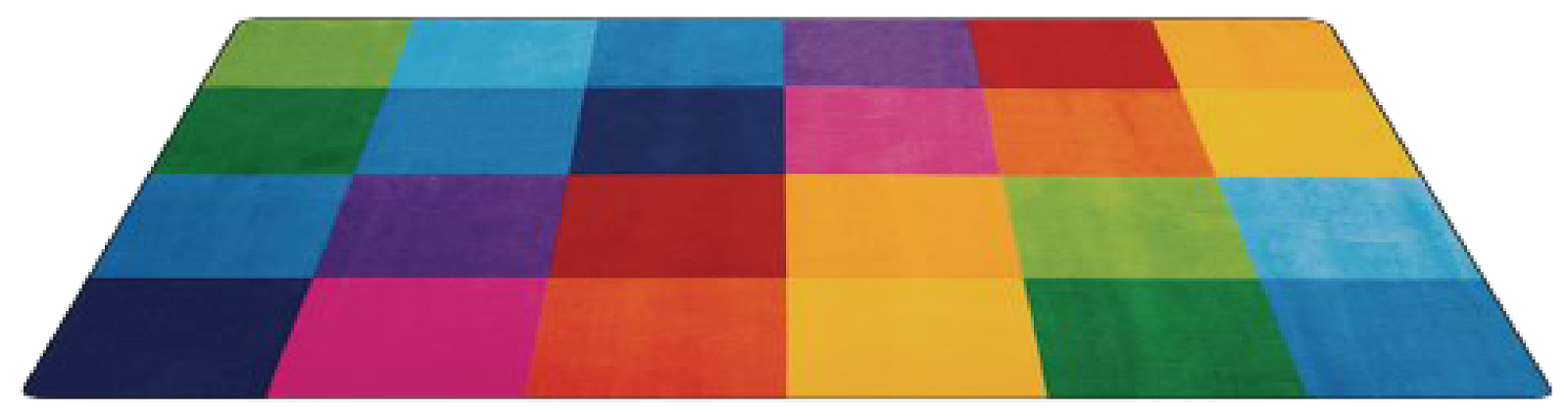 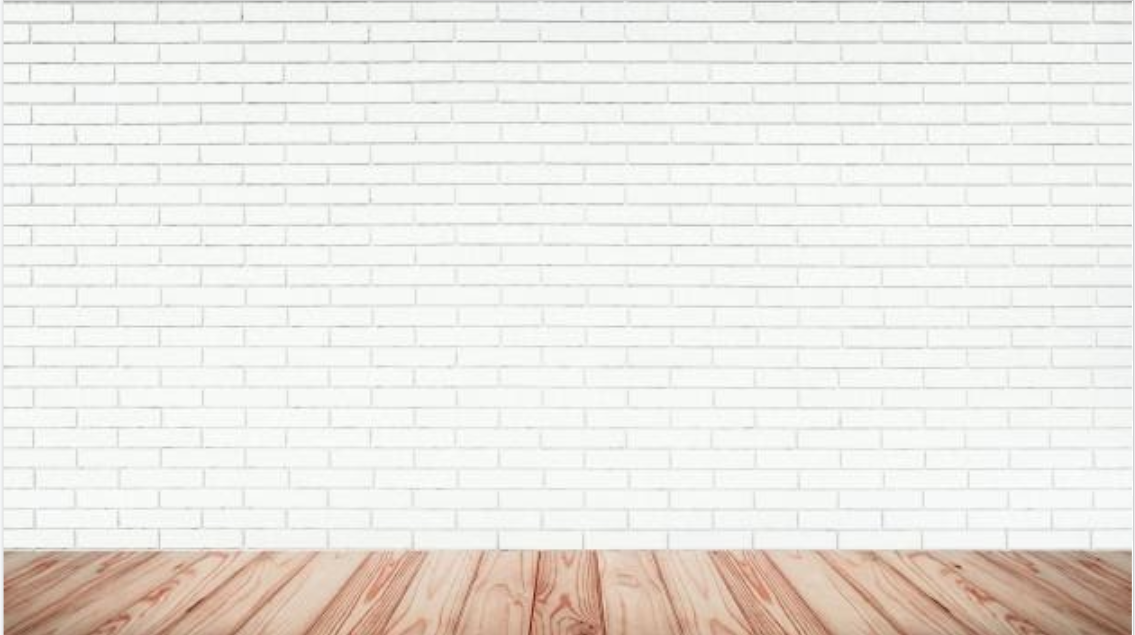 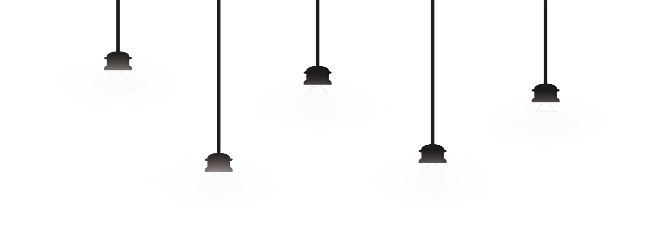 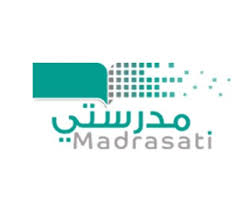 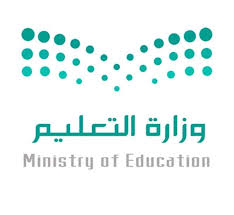 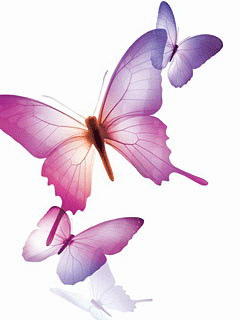 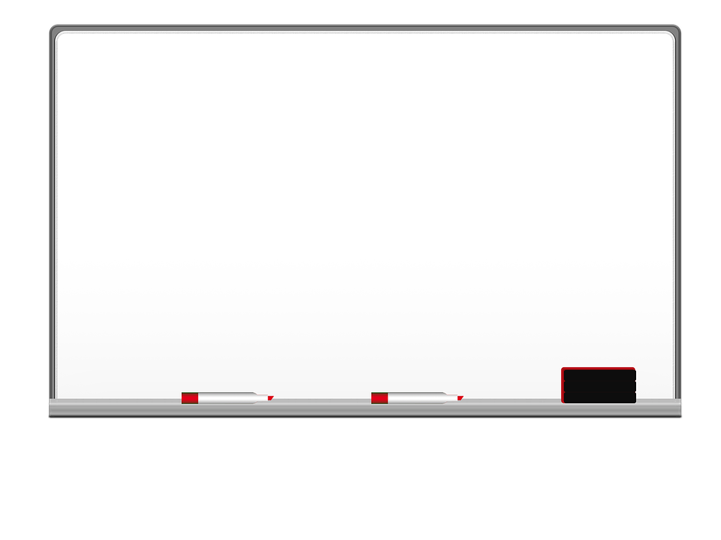 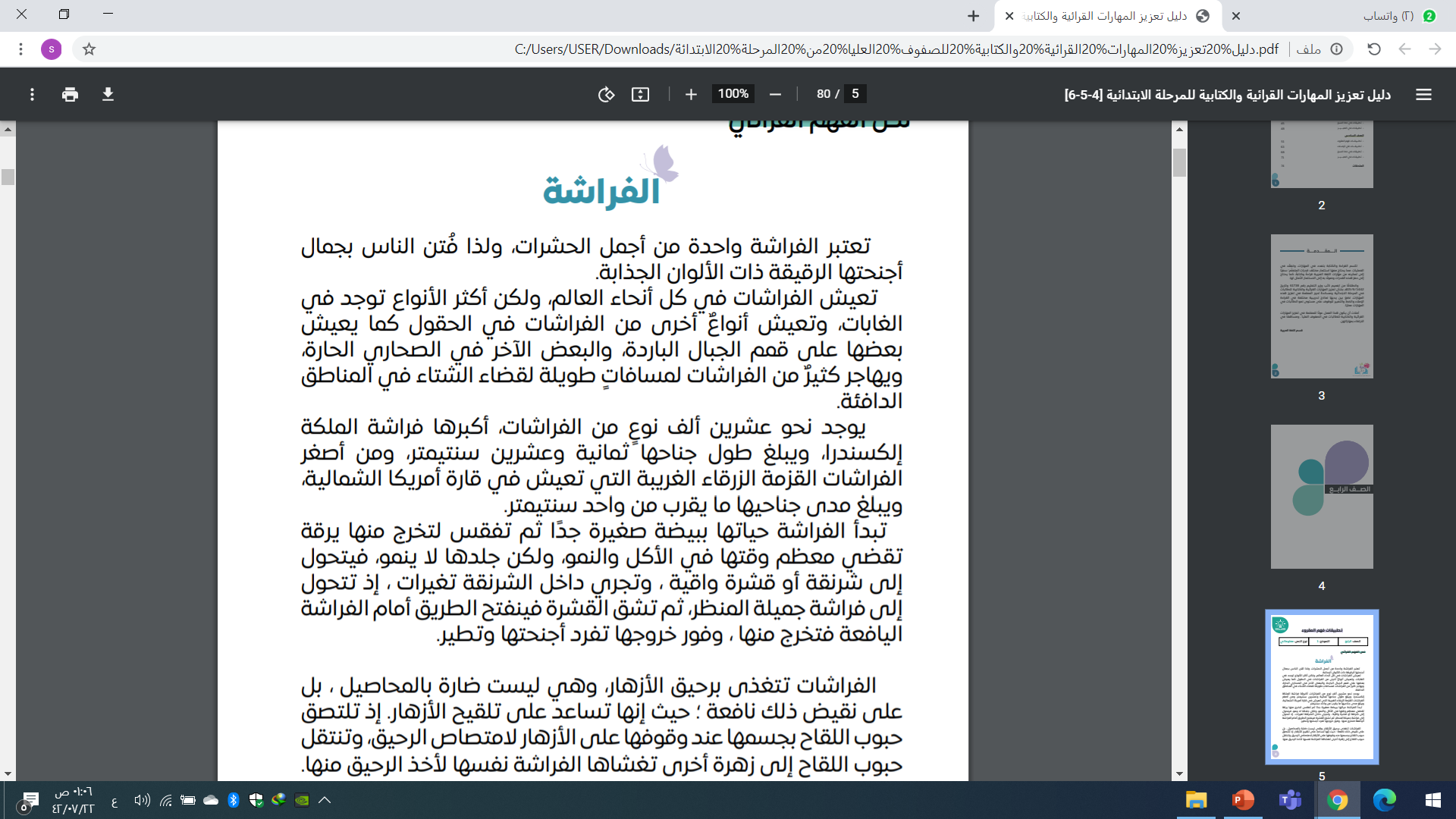 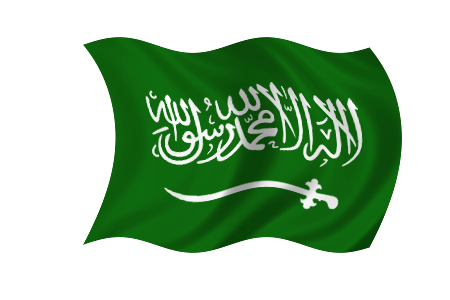 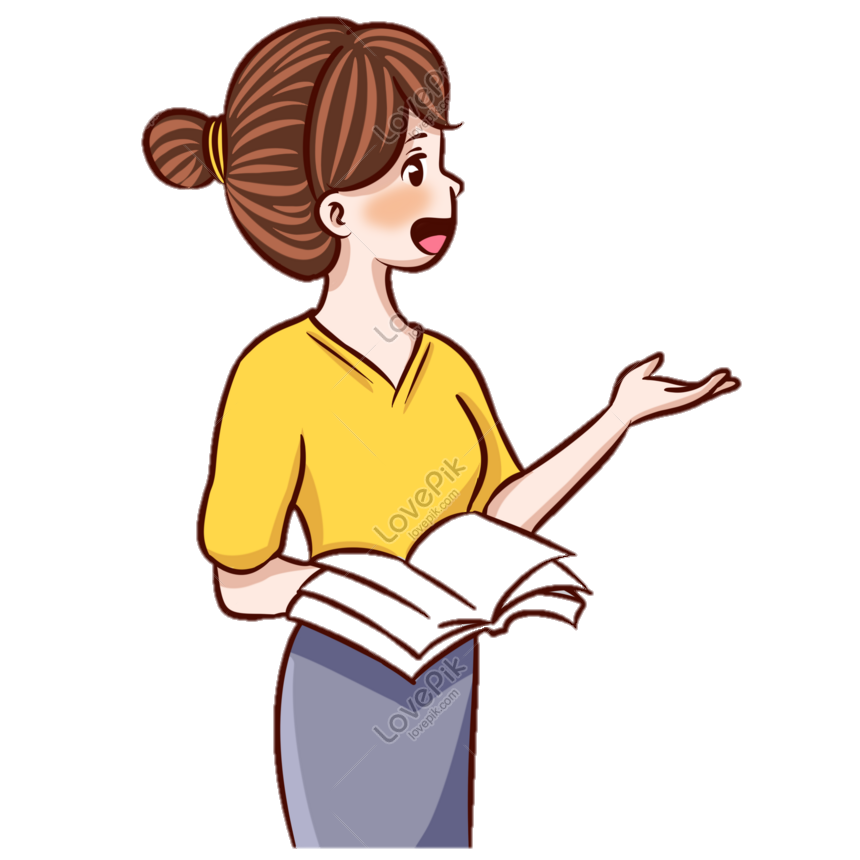 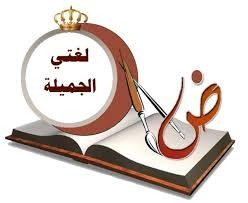 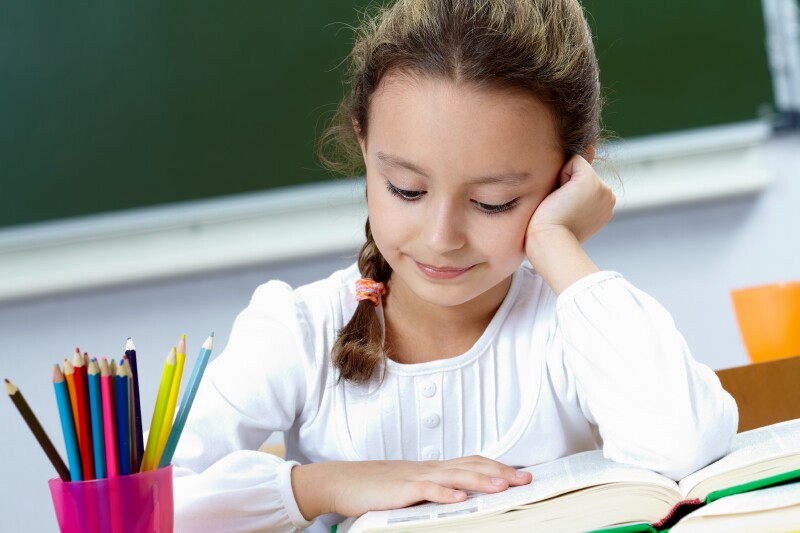 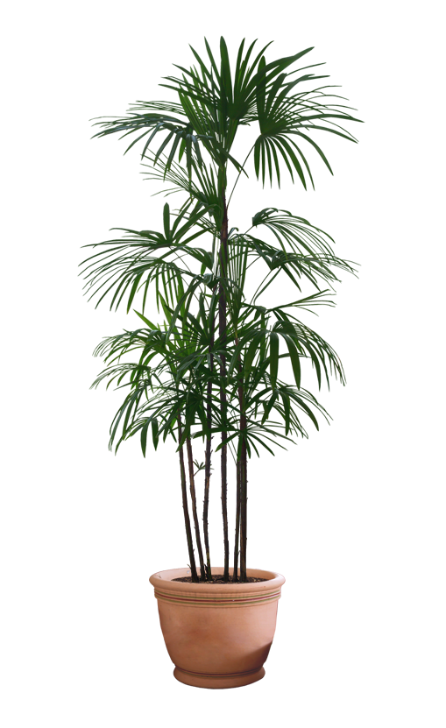 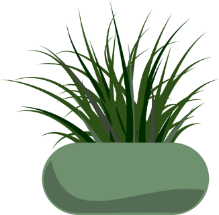 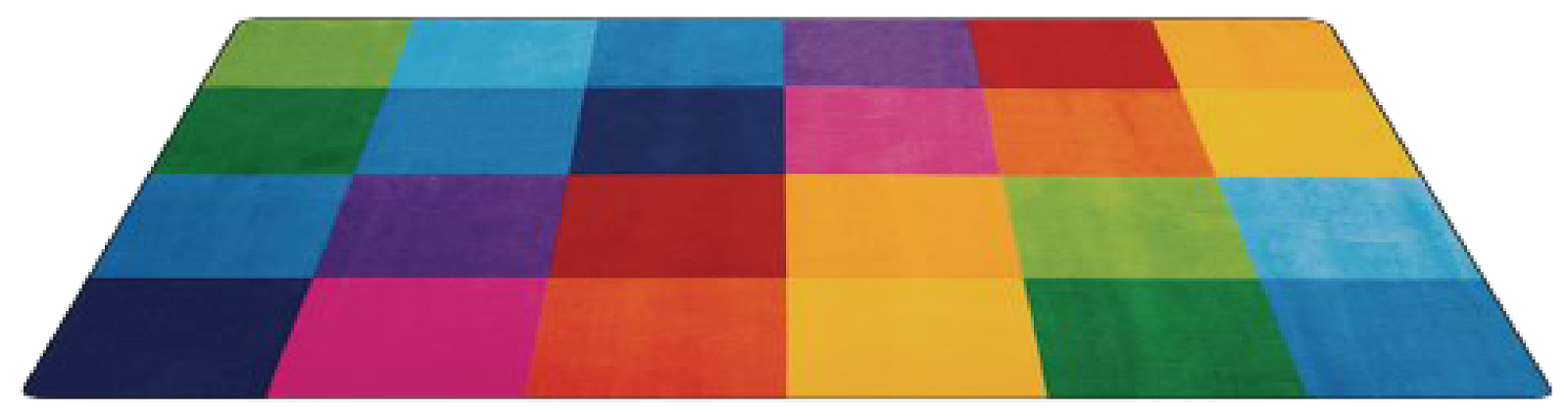 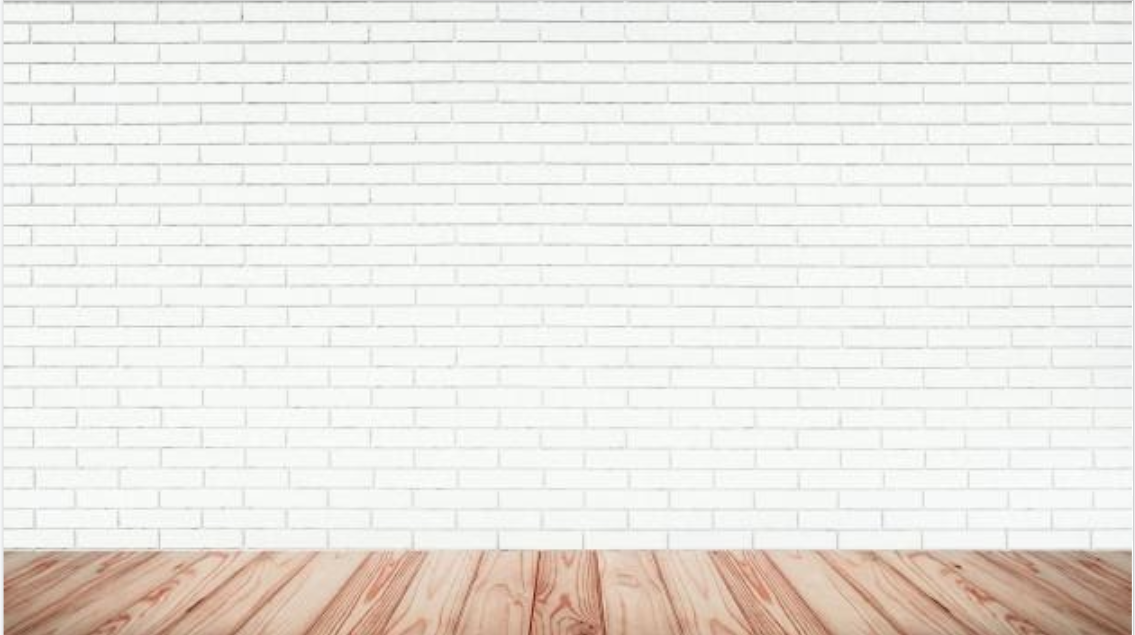 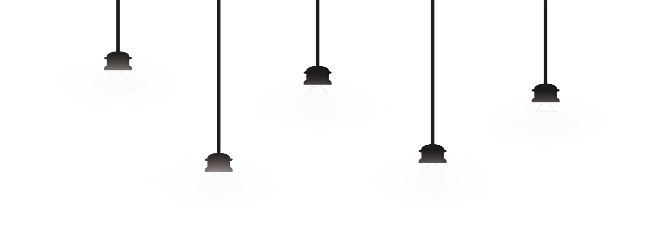 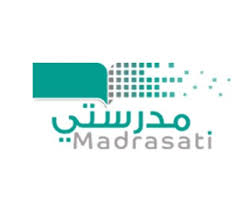 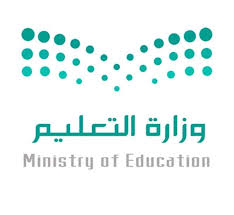 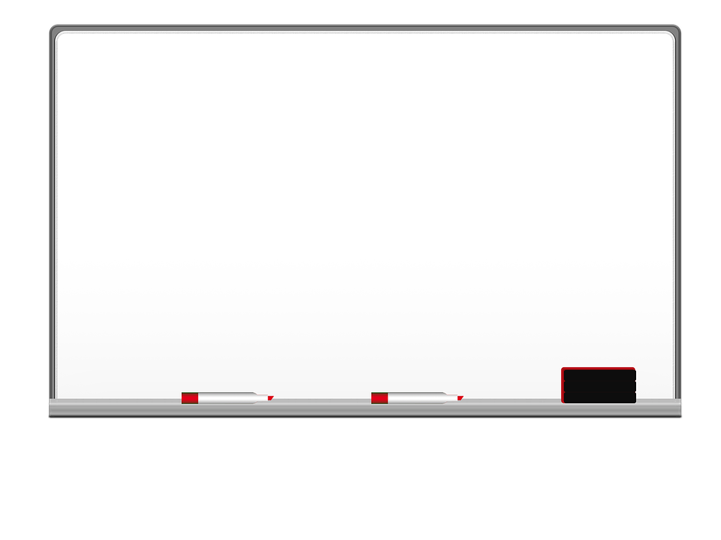 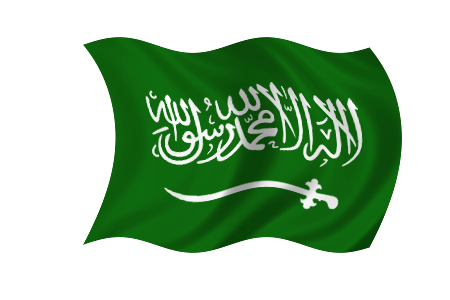 مناقشة القراءة الصامتة :
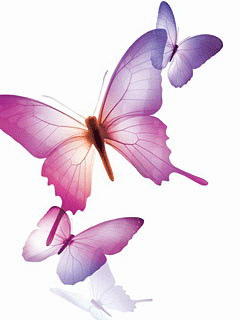 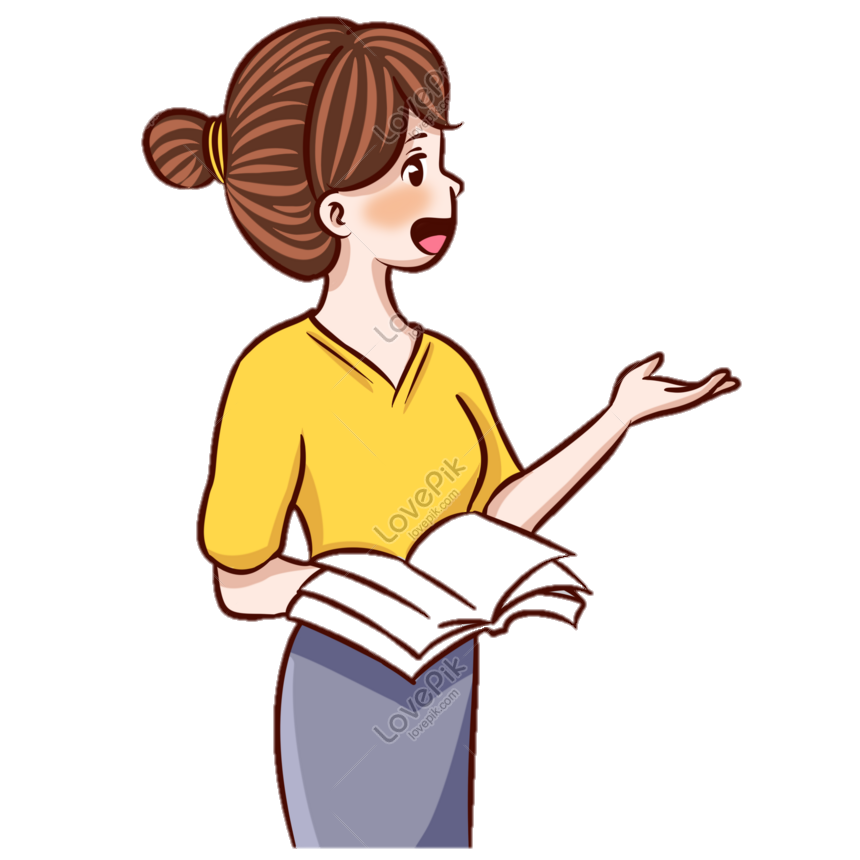 من أي أنواع الحيوانات تصنف الفراشة ؟
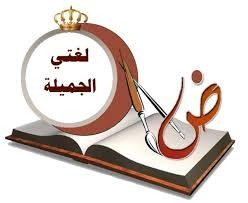 الفراشة
كم عدد أنواع الفراشات كما  ذكرت في النص  ؟
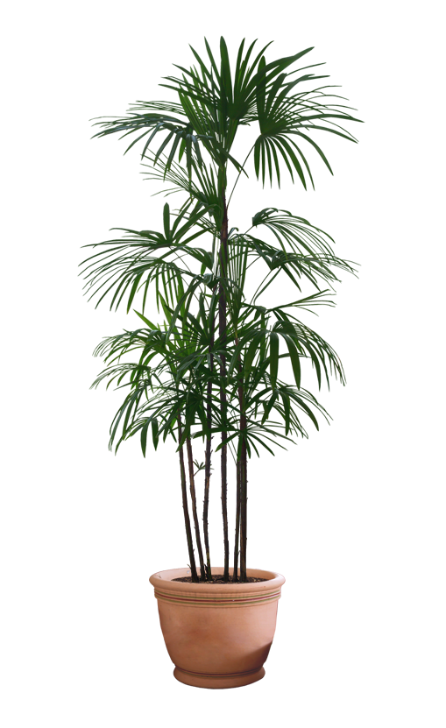 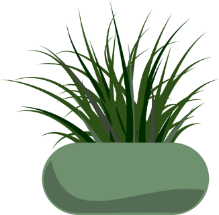 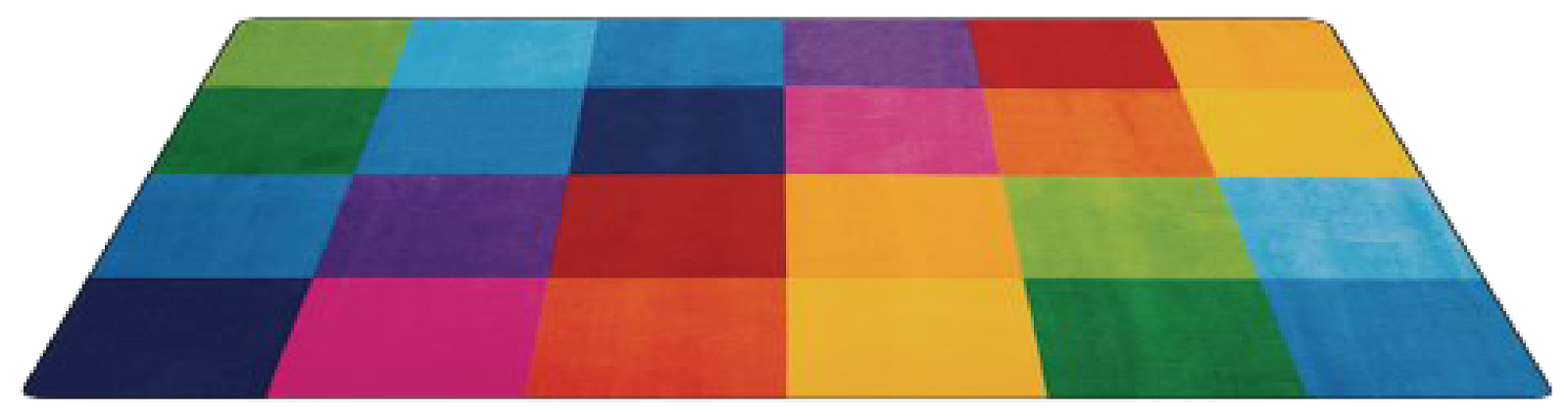 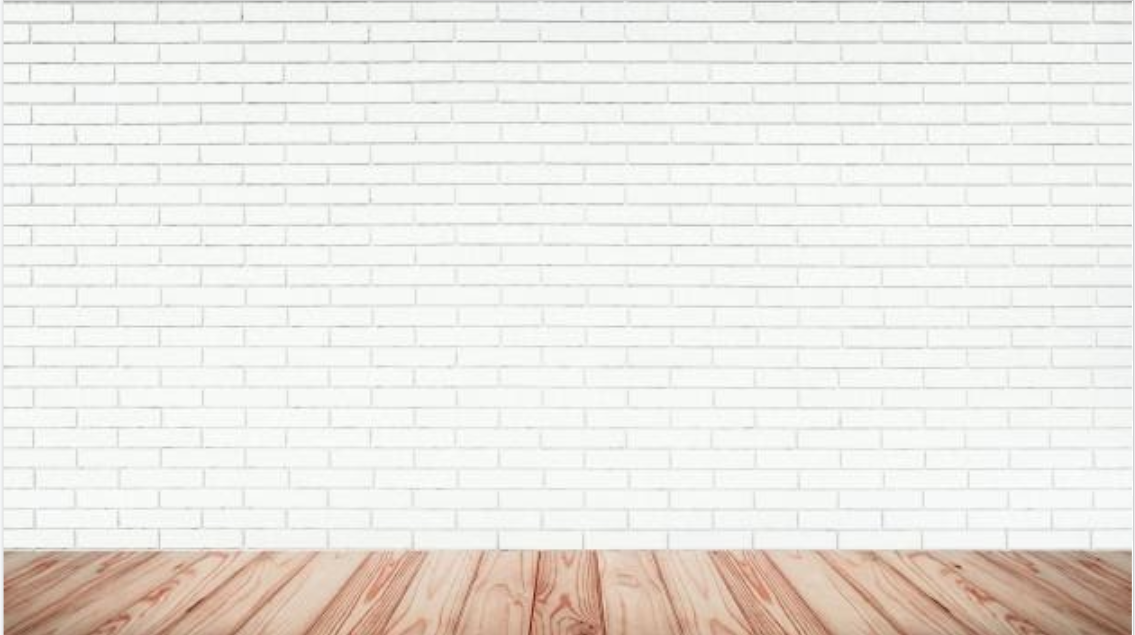 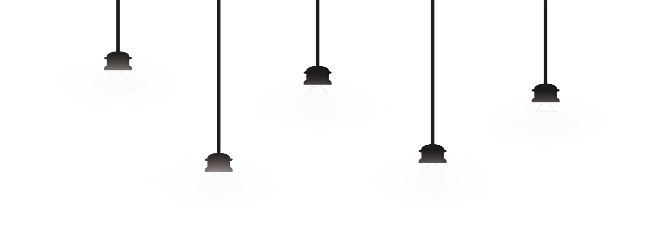 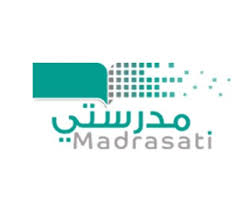 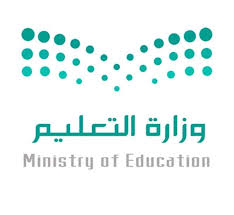 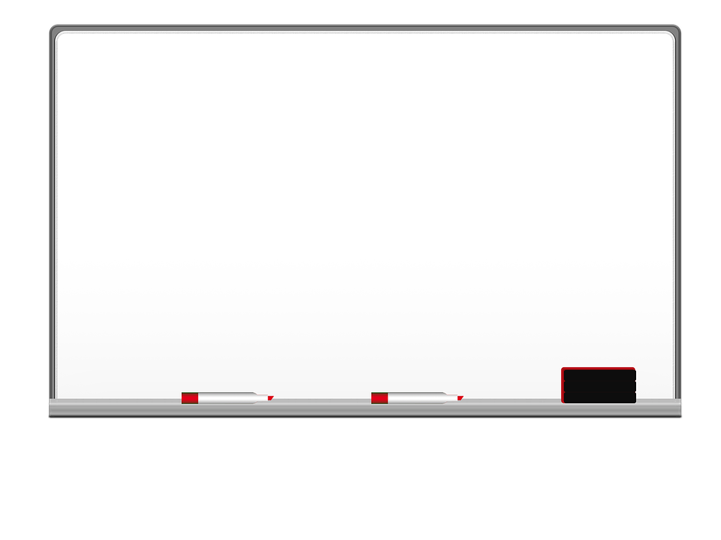 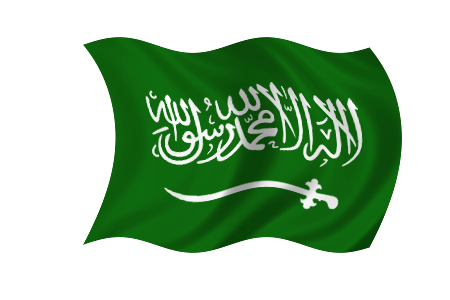 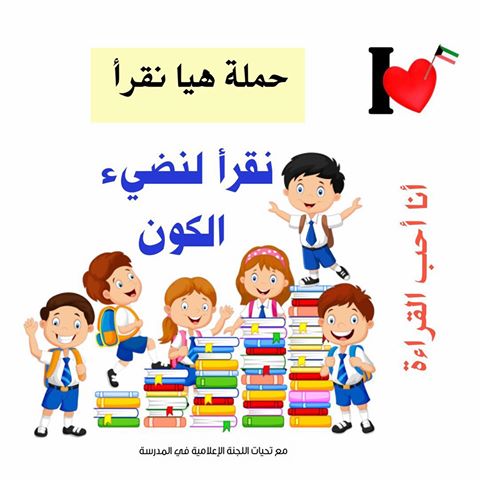 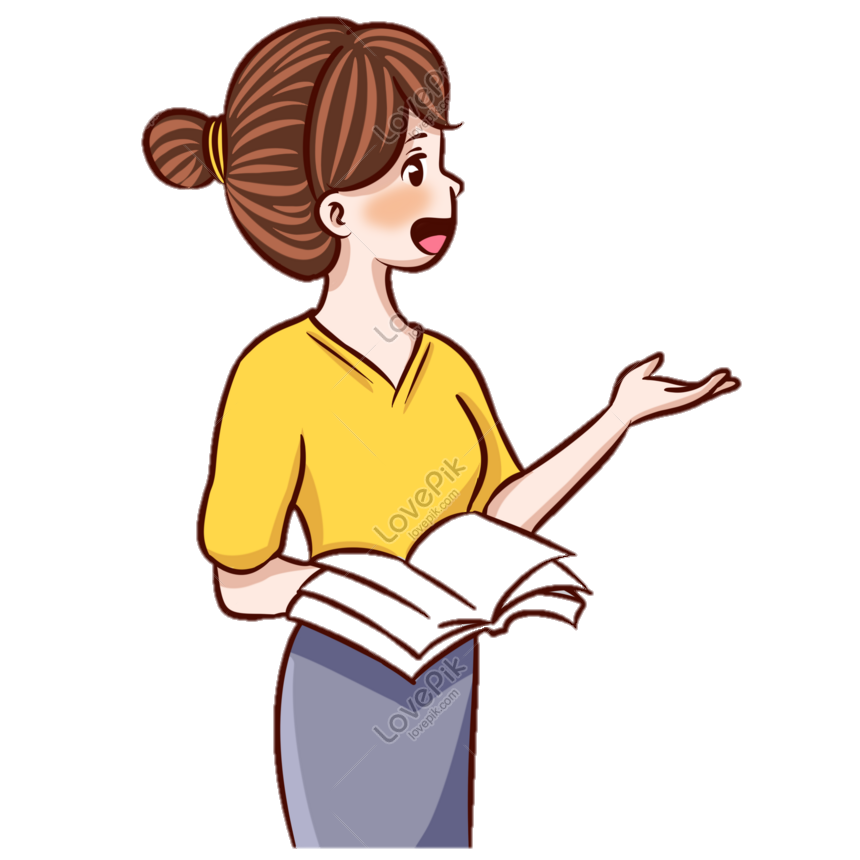 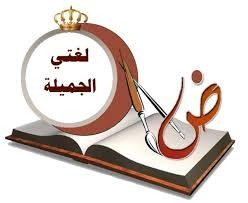 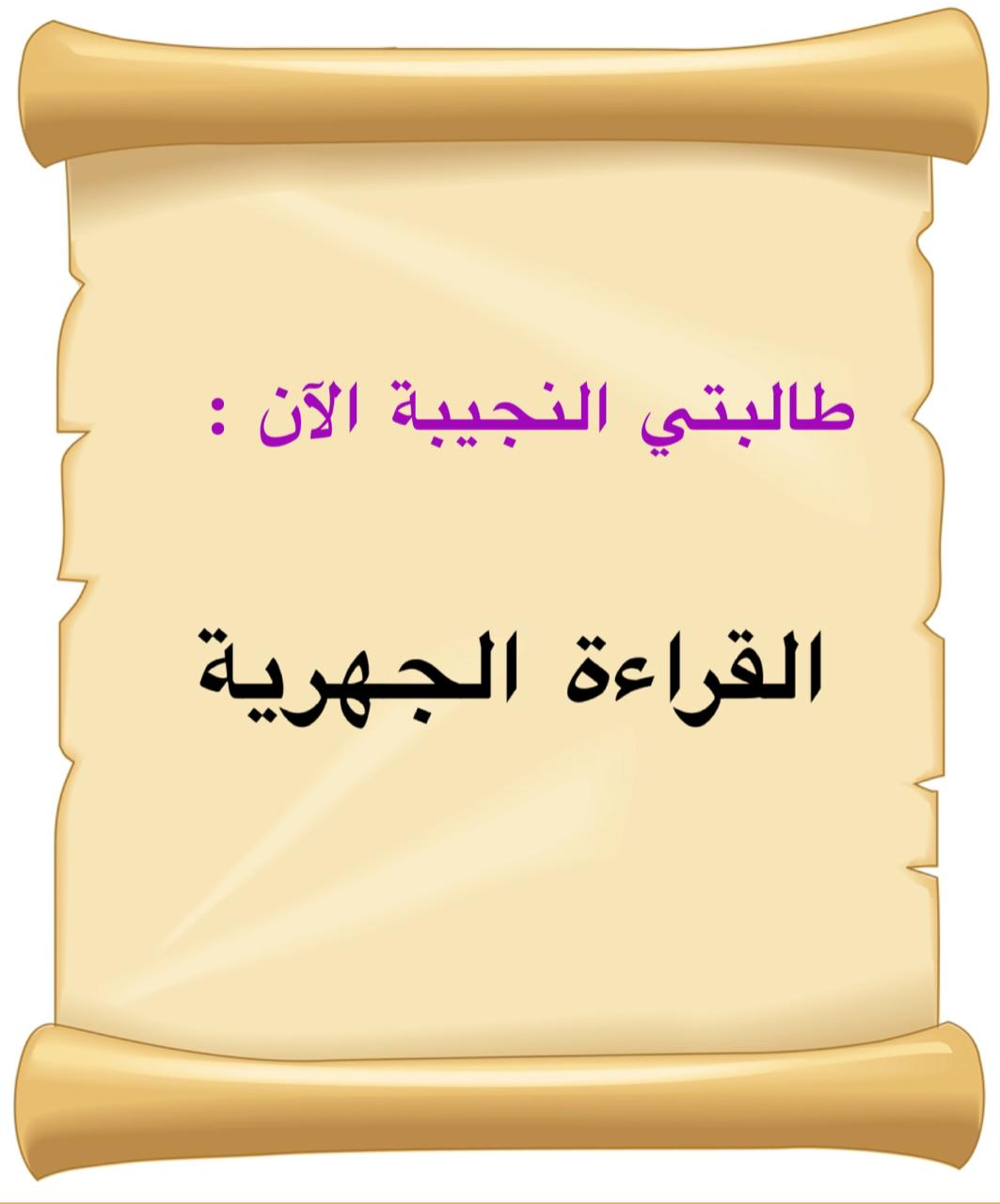 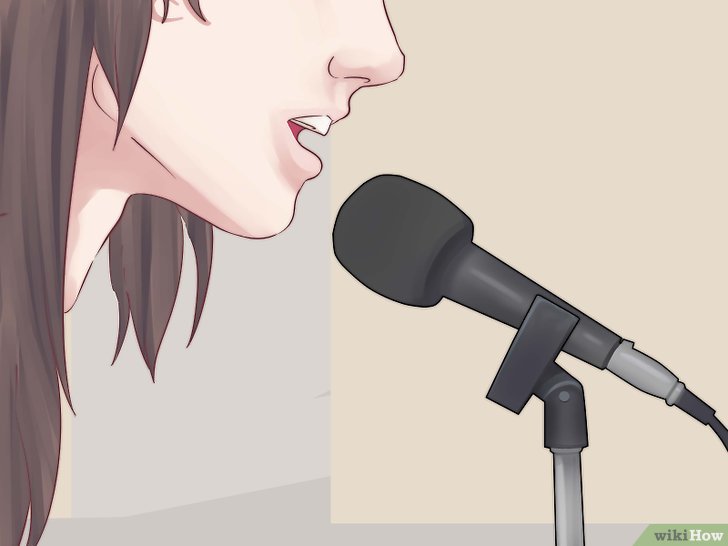 وضوح الصوت.
مهارات
 القراءة 
الجهرية .
الطلاقة .
تمثيل المعنى .
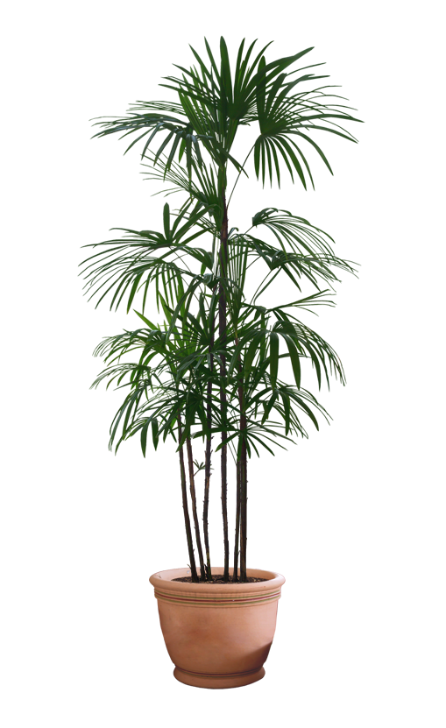 سلامة النطق .
صحة الضبط.
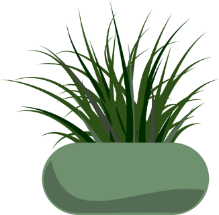 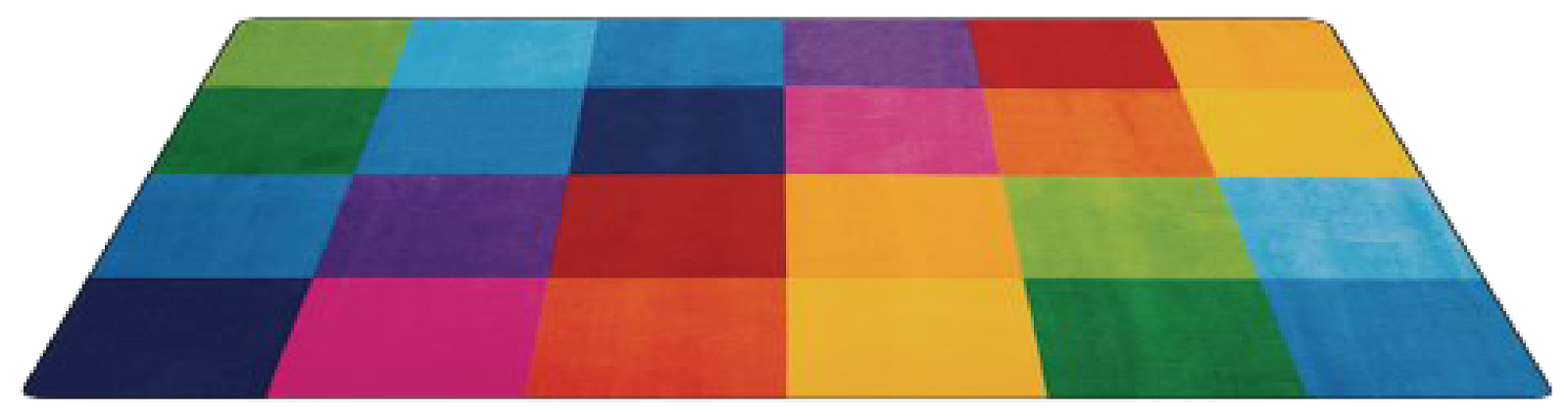 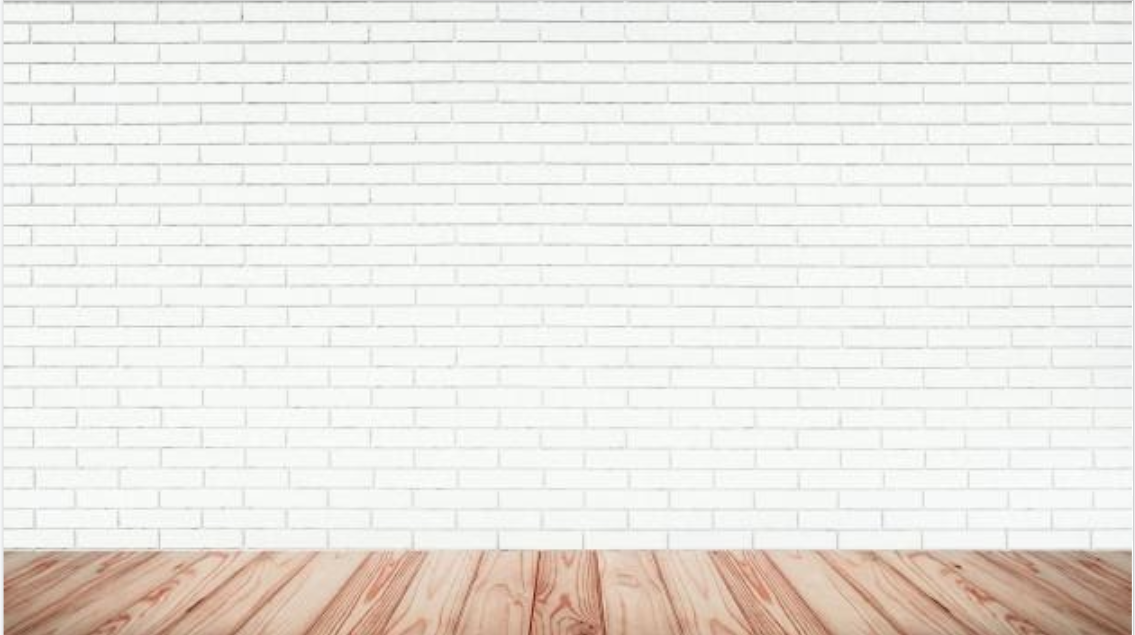 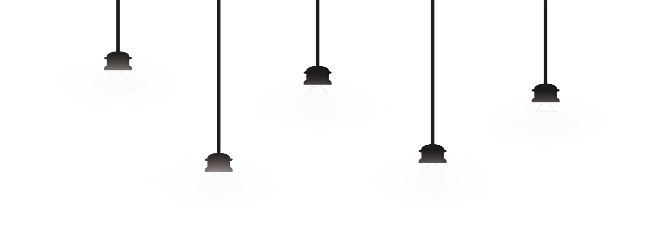 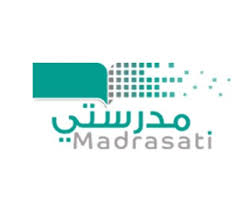 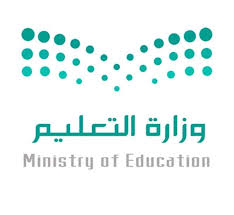 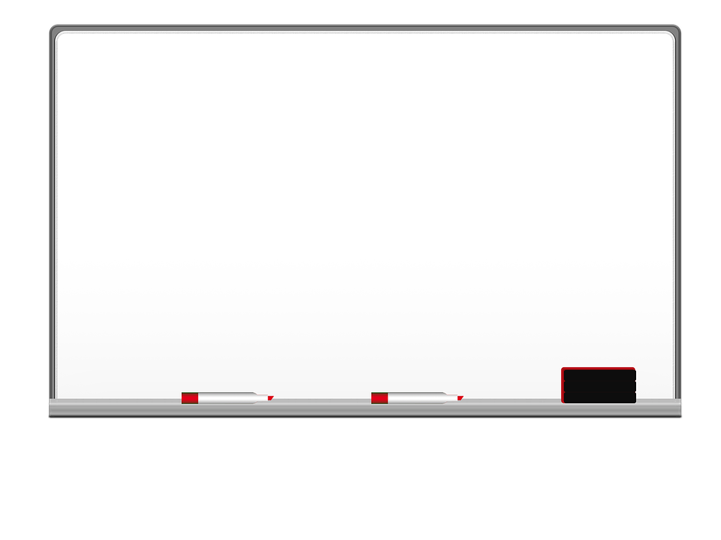 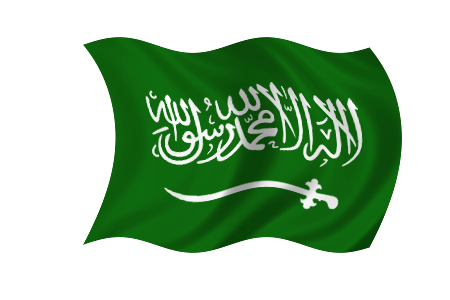 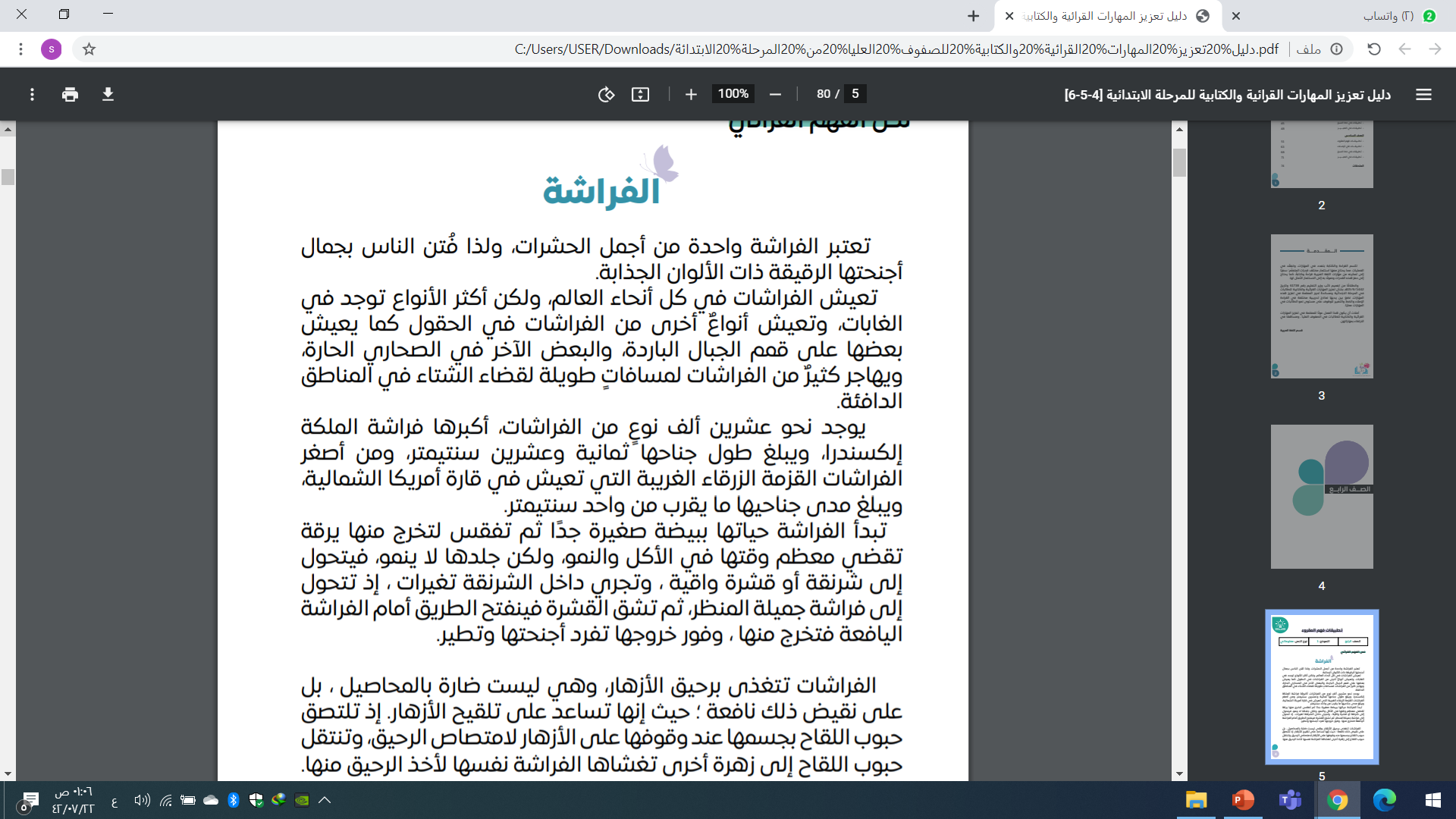 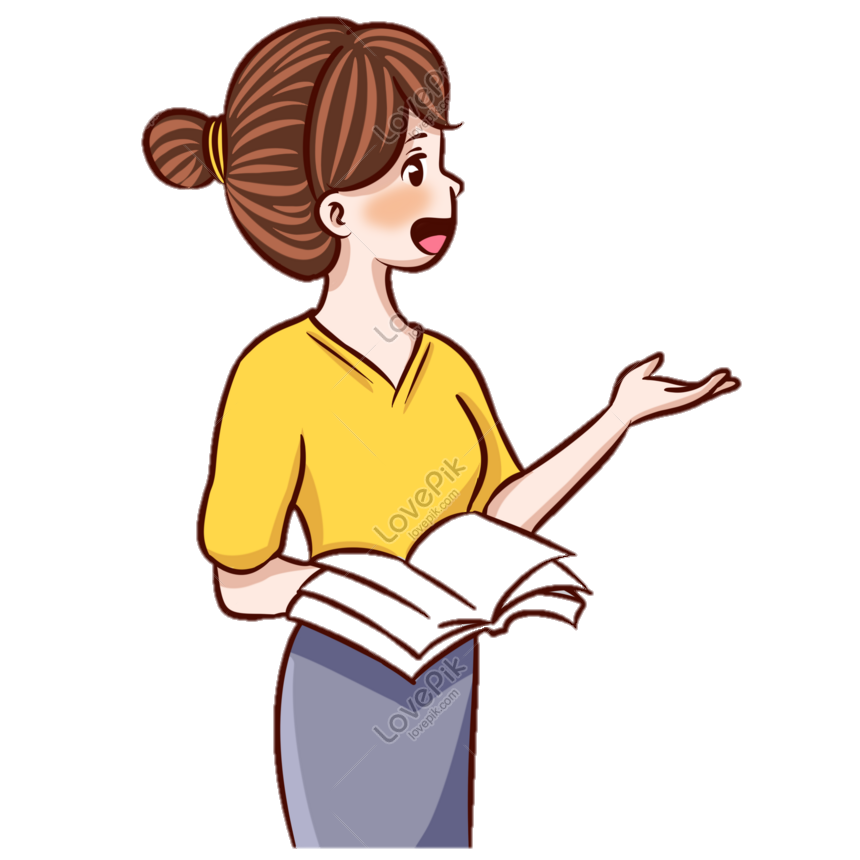 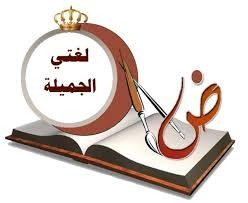 نص معلوماتي
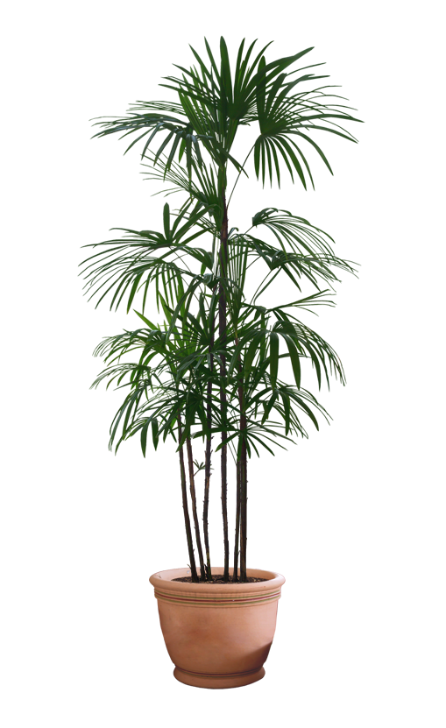 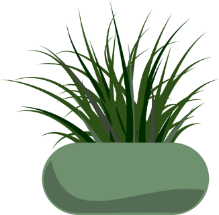 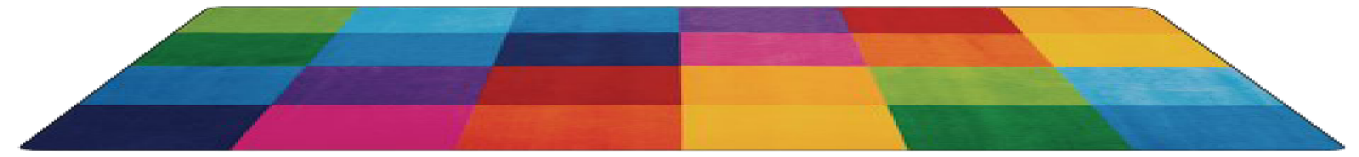 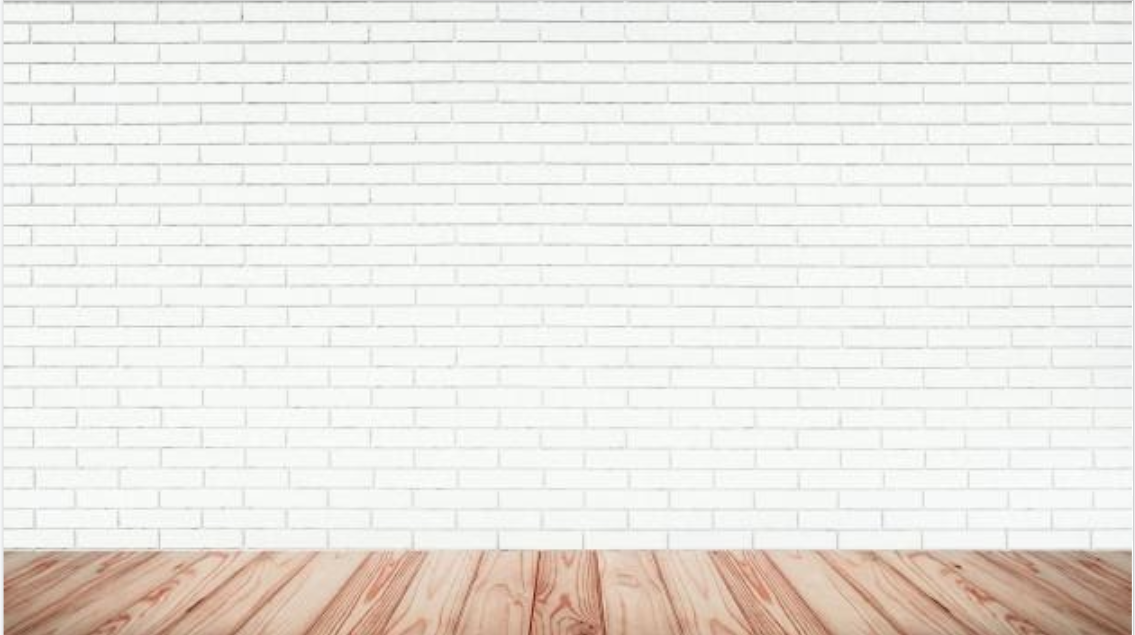 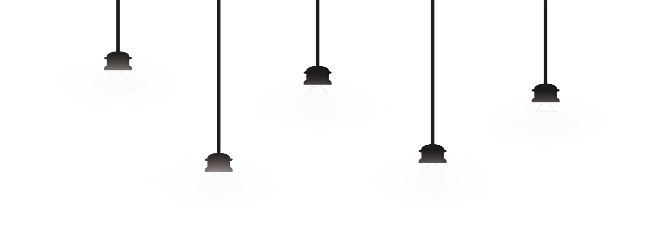 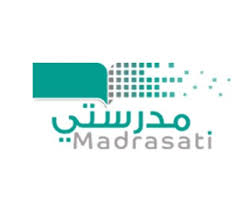 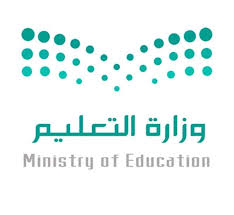 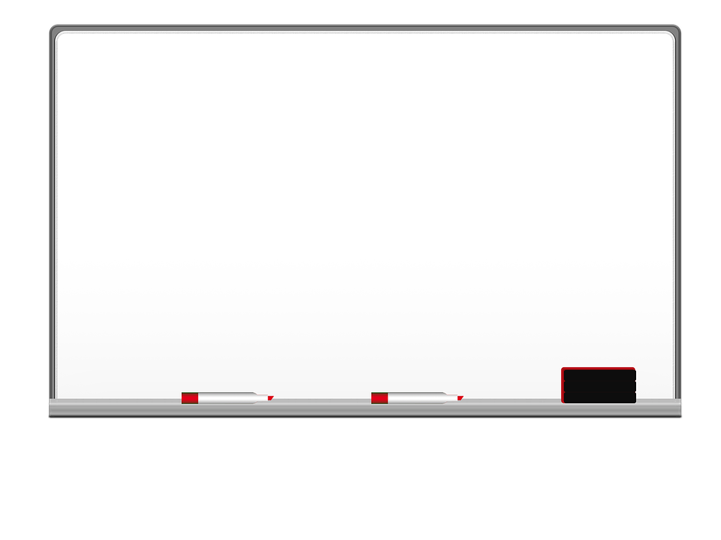 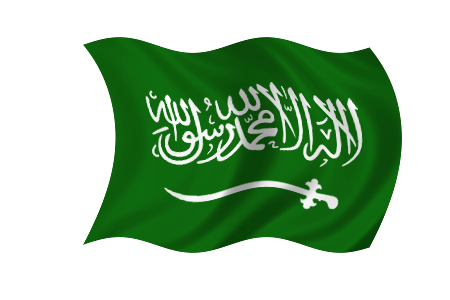 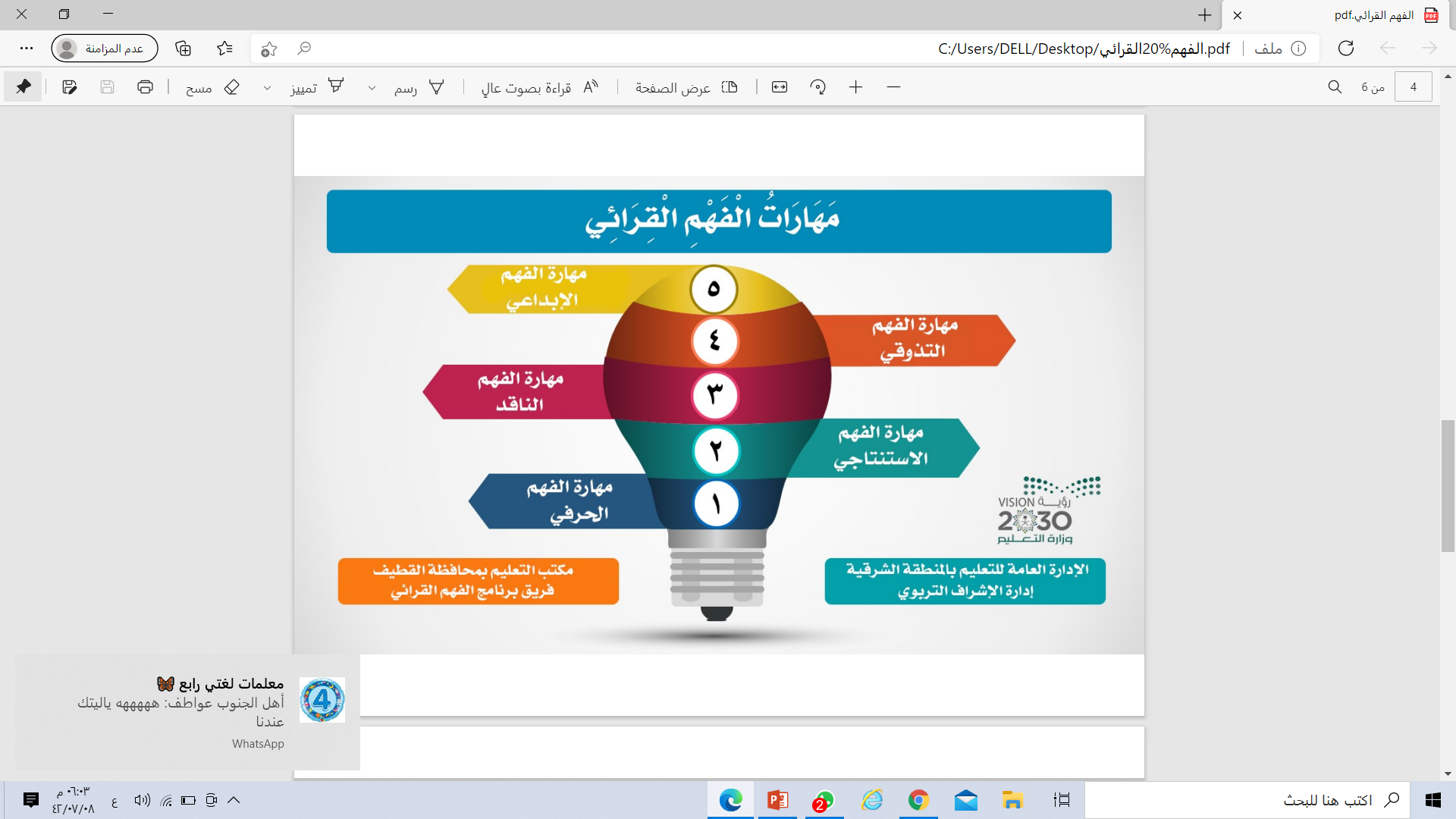 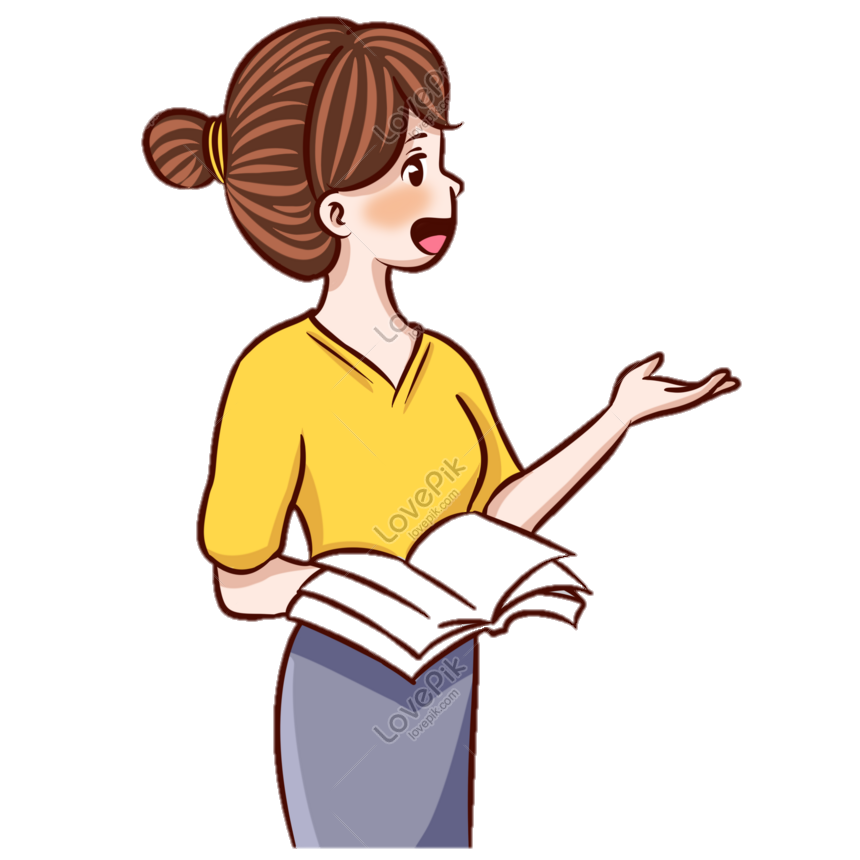 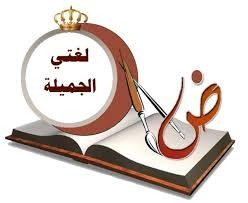 مستويات الفهم القرائي
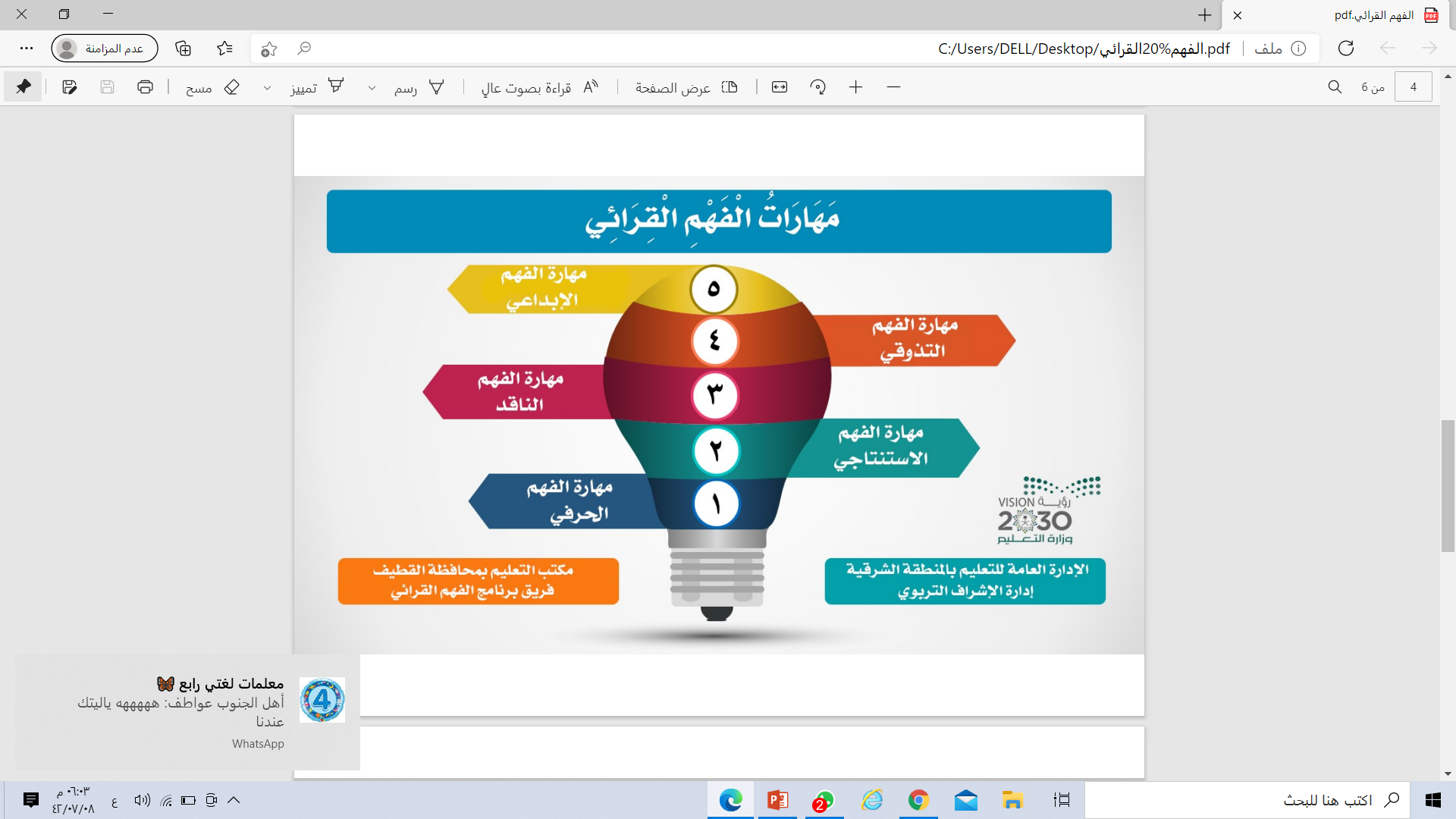 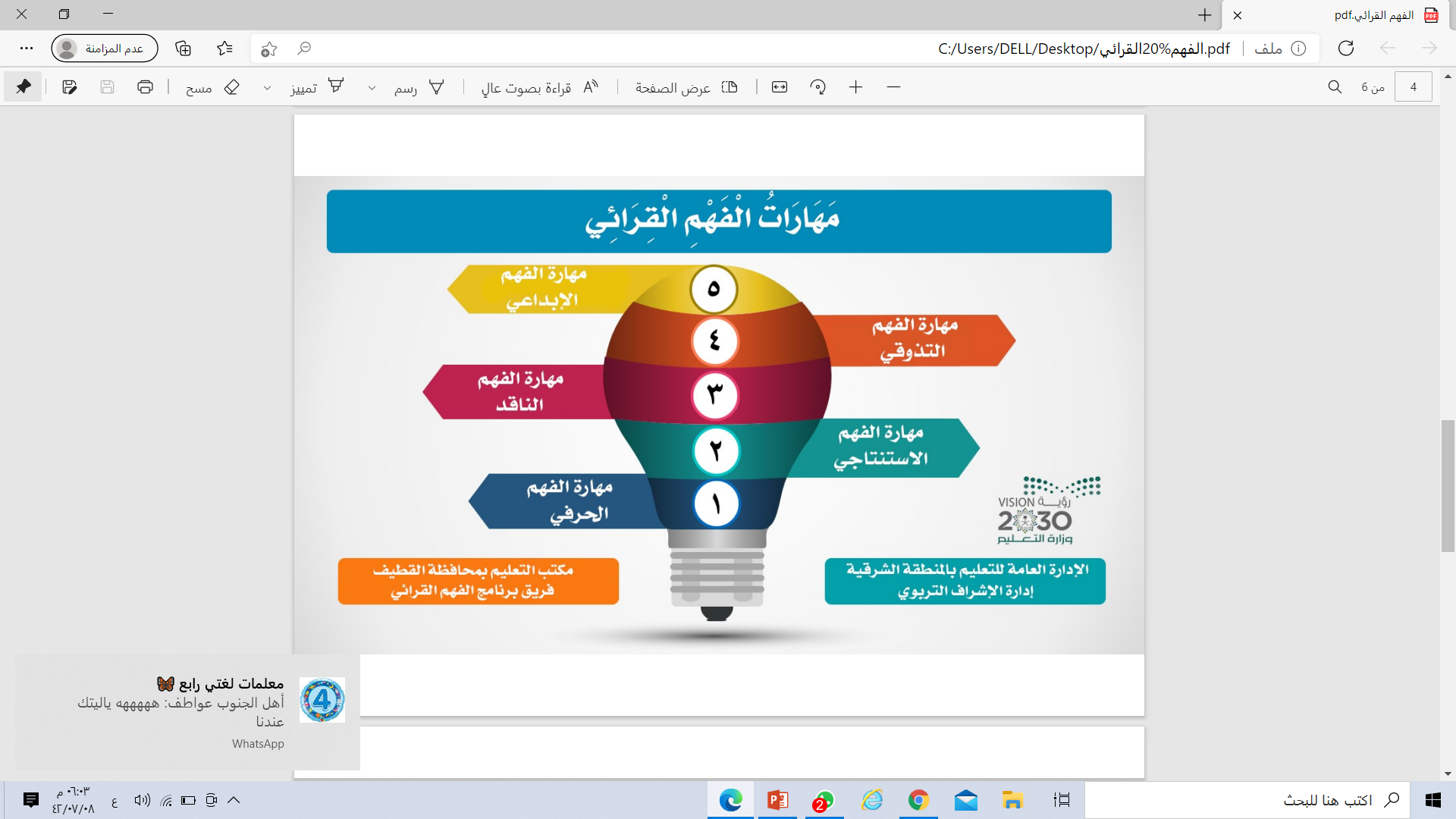 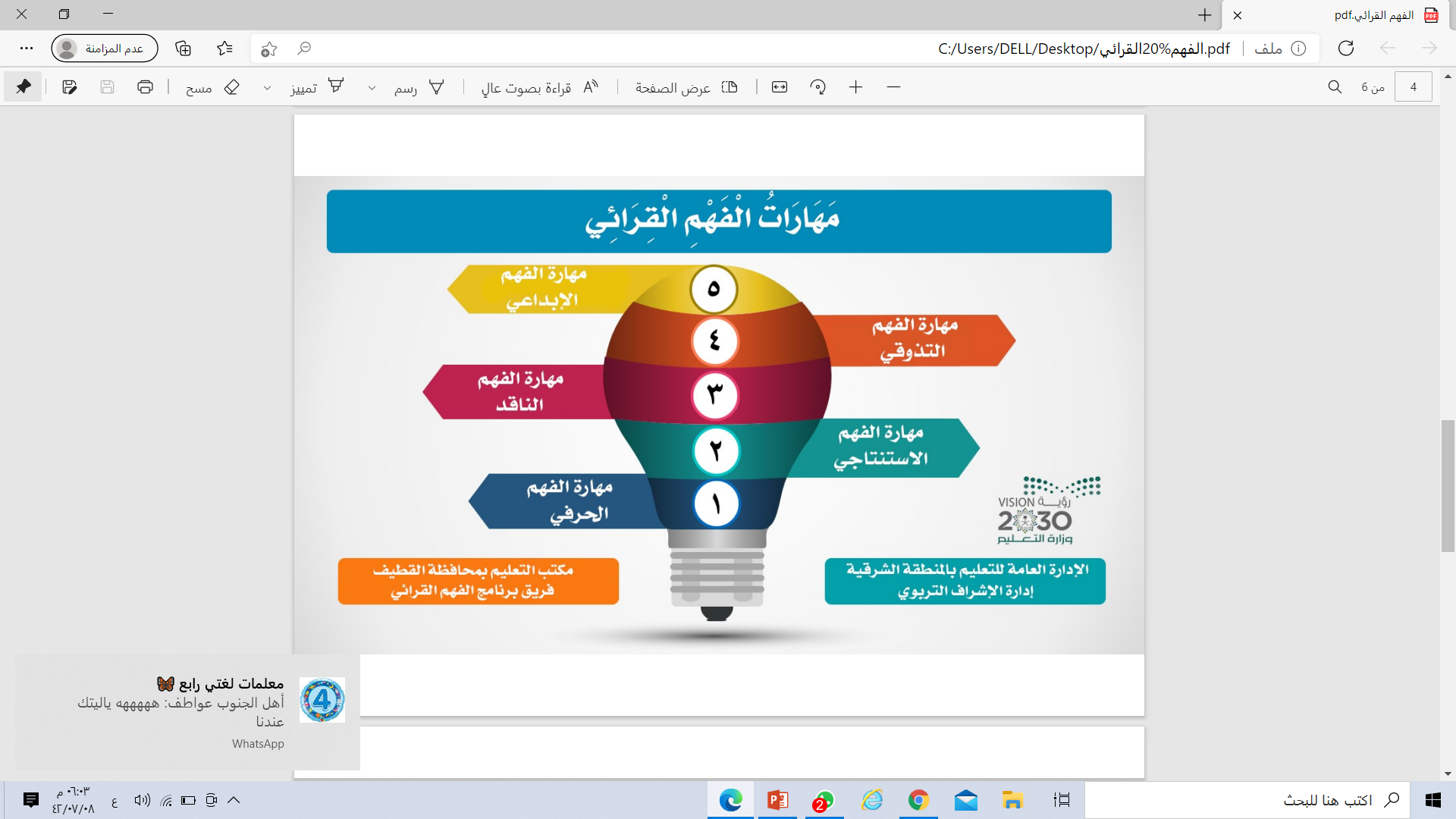 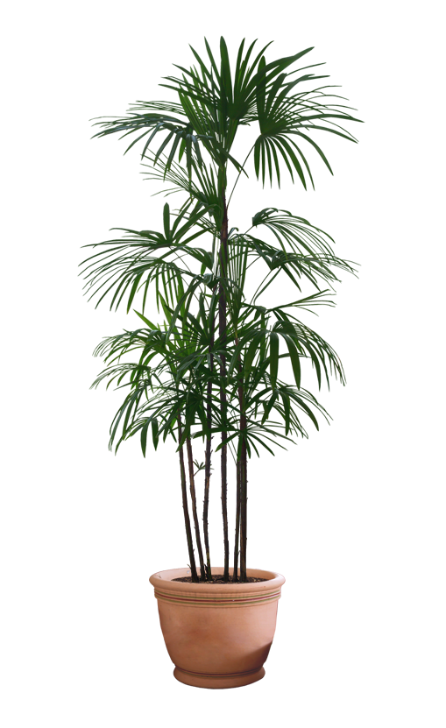 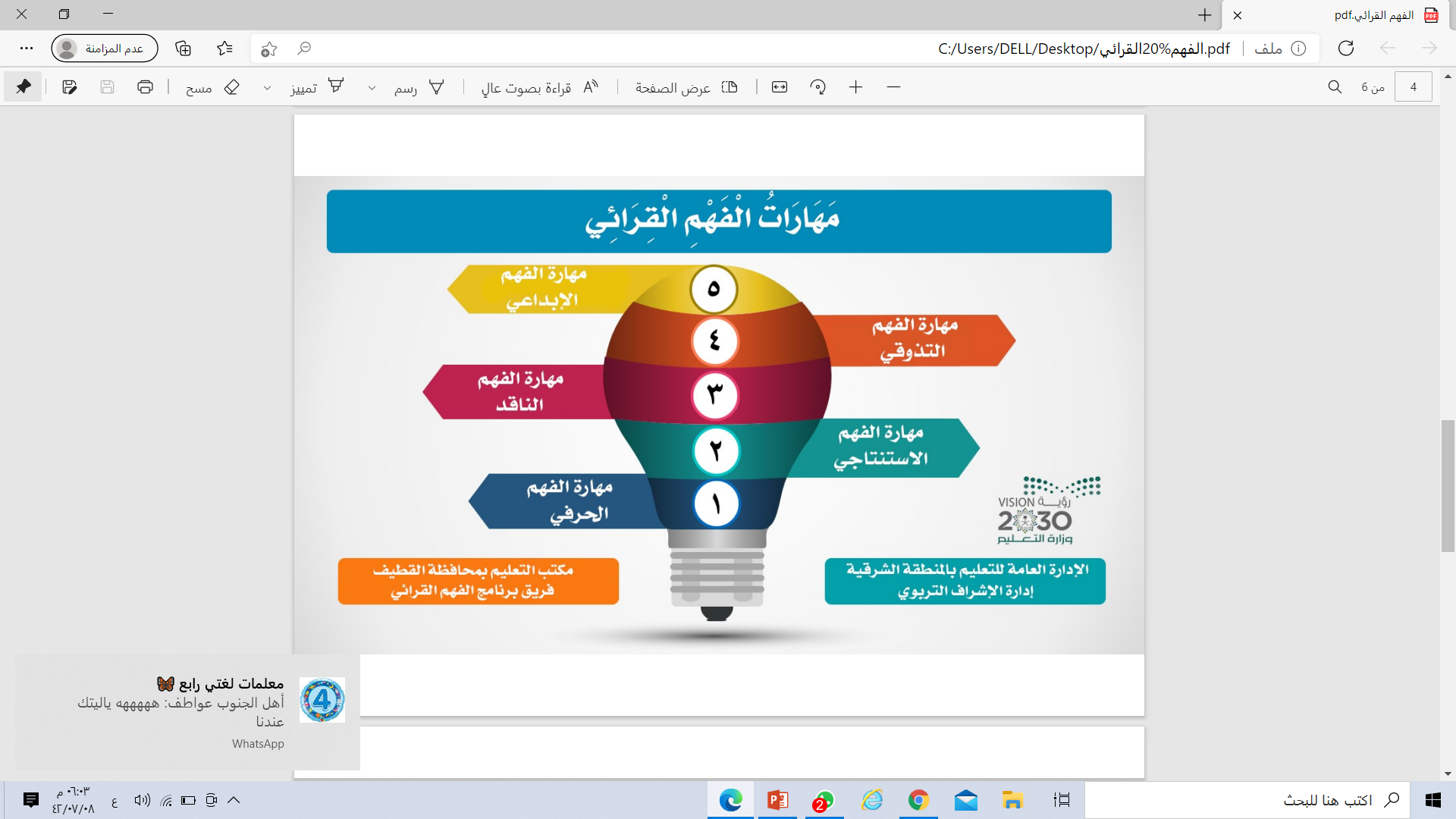 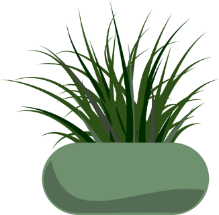 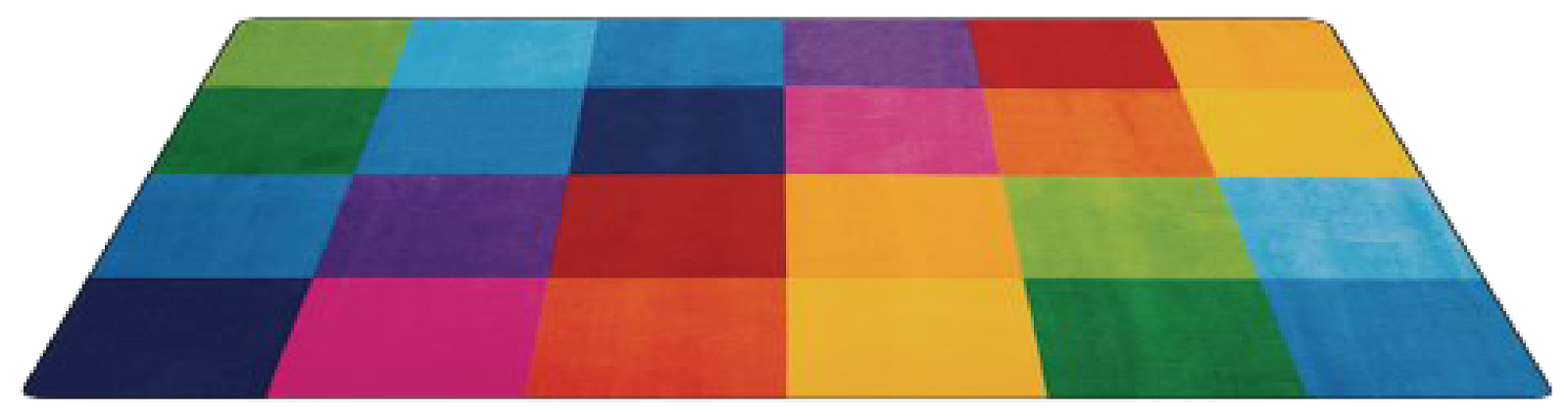 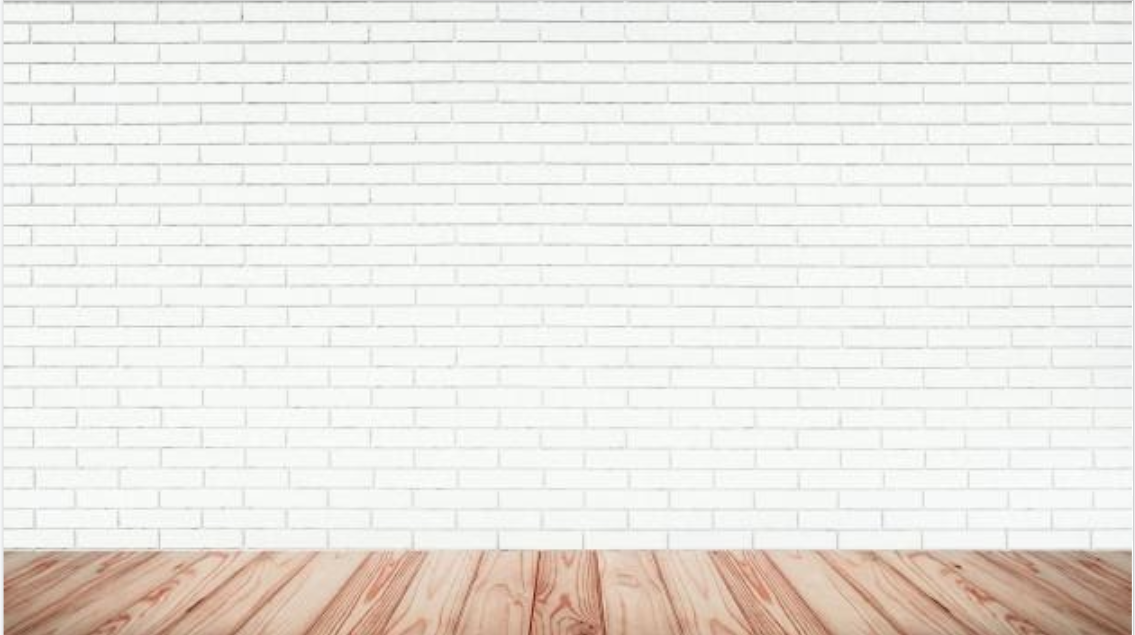 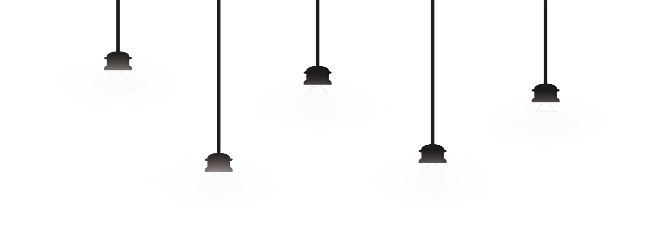 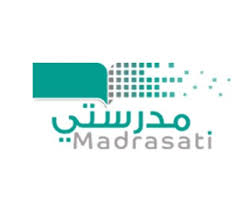 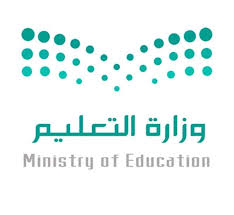 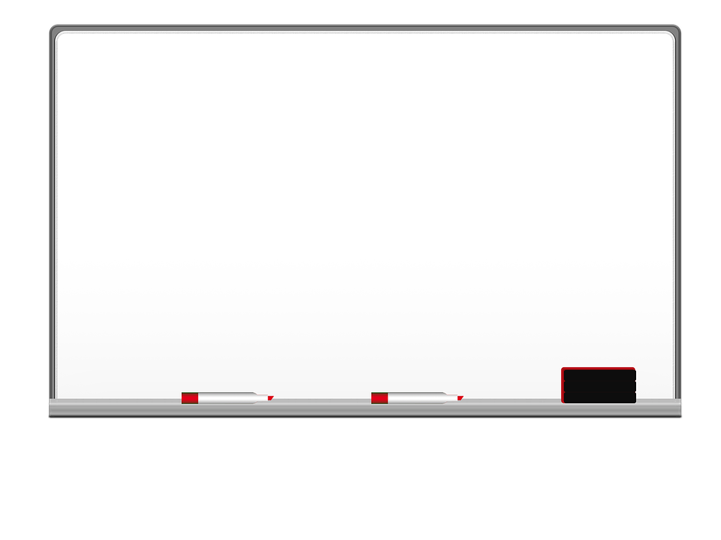 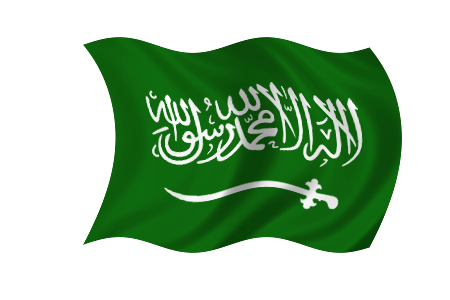 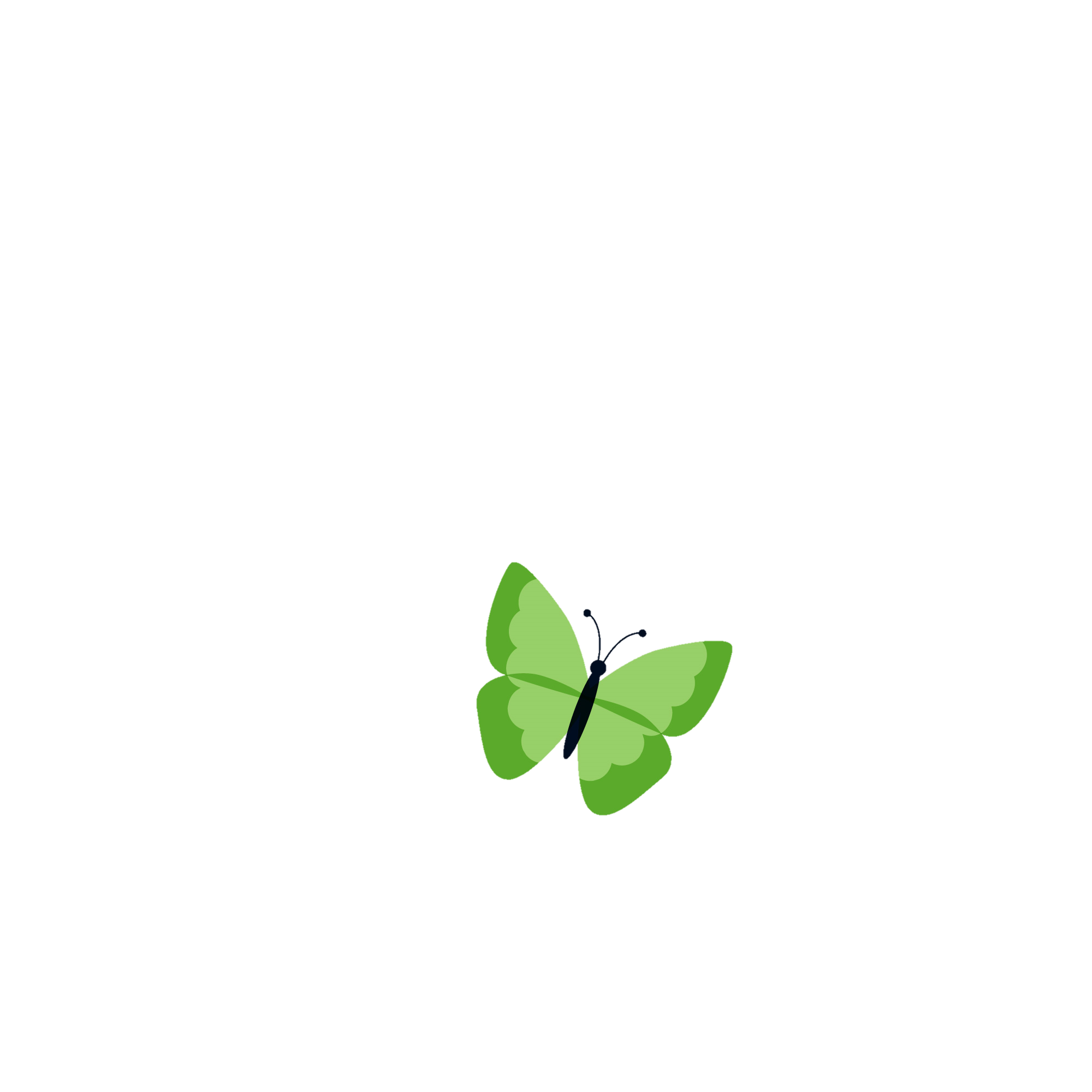 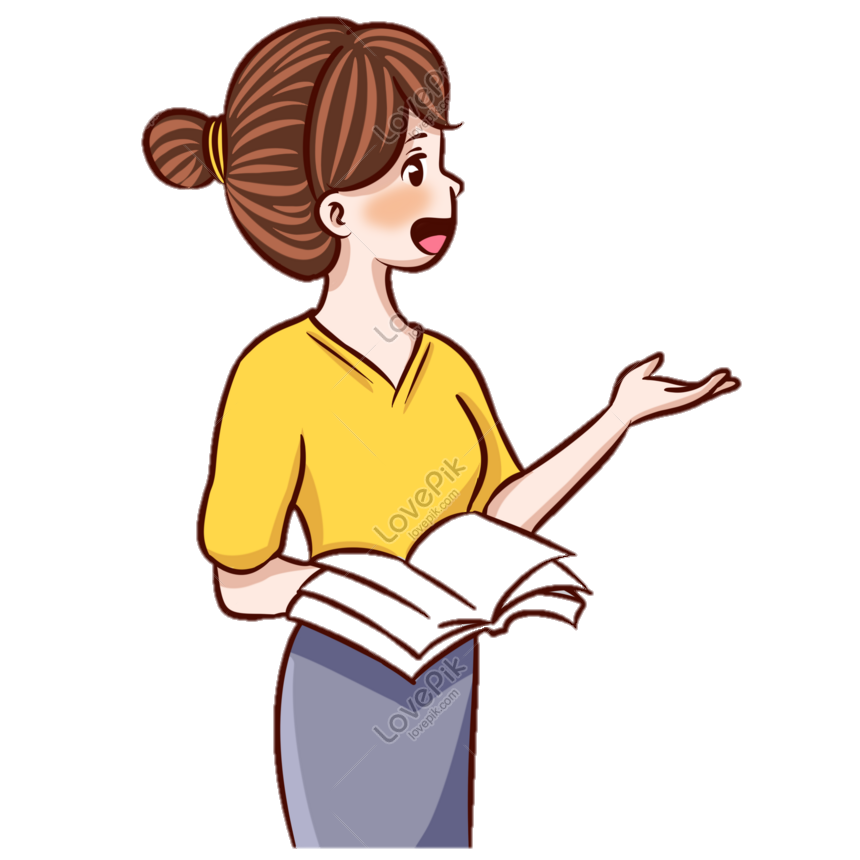 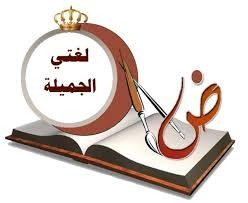 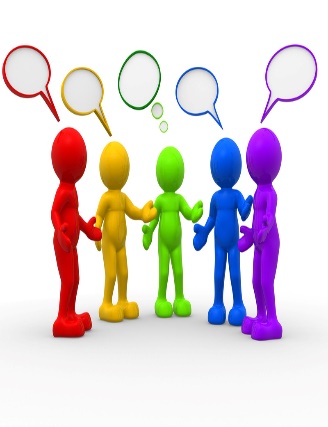 مبدعتي المفكرة بعد قراءتك
 للنص الفراشة  هيَّا بنا لنتناقش  في الأسئلة التالية المتضمنة مستويات الفهم القرائي .
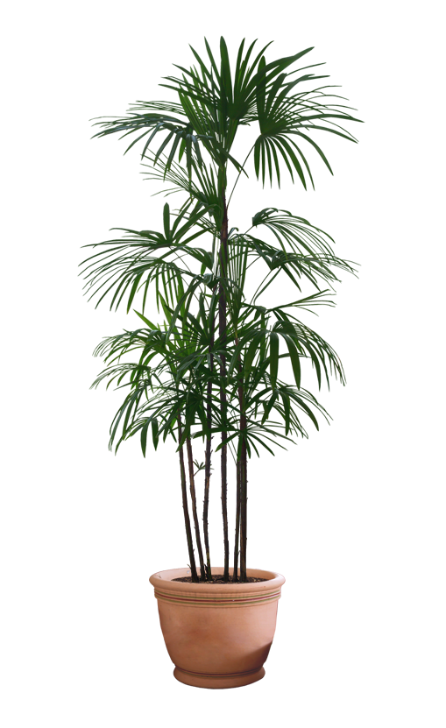 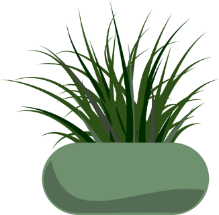 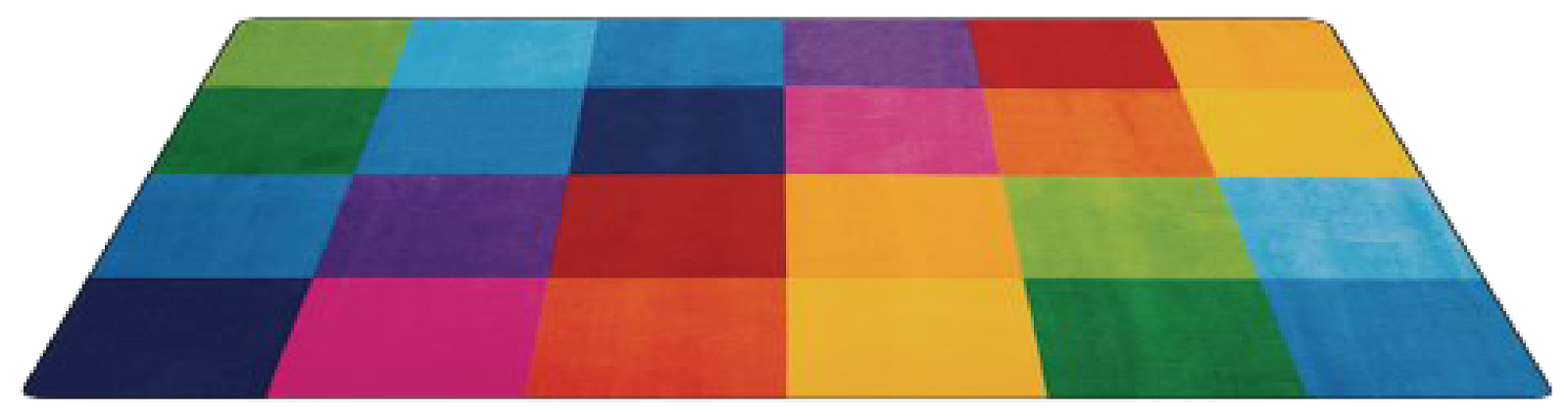 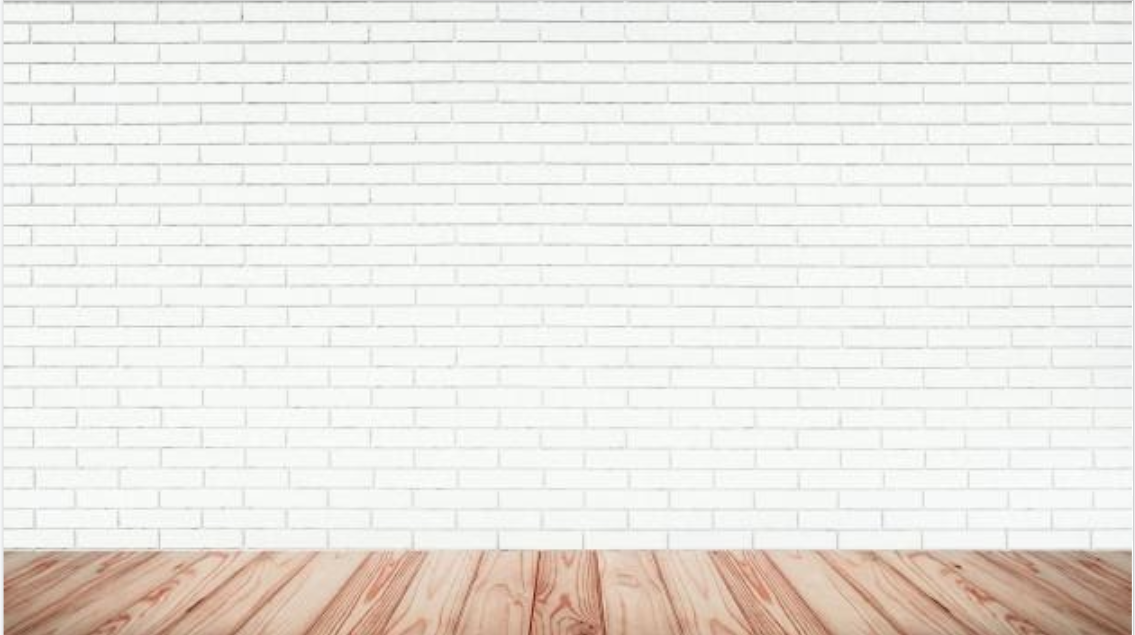 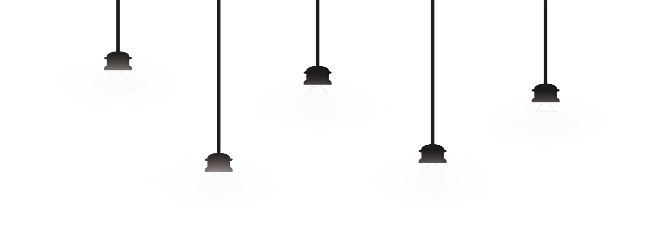 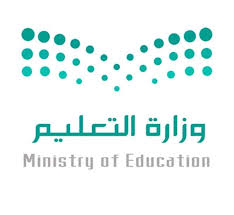 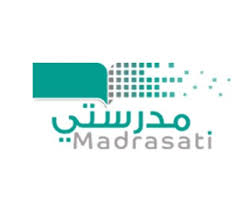 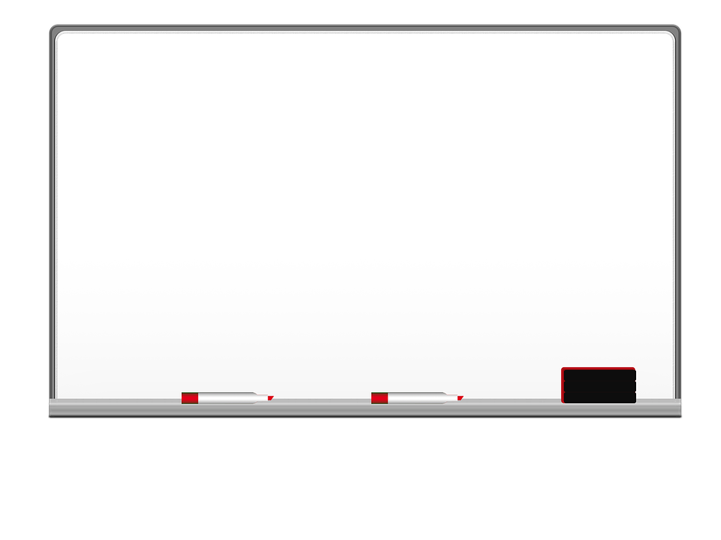 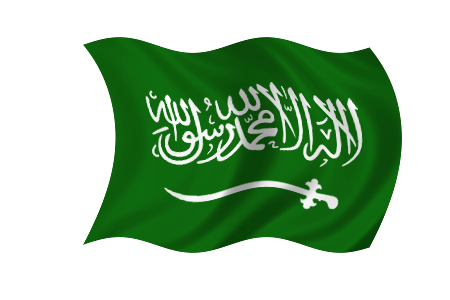 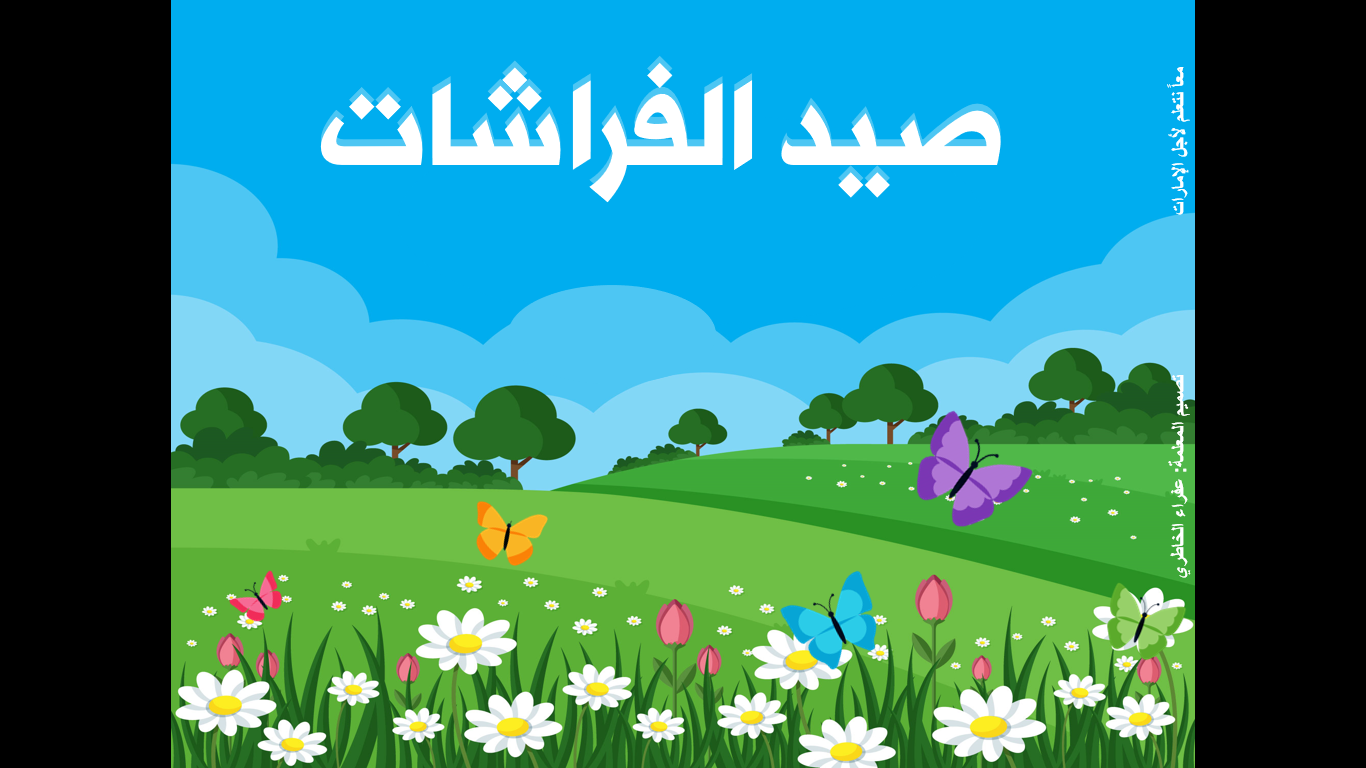 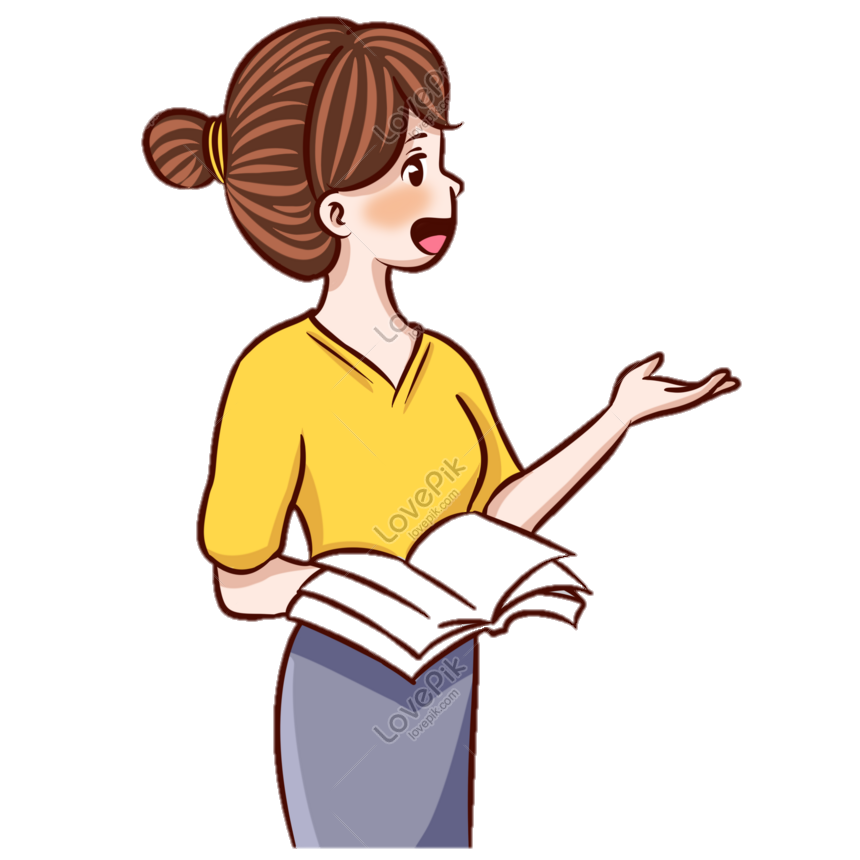 س1/ أين تعيش الفراشات ؟
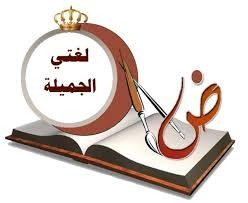 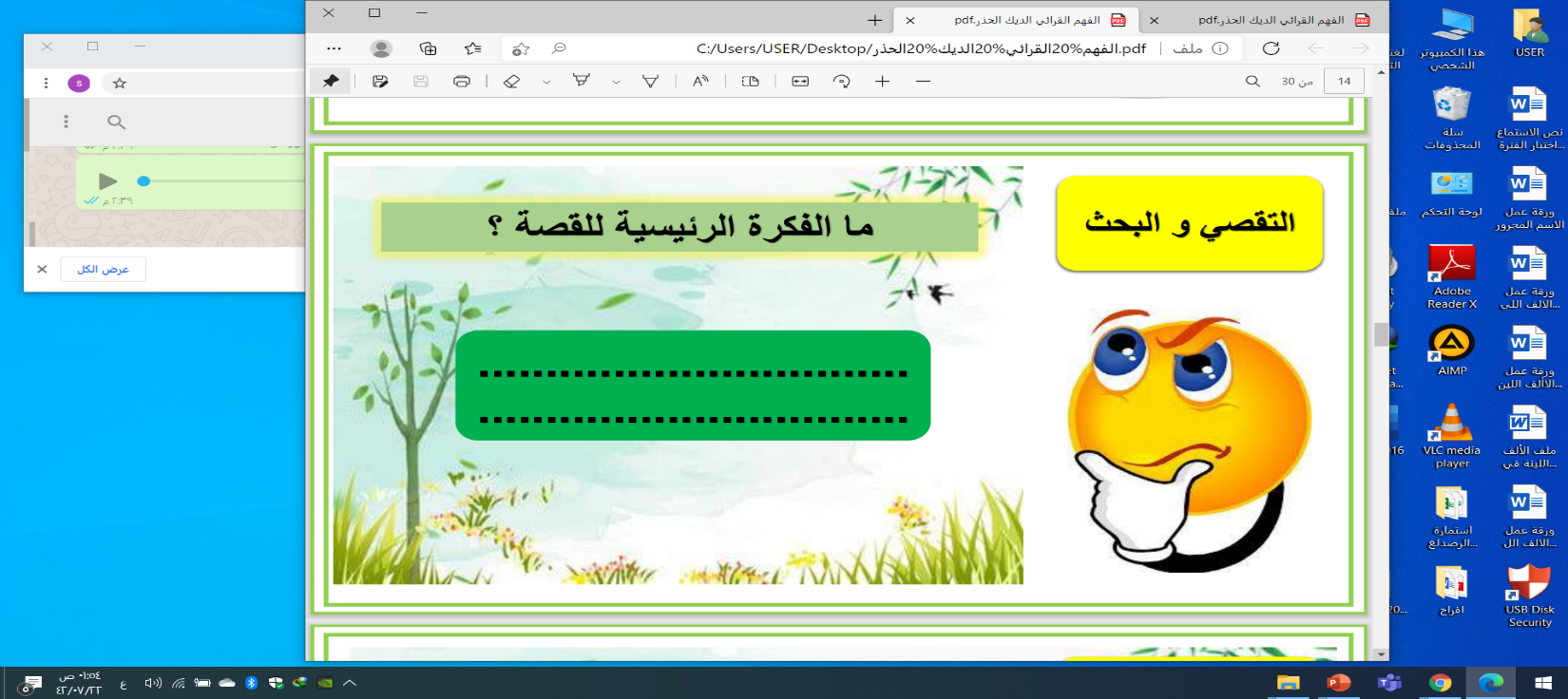 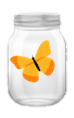 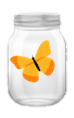 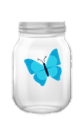 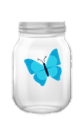 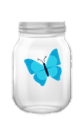 تعيش الفراشات في كل أنحاء العالم.
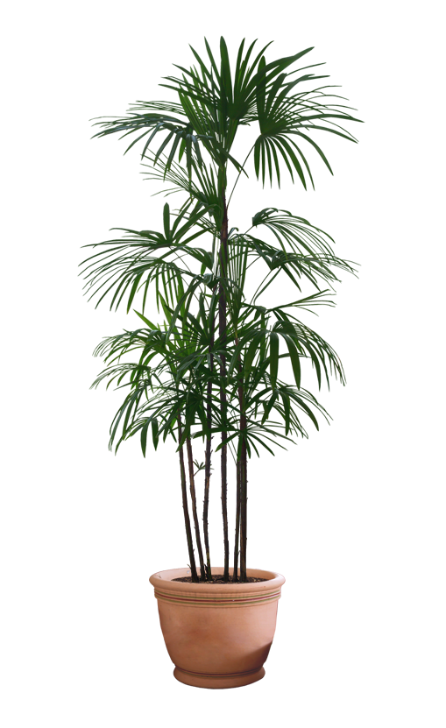 مستوى الفهم الحرفي.
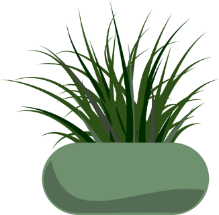 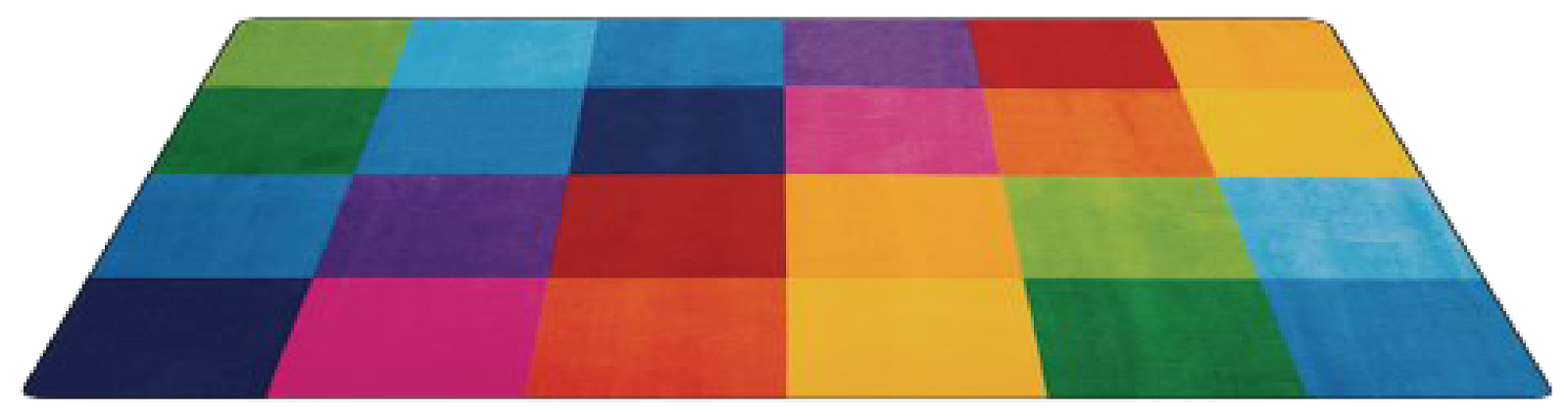 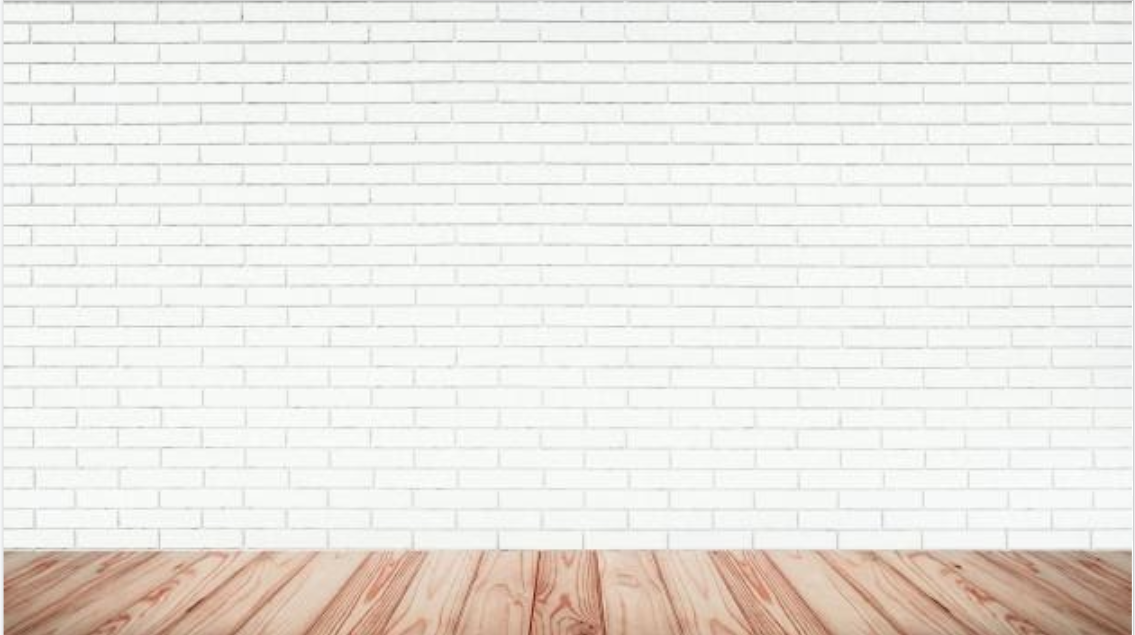 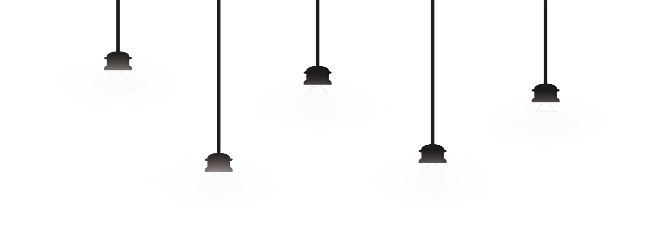 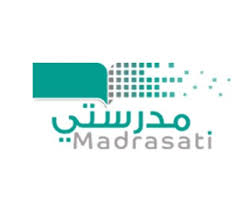 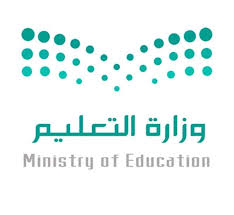 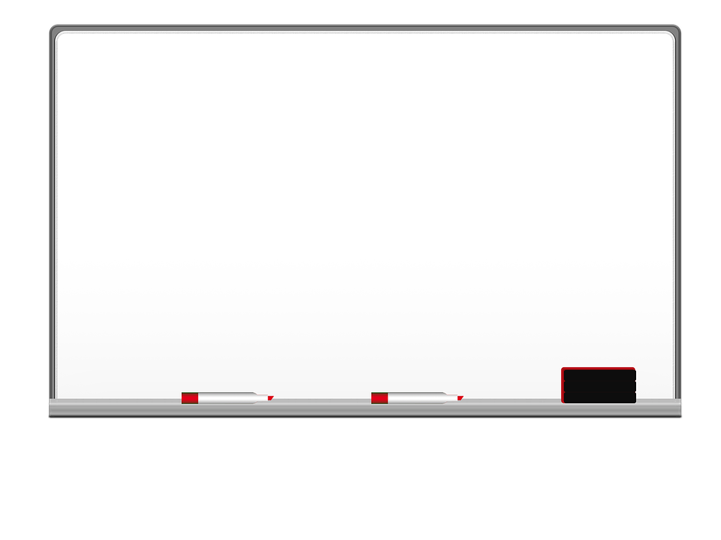 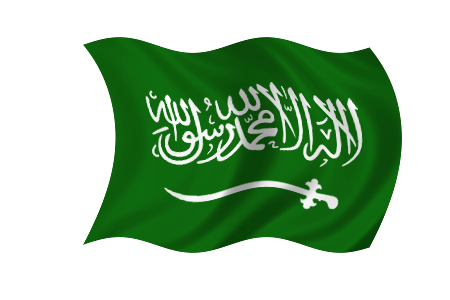 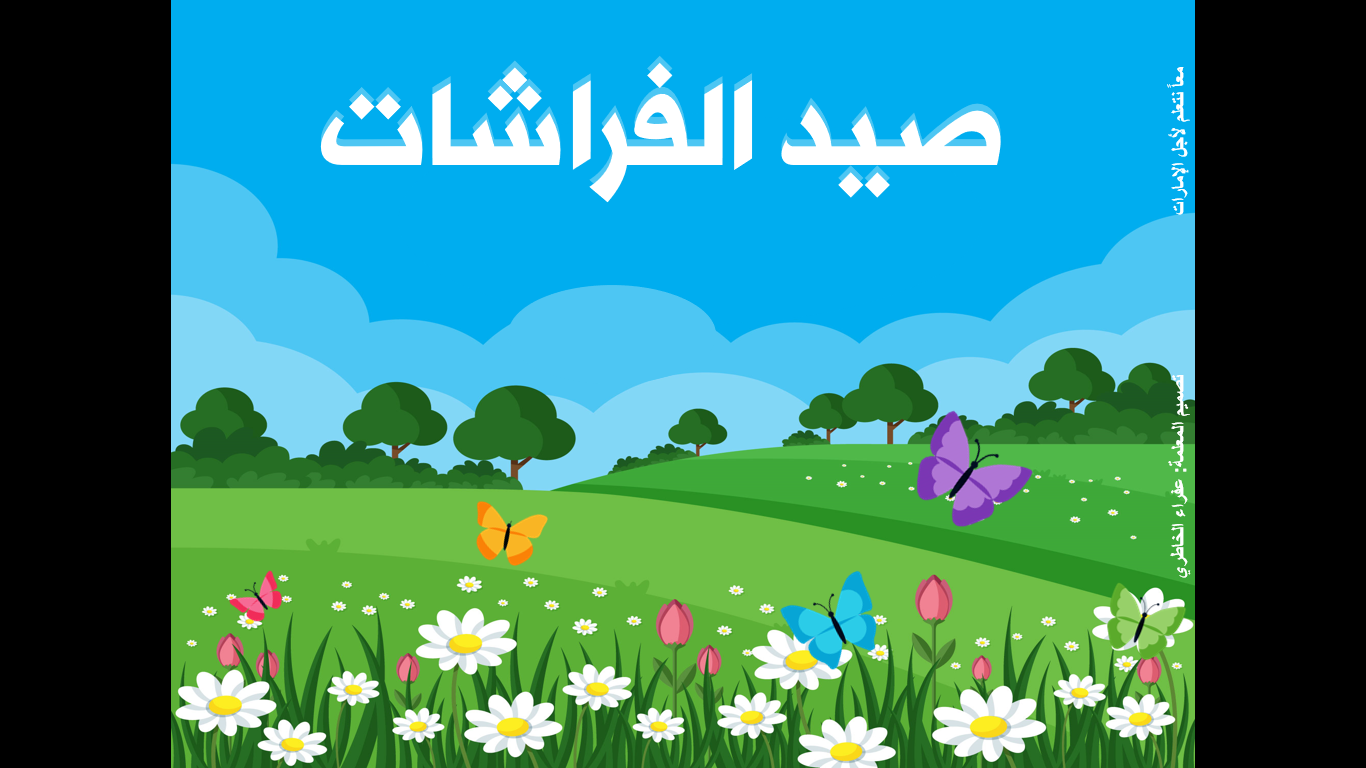 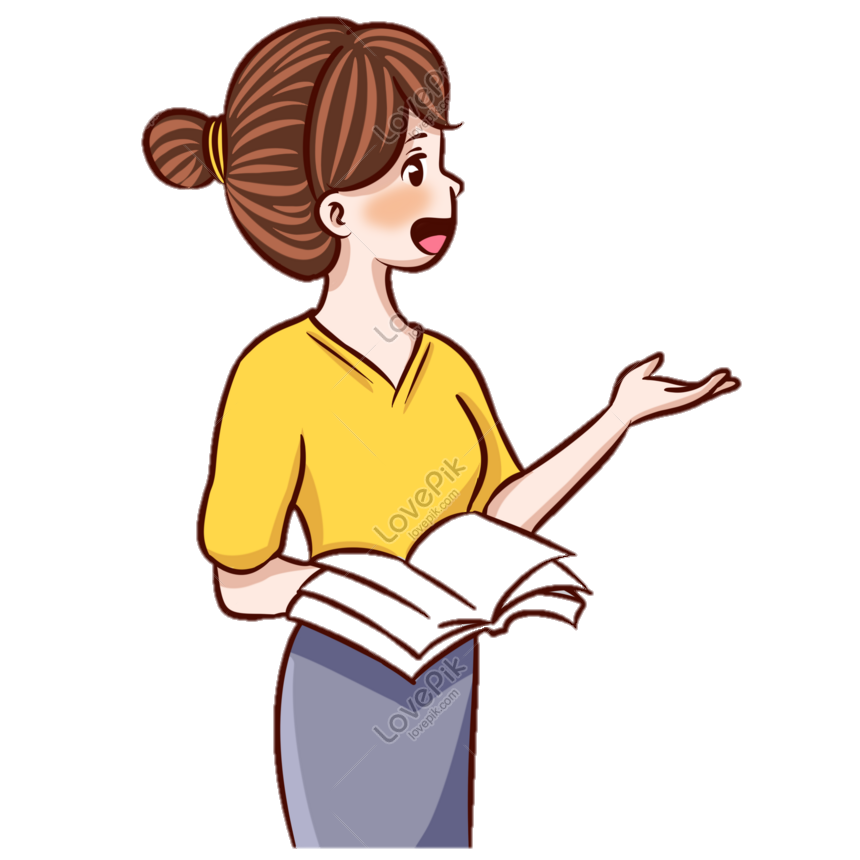 س2/ما مرادف كلمة أنحاء؟
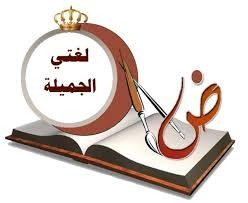 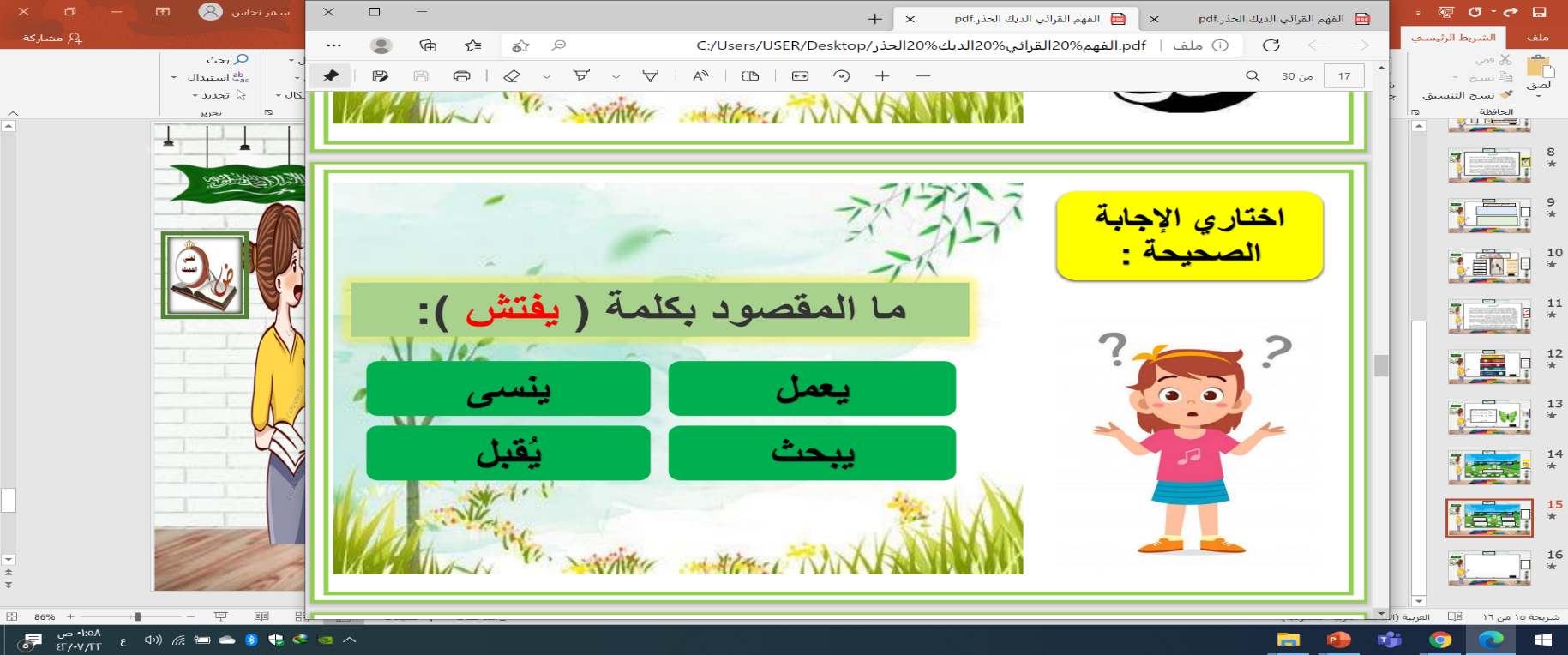 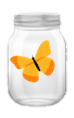 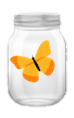 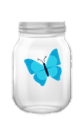 أرجاء
أرباب
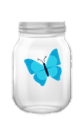 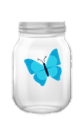 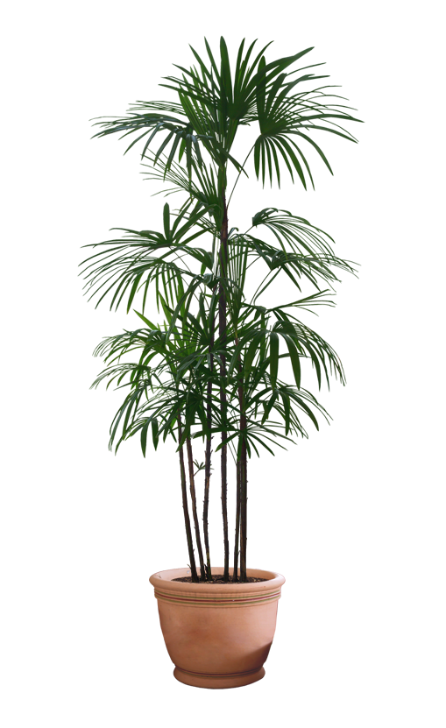 مستوى الفهم الحرفي
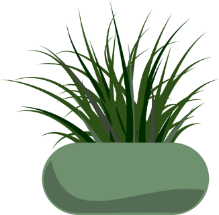 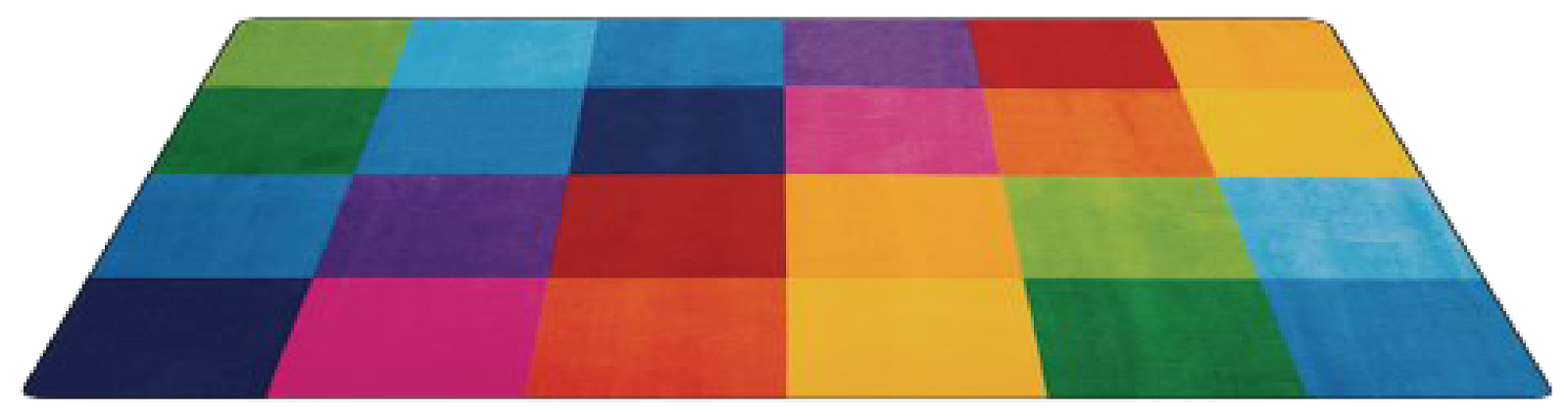 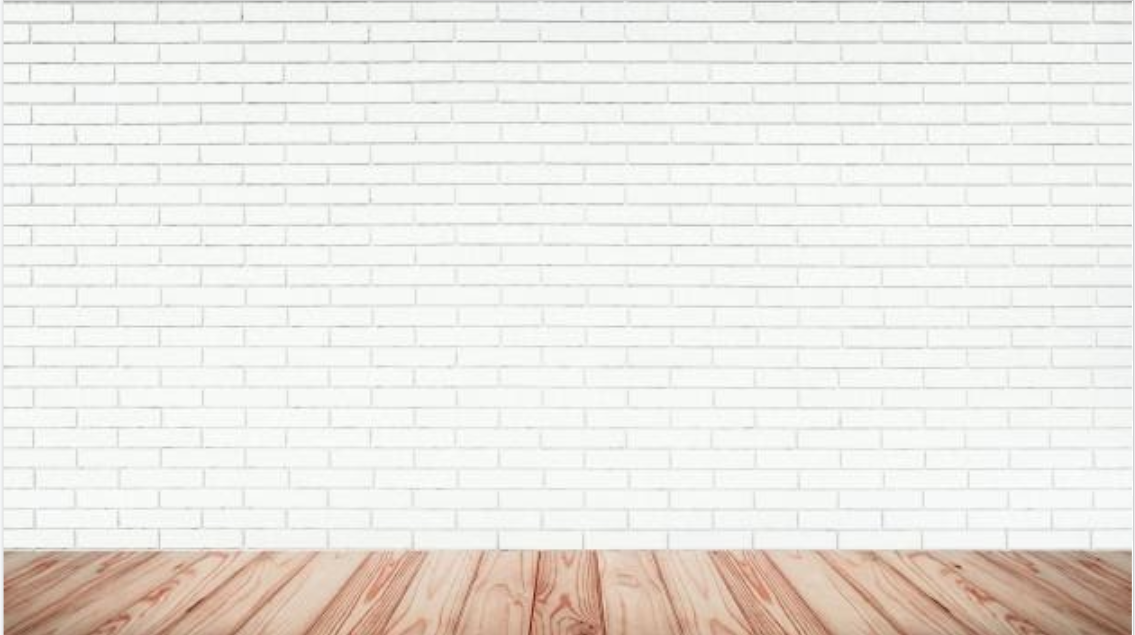 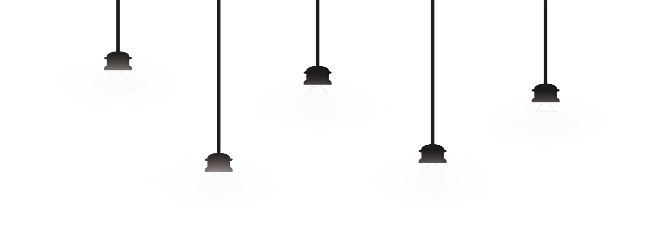 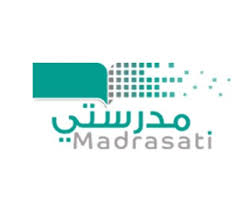 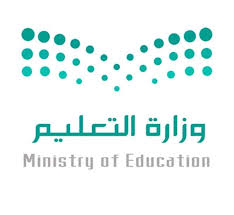 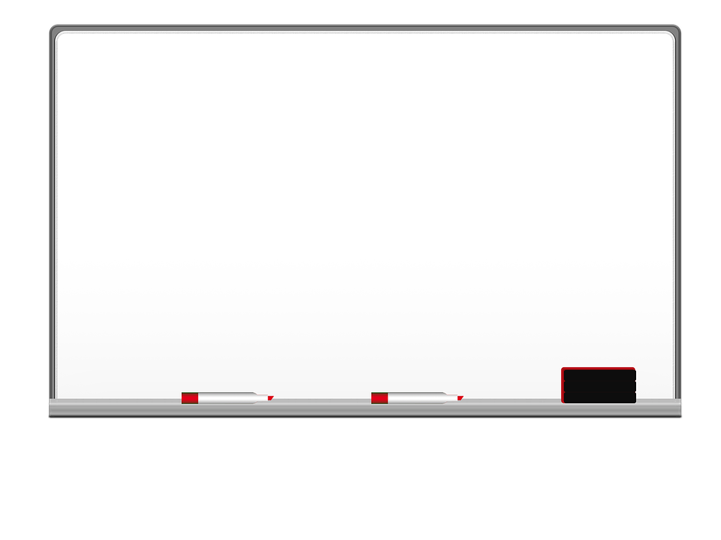 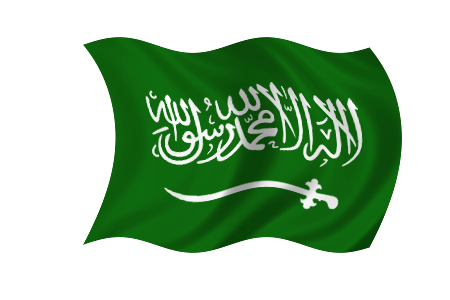 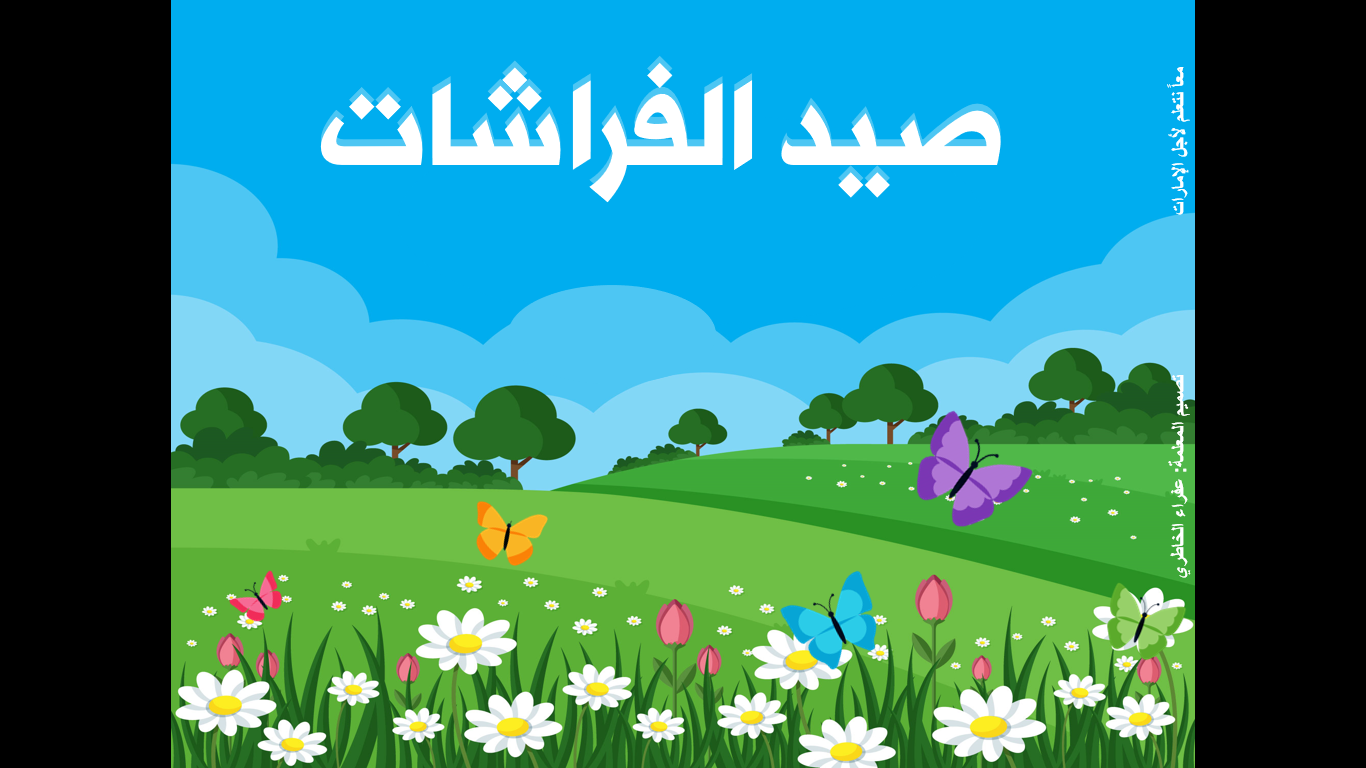 س3/ما ضد كلمة  الحارة ؟
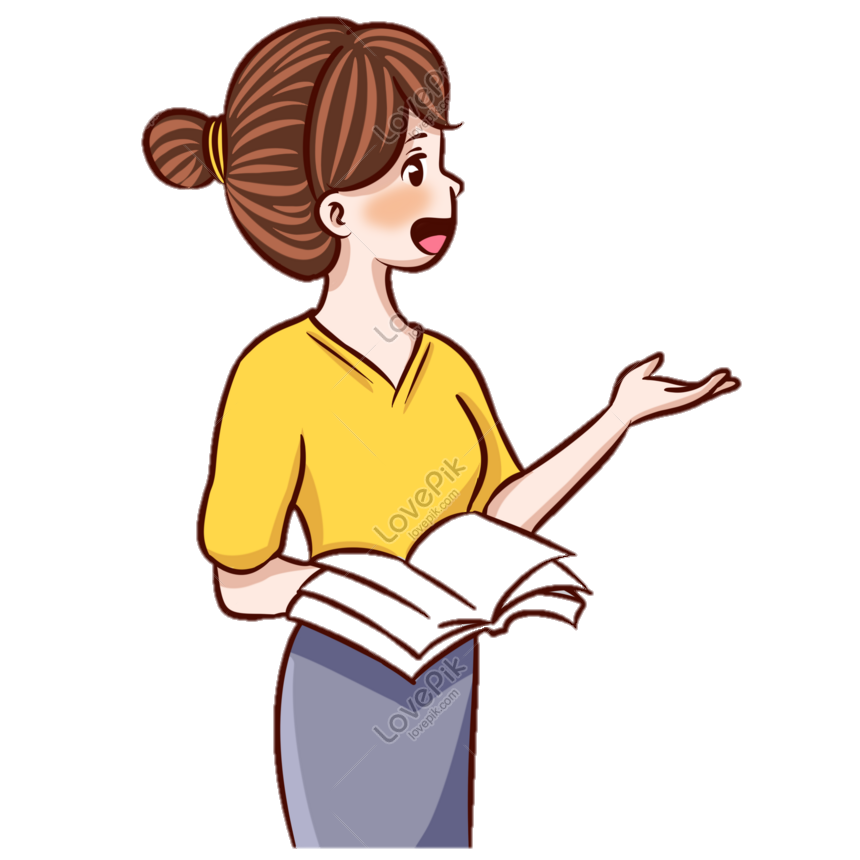 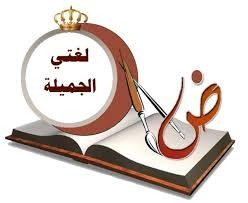 استراتيجية عكس الاتجاه
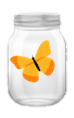 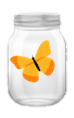 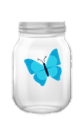 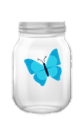 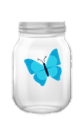 الباردة
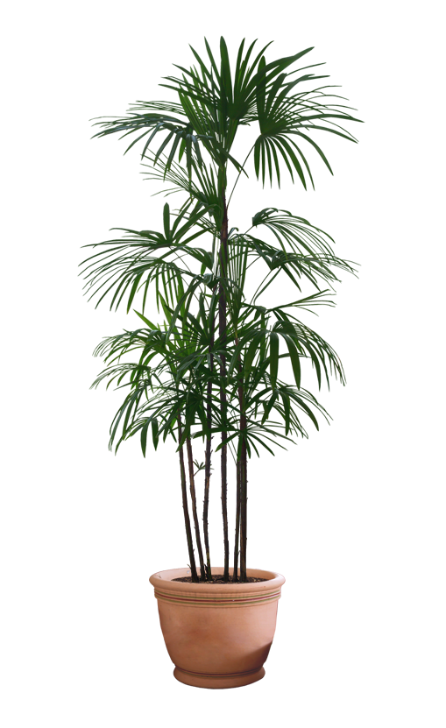 مستوى الفهم الحرفي
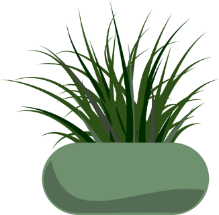 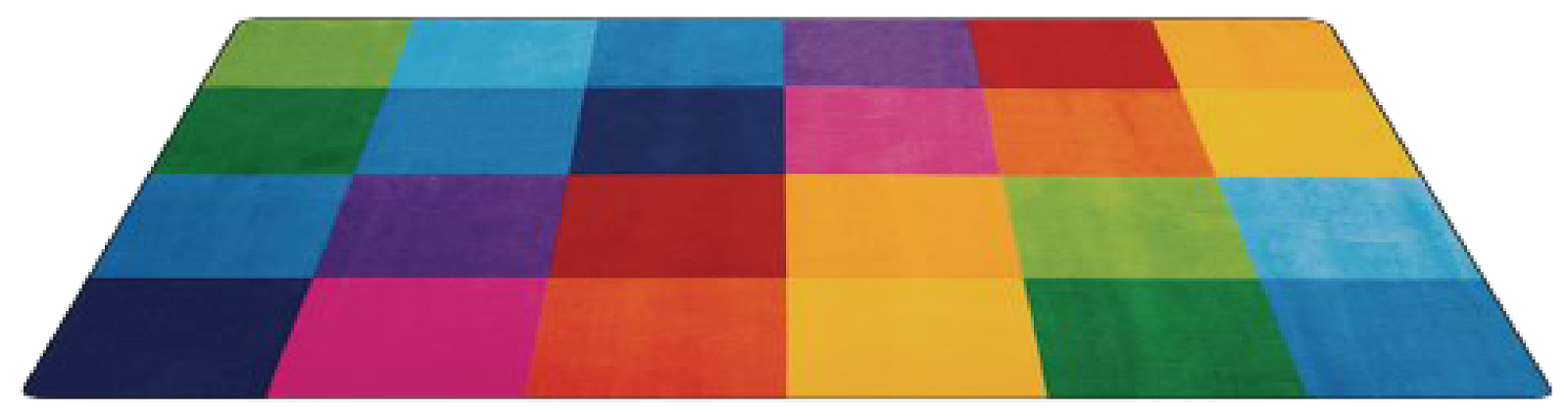 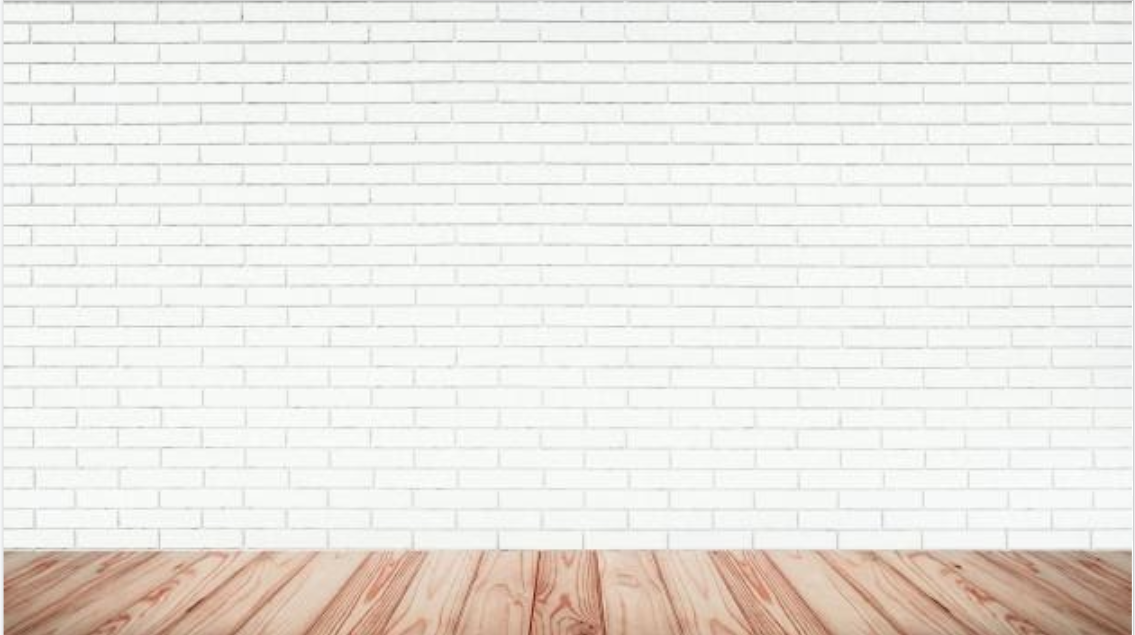 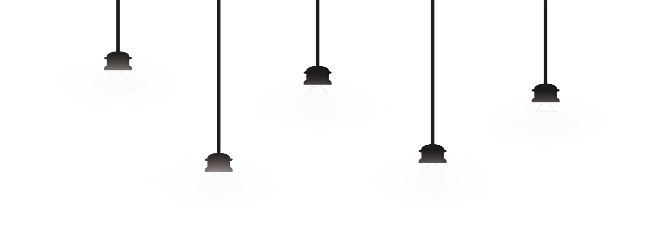 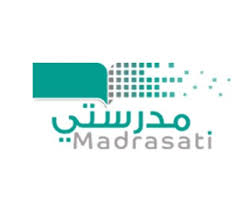 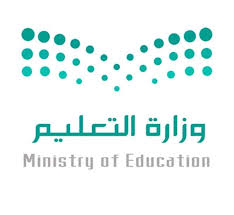 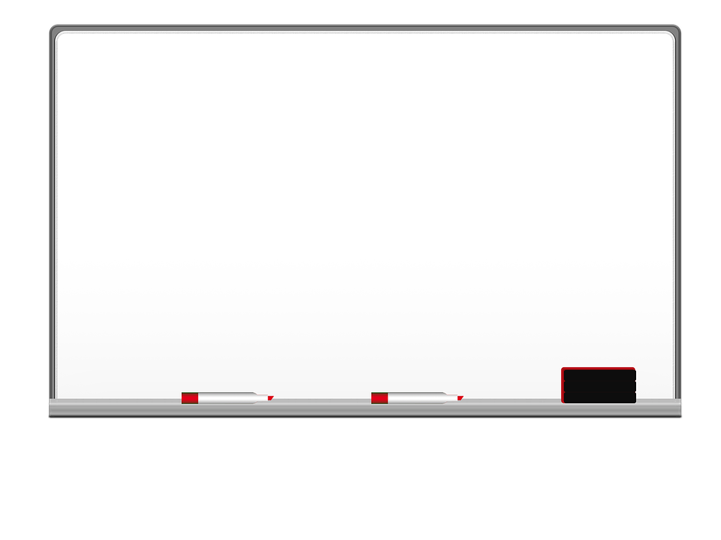 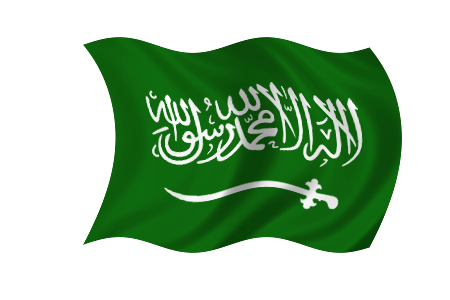 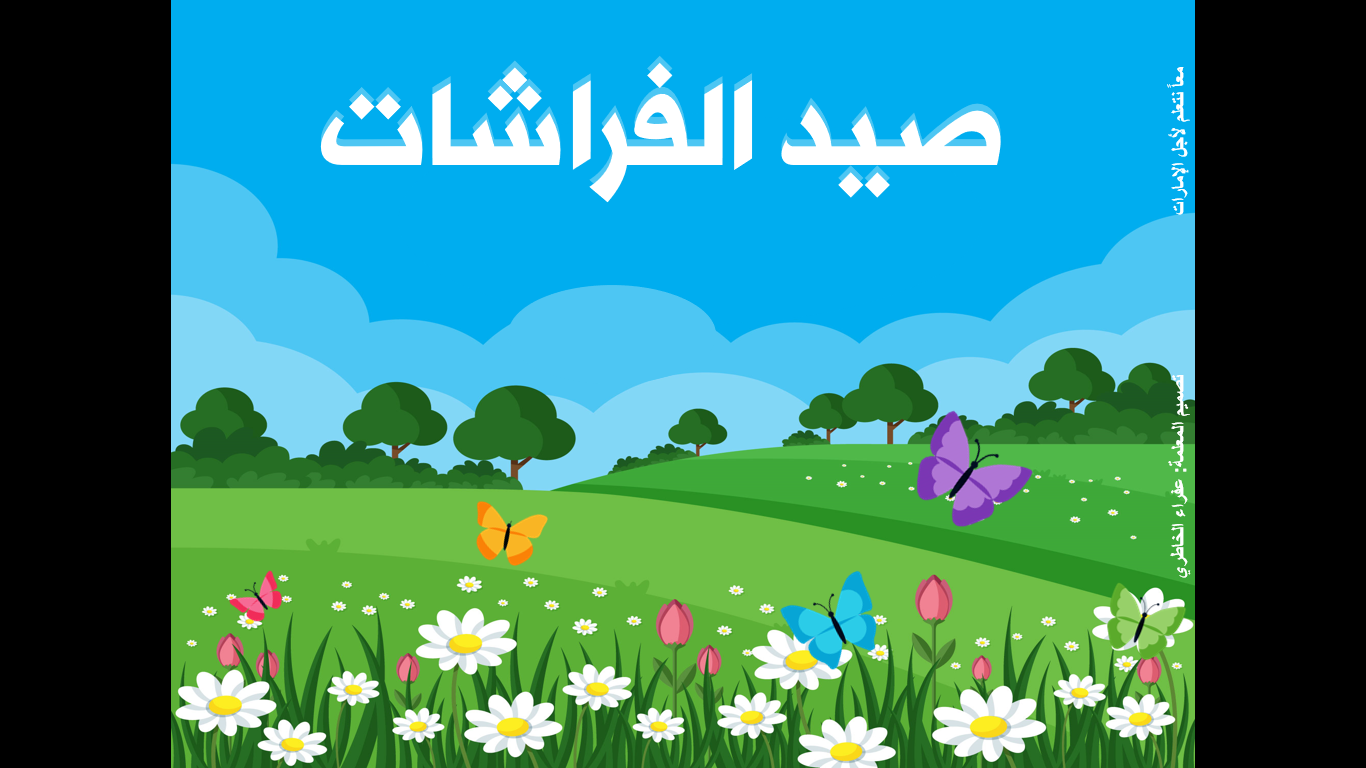 س4/ رتبي  حياة مراحل الفراشة حسب ما وردت في النص.
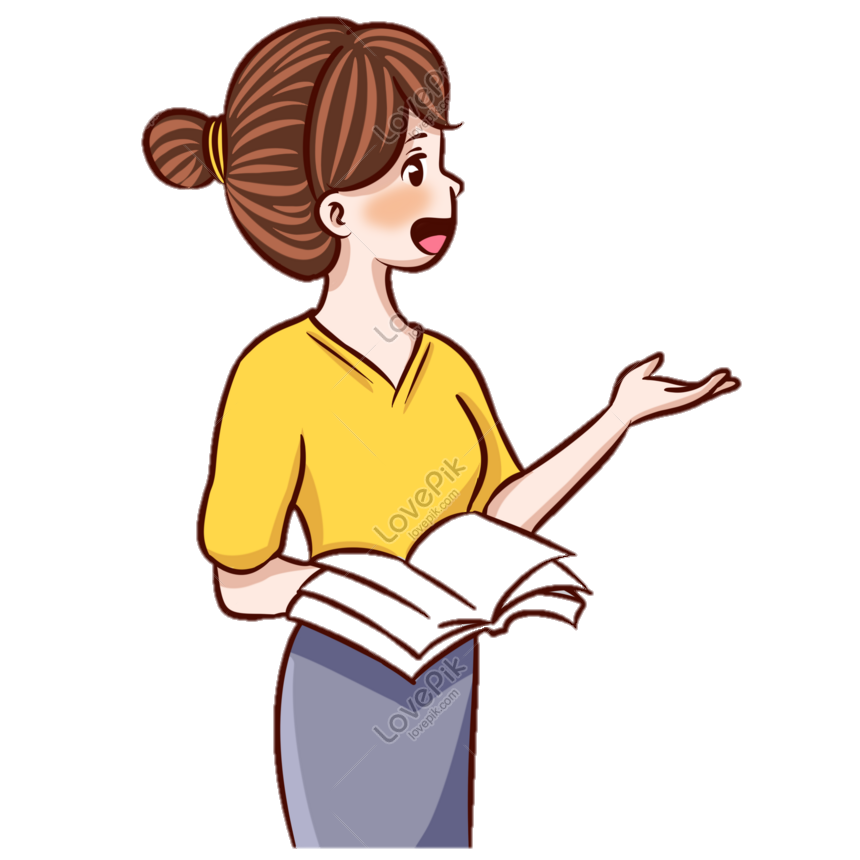 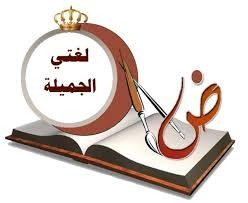 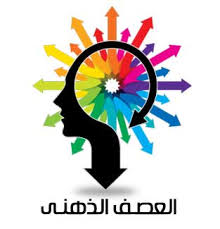 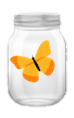 3
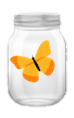 شرنقة ثم تتحول إلى فراشة
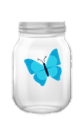 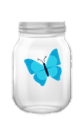 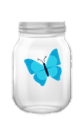 1
بيضة صغيرة جدا ثم تقفس
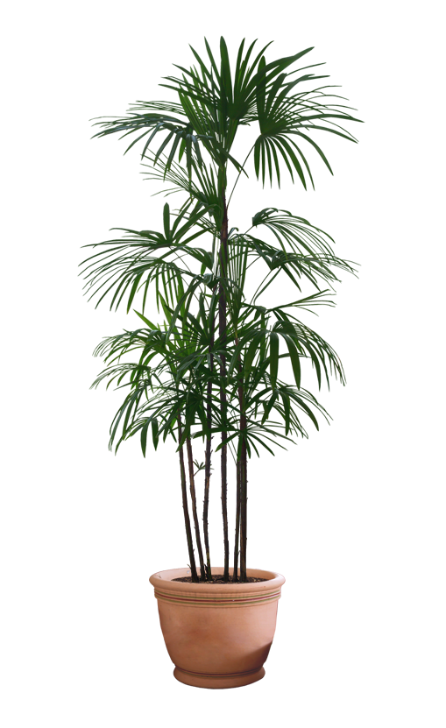 ثم يرقة
2
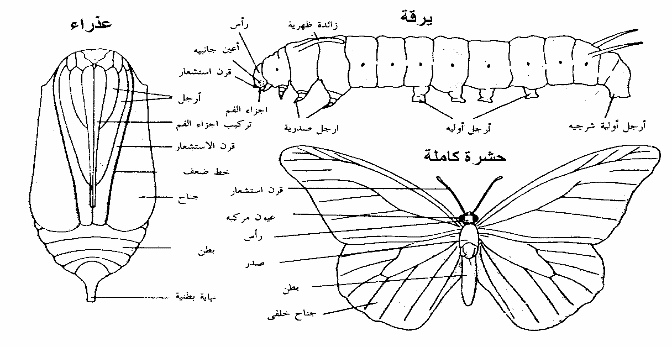 مستوى الفهم الحرفي
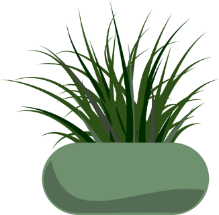 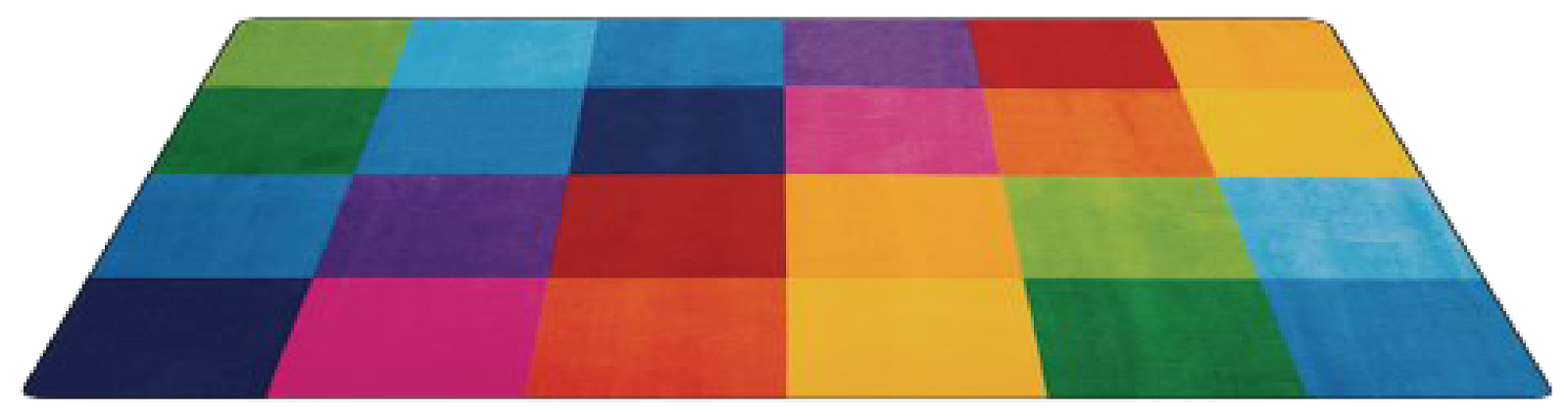 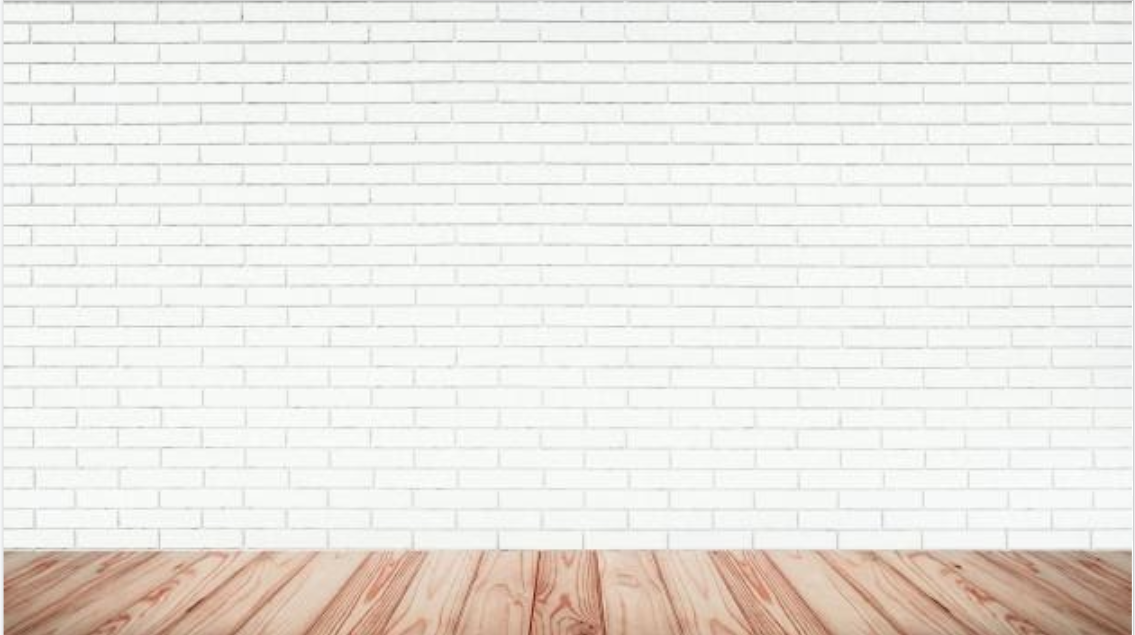 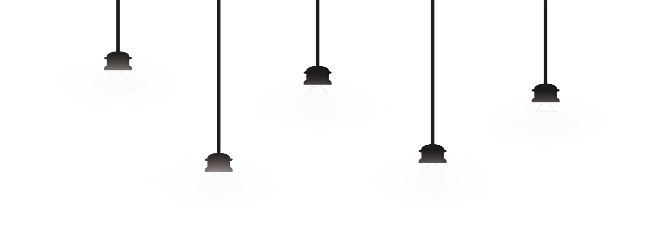 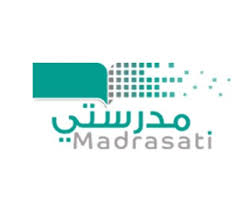 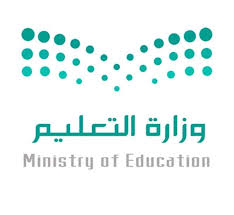 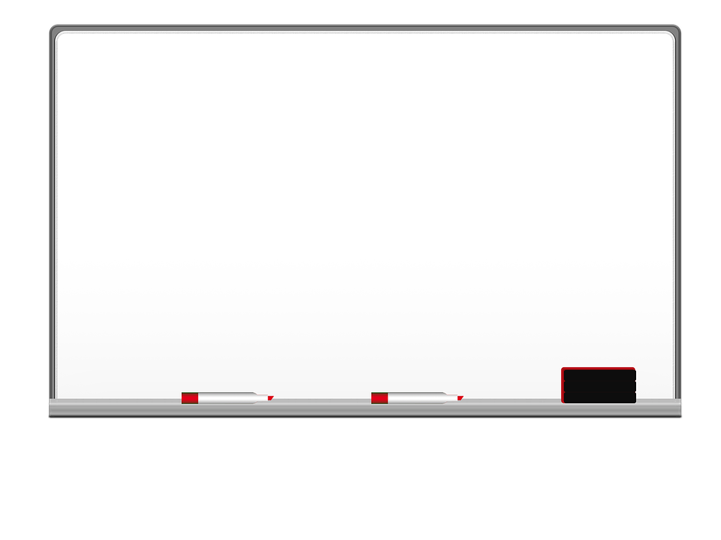 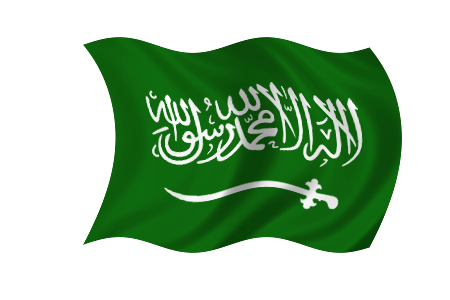 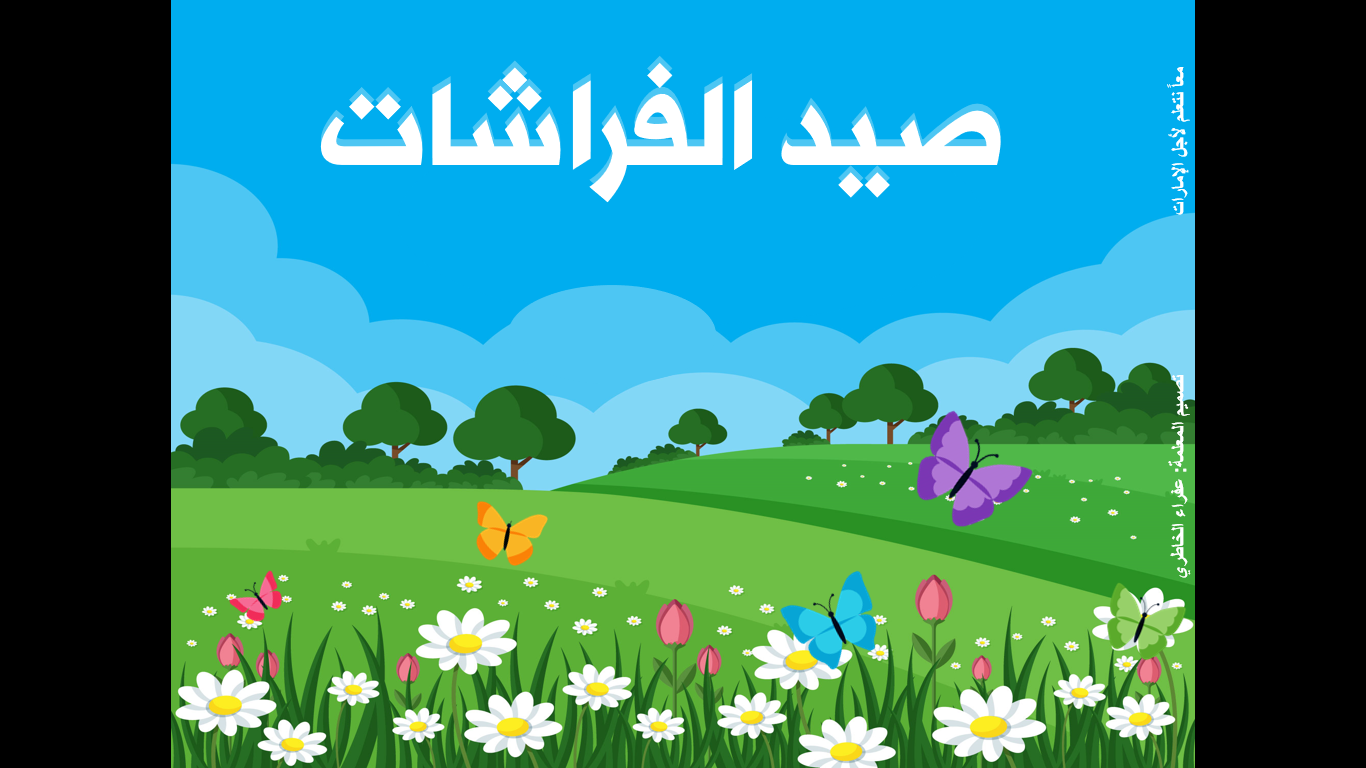 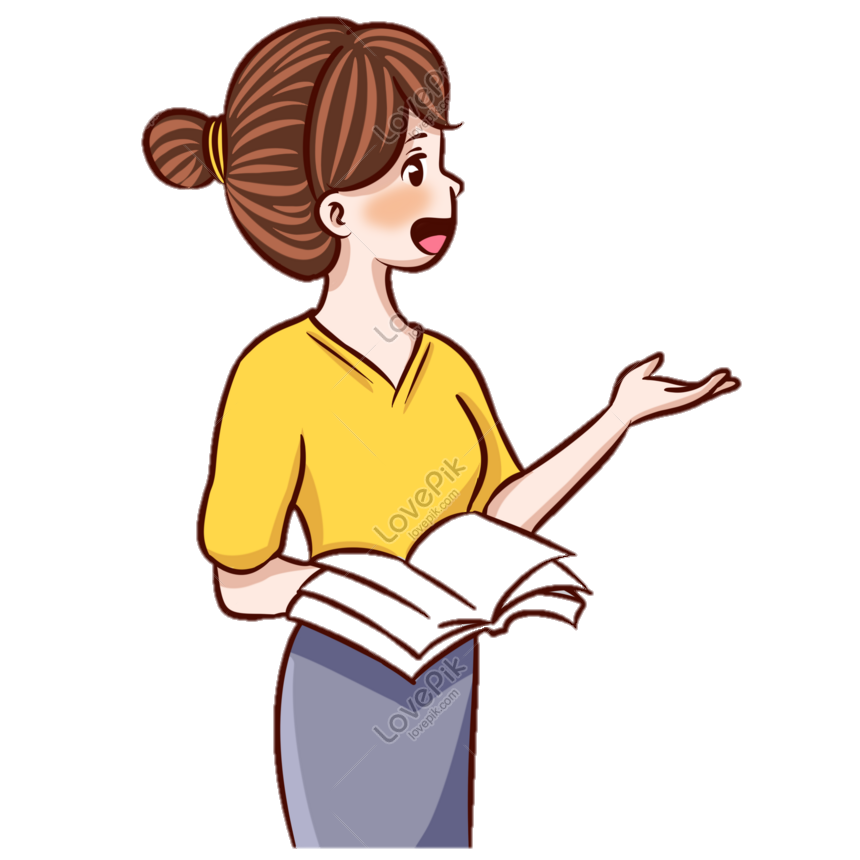 س5/ ما الفكرة الرئيسة للنص؟
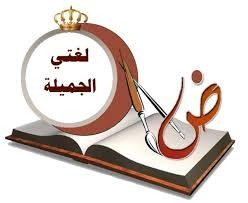 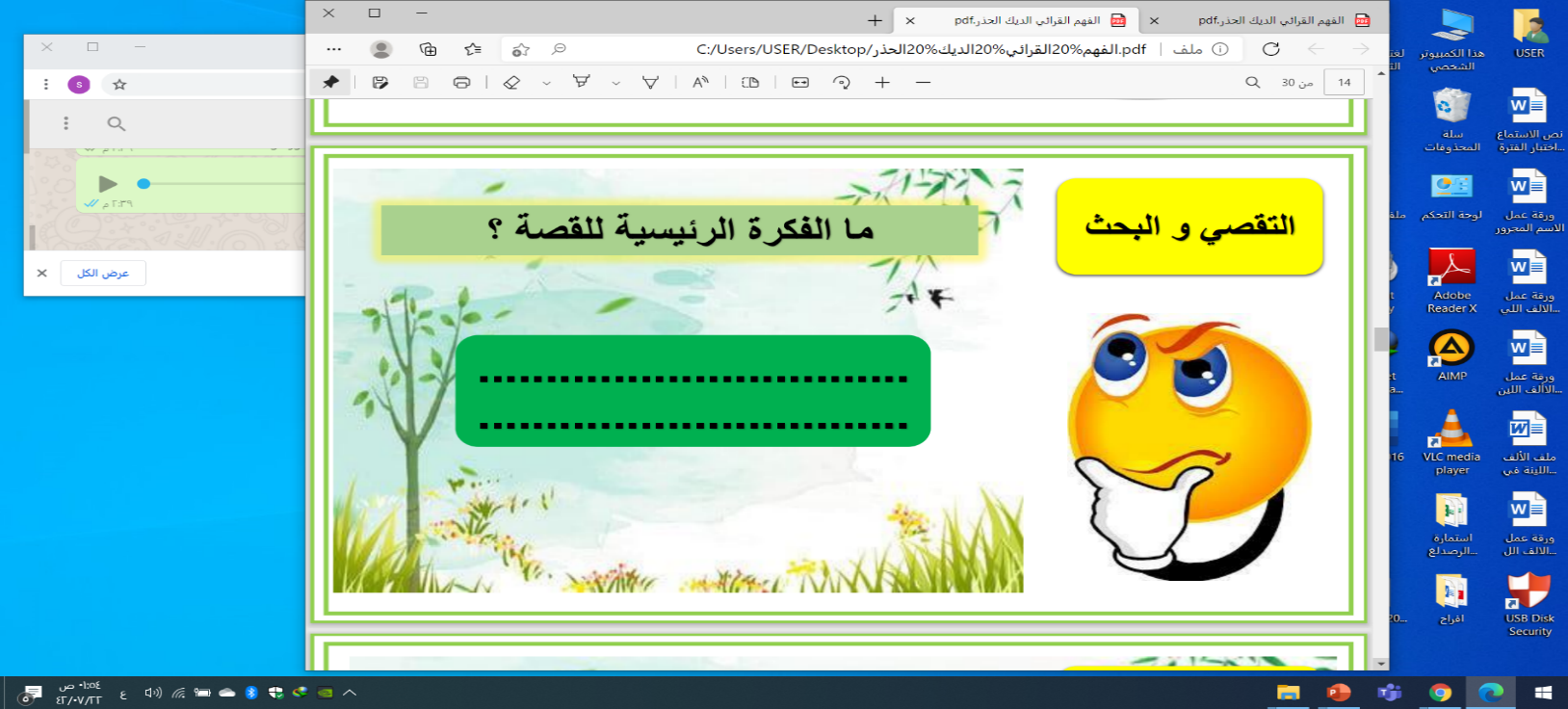 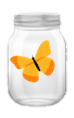 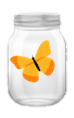 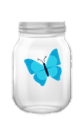 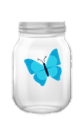 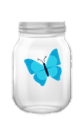 حياة الفراشة وأنواعها .
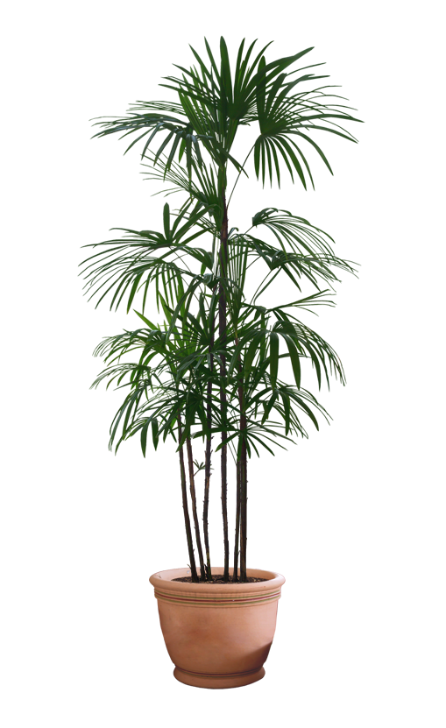 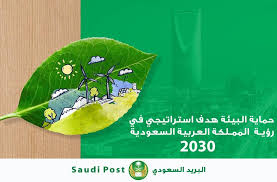 عجائب قدرة الله في خلق الفراش  وتعدد أنواعها سبحان الله العظيم
مستوى الفهم الحرفي
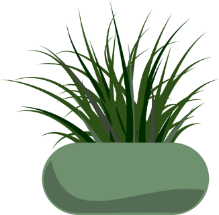 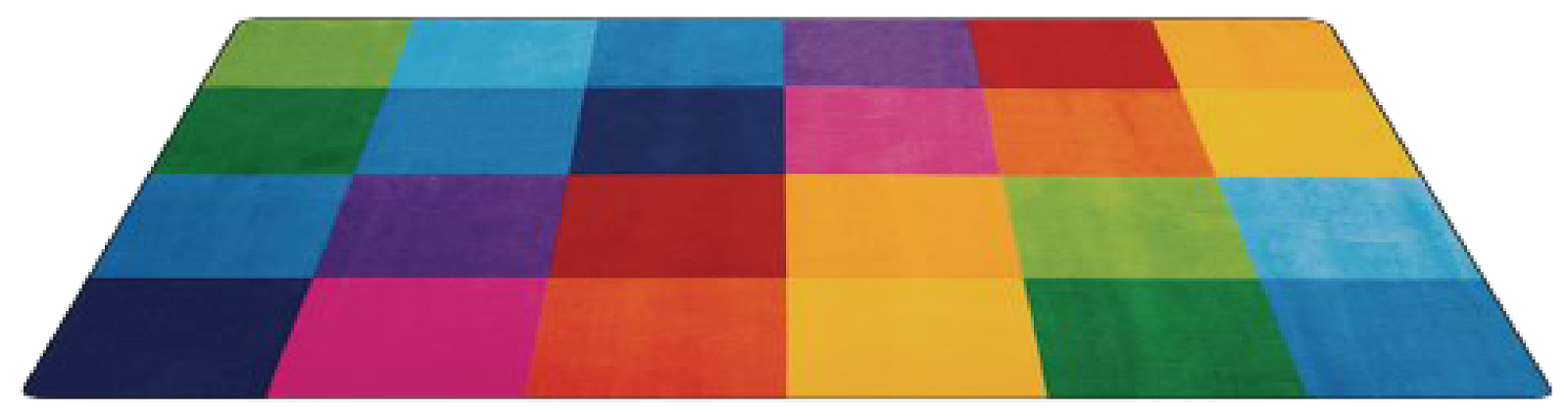 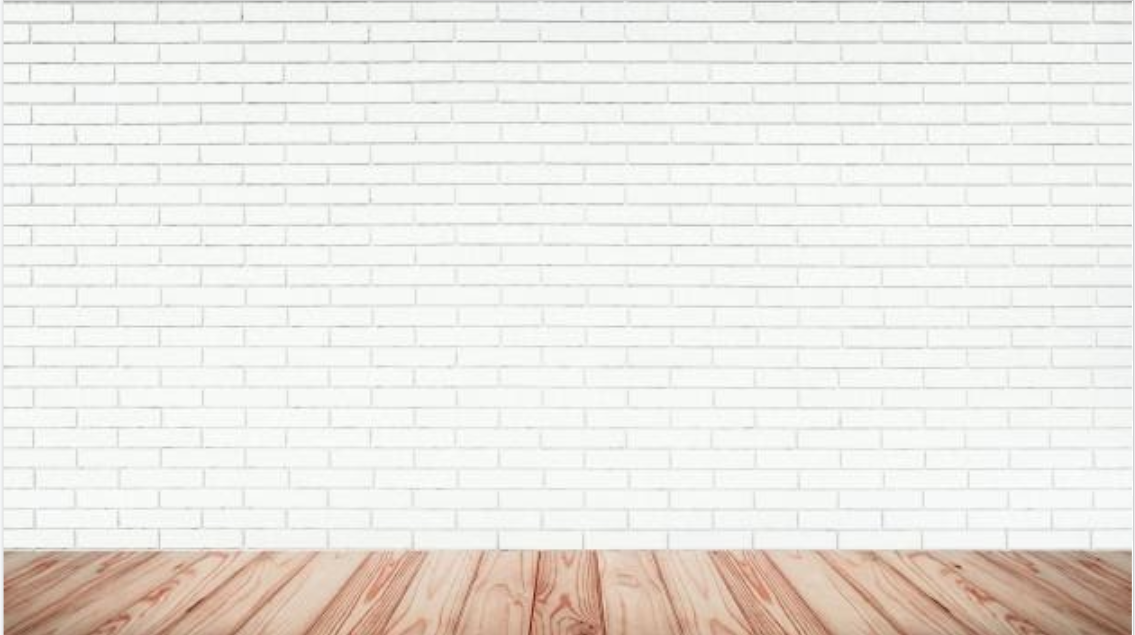 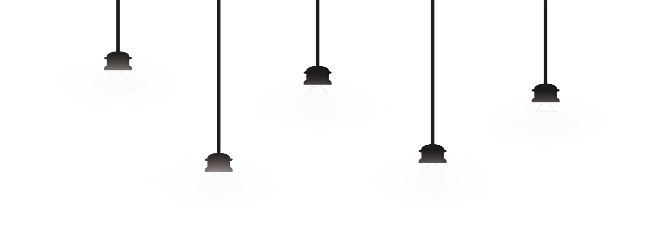 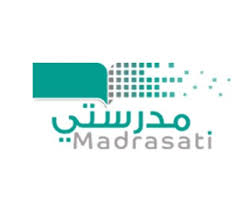 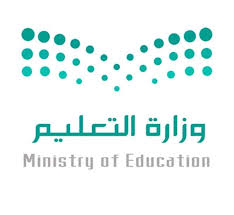 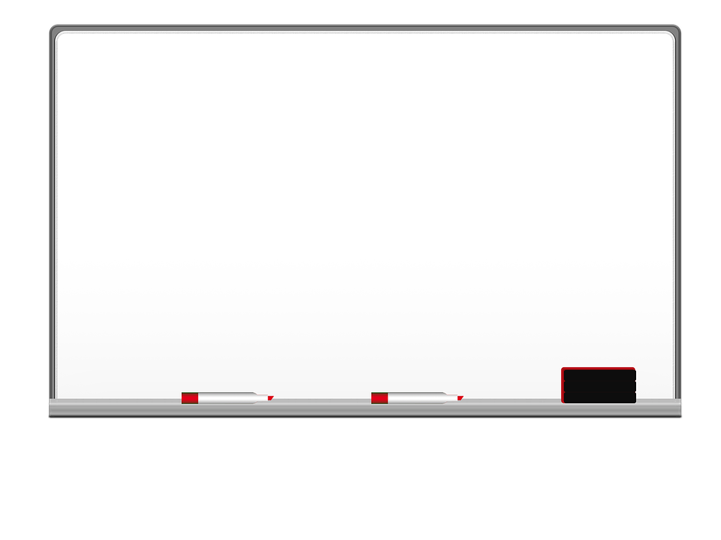 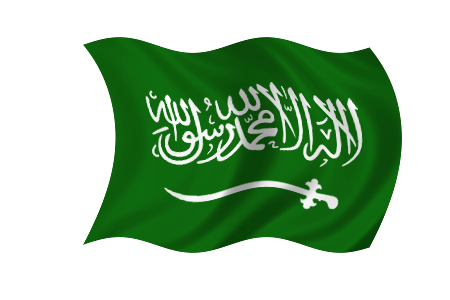 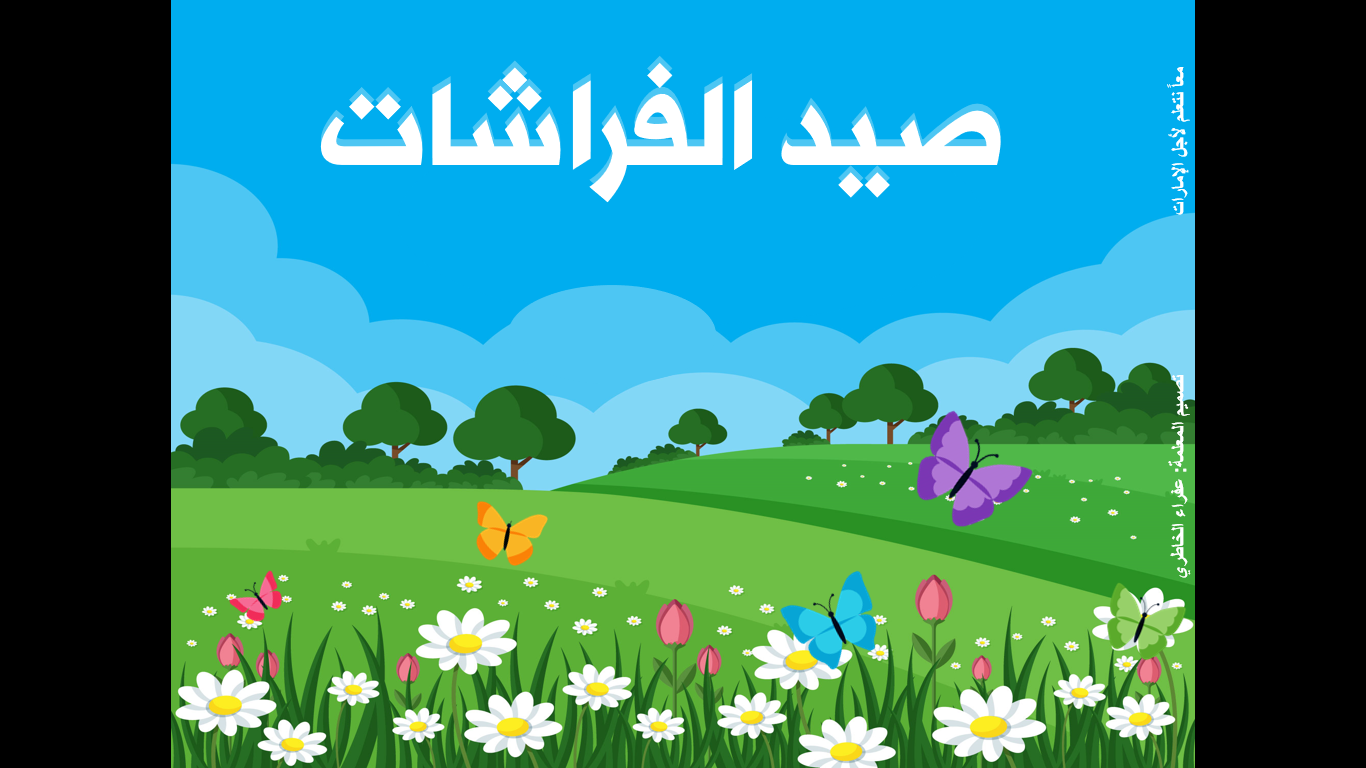 س6/ نوع النص...
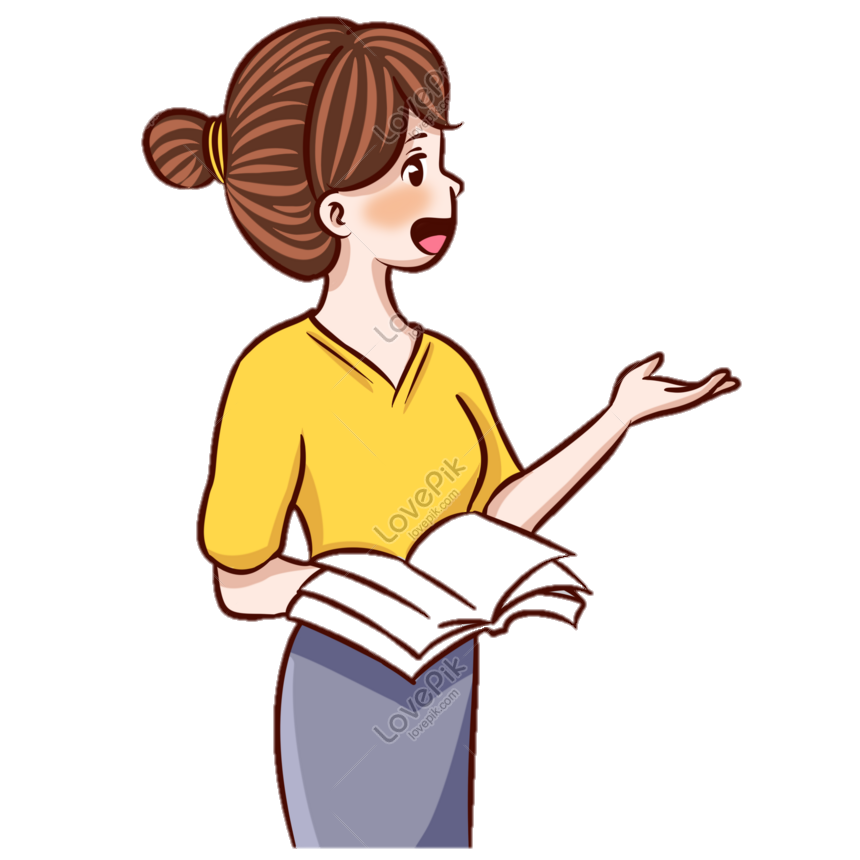 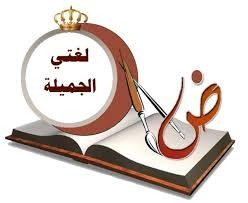 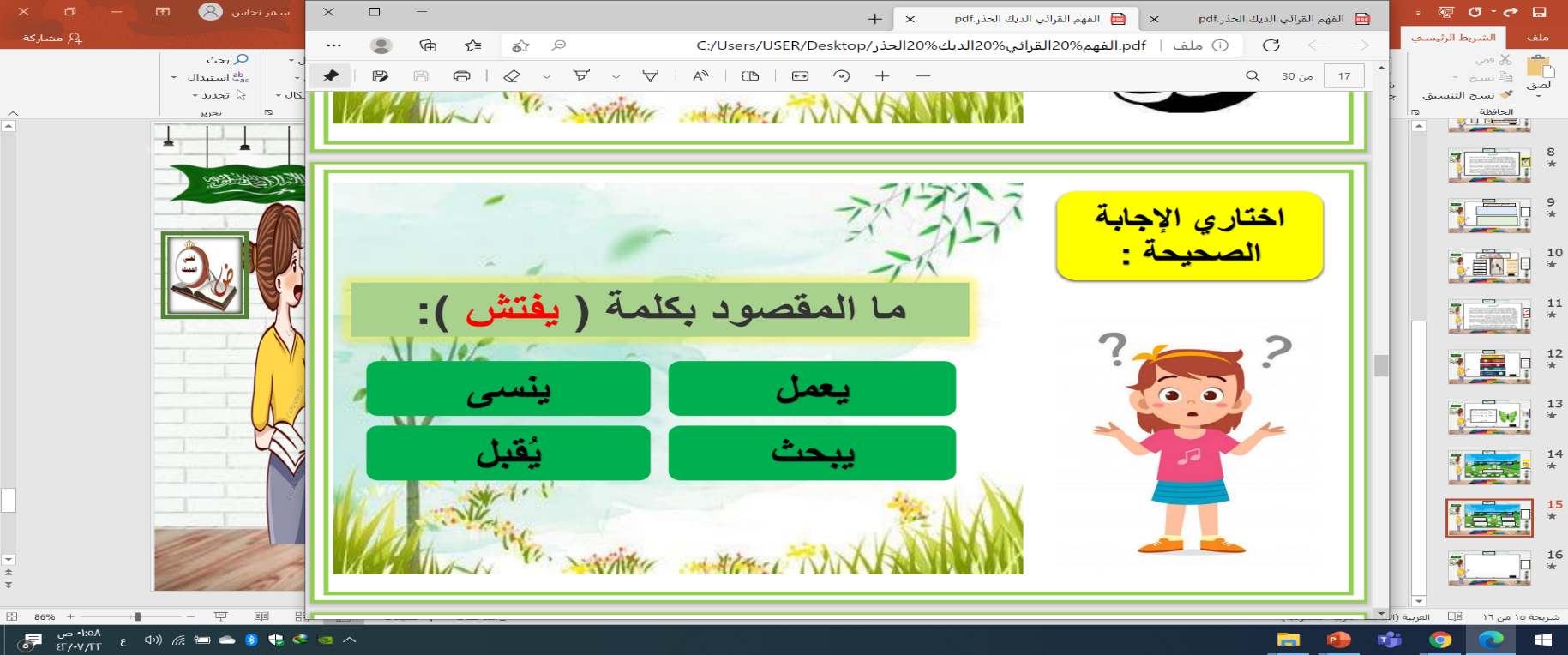 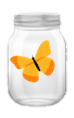 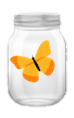 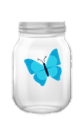 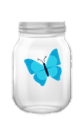 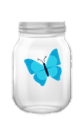 قصصي
معلوماتي
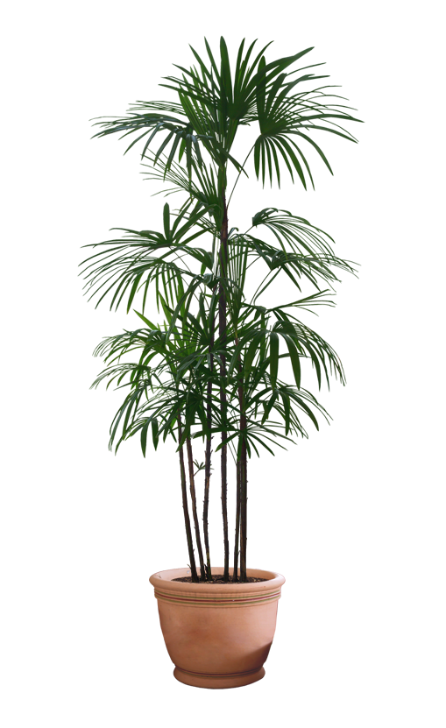 مستوى الفهم الاستنتاجي
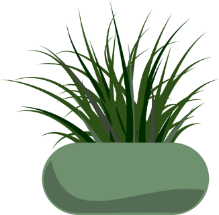 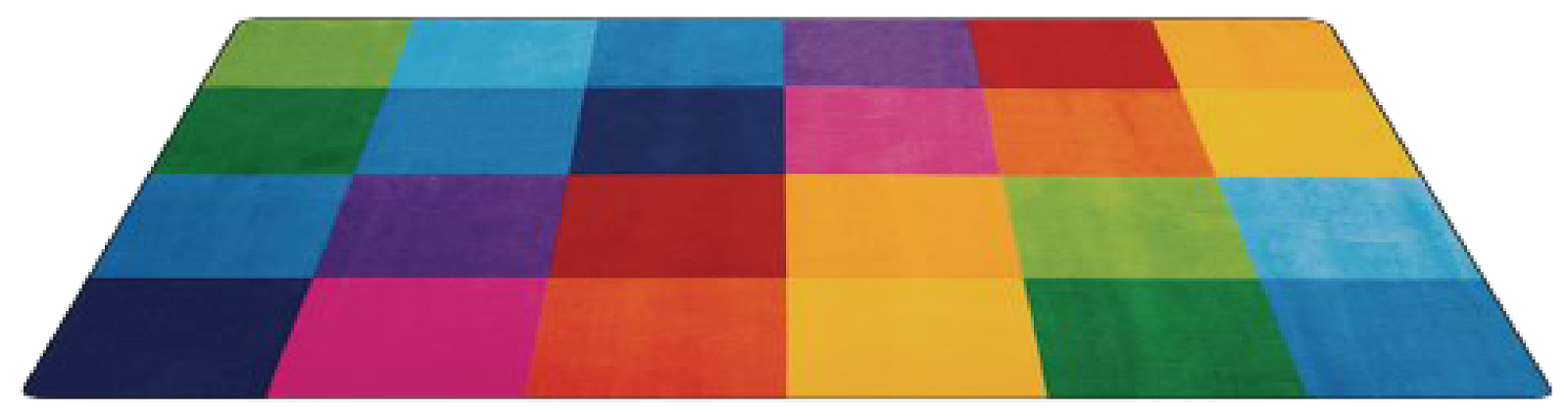 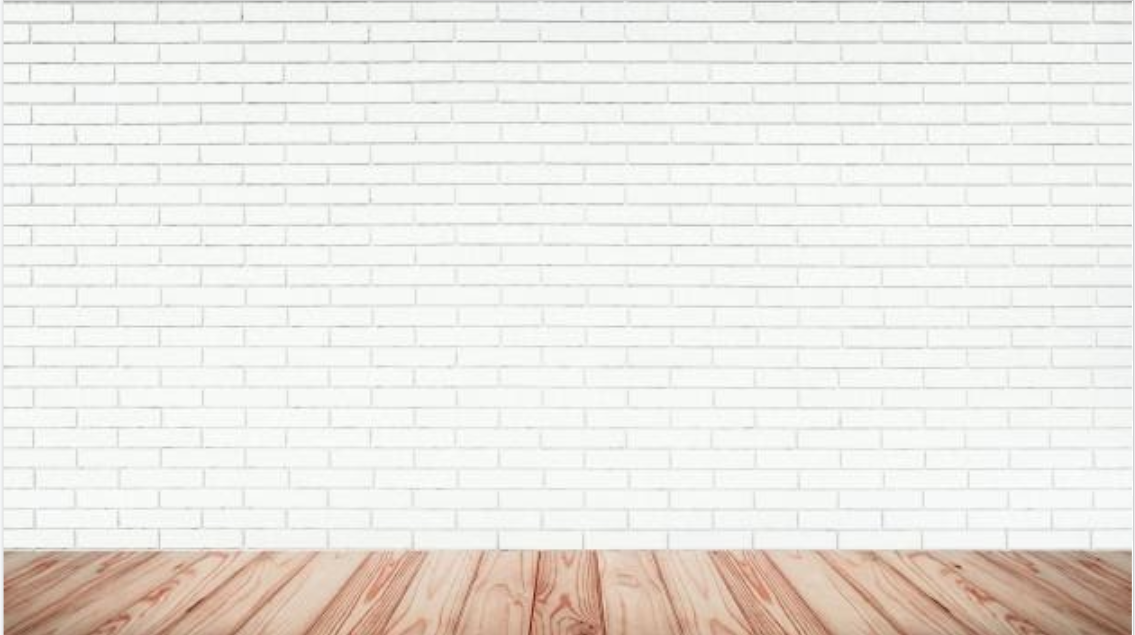 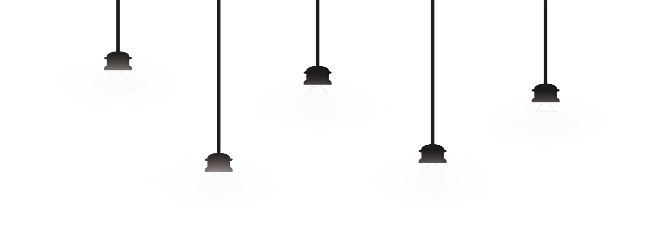 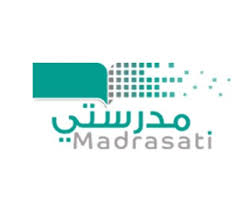 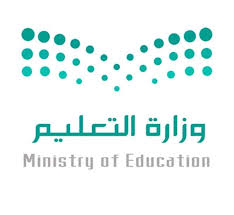 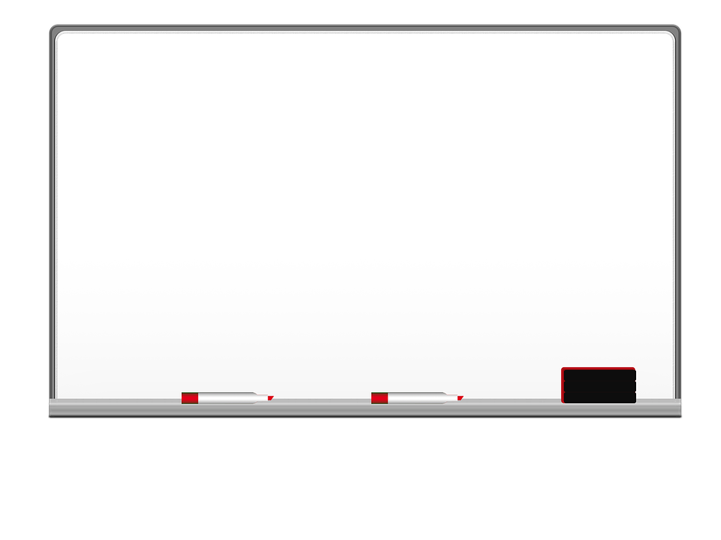 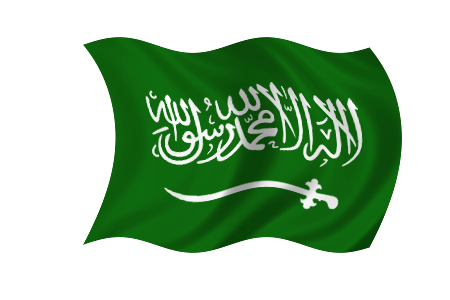 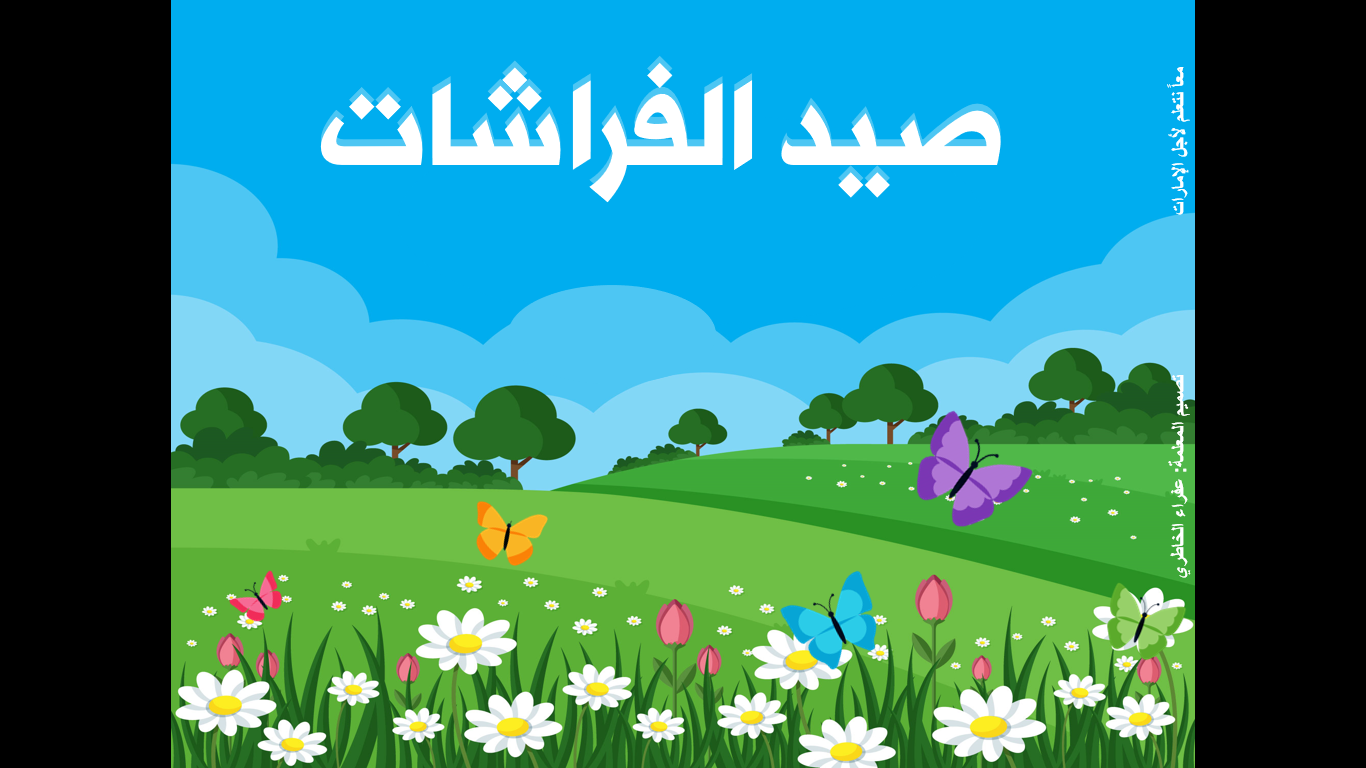 س7/ الفراشة ليست ضارة بل نافعة.  اكتشفي من النص   العبارة الدالة على ذلك.
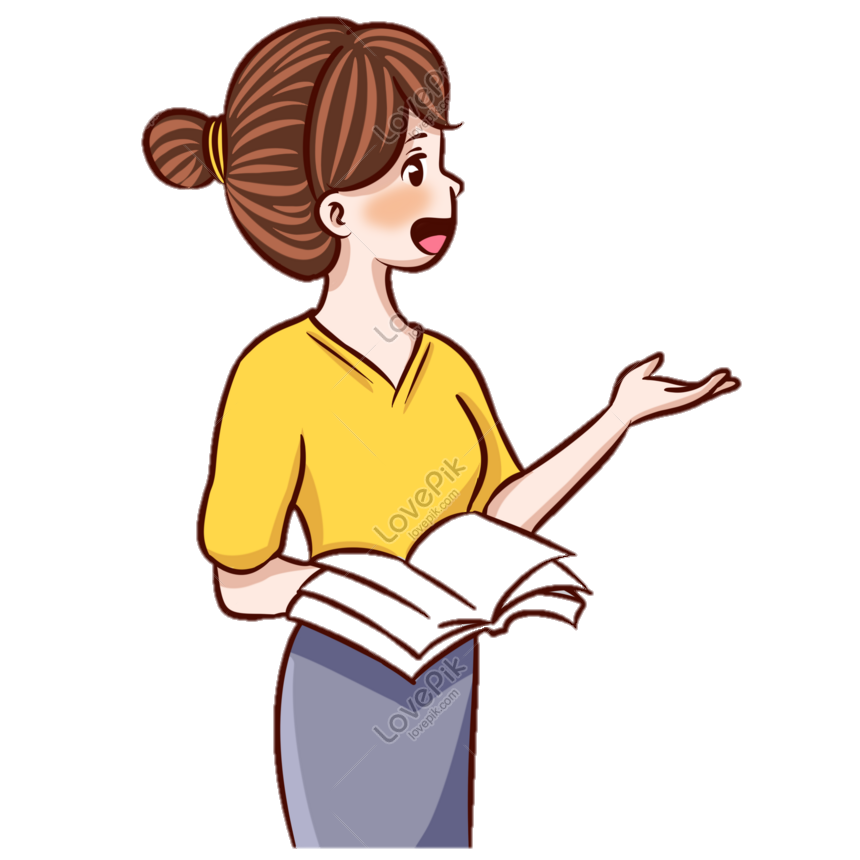 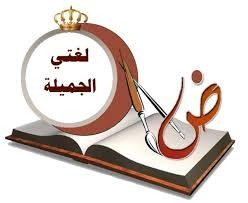 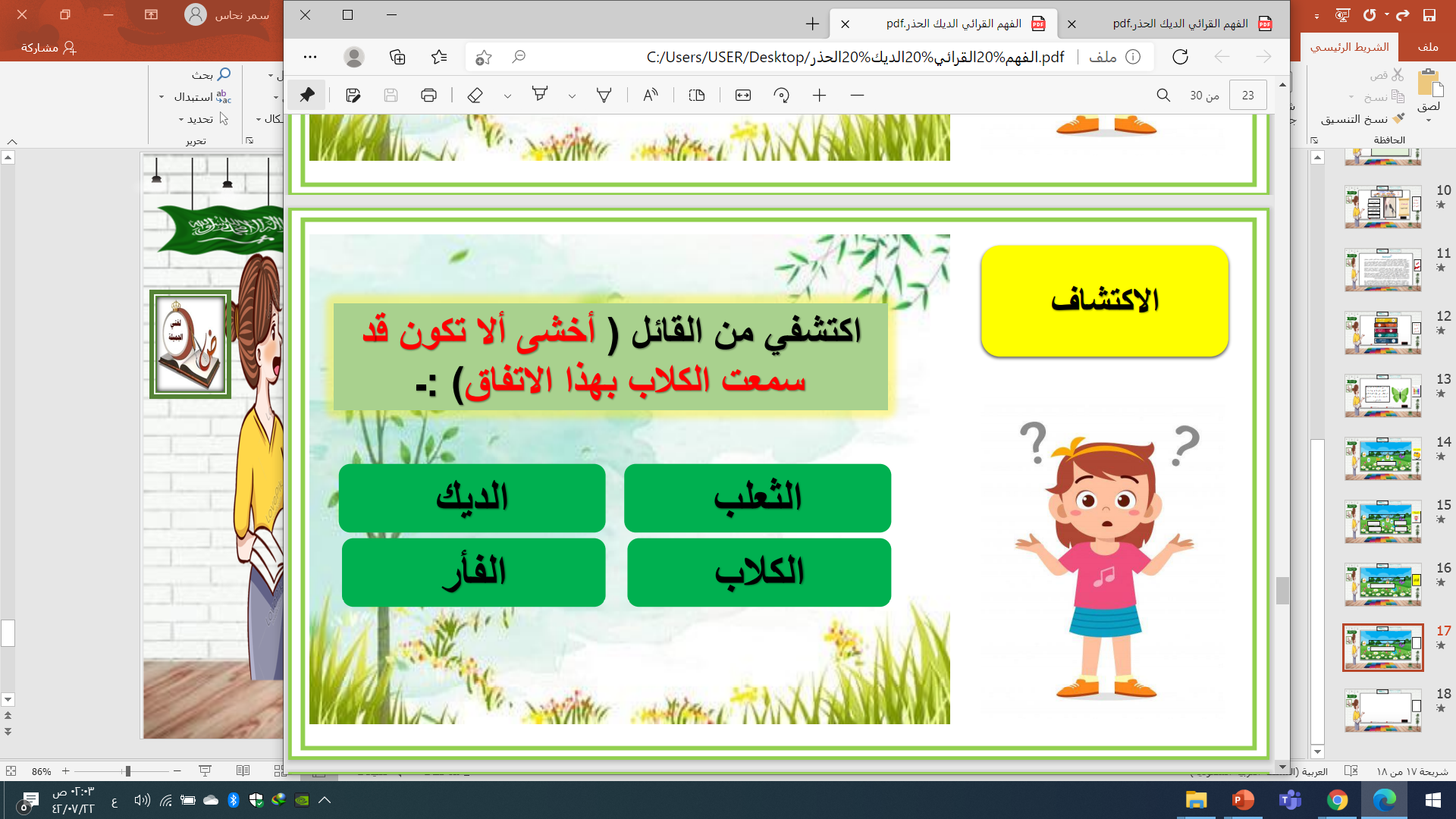 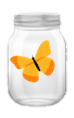 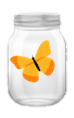 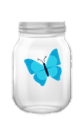 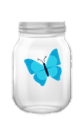 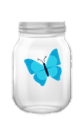 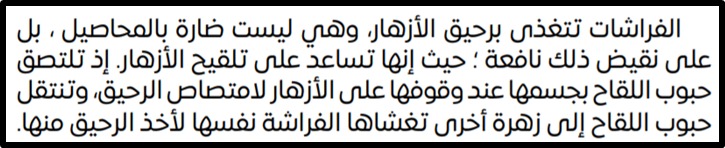 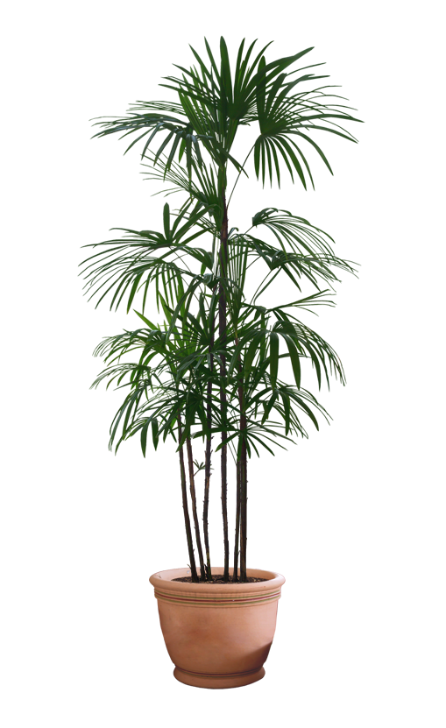 مستوى الفهم الاستنتاجي
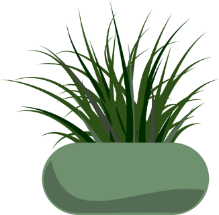 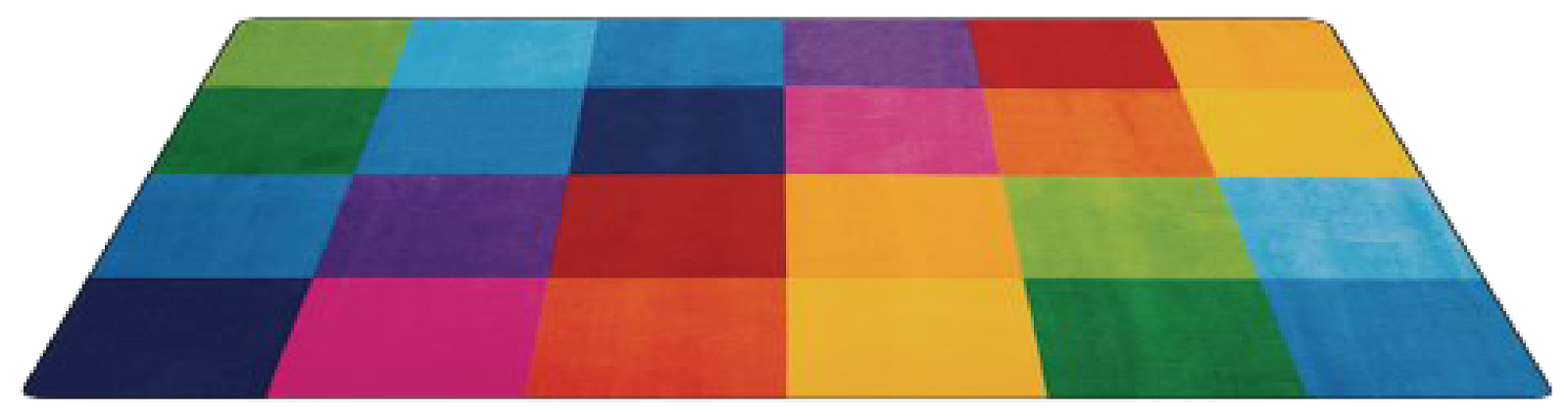 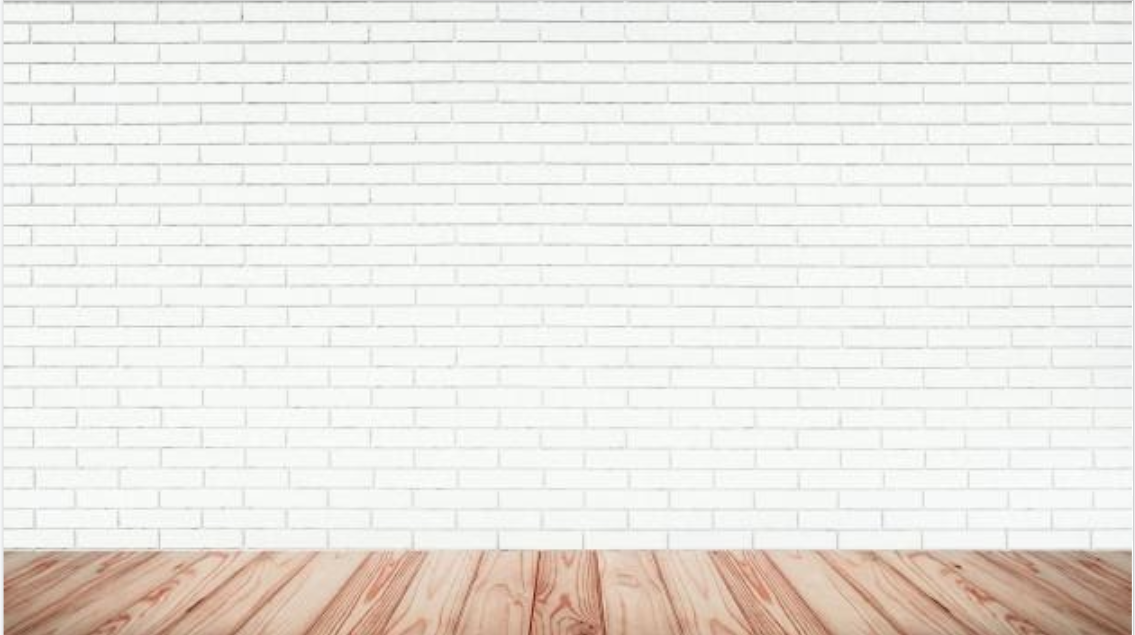 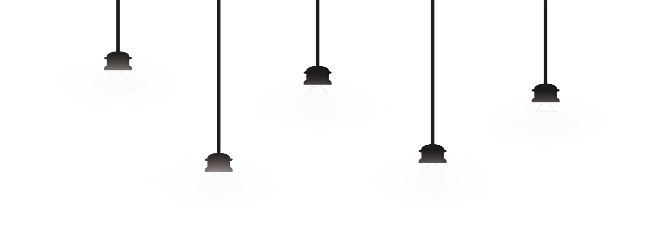 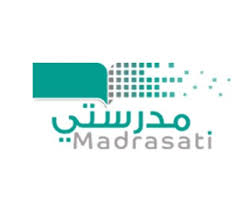 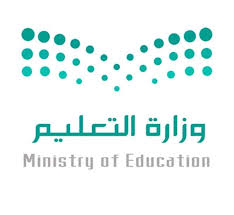 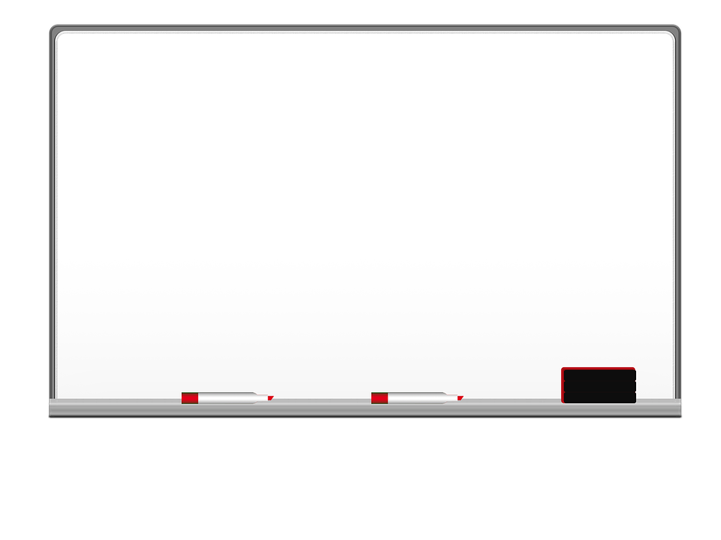 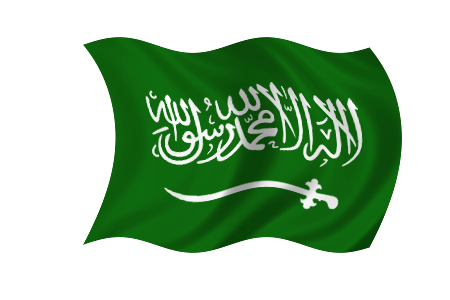 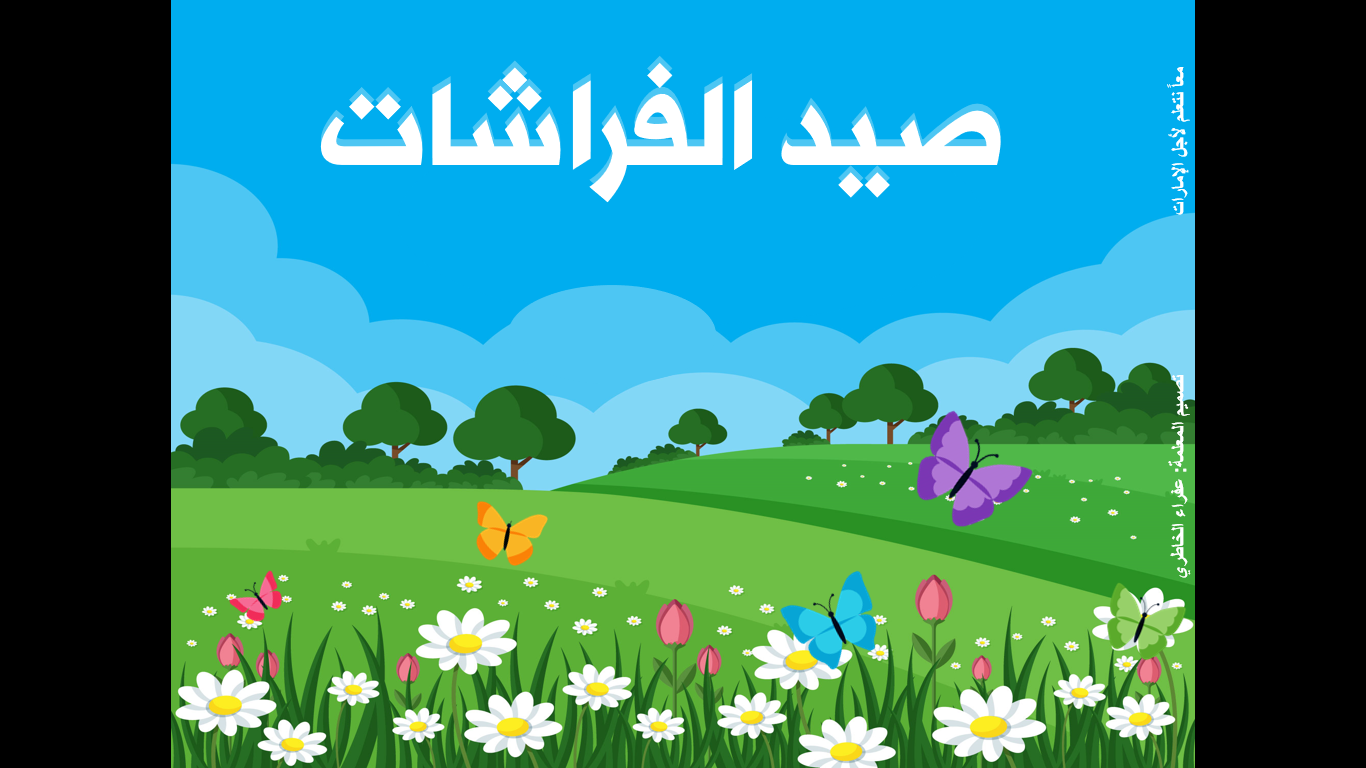 ***** طالبتي النجيبة ارسلي سؤالا.
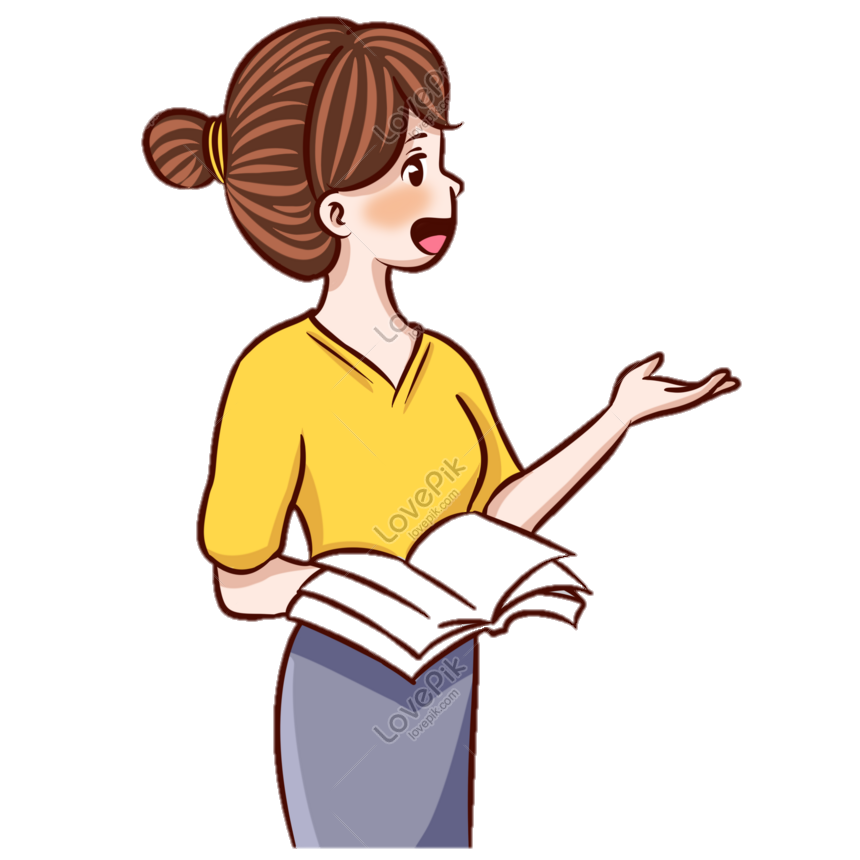 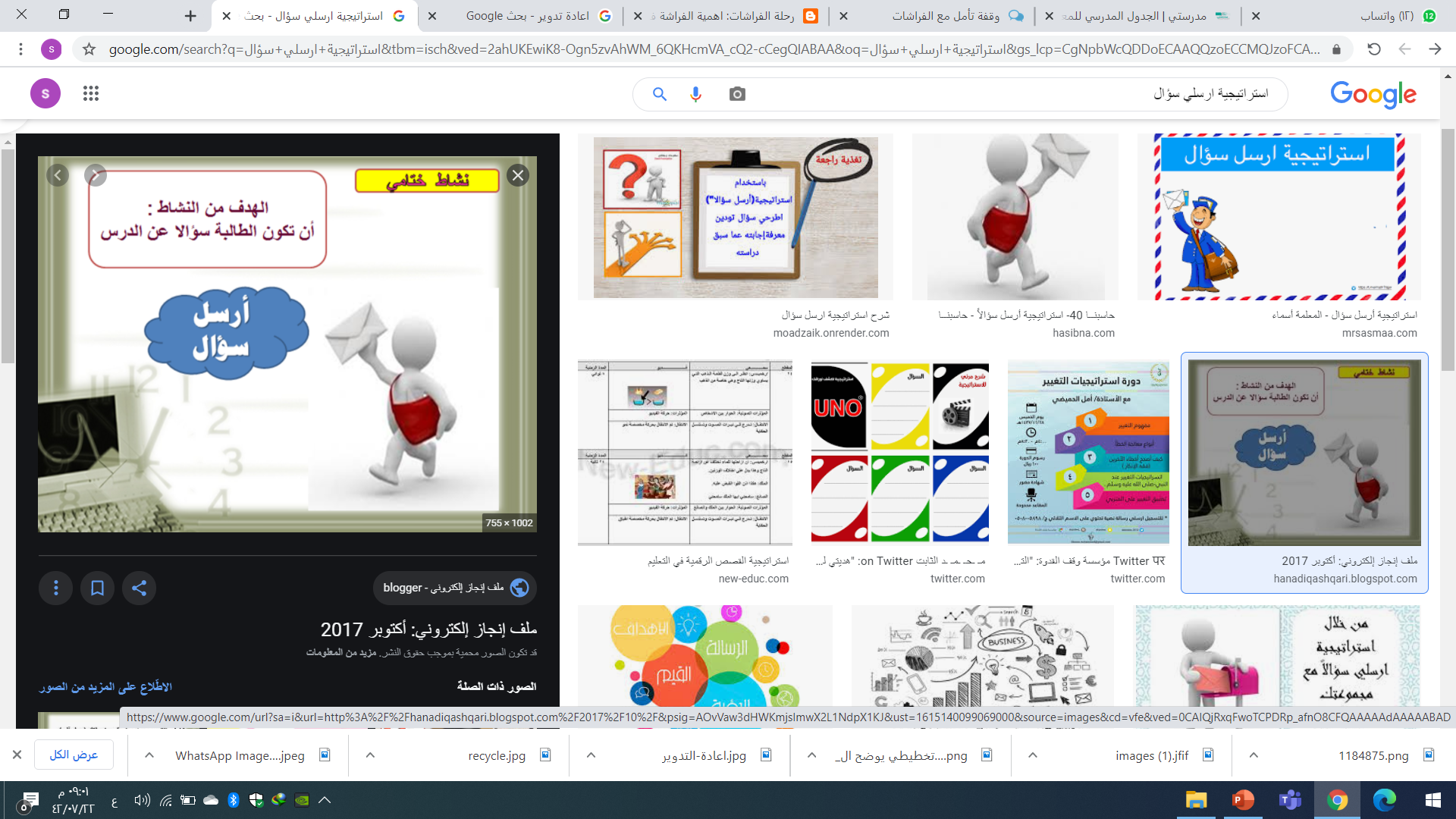 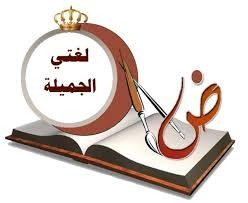 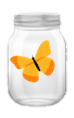 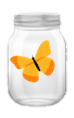 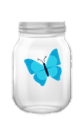 -----
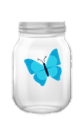 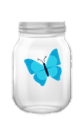 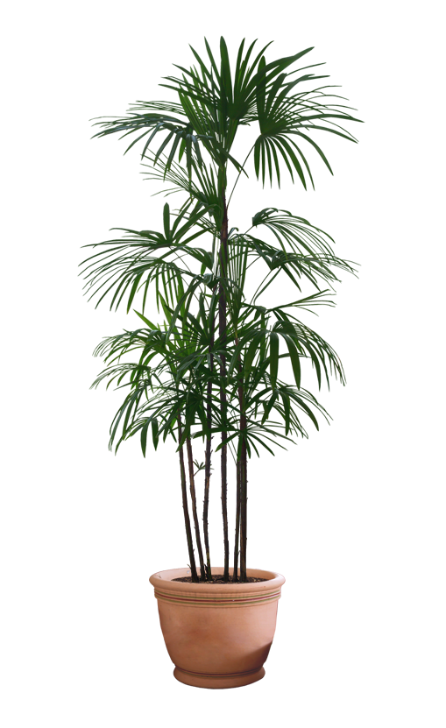 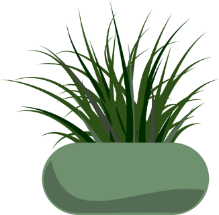 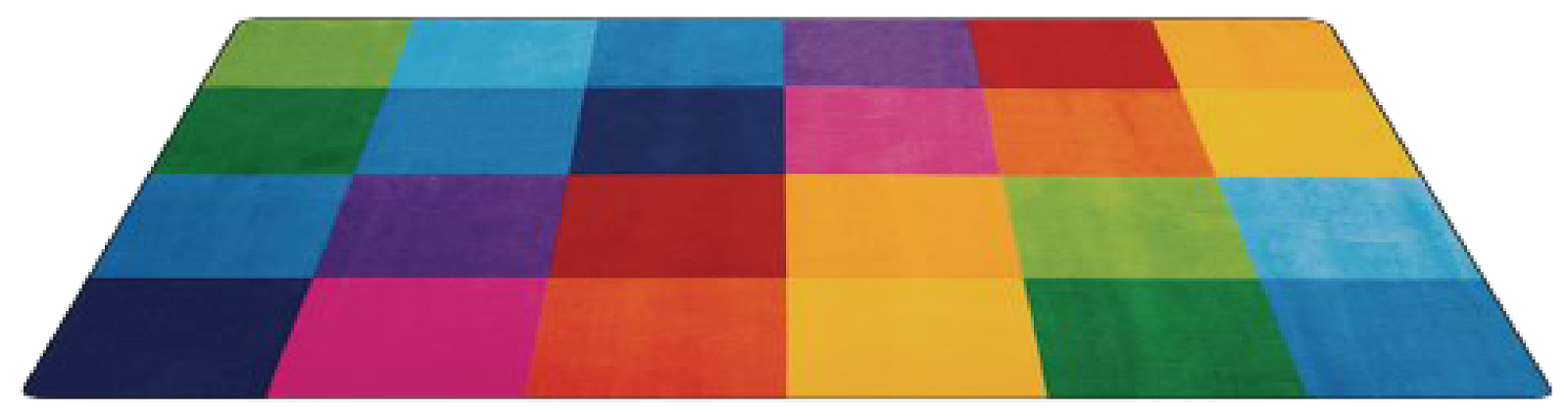 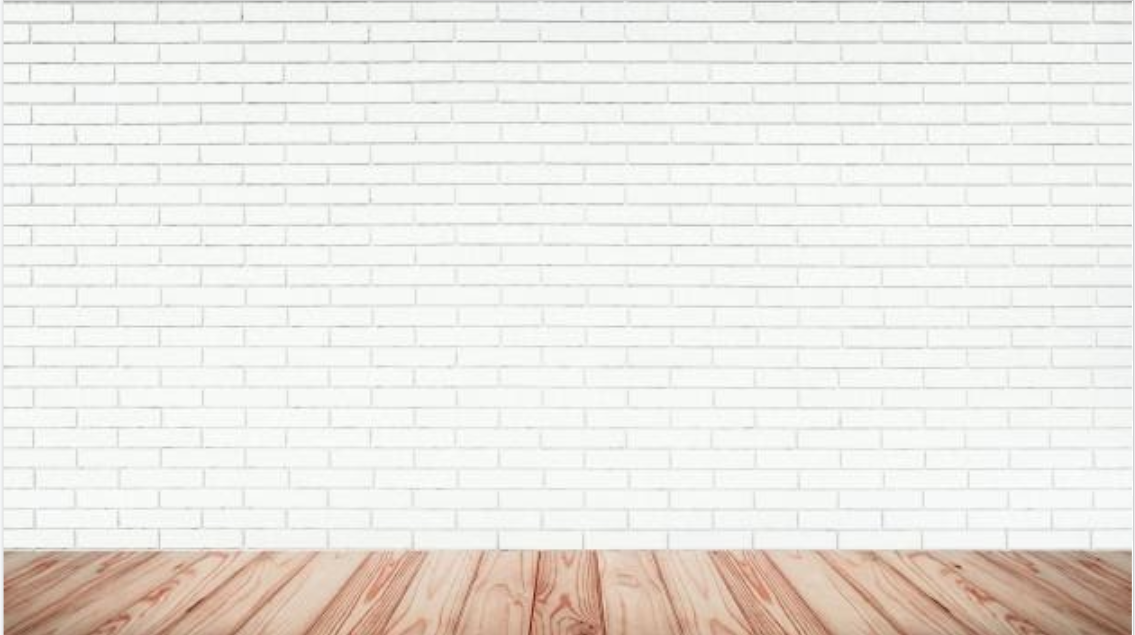 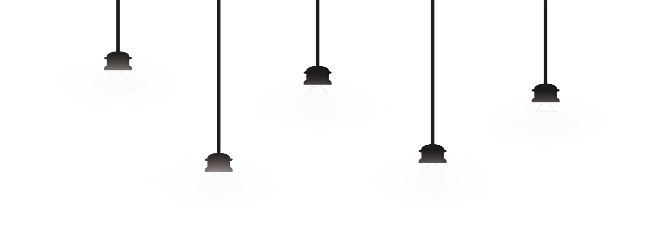 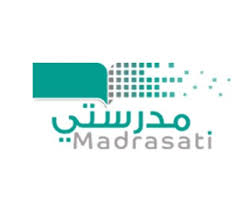 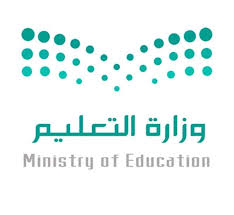 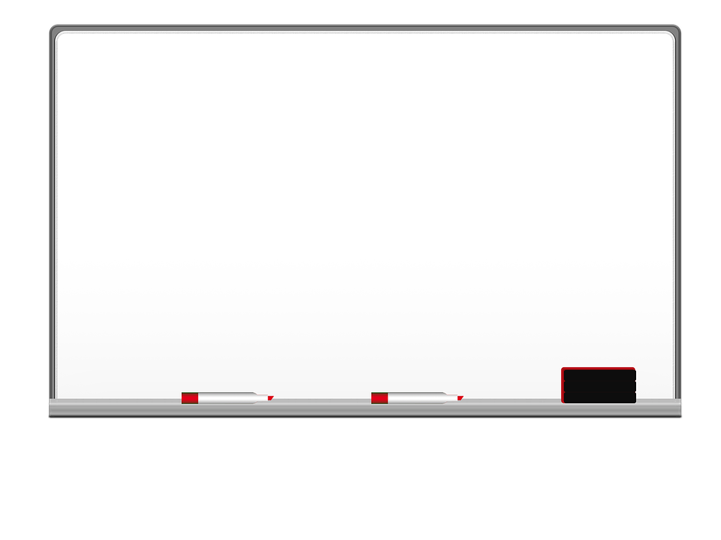 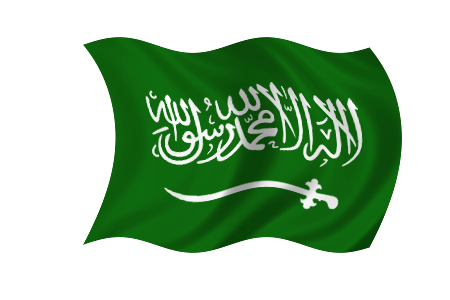 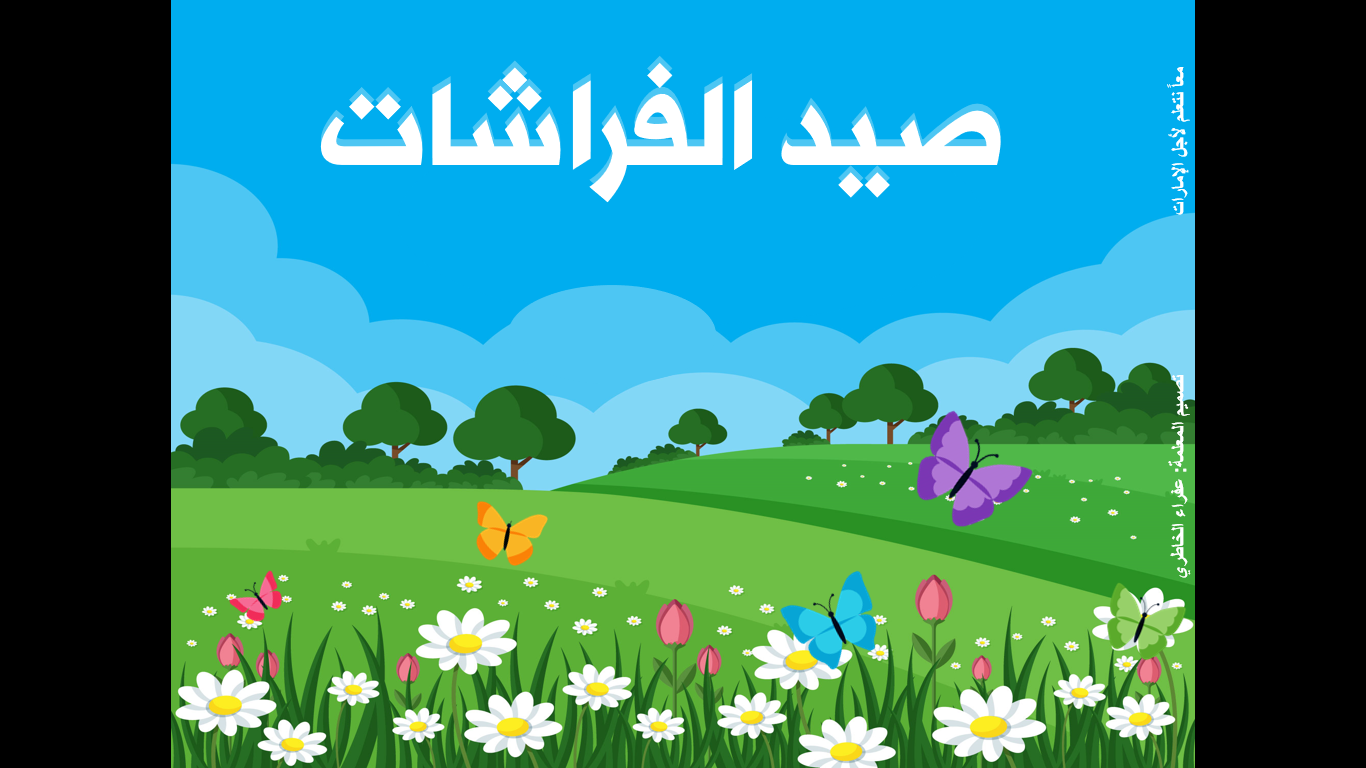 س8/  صلي  السبب بالنتيجة في العبارة  التالية .
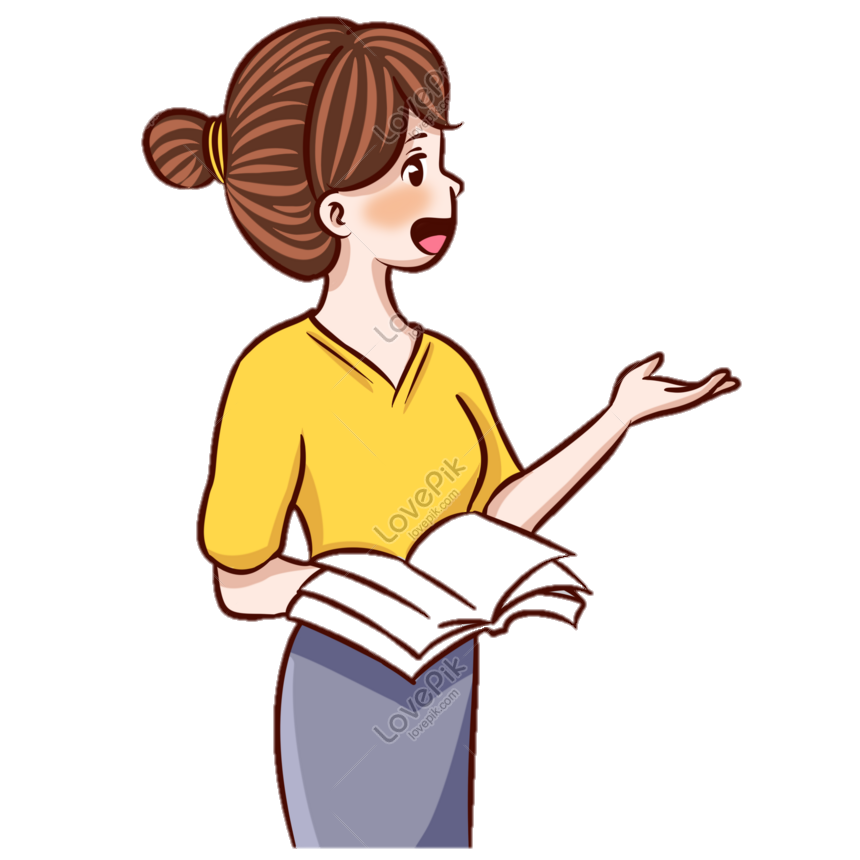 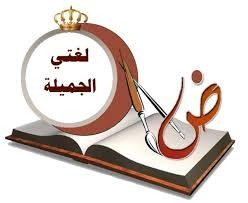 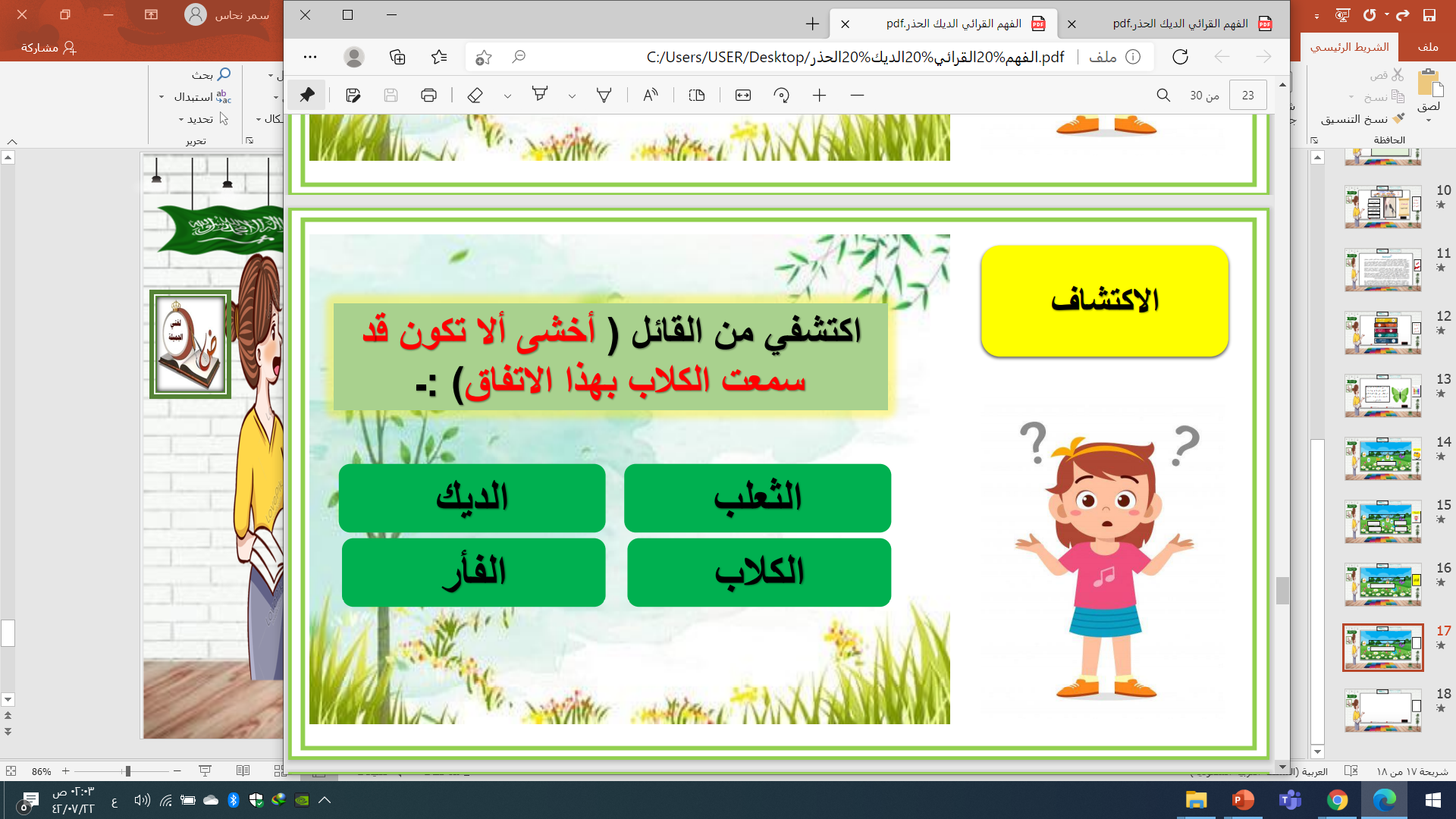 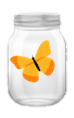 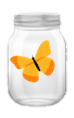 لرقة أجنحتها ذات الألوان  الجذابة
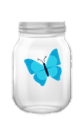 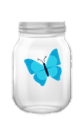 تعدُ الفراشة من أجمل  أنواع الحشرات .
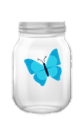 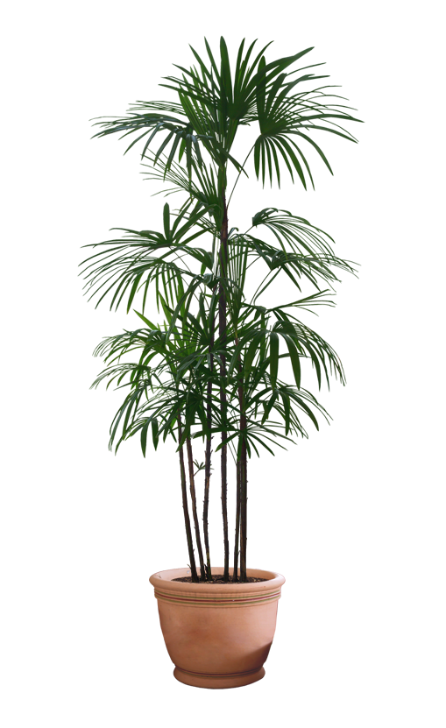 لكثرة أنواعها  .
مستوى الفهم الاستنتاجي
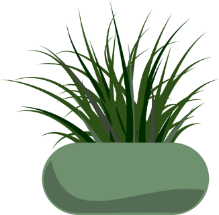 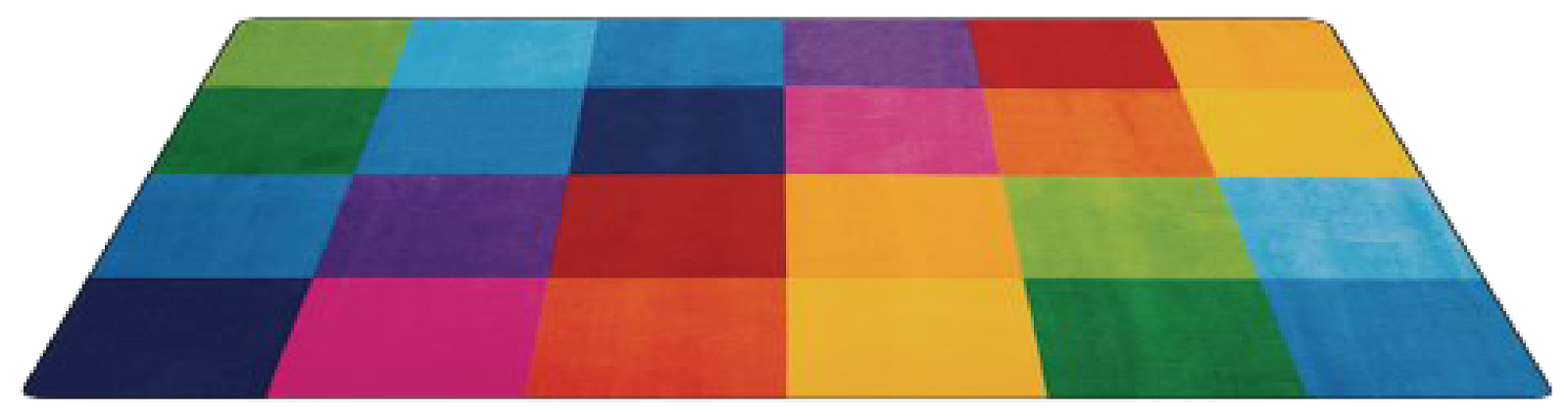 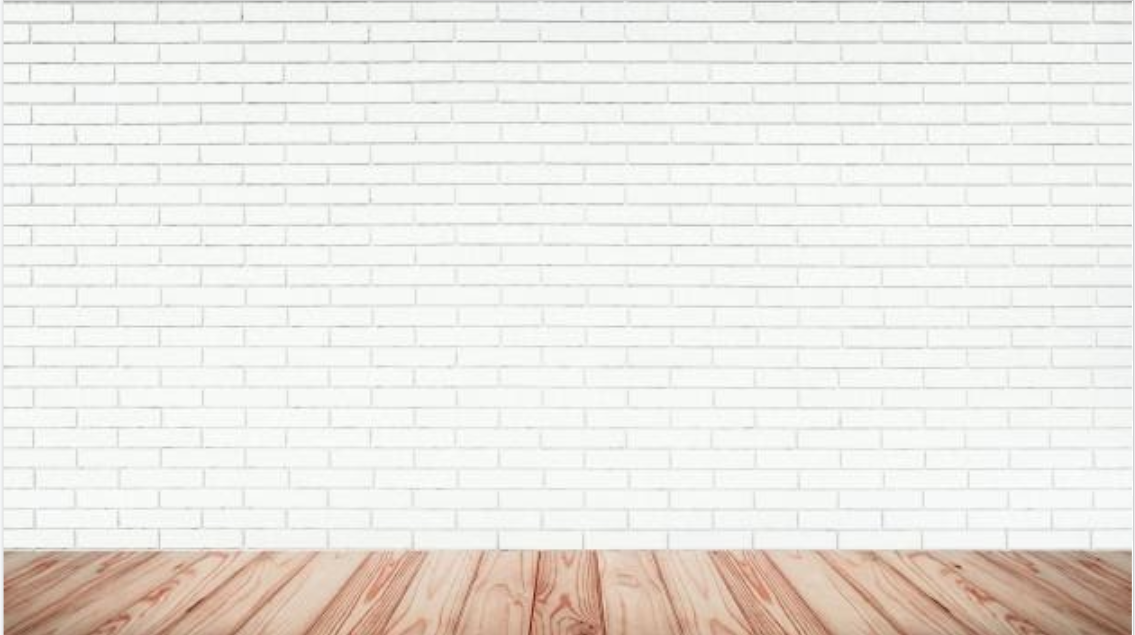 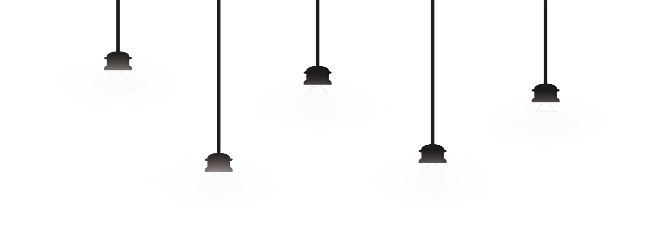 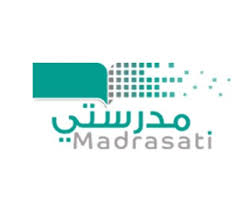 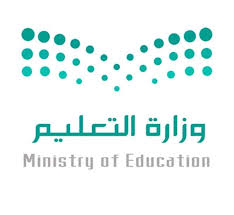 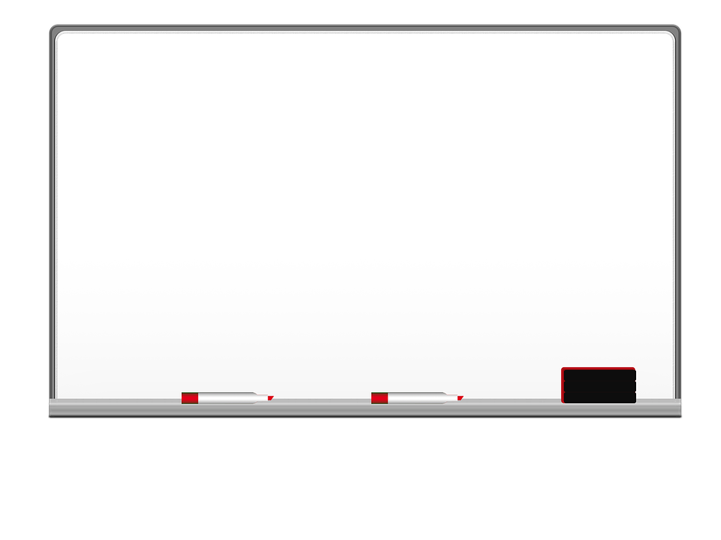 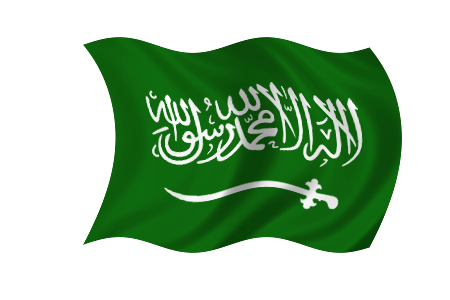 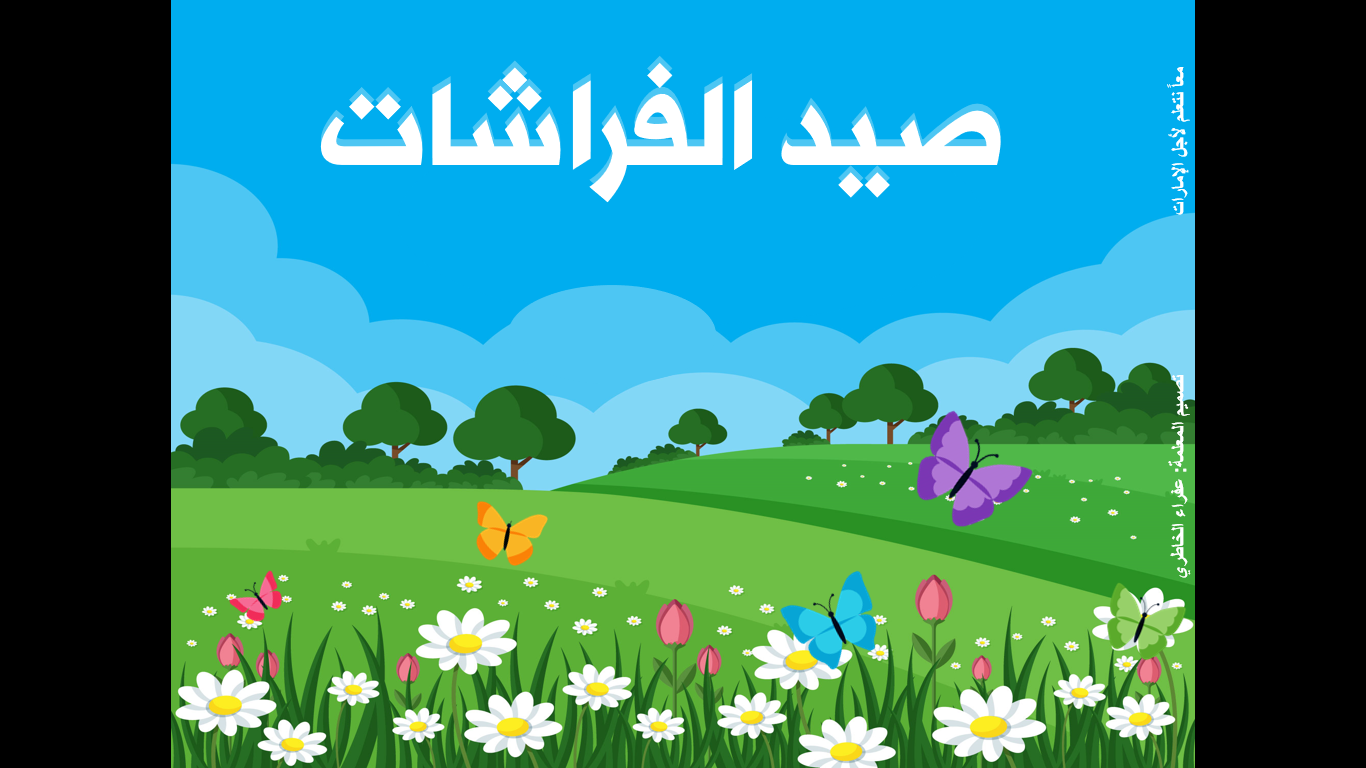 س9/هل شاهدتي يوما فراشة ؟ ما رأيك بها؟
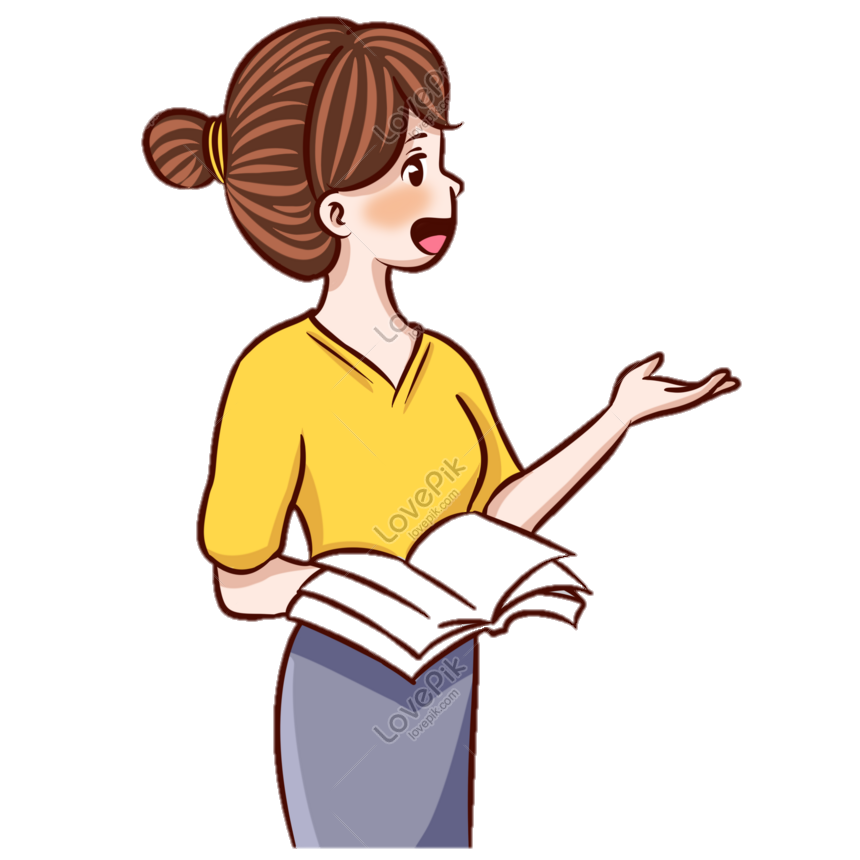 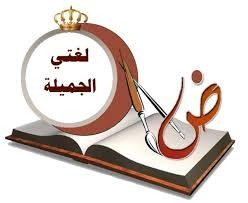 الرابط بالواقع
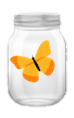 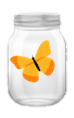 نعم 00 لا 
جميلة 00 لابأس
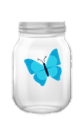 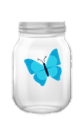 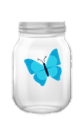 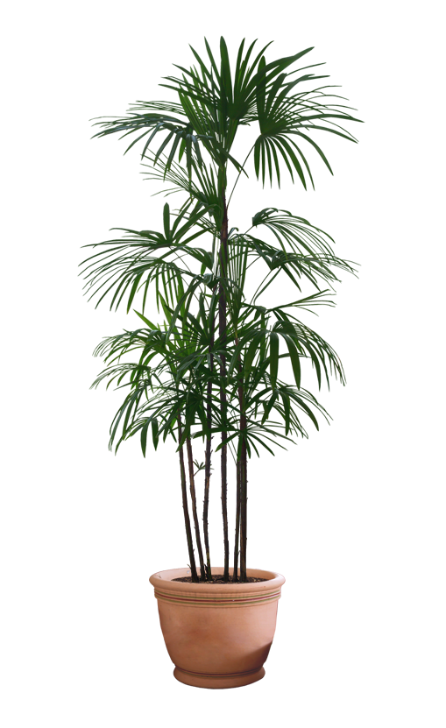 مستوى الفهم الناقد
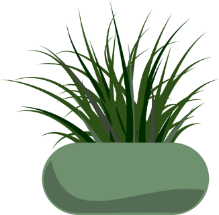 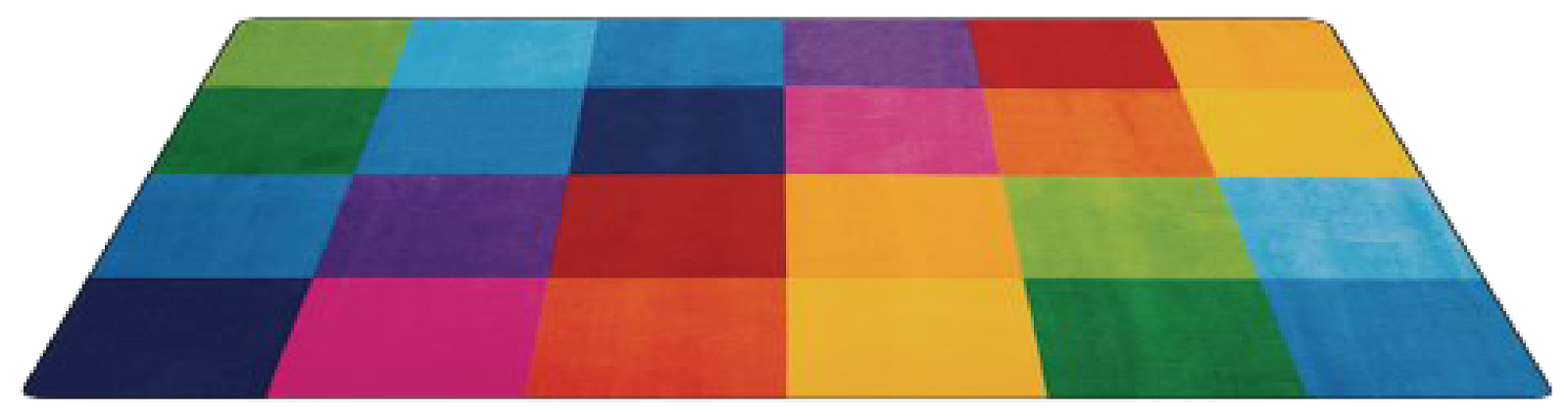 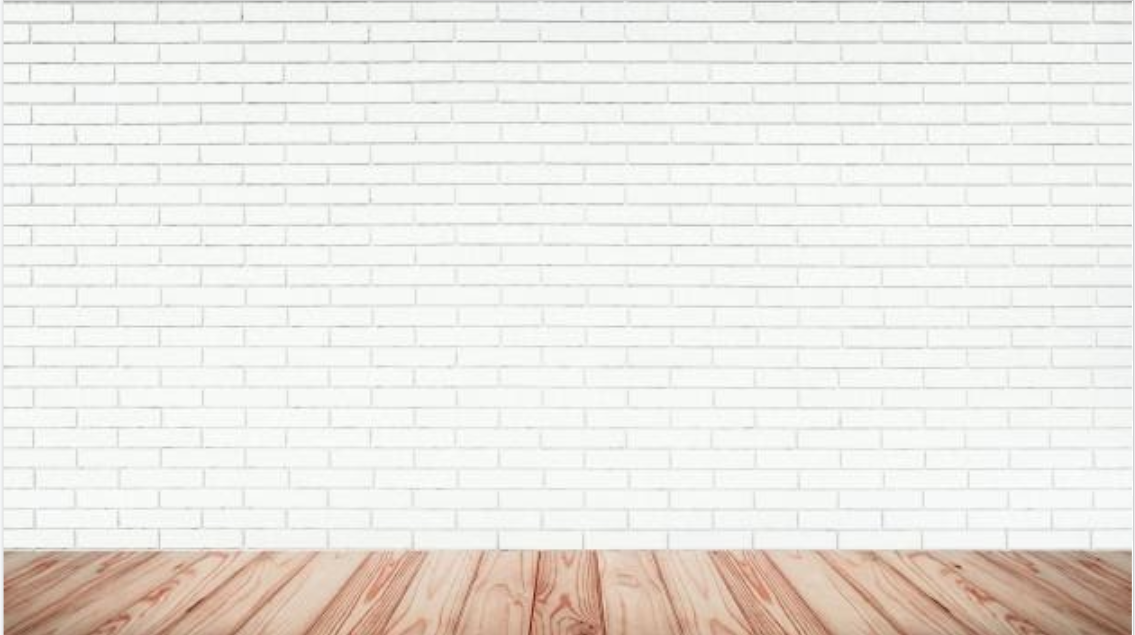 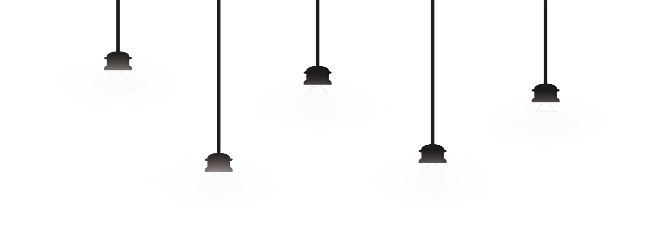 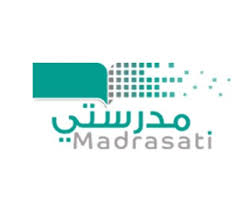 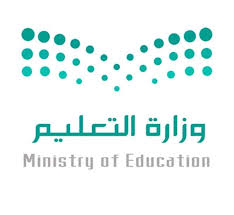 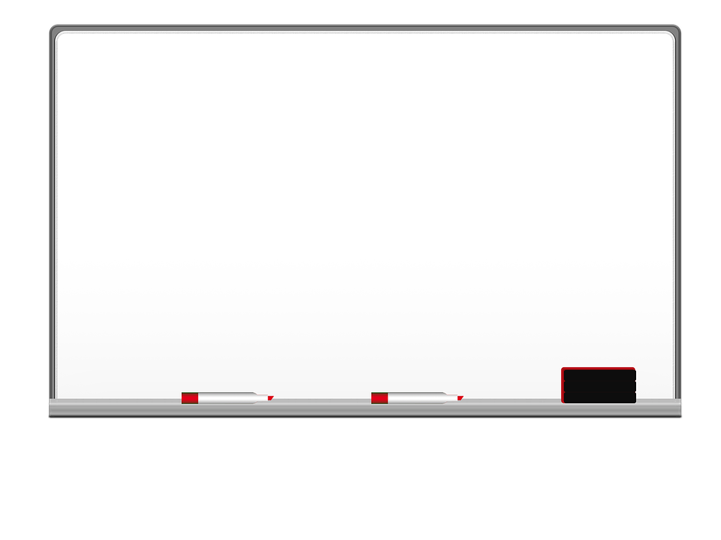 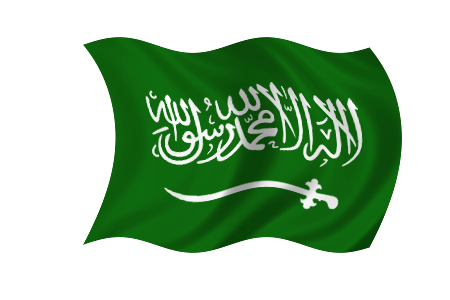 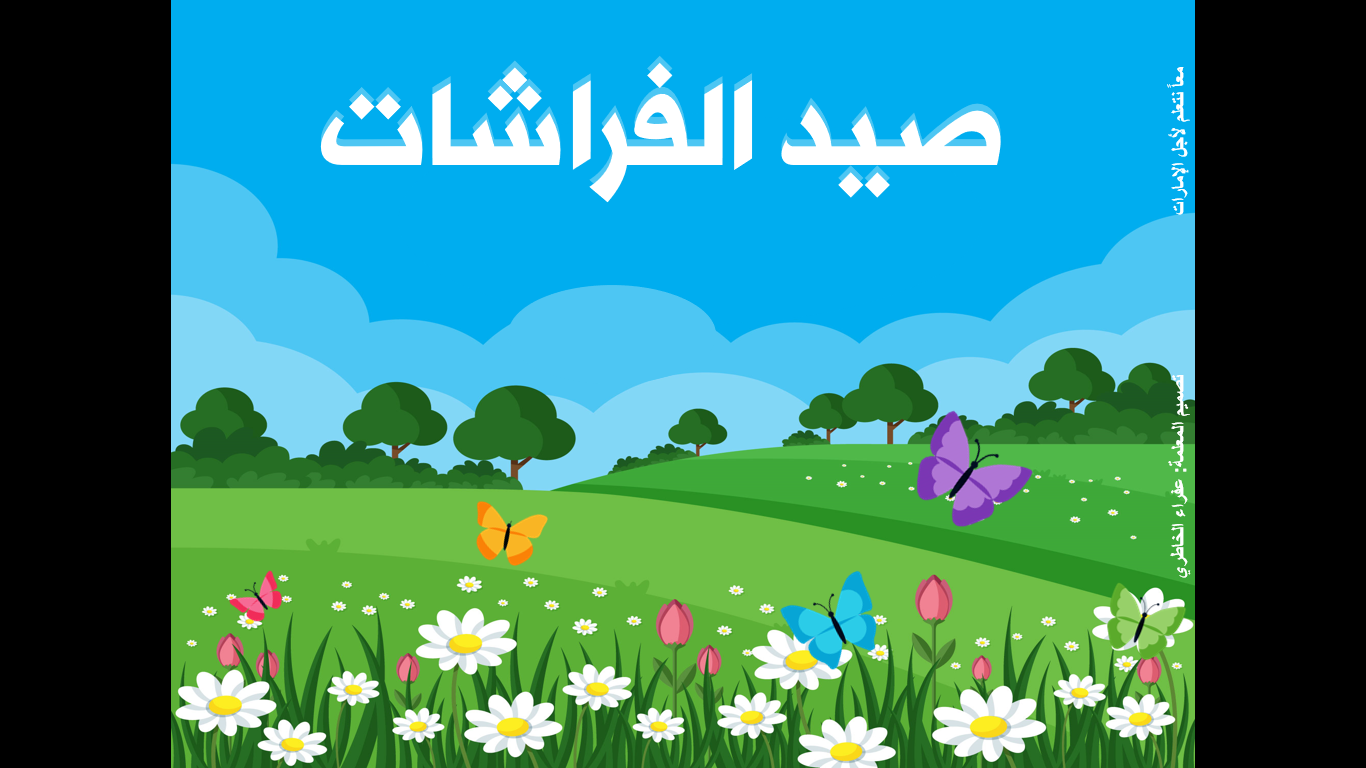 س10/المعلومات التي  ذكرها  الكاتب عن الفراشة ..
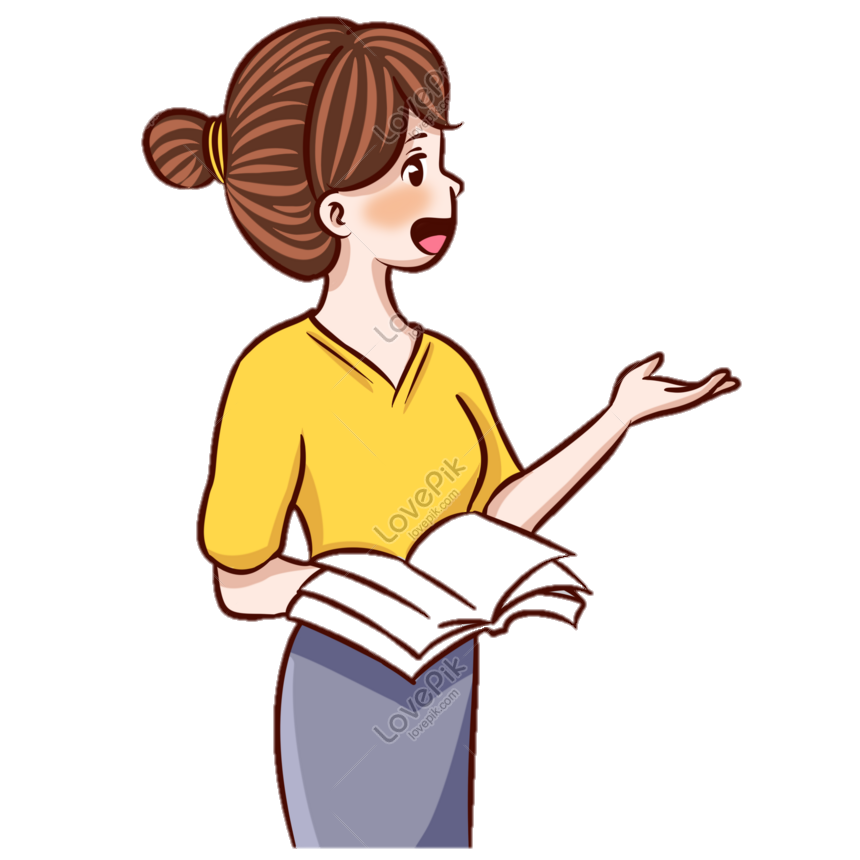 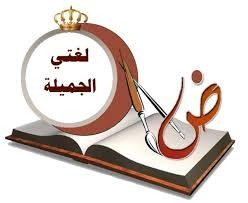 الرابط بالواقع
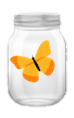 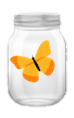 حقيقة
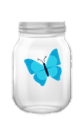 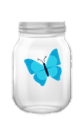 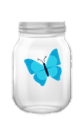 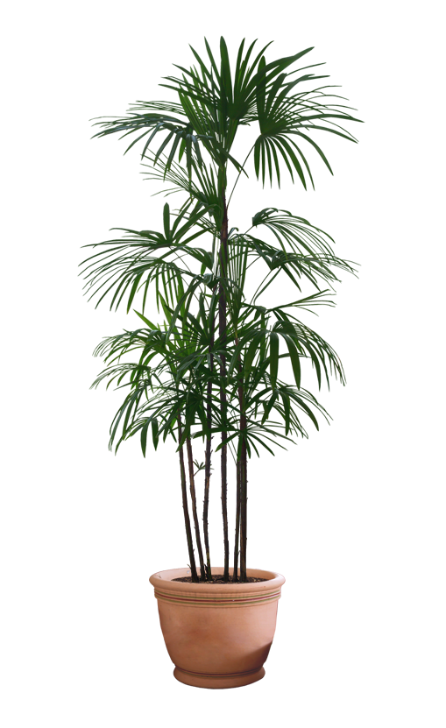 رأي
مستوى الفهم الناقد
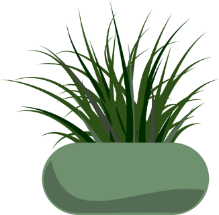 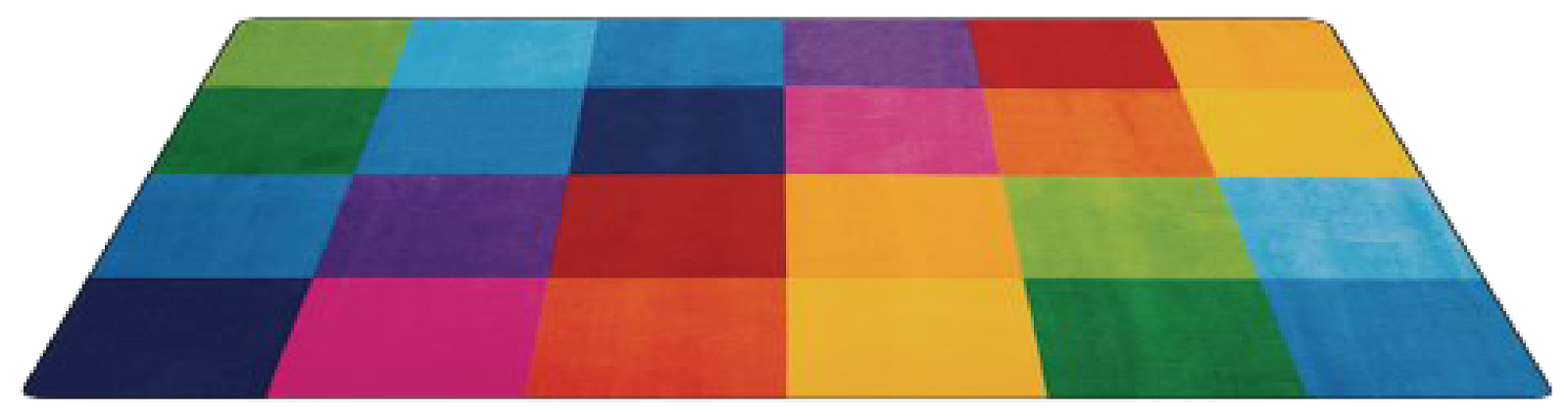 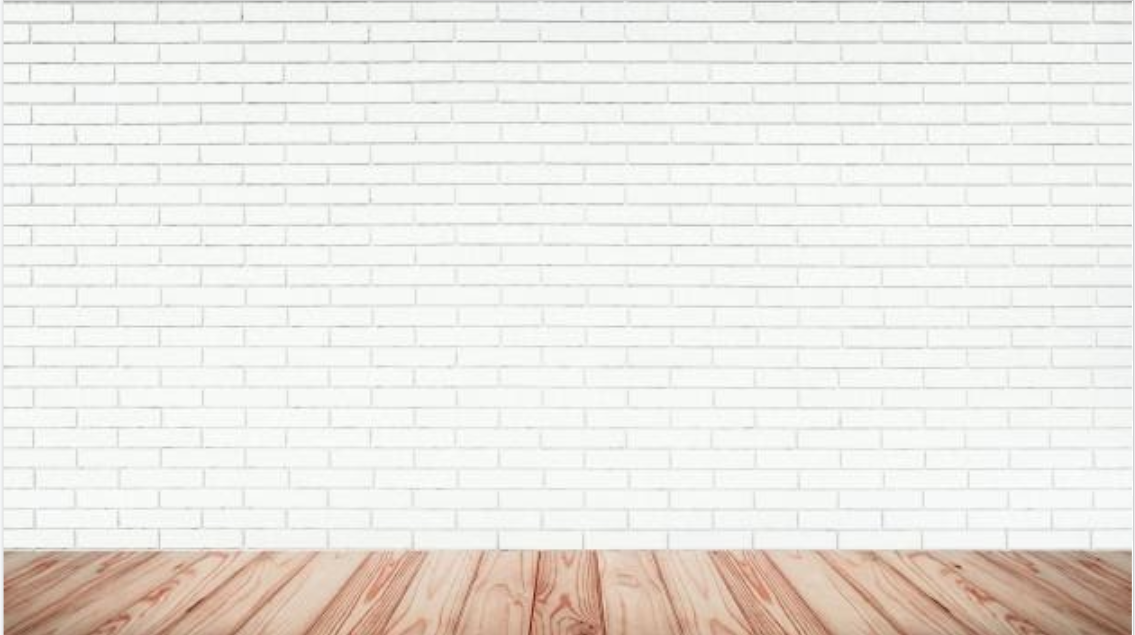 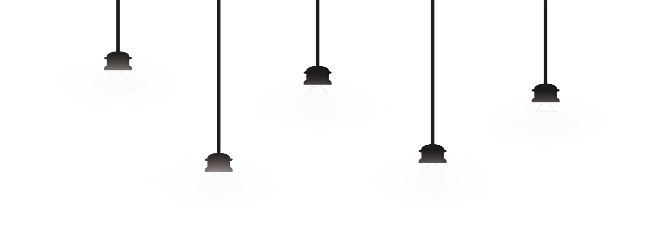 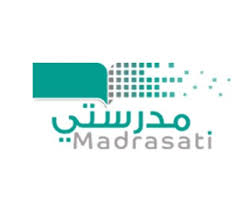 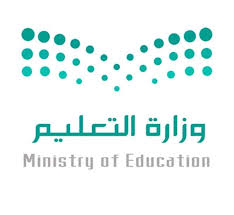 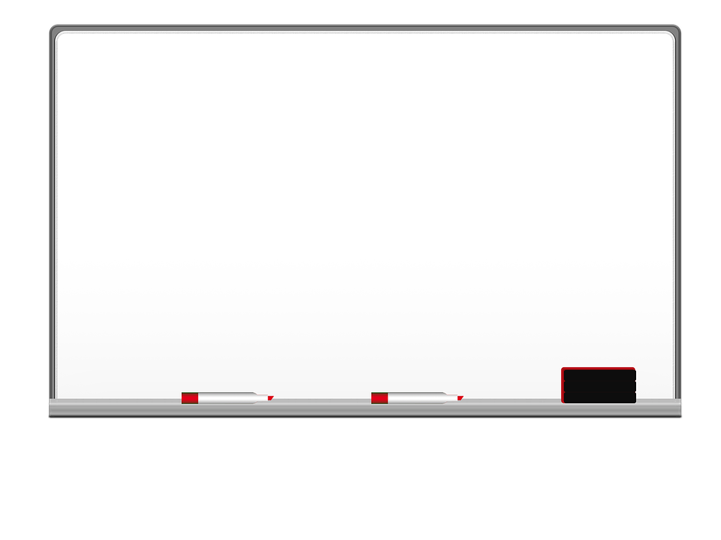 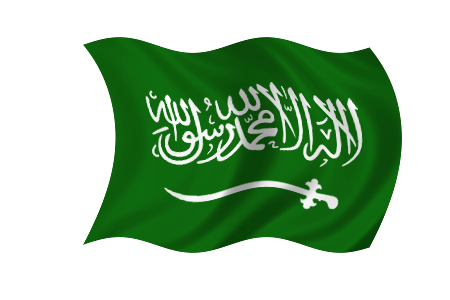 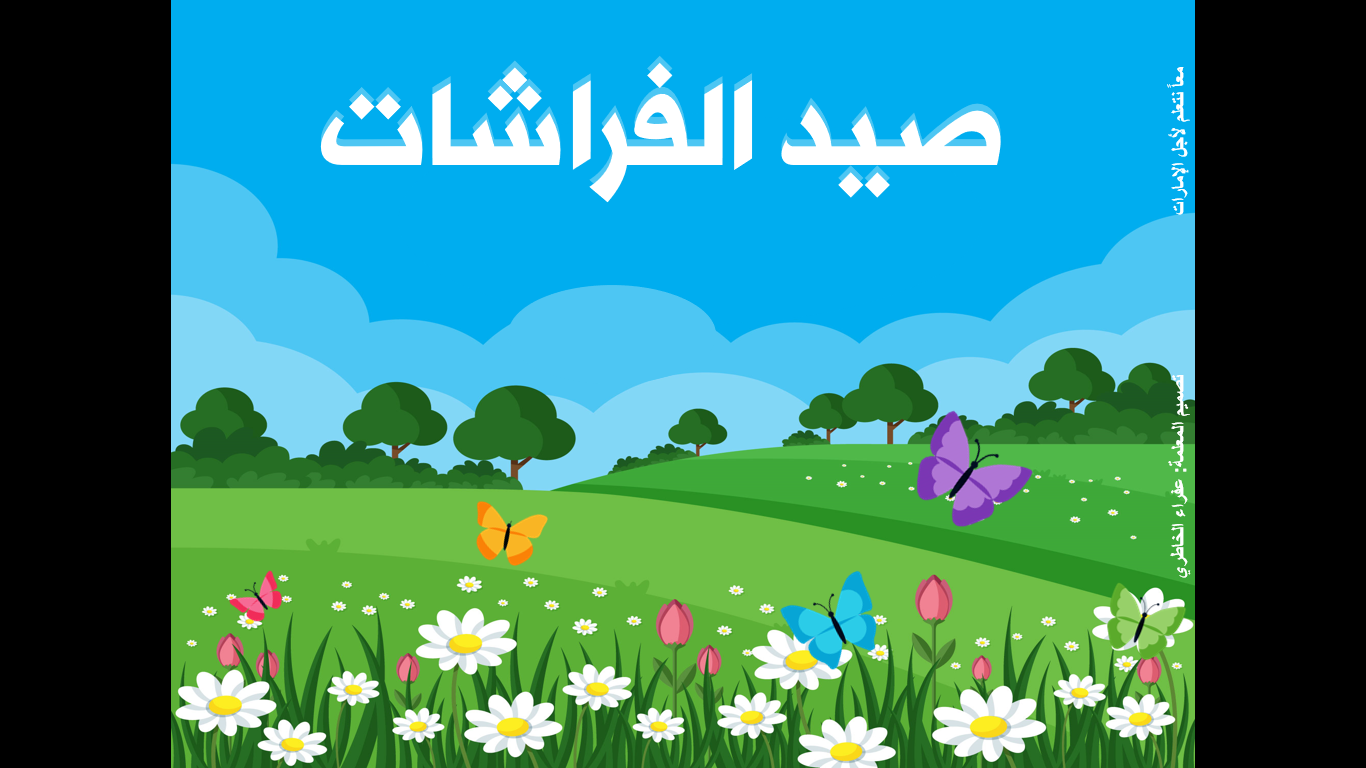 س11/هل أعجبك النص ؟ لماذا ؟
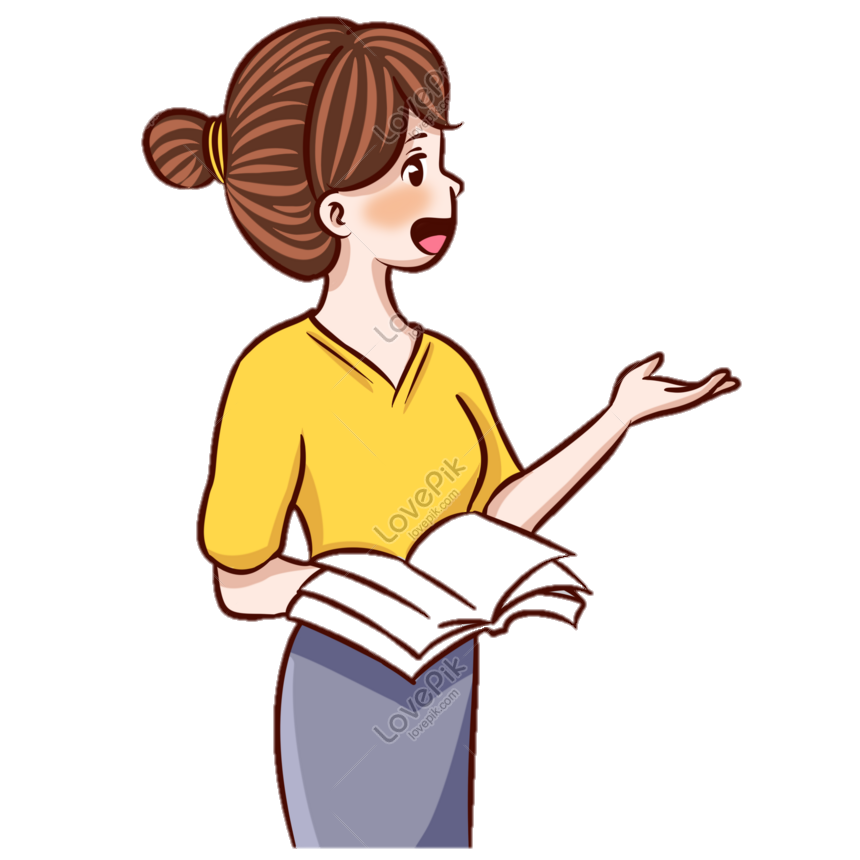 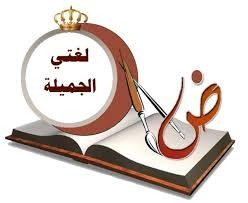 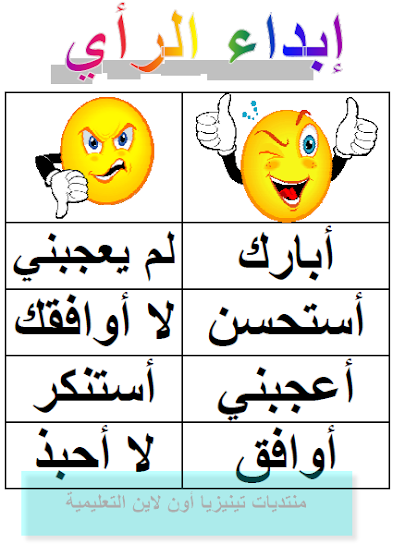 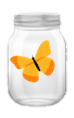 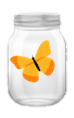 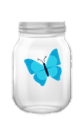 نعم /  استفدت من المعلومات
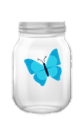 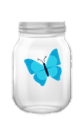 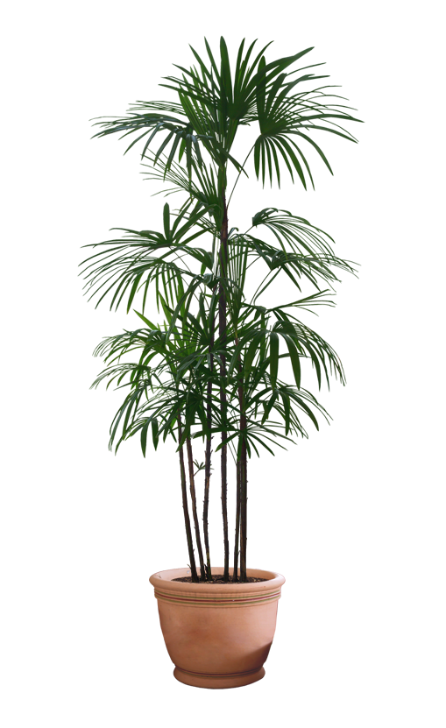 مستوى الفهم الناقد
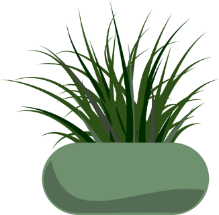 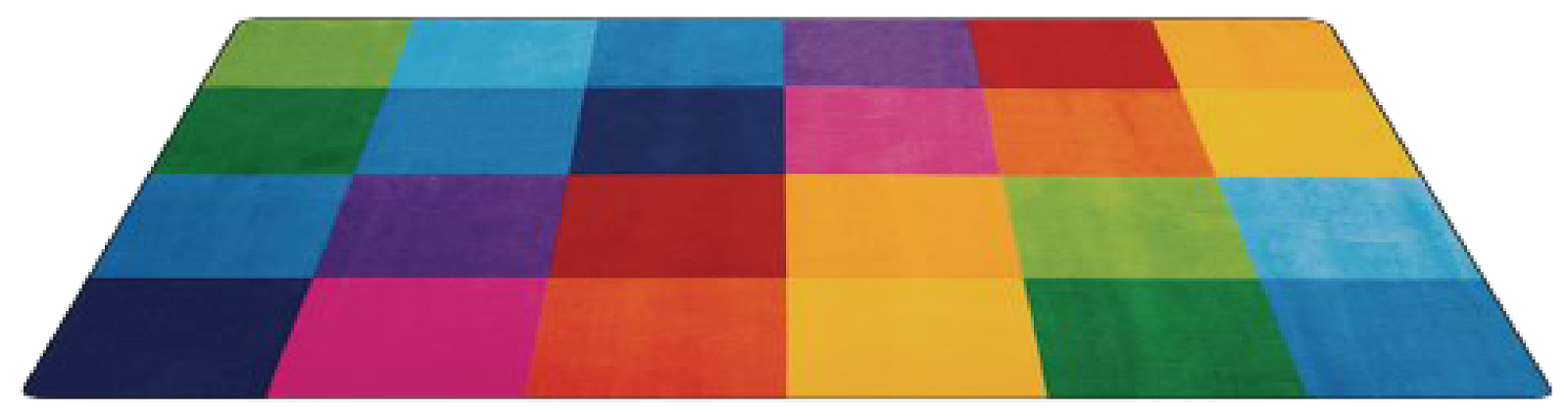 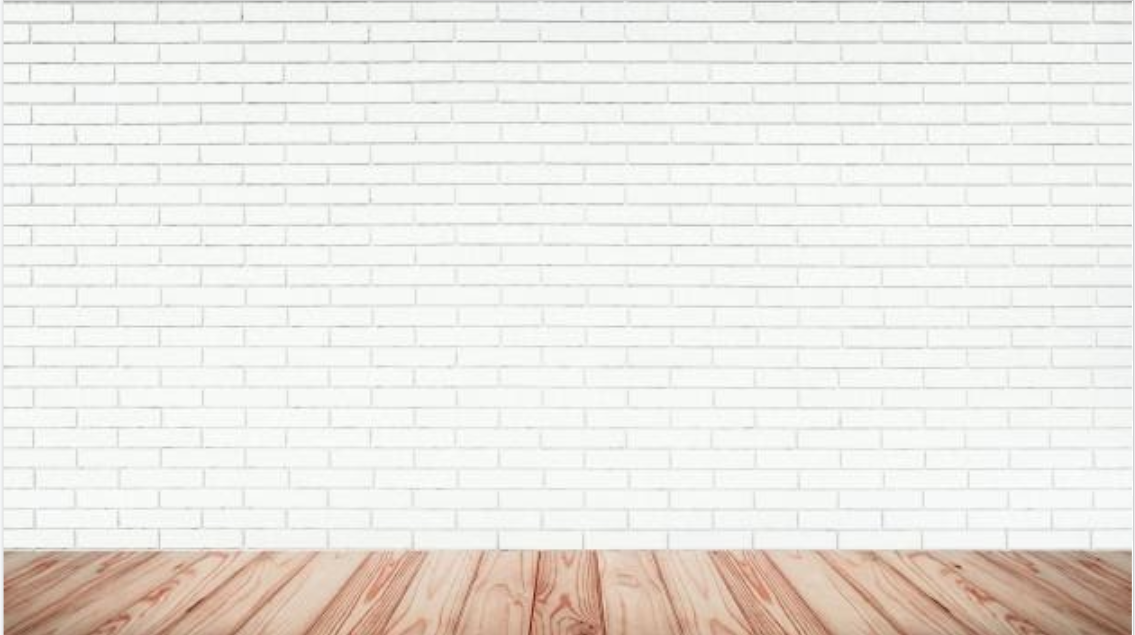 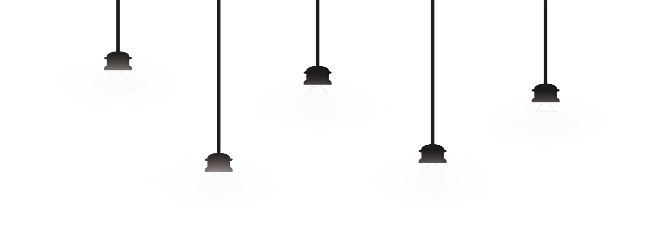 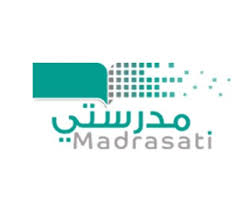 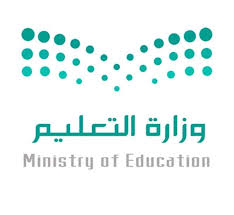 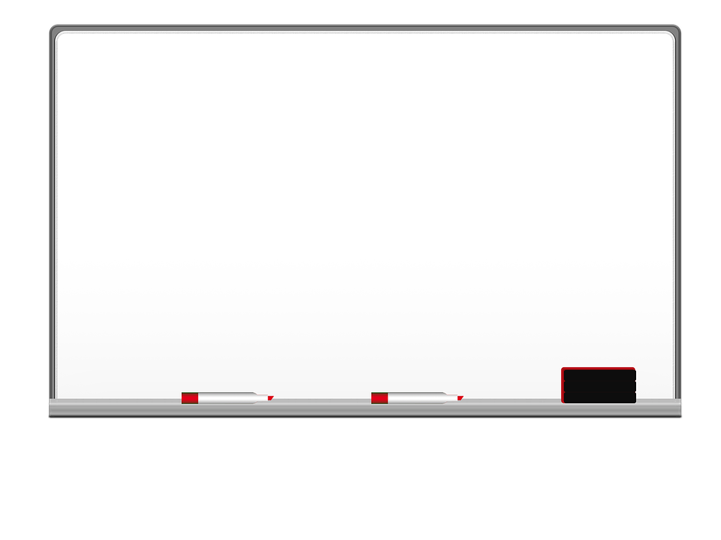 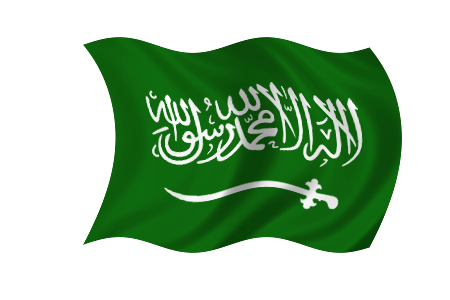 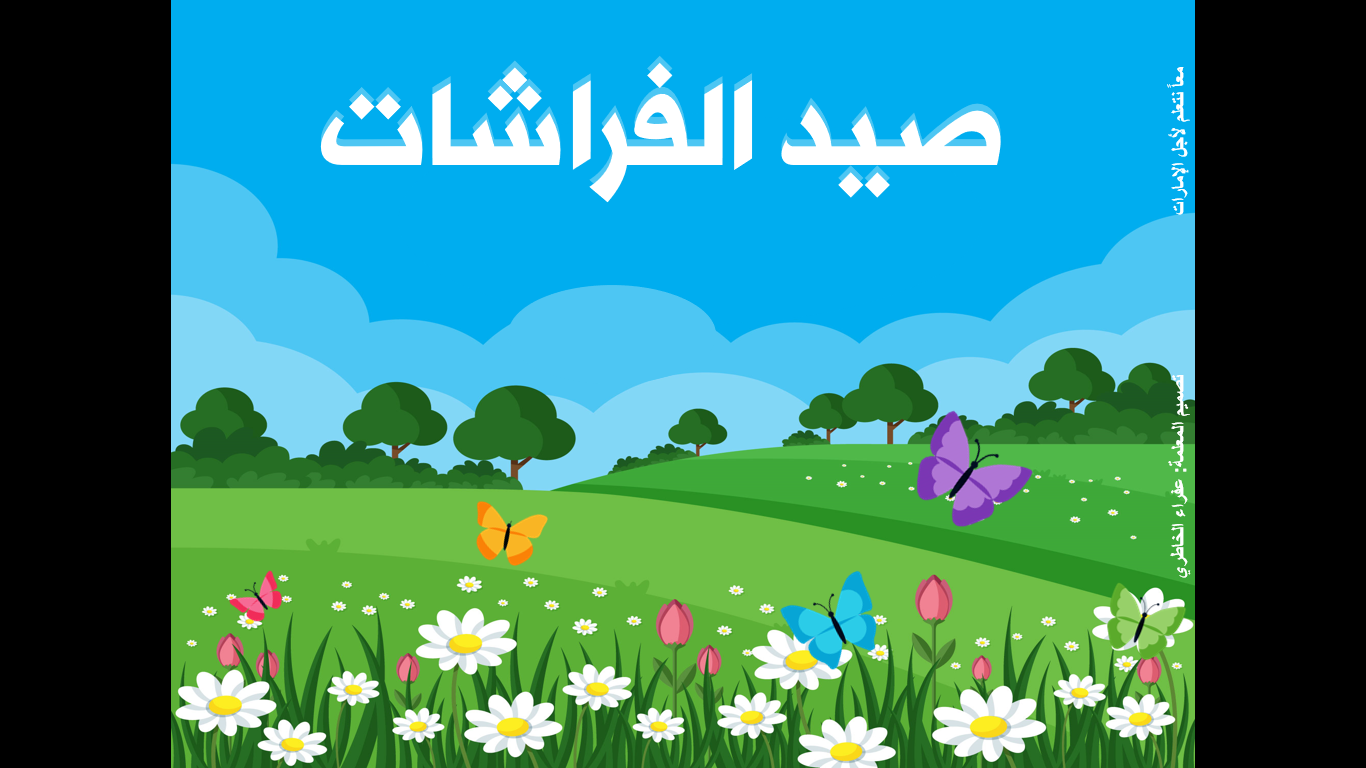 س12/ لخصي النص بأسلوبك .
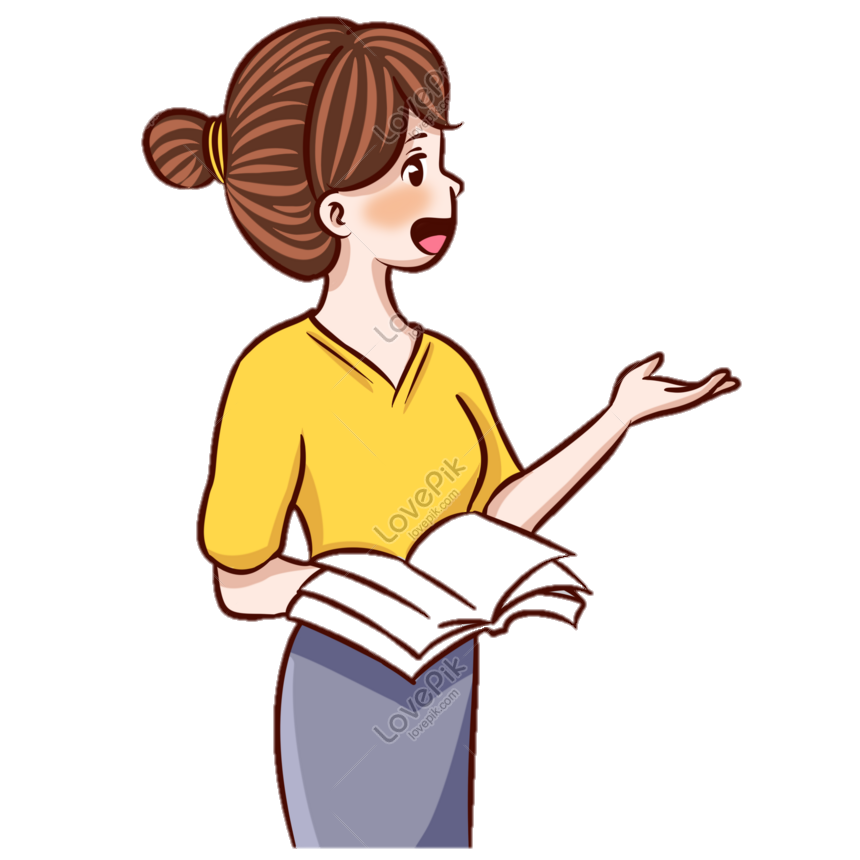 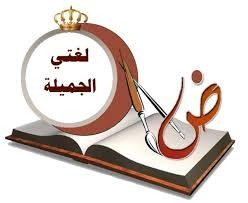 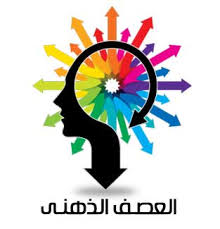 **أماكن وجود الفراشة 
**أنواع الفراشة .
**مراحل حياة الفراشة .
 **فائدة الفراشة .
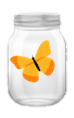 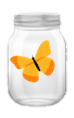 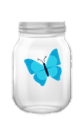 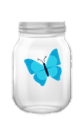 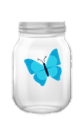 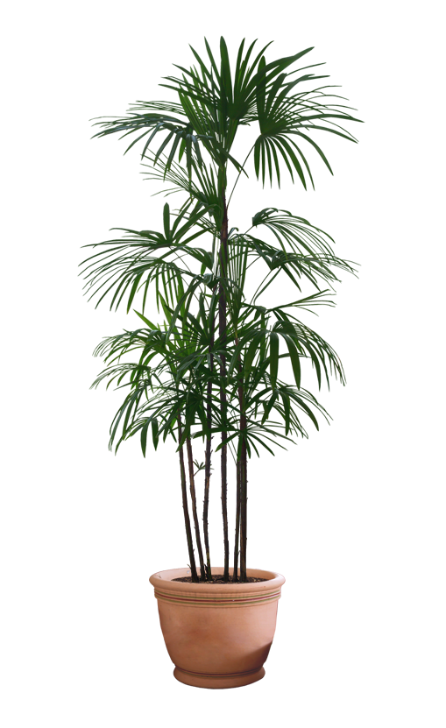 مستوى الفهم التذوقي
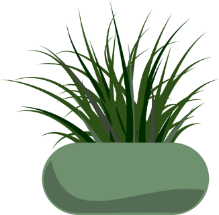 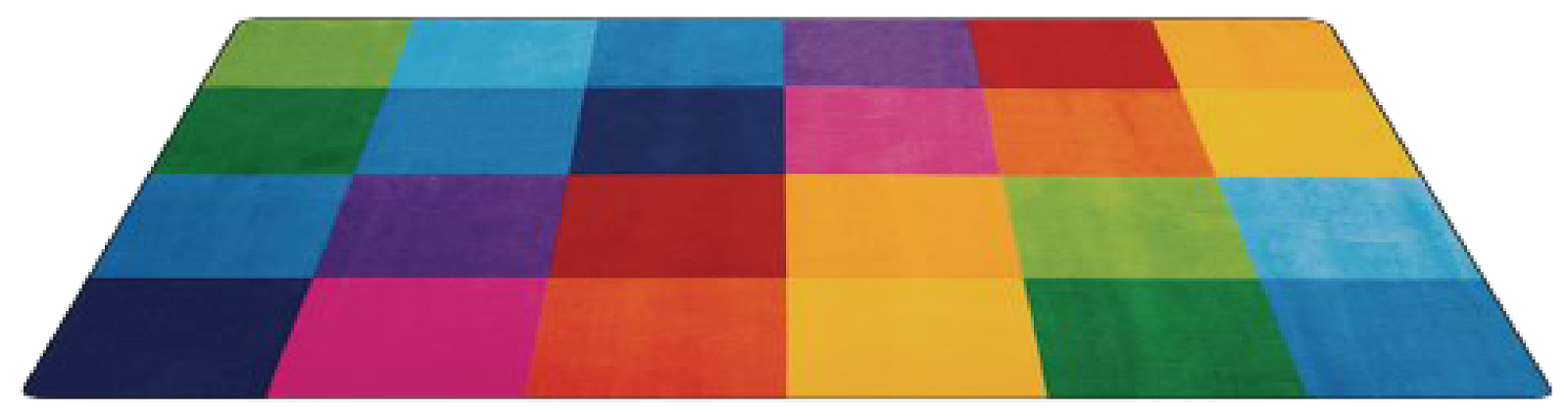 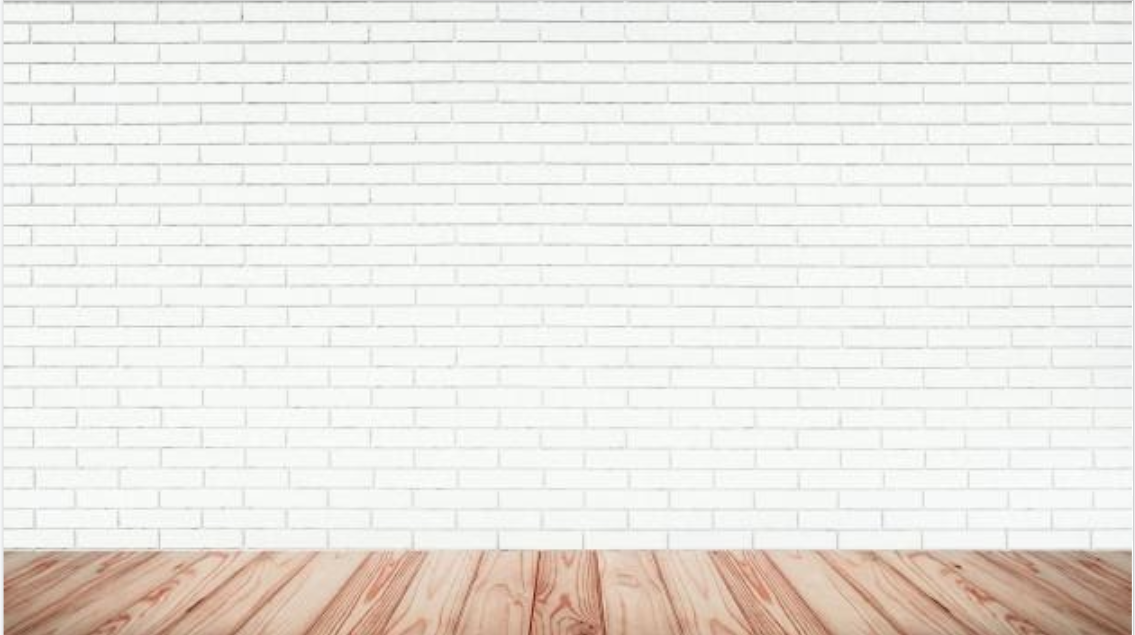 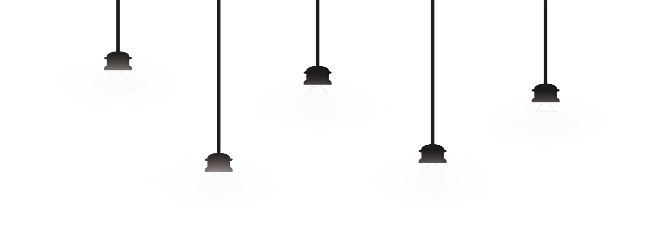 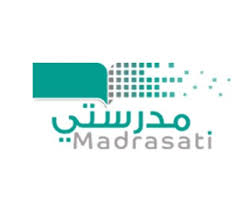 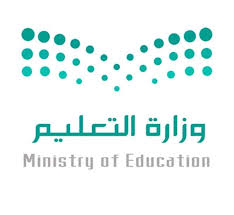 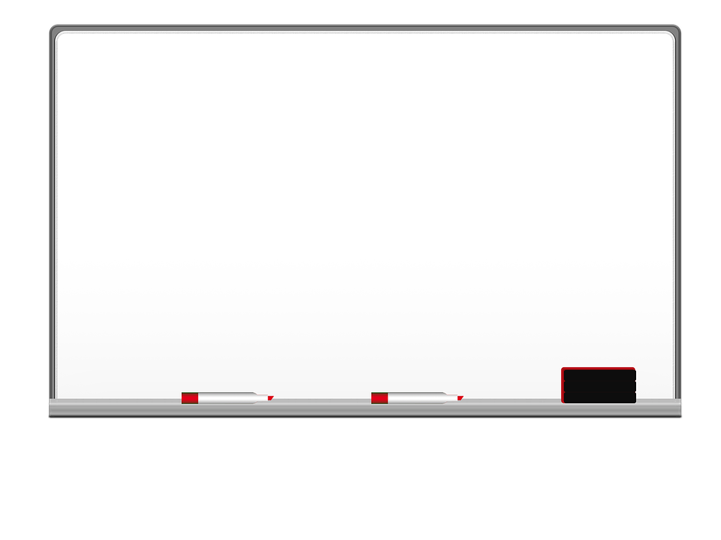 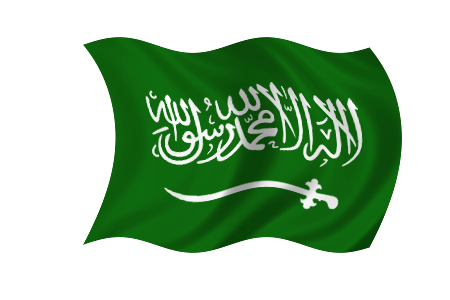 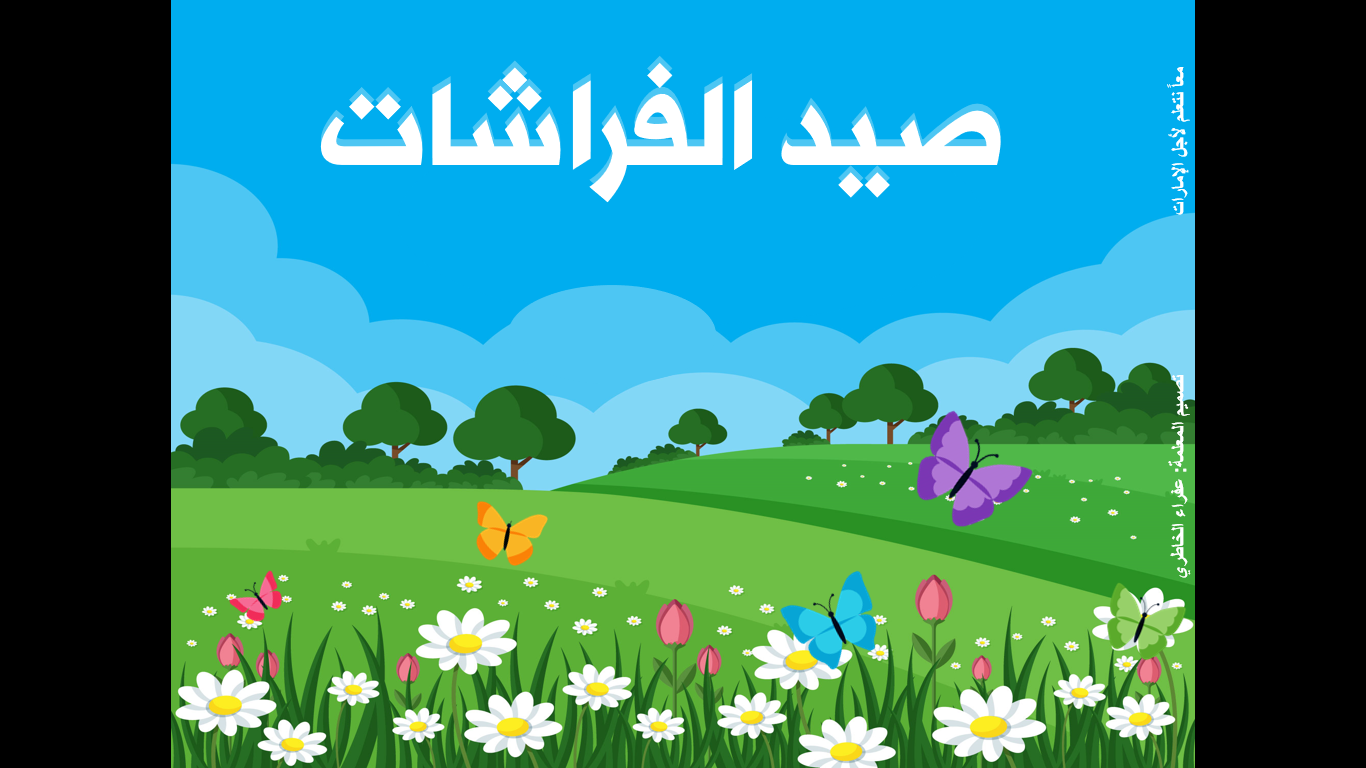 س/13هل تتوقعي للفراشة  فائدة في البيئة ؟
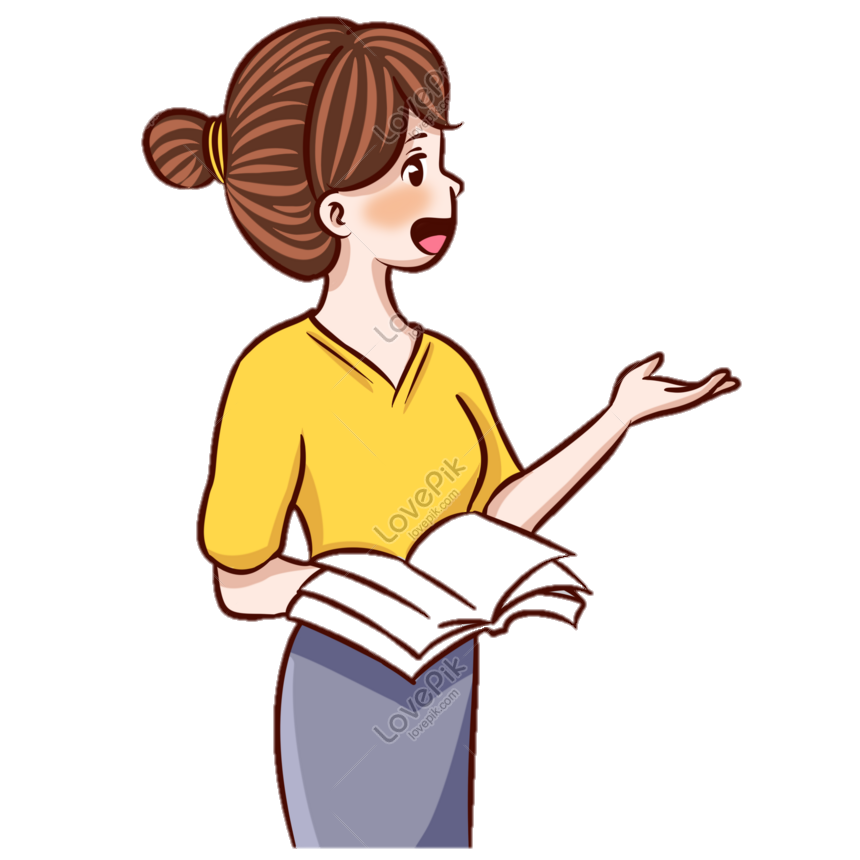 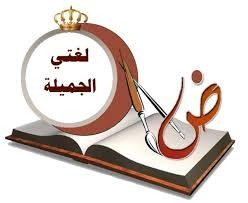 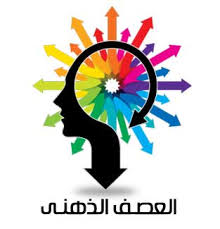 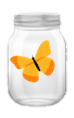 **للفراشة أهمية في بيئتنا فخيوط الحرير الطبيعي  تأخذ من الشرنقة التي تعيش فيها دودة القز 
** وتعد مصدر لجمال الطبيعة وتزينها بألوانها وحركاتها الجميلة .
تفيد في عملية اللقاح وهي متنقلة بين الزهور .
** تعتبر غذاء لبعض الطيور
وبذلك تكون الفراشة ساهمت في التوازن البيئ.
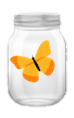 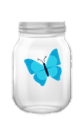 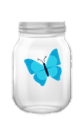 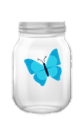 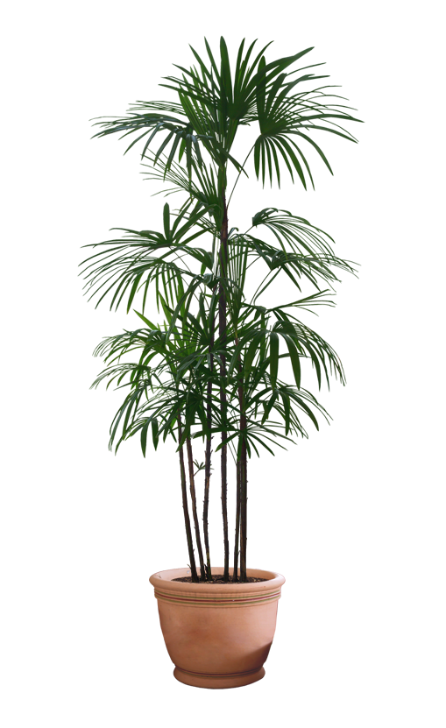 مستوى الفهم الابداعي
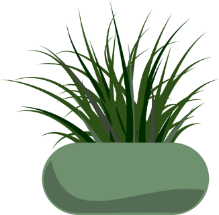 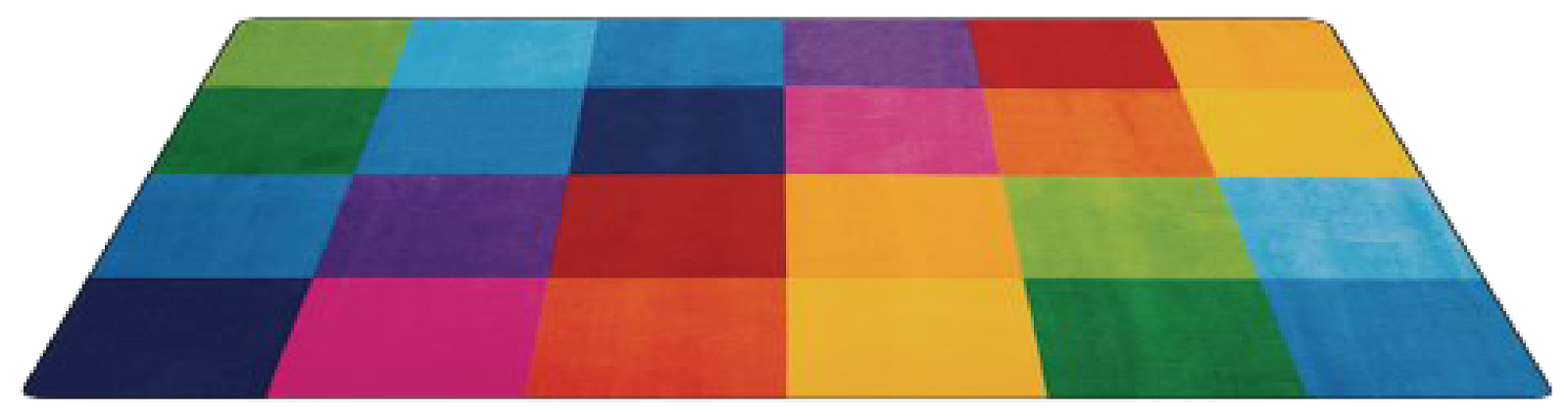 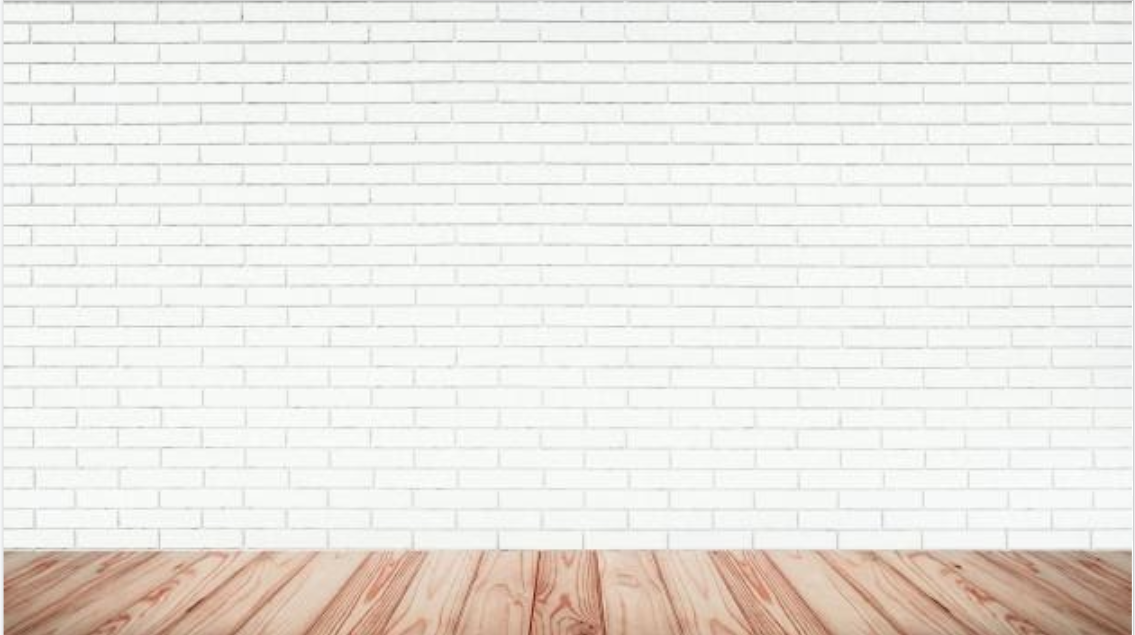 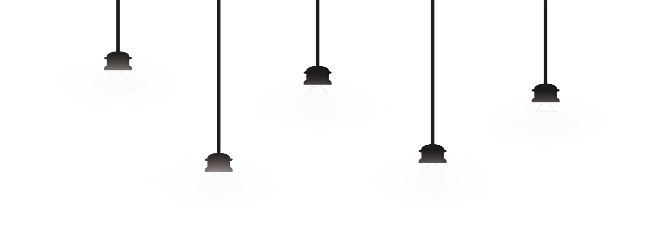 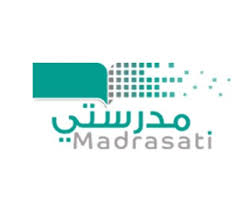 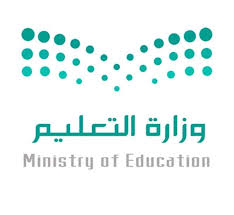 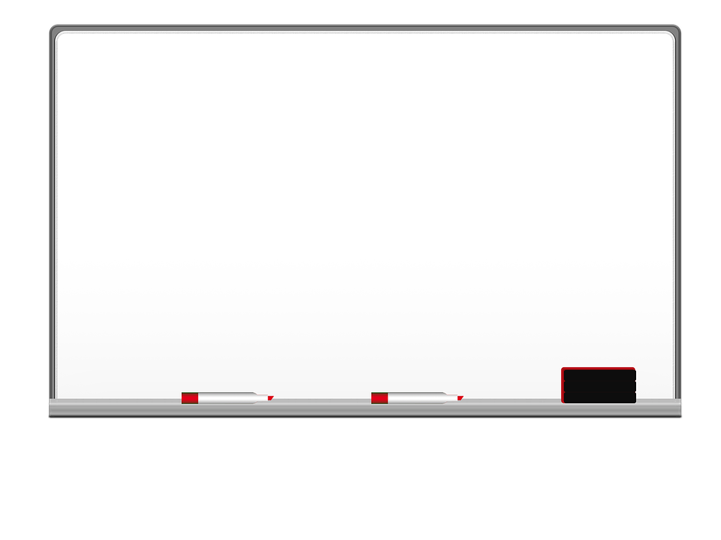 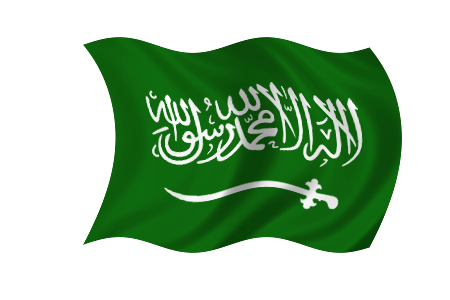 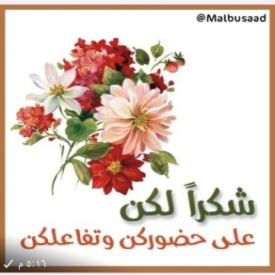 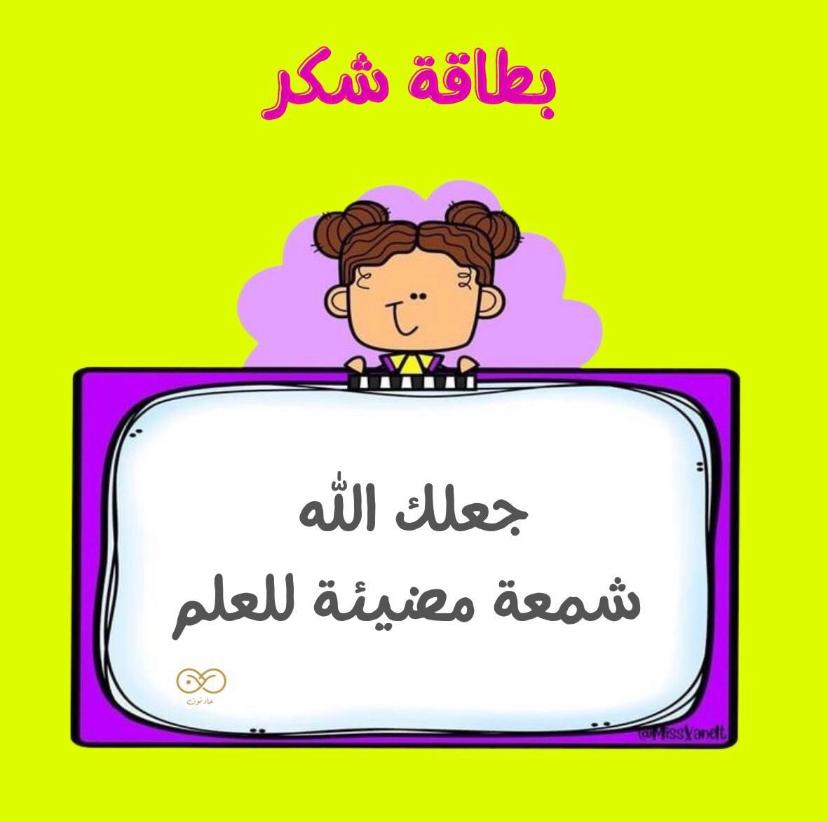 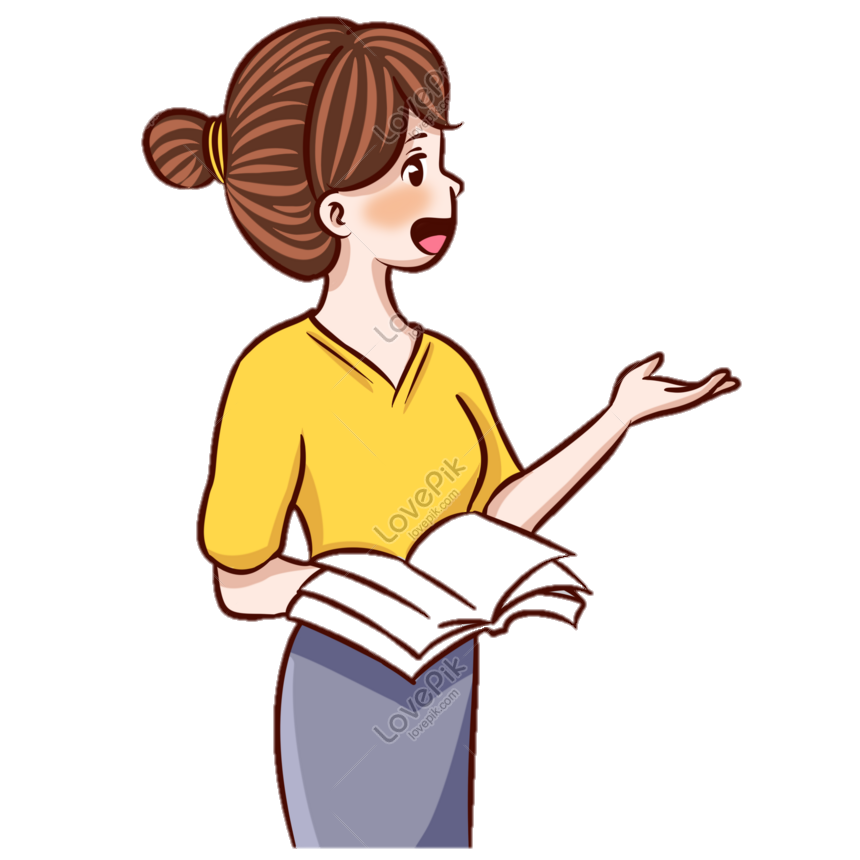 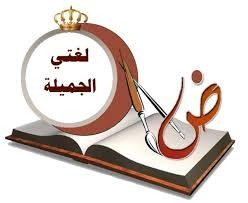 انتهــت الحصــة ...
طالبتي المبدعة ...
عليك بالقراءة فهي غذاء للعقل والروح  ،
اقرأ قليلاً، ولكن استوعب كل كلمة قرأتها، لأن القراءة تجعلك منك شخص أفضل لترتقي وتفهم ذاتك بعمق .
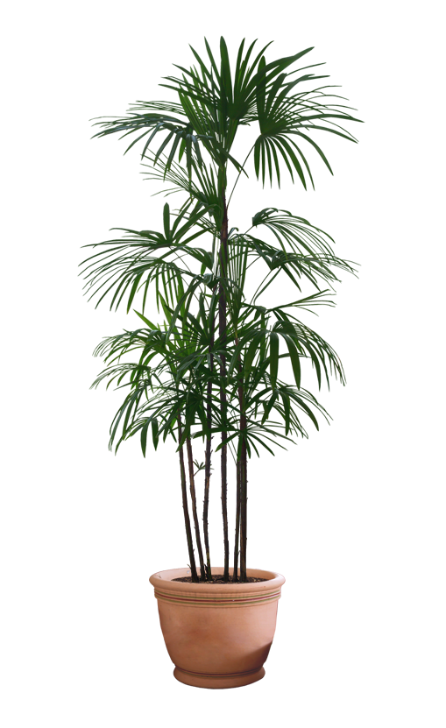 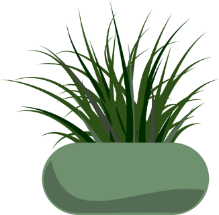 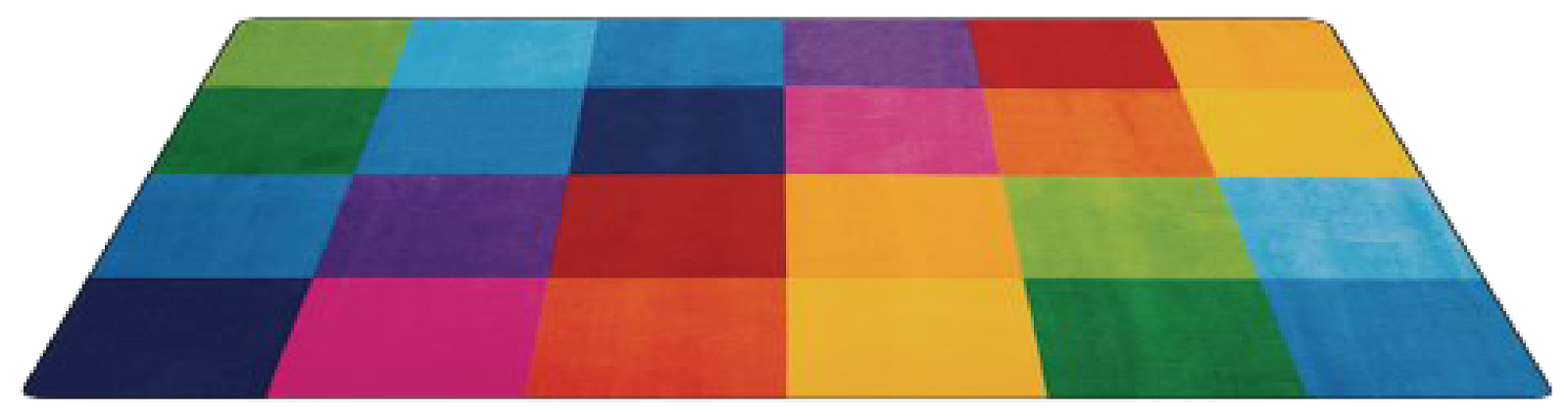